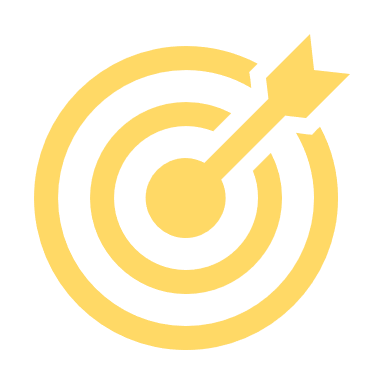 vendredi 16 février 2024
Target 5 Writing
Session objectives:							Question
knowing how to describe a photo for the writing paper	Q1 Photo
being able to translate key verbs in the past tense		Q3 Translation
Do Now:	
Translate the sentences into English.
exemple: Sur la photo il y a 1 homme. = In the photo there is 1 man.  
Sur la photo il y a 3 enfants. =
Sur la photo il y a des grands-parents. =
Il y a un père. =
Il est content. =
J’ai écouté de la musique. =
Je suis allé au cinéma. =
Extra:
Comment dit-on …?
I played
I watched
I visited
I lived
I spoke
I thought
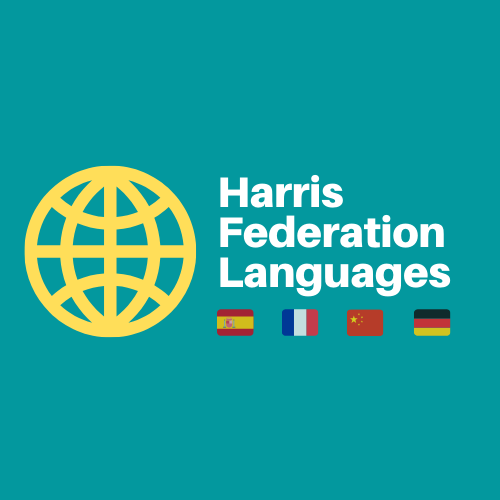 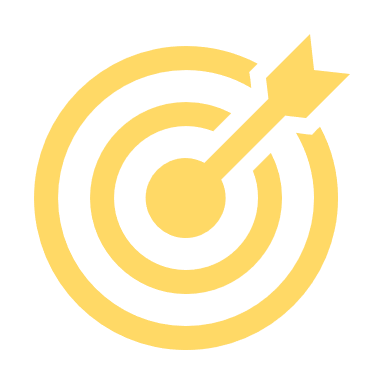 LES RÉPONSES – THE ANSWERS
Session objectives:							Question
knowing how to describe a photo for the writing paper	Q1 Photo
being able to translate key verbs in the past tense		Q3 Translation
Do Now:	
Translate the sentences into English.
exemple: Sur la photo il y a 1 homme. = In the photo there is 1 man.  
Sur la photo il y a 3 enfants. =
Sur la photo il y a des grands-parents. =
Il y a un père. =
Il est content. =
J’ai écouté de la musique. =
Je suis allé au cinéma. =
Extra:
Comment dit-on …?
I played
I watched
I visited
I lived
I spoke
I thought
j’ai joué
In the photo there are 3 children.
j’ai regardé
In the photo there are grandparents.
j’ai visité
There is a father.
j’ai habité
He is happy.
j’ai parlé
I listened to music.
j’ai pensé
I went to the cinema.
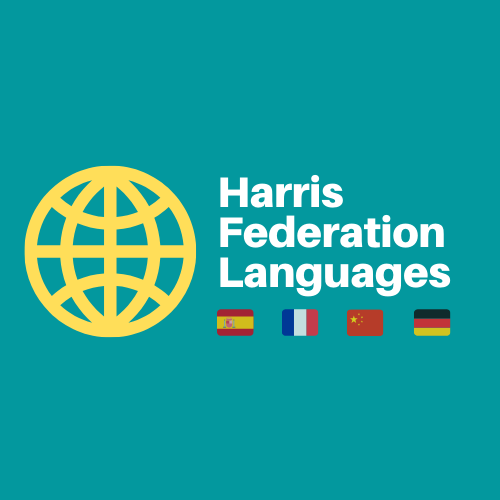 Target 5 Writing
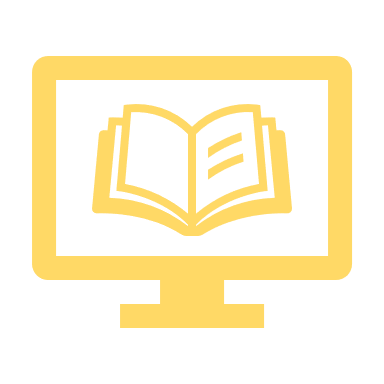 Vocabulary
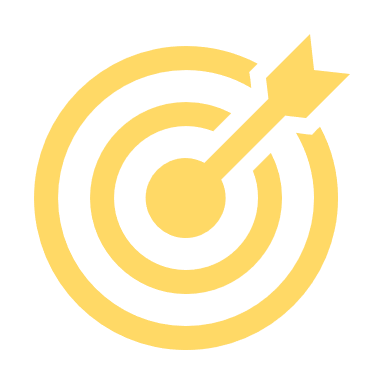 People
Il y a …				There is/are…
1/2/3/4 personnes		1/2/3 person/people
1/2/3 femme(s)		1/2/3 woman/women
1/2/3 homme(s)		1/2/3 man/men
1/2/3 fille(s)		1/2/3 girl(s)
1/2/3 garçon(s)		1/2/3 boy(s)
1/2/3 enfants		1/2/3 child(ren)
1/2/3 ami(e)(s)	 	1/2/3 friend(s)
Mood
elle/il est …  		she/he is
elles/ils sont …		they are
content(e)(s)	happy
triste(s)		sad
grand(e)(s)		tall
petit(e)(s)		short
Weather
Il fait…
beau	good weather
mauvais	bad weather
chaud	hot
froid	cold
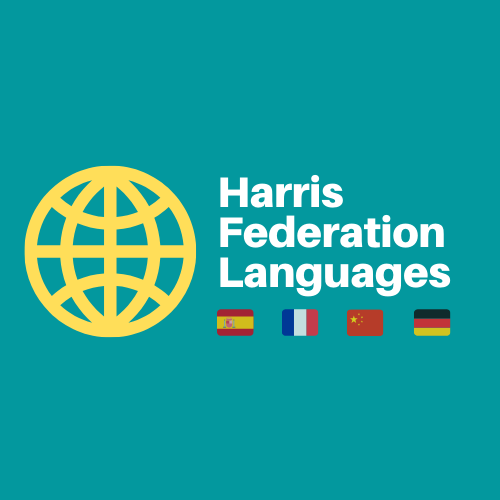 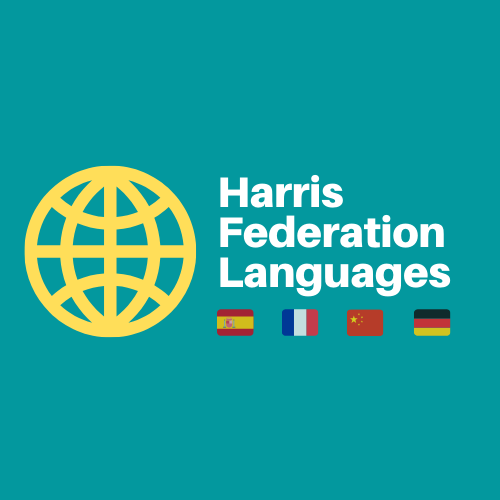 Target 5 Writing
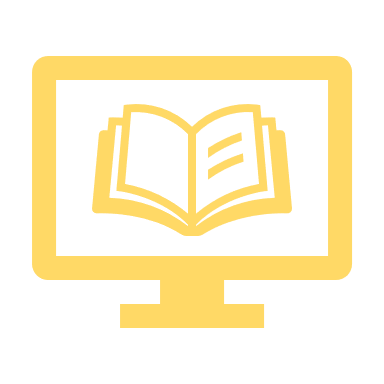 Vocabulary
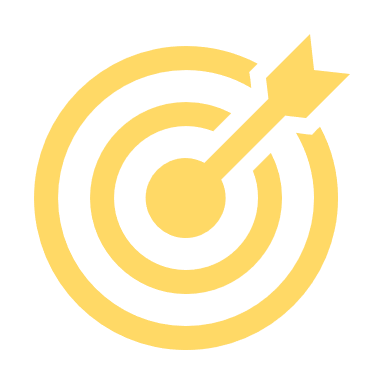 People
Il y a …			There is/are…
1/2/3/4 personnes	1/2/3 person/people
1/2/3 femme(s)		1/2/3 woman/women
1/2/3 homme(s)	1/2/3 man/men
1/2/3 fille(s)		1/2/3 girl(s)
1/2/3 garçon(s)		1/2/3 boy(s)
1/2/3 enfants		1/2/3 child(ren)
1/2/3 ami(e)(s)	 	1/2/3 friend(s)
Mood
Elle/il est …  	She/he is
Elles/ils sont …  	They are
content(e)(s)	happy
triste(s)	sad
grand(e)(s)	tall
petit(e)(s)	short
Weather
Il fait …
beau		good weather
mauvais	bad weather
chaud		hot
froid		cold
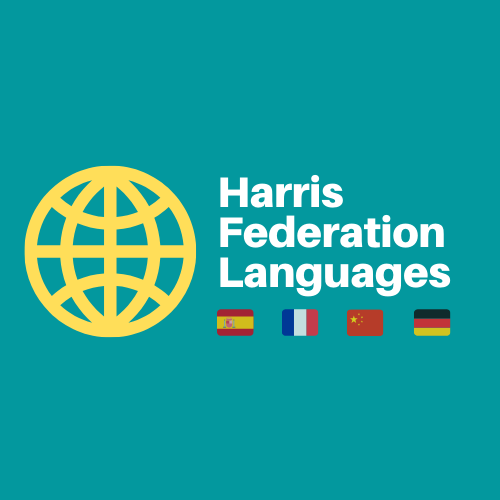 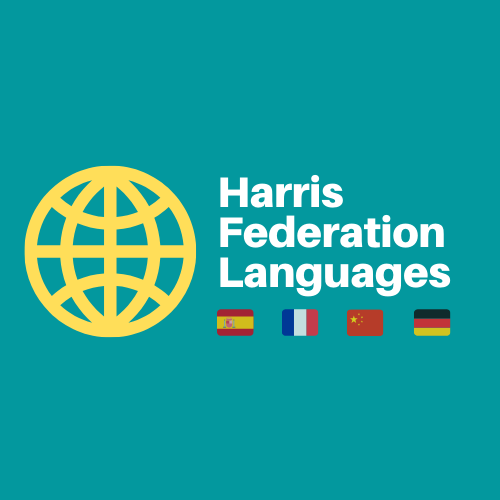 Target 5 Writing
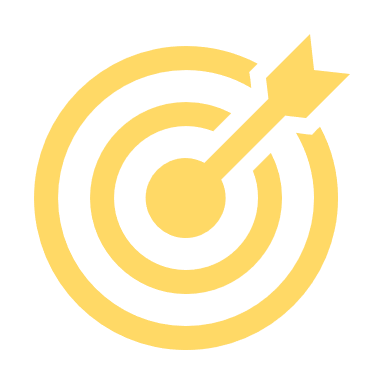 Listen to the teacher and write down the sentences in French, using the sentence builder below:
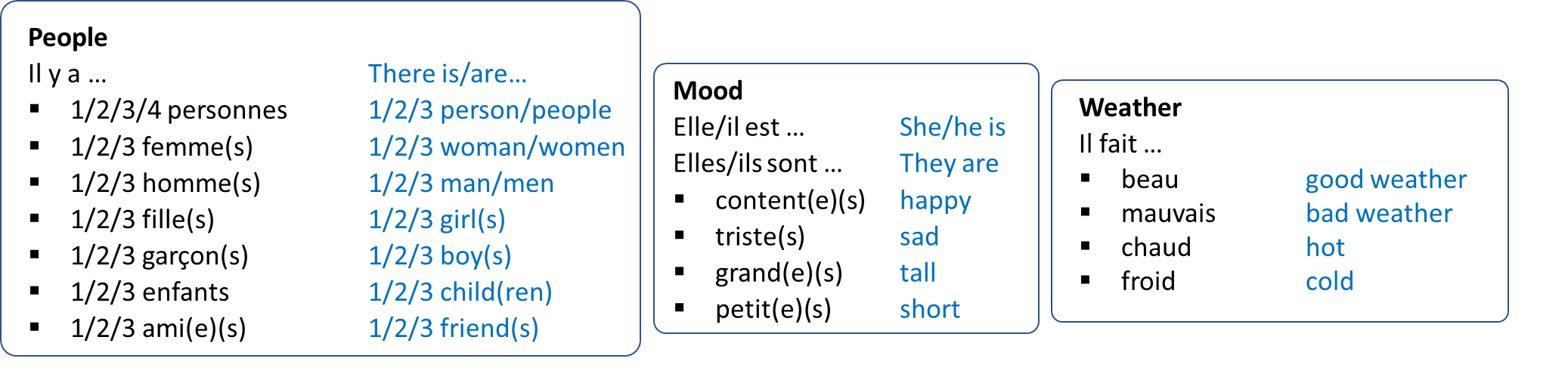 example: Sur la photo il y a un homme.
_________________________		5. ____________________________
_________________________		6. ____________________________
_________________________		7. ____________________________
_________________________		8. ____________________________
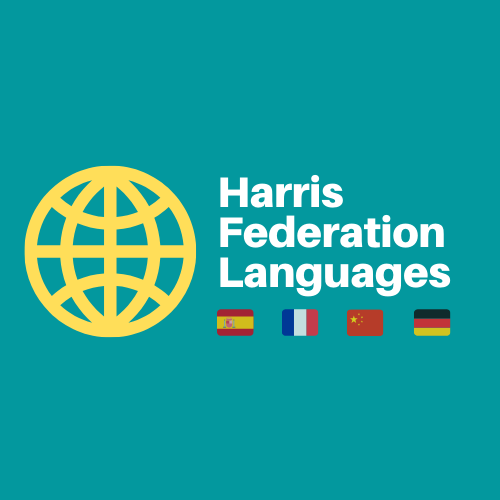 [Speaker Notes: Keep sentences VERY simple: students can use ‘il y a’ 4 times and write numbers in digit. They will get full marks by doing so.]
Target 5 Writing
Complete gaps in the sentences in French, using the sentence builder below:
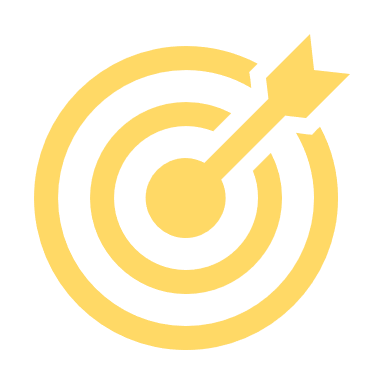 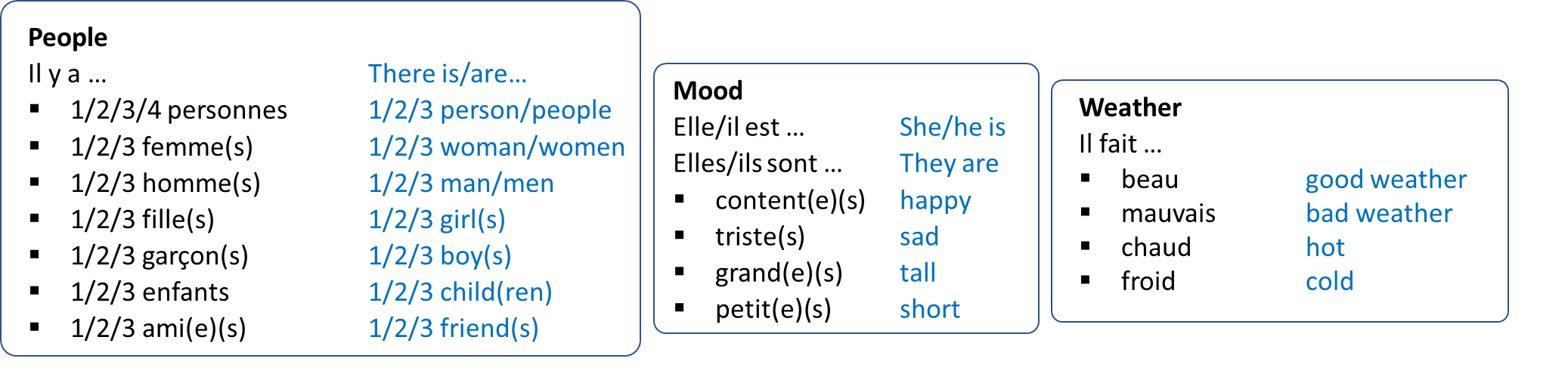 example: Il y a 4 personnes.
I_ _ _ 3 f________. 		5. E___ e__ t____. 
I_ _ _ 2 g______________.	6. I__ s___ g_____.
I_ _ _ 5 e____________. 		7. E___ s____ p____
I_ _ _ 3 a______.			8. I_ f____ b____.
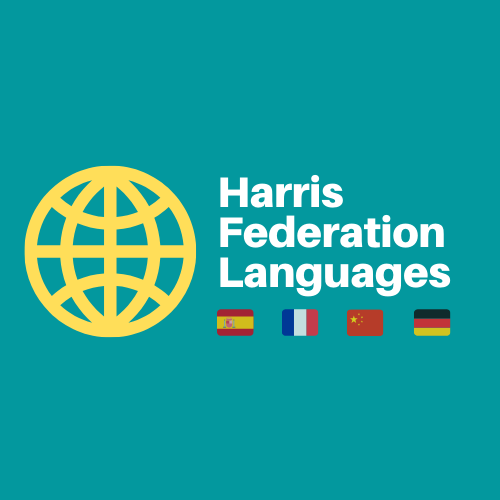 Target 5 Writing
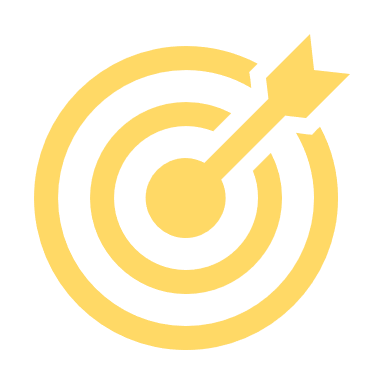 LES RÉPONSES – THE ANSWERS
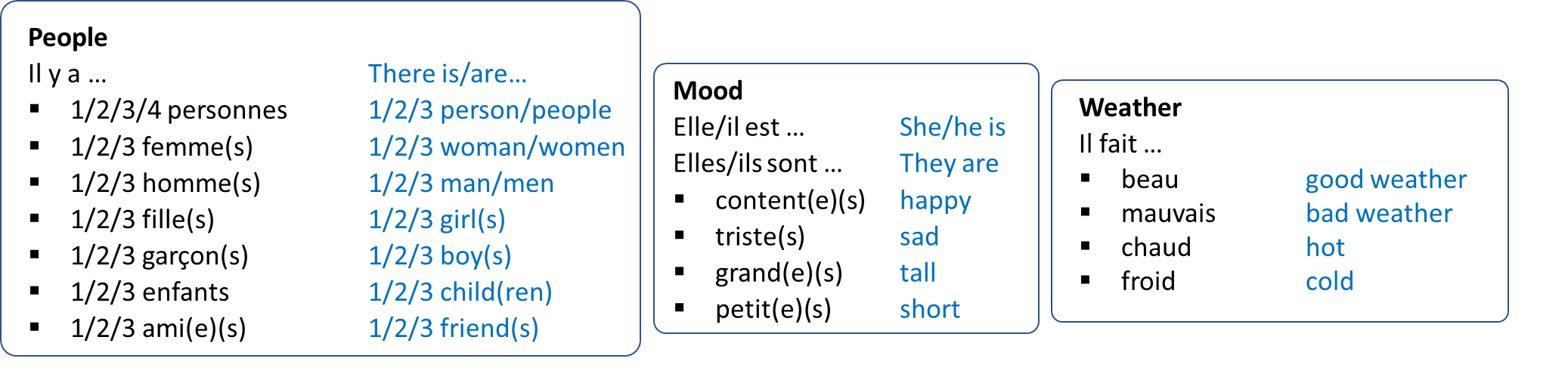 example: Il y a 4 personnes.
I_ _ _ 3 f________. 		5. E___ e__ t____. 
I_ _ _ 2 g______________.	6. I__ s___ g_____.
I_ _ _ 5 e____________. 		7. E___ s____ p____
I_ _ _ 3 a______.			8. I_ f____ b____.
Elle est triste.
Il y a 3 femmes/filles.
Ils sont grands.
Il y a 2 garçons.
Il y a 5 enfants.
Elles sont petites.
Il fait beau.
Il y a 3 amis.
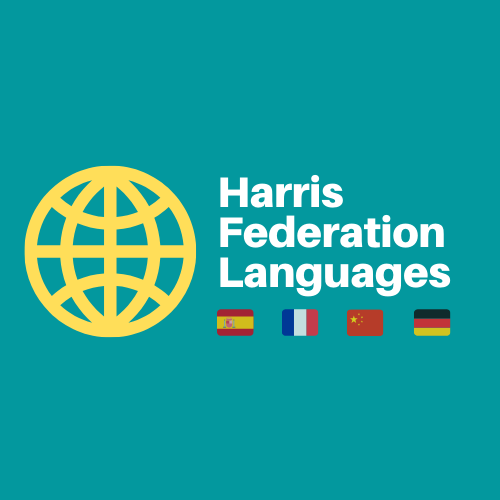 [Speaker Notes: Il y a 3 femmes/filles.
Il y a 2 garçons. 
Il y a 5 enfants.
Il y a 3 amis.
Elle est triste.
Ils sont grands.
Elles sont petites.
Il fait beau.]
Target 5 Writing
Without using the sentence builder, rewrite the words in the correct order to make a sentence:
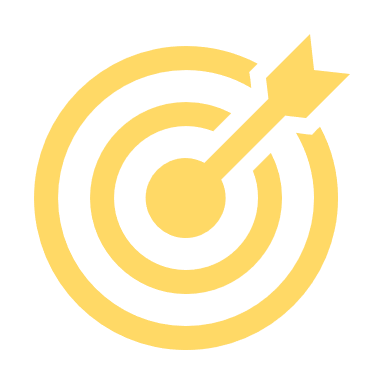 example:  personnes / il y a / 4 
	→ Il y a 4 personnes.
5 / y / femmes / a / il   	_____________________________ 
a / 2 / y / il / filles    	_____________________________ 
est / contente / elle		_____________________________
petits / sont / ils 		_____________________________
froid / fait /il 		_____________________________
Extra:
Translate the sentences 1-5 into English from memory.
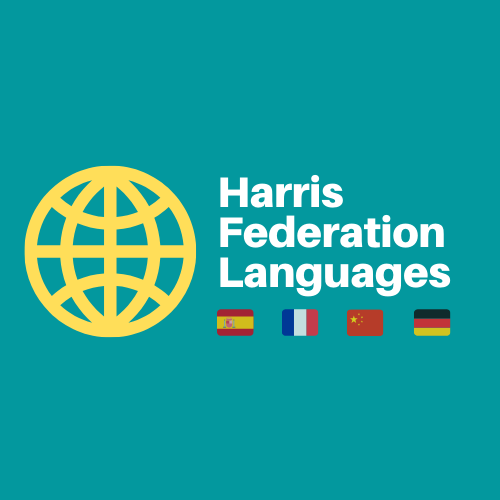 [Speaker Notes: Il y a 5 femmes.
Il y a 2 garçons. 
Elle est contente.
Ils sont petits.
Il fait froid.]
Target 5 Writing
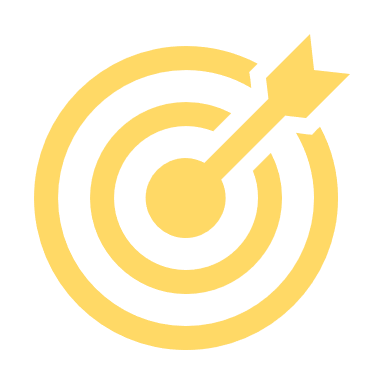 LES RÉPONSES – THE ANSWERS
example:  personnes / il y a / 4 
	→ Il y a 4 personnes.
5 / y / femmes / a / il   	_____________________________ 
a / 2 / y / il / filles	    	_____________________________ 
est / contente / elle		_____________________________
petits / sont / ils 		_____________________________
froid / fait /il 		_____________________________
Il y a 5 femmes.
There are 5 women.
Il y a 2 filles.
There are 2 girls.
She is happy.
Elle est contente.
Ils sont petits.
They are small.
Il fait froid.
The weather is cold.
Extra:
Translate the sentences 1-5 into English from memory.
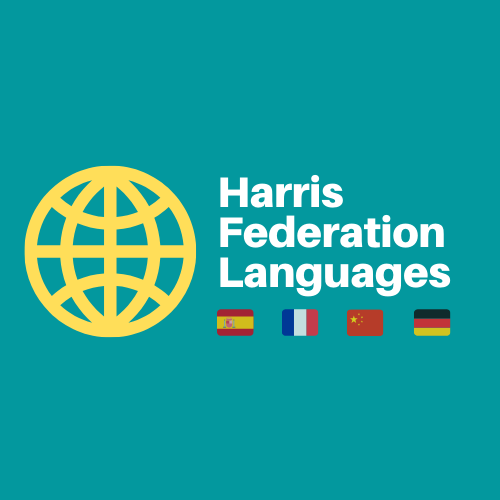 [Speaker Notes: Il y a 5 femmes.
Il y a 2 garçons. 
Elle est contente.
Ils sont petits.
Il fait froid.]
Target 5 Writing
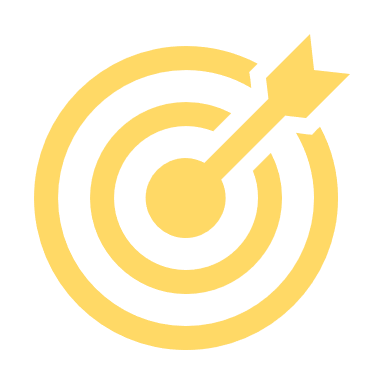 The question 1 of the writing paper always asks: 
Qu’est-ce qu’il y a sur la photo? Ecrivez quatre phrases en français.
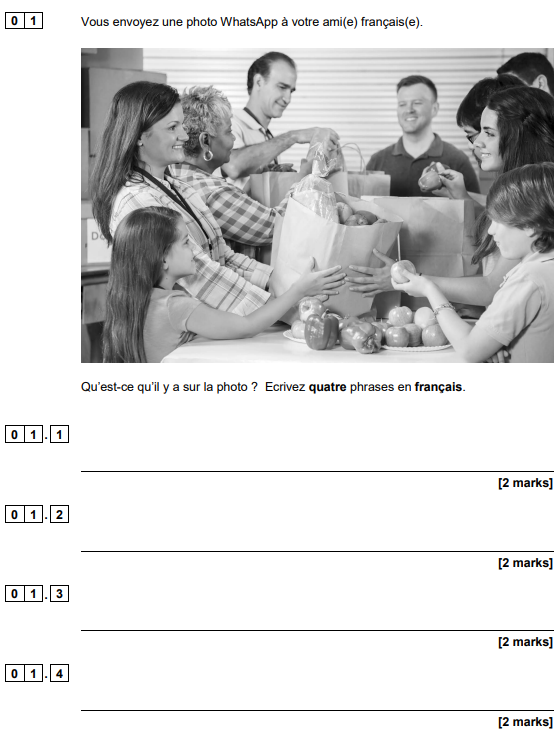 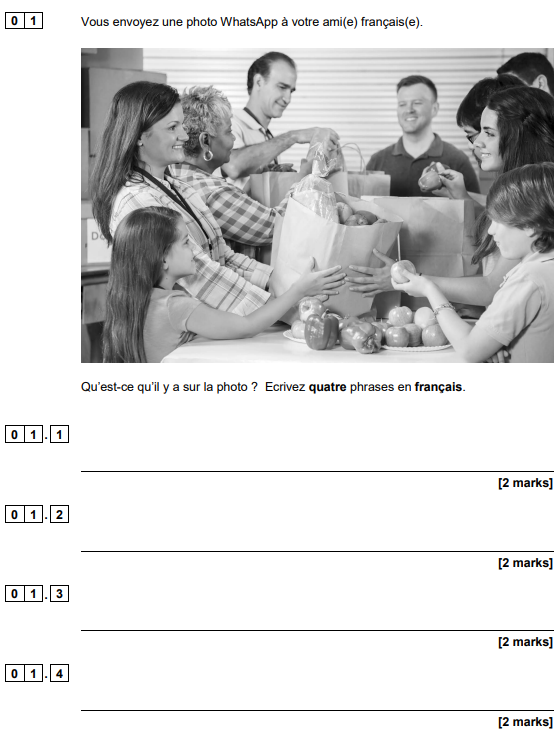 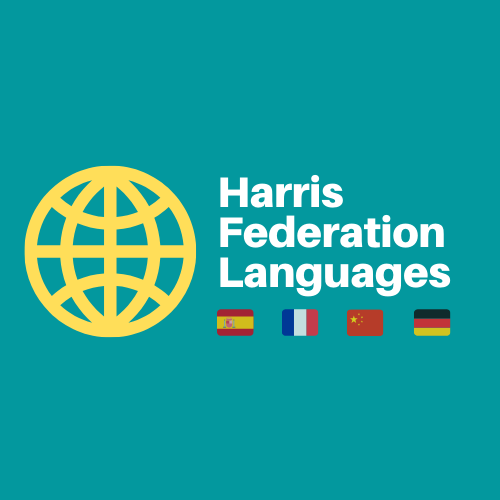 Target 5 Writing
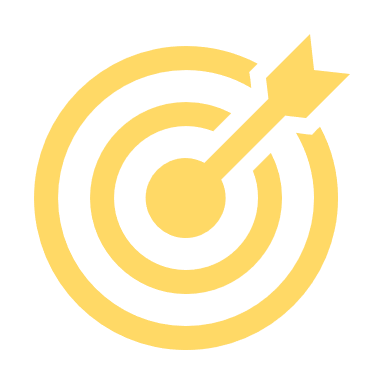 Let’s have a look at the mark scheme for question 1:
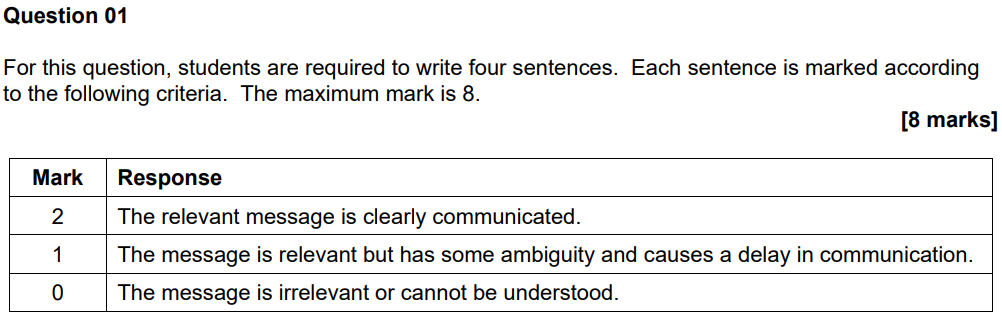 For 2 marks 
• The response must be in the form of a sentence, using an appropriate conjugated verb. 
• The same verb/grammatical structure may be repeated in more than one sentence, e.g. ‘il y a’ plus different nouns.
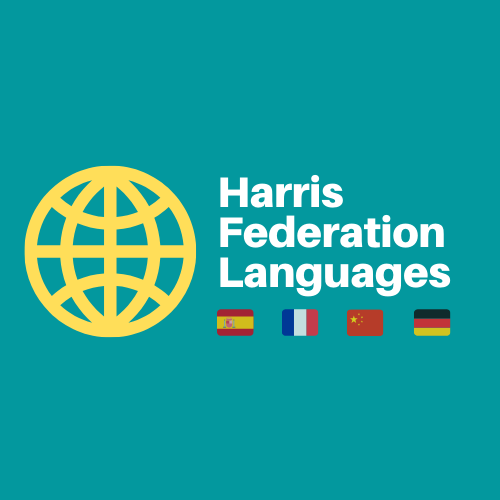 [Speaker Notes: For 2 marks 
• The response must be in the form of a sentence, using an appropriate conjugated verb. The only exception to this is in French, where voici/voilà may be used in place of a verb. The same verb/grammatical structure may be repeated in more than one sentence, eg il y a/es gibt/hay plus different nouns. 
• Any sentence that is broadly relevant to the photo is given 2 marks. For example, imagine that the photo is of a man in a café. The student writes, in the target language: It’s a man. He’s old (even if to your eyes he may not be – ‘old’ to a 16-year old may be different from your perception of ‘old’). He’s a father (even if this is not apparent from the photo, it would potentially be true). He’s a teacher (he could be, for all we know).
• The first person of the verb is acceptable, for example: ‘I am/we are playing tennis’. 
• There may be linguistic errors, but the message must be communicated without ambiguity.]
Target 5 Writing
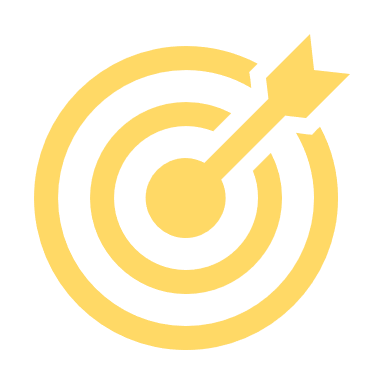 What do you think about this student’s answers?
How many marks will they get?
2
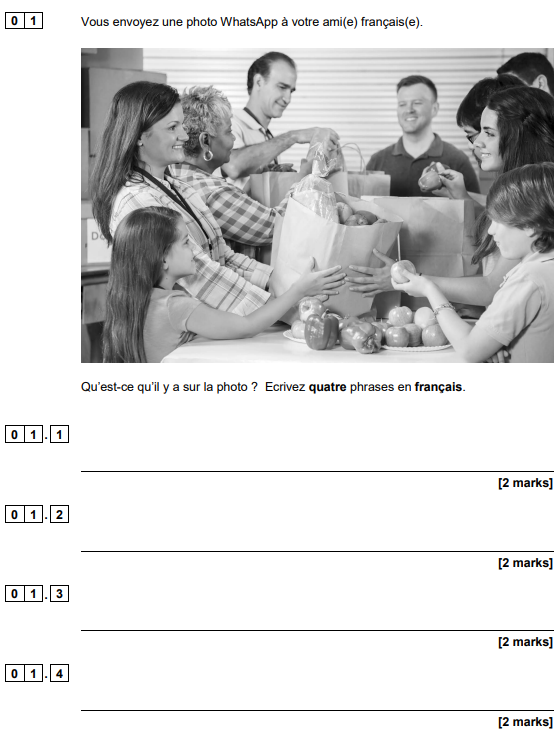 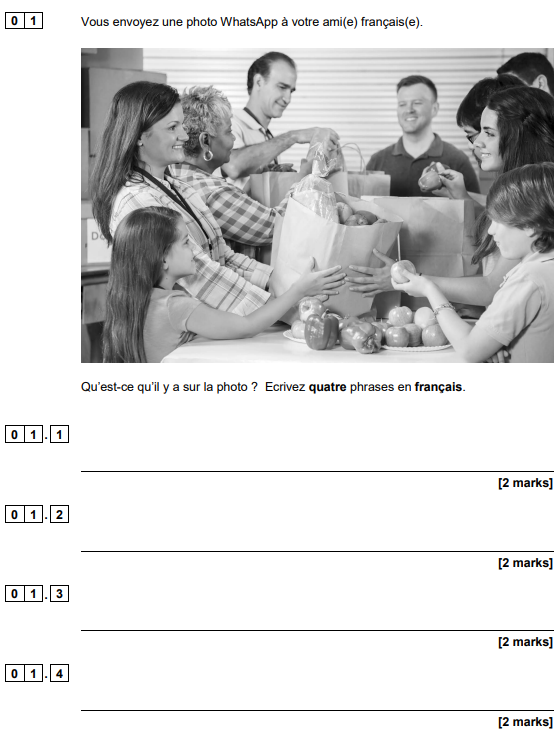 Il y a une mère et 2 enfants.
2
Il y a 9 personnes et ils sont contents.
1 – no verb
Beaucoup de fruits.
0 – single word
Manger.
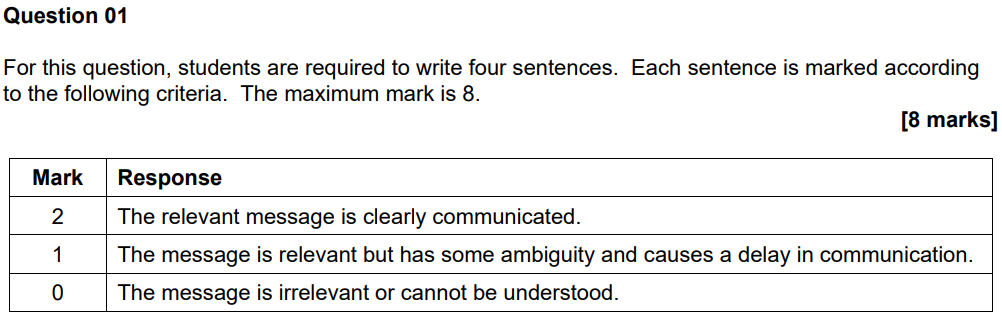 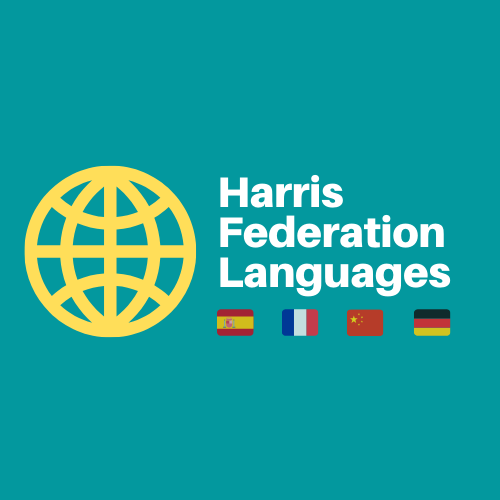 [Speaker Notes: For 0 marks 
• The message makes no sense. 
• A second person of the verb is used, for example: ‘You are wearing a t-shirt’. 
• A single word, unless it is a conjugated verb in Spanish or Italian (comen/mangiano).]
Target 5 Writing
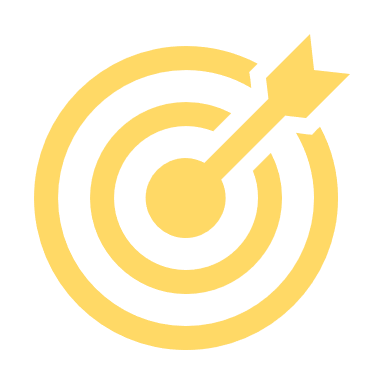 What could they have done to get full marks?
2
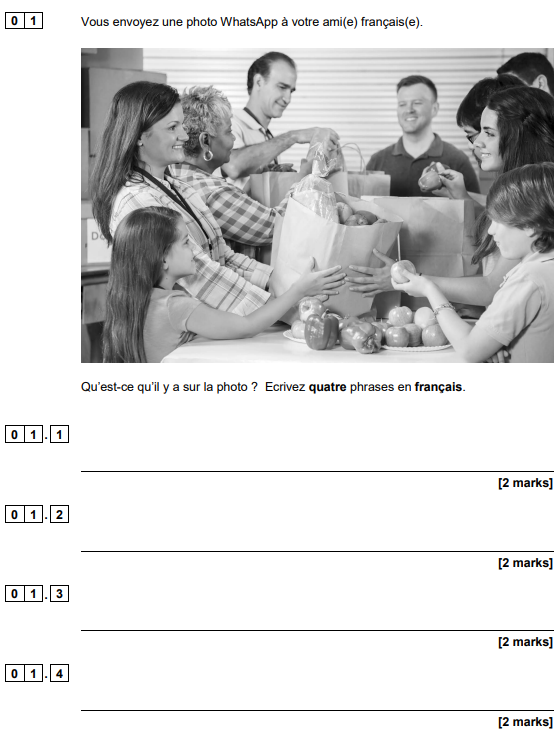 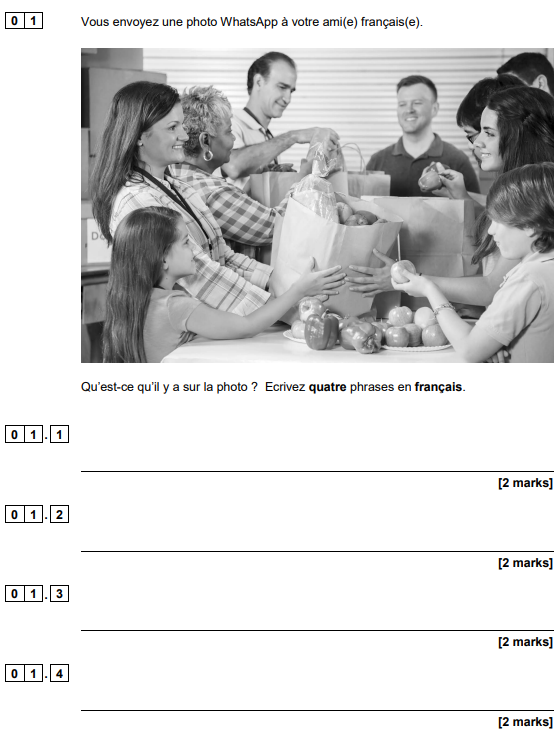 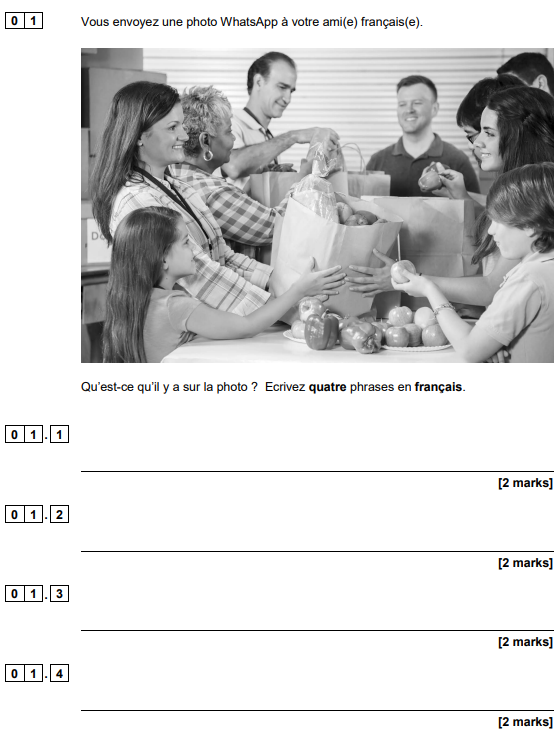 Il y a une mère et 2 enfants.
Il y a une mère.
8 out of 8
FULL MARKS!
2
Il y a 9 personnes et ils sont contents.
Il y a 2 enfants.
2
Beaucoup de fruits.
Il y a 9 personnes.
2
Manger.
Ils sont contents.
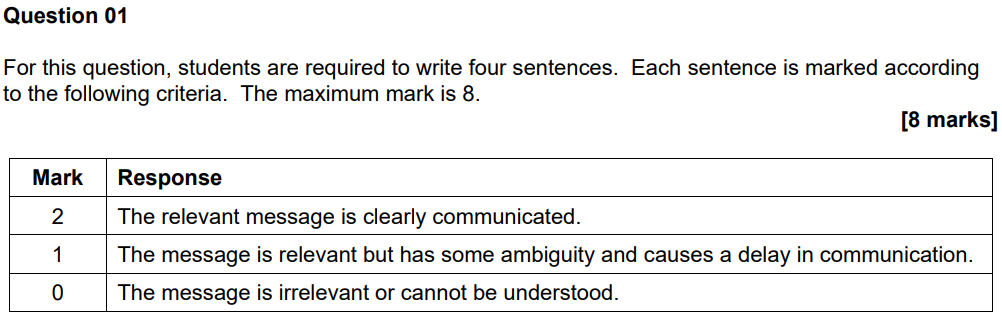 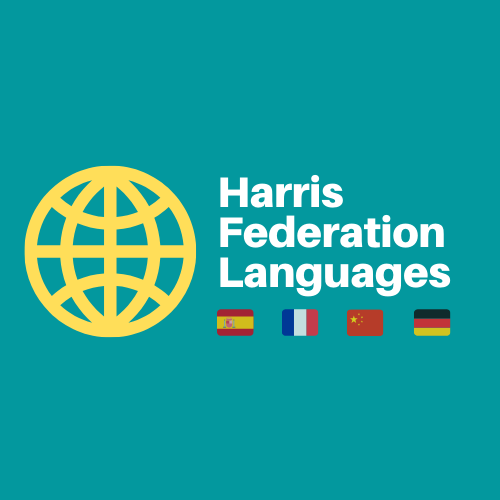 [Speaker Notes: For 0 marks 
• The message makes no sense. 
• A second person of the verb is used, for example: ‘You are wearing a t-shirt’. 
• A single word, unless it is a conjugated verb in Spanish or Italian (comen/mangiano).]
Target 5 Writing
Write 4 sentences to describe the photo. Do so within the time!
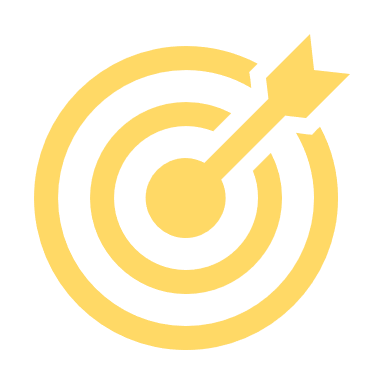 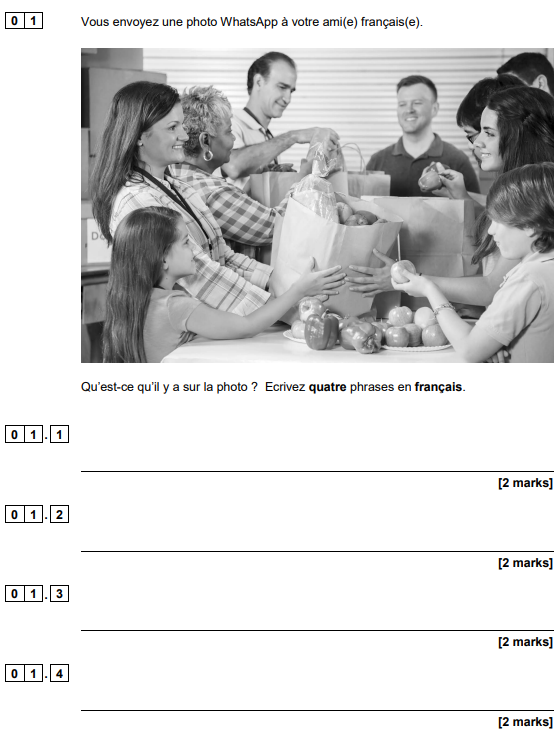 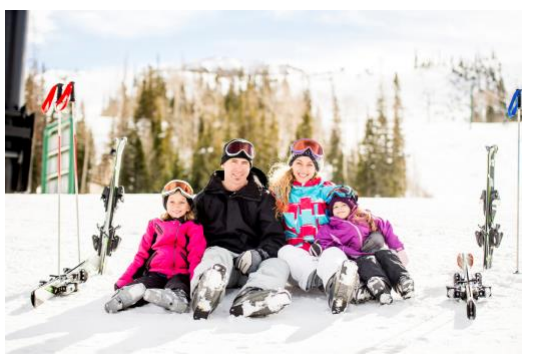 End
3 minutes
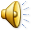 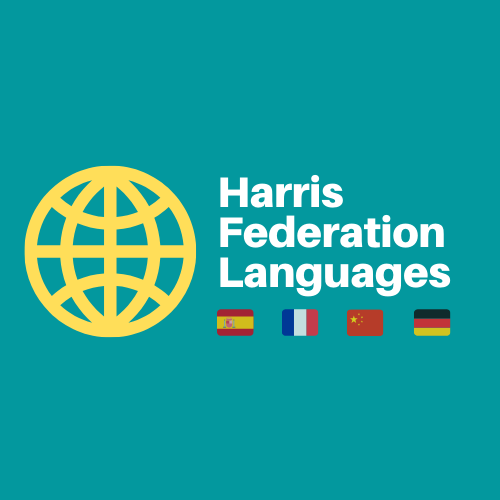 Target 5 Writing
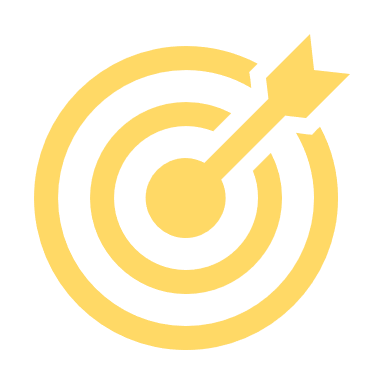 RÉPONSES POSSIBLES – POSSIBLE ANSWERS
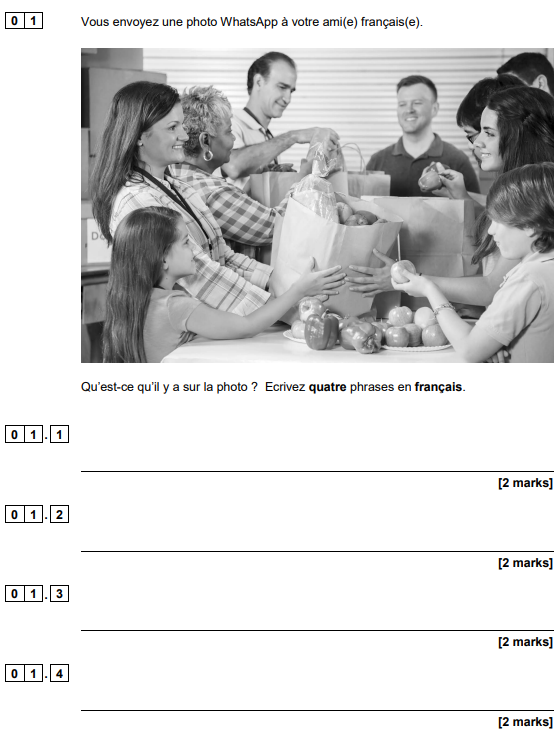 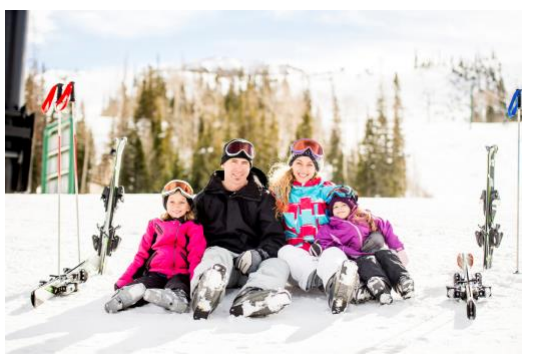 Il y a une mère.
Il y a un père.
Il y a 2 enfants.
Ils sont contents.
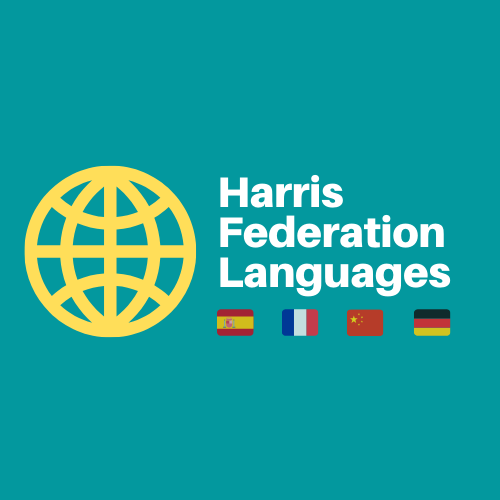 Target 5 Writing
Write 4 sentences to describe the photo. Do so within the time!
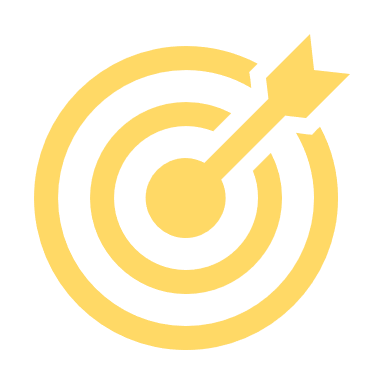 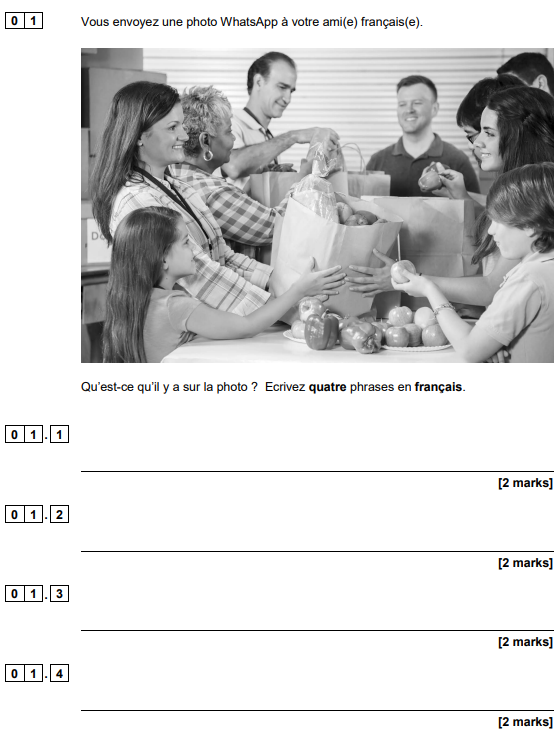 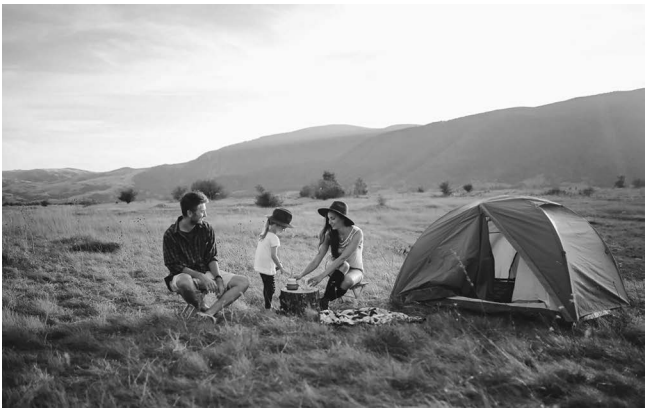 End
3 minutes
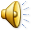 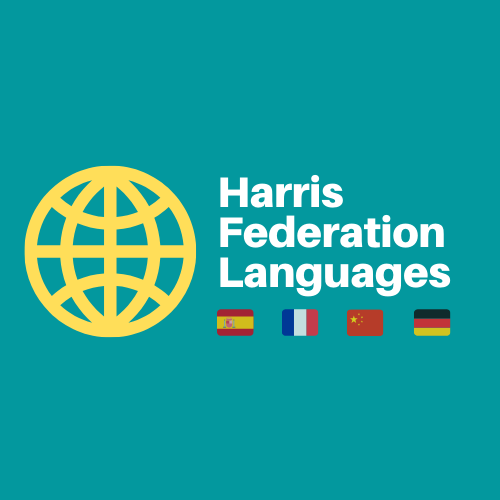 Target 5 Writing
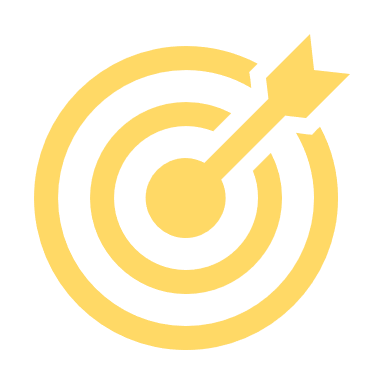 RÉPONSES POSSIBLES – POSSIBLE ANSWERS
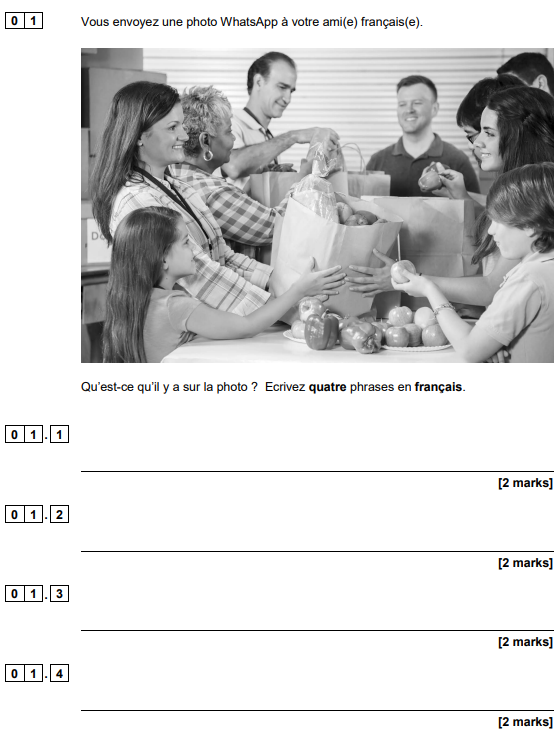 Il y a une mère.
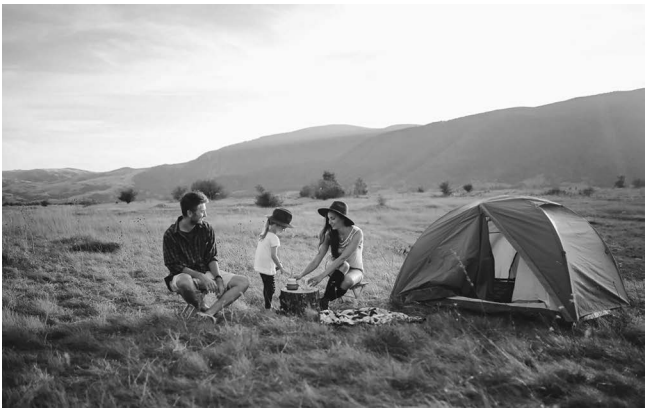 Il y a un père.
Il y a 1 enfant.
Il fait beau.
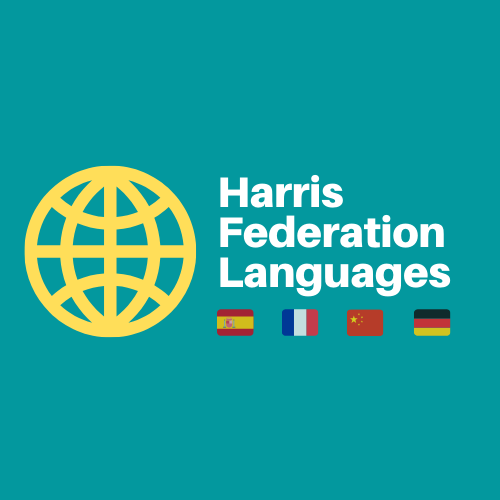 Target 5 Writing
Write 4 sentences to describe the photo. Do so within the time!
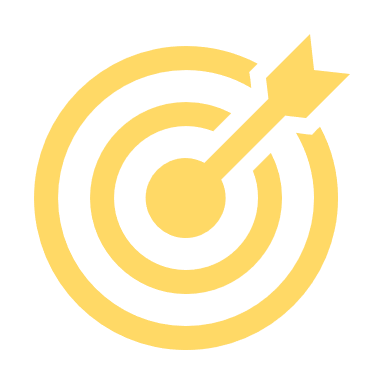 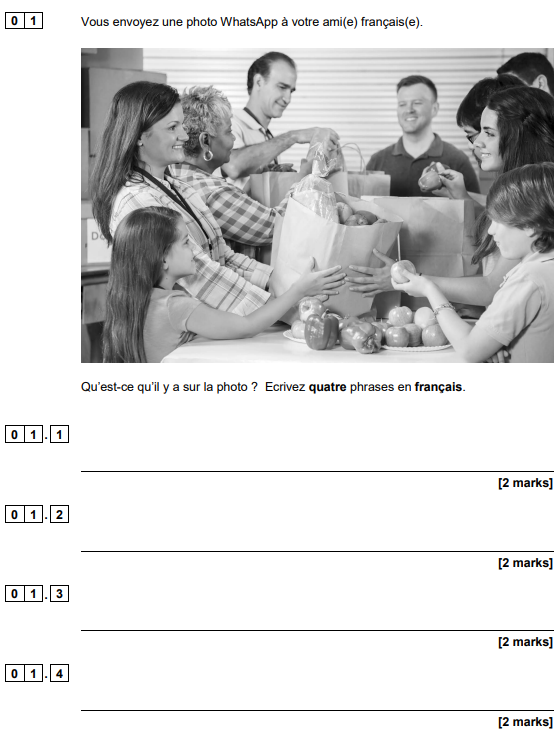 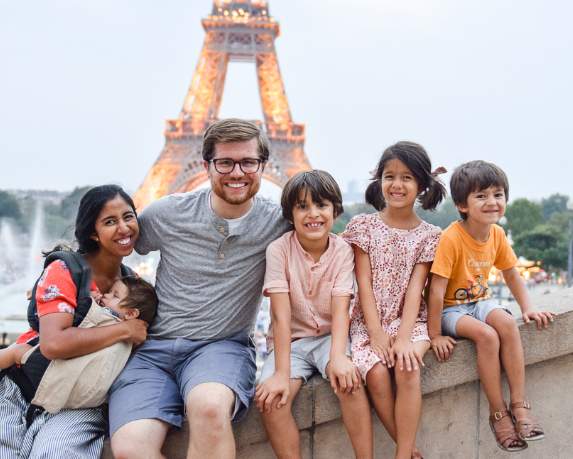 End
3 minutes
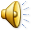 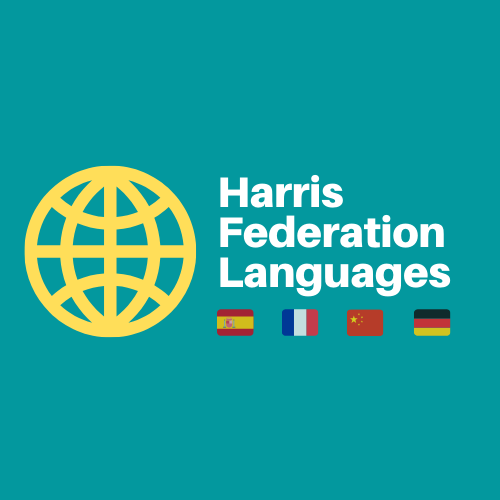 Target 5 Writing
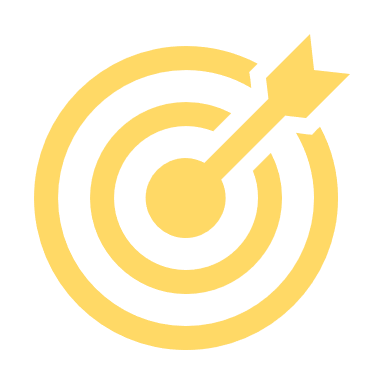 RÉPONSES POSSIBLES – POSSIBLE ANSWERS
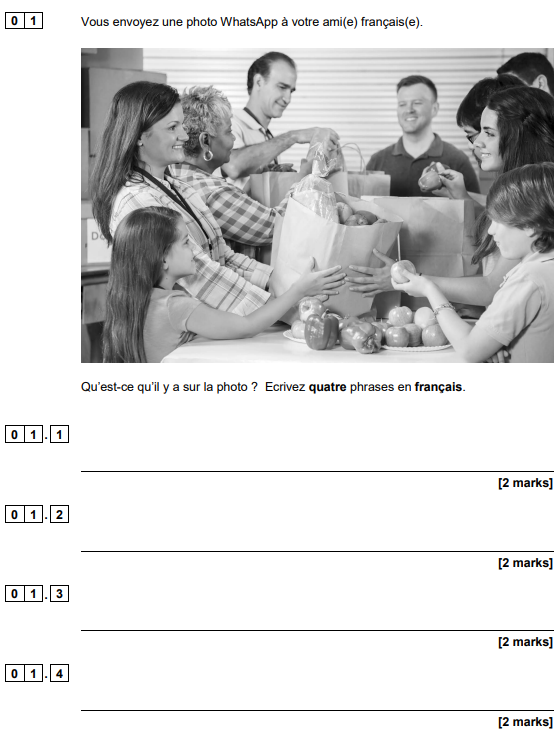 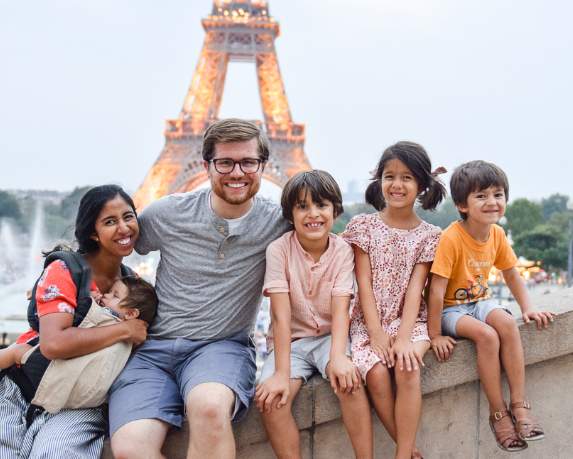 Il y a une famille.
Il y a 4 enfants.
Il y a des parents.
Ils sont à Paris.
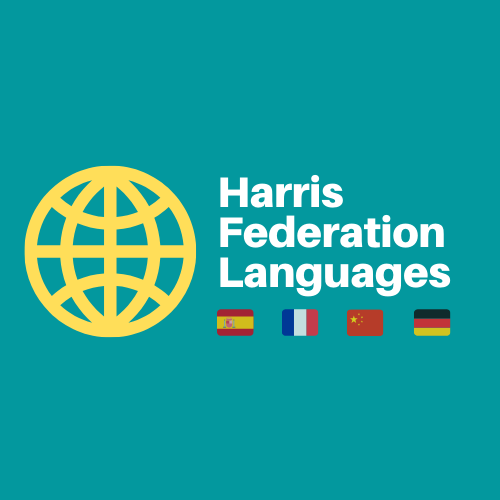 Target 5 Writing
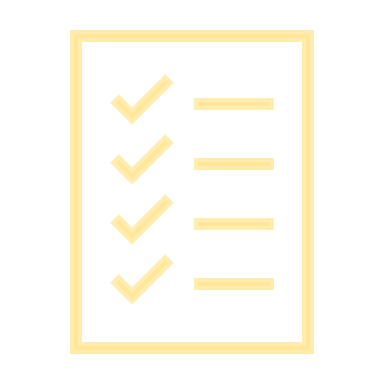 Exam question
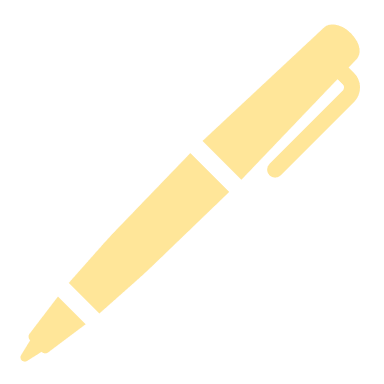 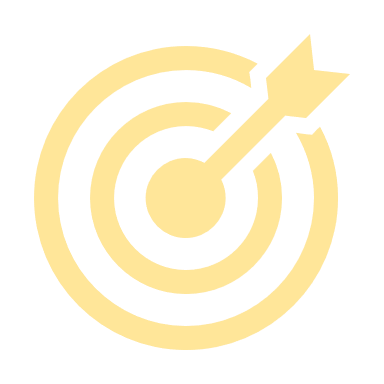 Now on your own!
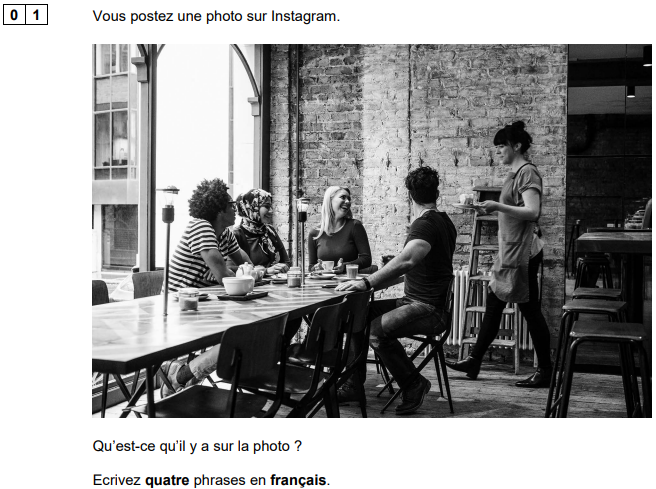 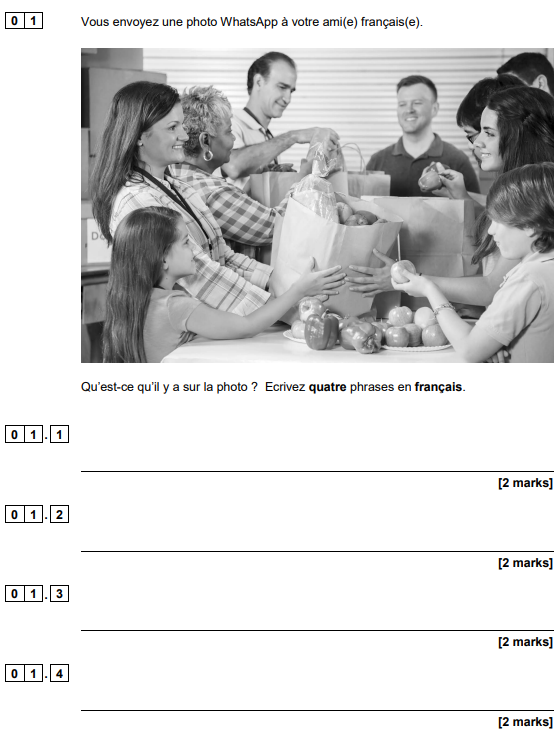 End
3 minutes
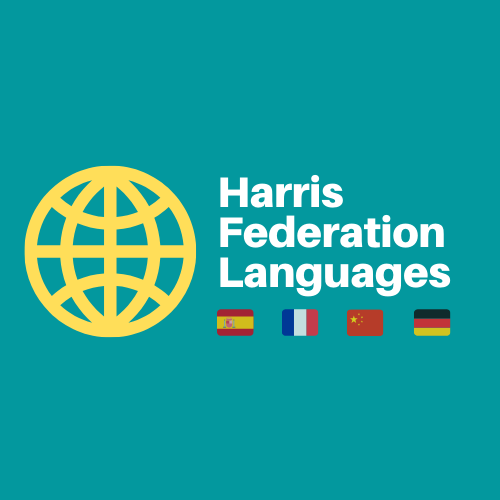 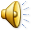 [Speaker Notes: From June 2021]
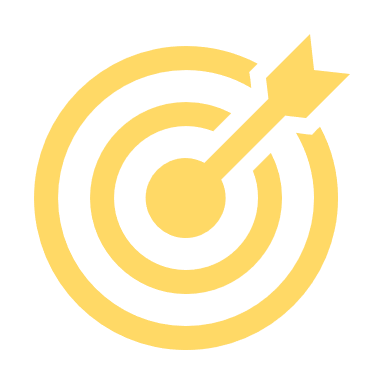 vendredi 16 février 2024
Target 5 Writing
Session objectives:							Question
knowing how to describe a photo for the writing paper	Q1 Photo
being able to translate key verbs in the past tense		Q3 Translation
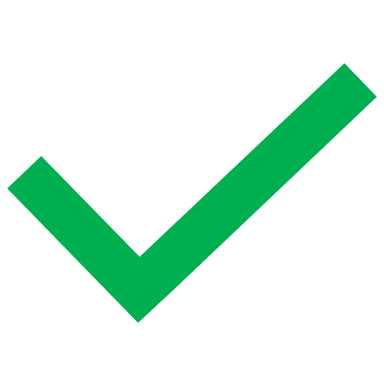 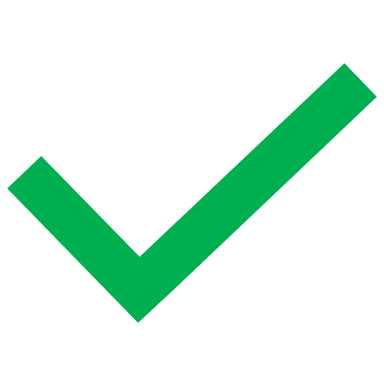 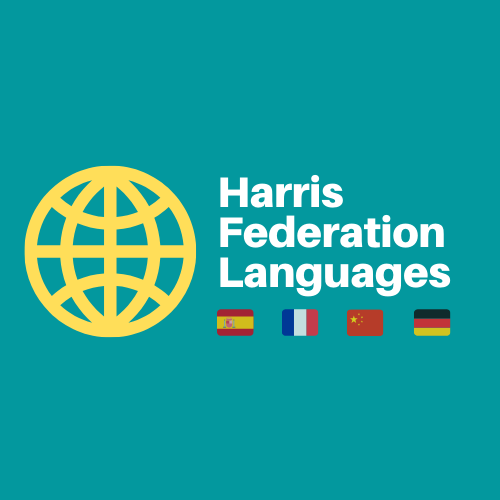 [Speaker Notes: j’ai
il / elle a
on a
ils / elles ont
past participles of -ER verbs
je suis allé(e)]
Target 5 Writing
This is how you will be assessed for the translation:
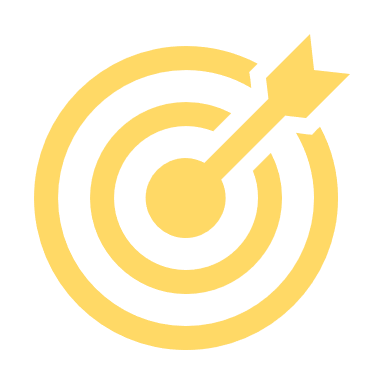 Application of grammatical knowledge of language and structures (5 marks)
5: Very good knowledge of vocabulary and structures; highly accurate. 
4: Good knowledge of vocabulary and structures; generally accurate. 
3: Reasonable knowledge of vocabulary and structures; more accurate than inaccurate. 
2: Limited knowledge of vocabulary and structures; generally inaccurate. 
1: Very limited knowledge of vocabulary and structures; highly inaccurate.
Conveying key messages (5 marks)

5: All key messages are conveyed.

4: Nearly all key messages are conveyed.
3: Most key messages are conveyed.

2: Some key messages are conveyed.
1: Few key messages are conveyed.
Today we will focus on this.
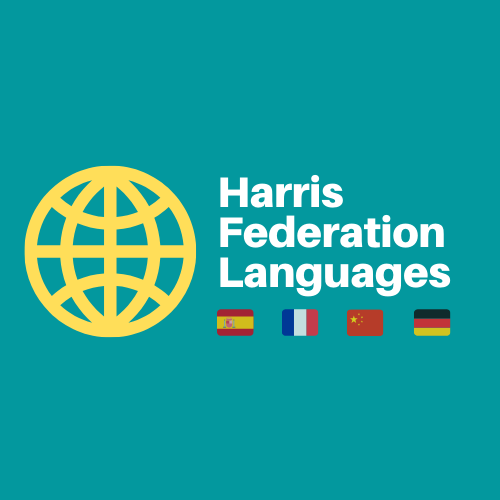 [Speaker Notes: Perfection is not required for full marks. For example, occasional missing accents and minor spelling errors do not preclude a top band mark. However, if there are numerous minor errors and incorrect use of accents which change the meaning of a word, this is likely to have an impact on the mark for Application of grammatical knowledge of language and structures.]
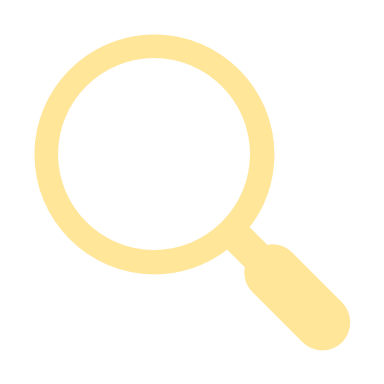 Target 5 Writing
Grammar
Grammar
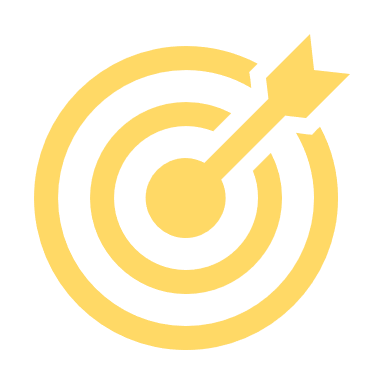 To describe actions in the past, we use ‘le passé composé’. There are 3 steps:
What are they?
Choose a subject (noun or pronoun)		example: je, tu, il, ils …
Conjugate ‘avoir’ (to have) in the present	example: j’ai, tu as, il a, ils ont …
Drop the last two letters of the infinitive verb and add -é:
manger					example: mangé

Now spot the error and correct:
example: j’ai jouer 	→	j’ai joué
je écouté		_______________	4. elle ai visiter 	______________
il a travaille 	_______________	5. il a regardé 	 	______________
elles a visité 	_______________	6. elle a nagé	 	______________
jai nager 	 	_______________	8. il ont écouté 	______________
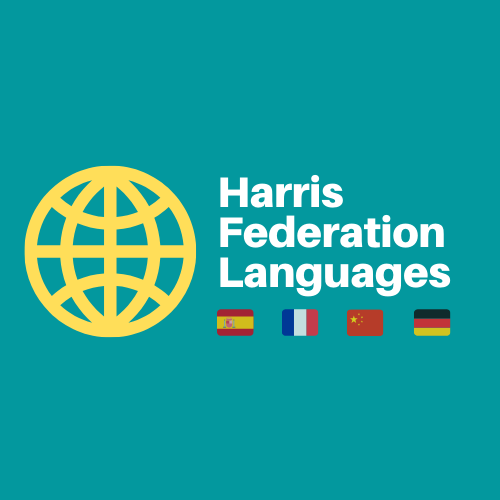 [Speaker Notes: j’ai
il / elle a
on a
ils / elles ont
past participles of -ER verbs
je suis allé(e)]
Target 5 Writing
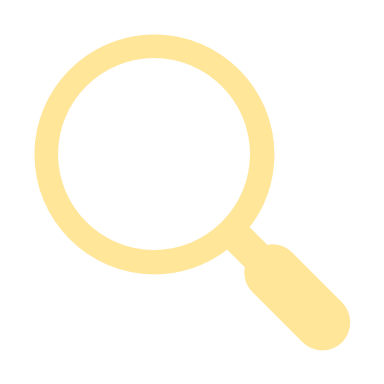 Grammar
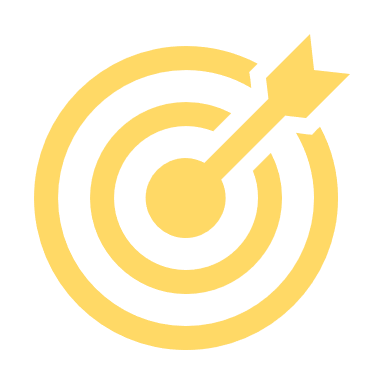 Grammar
Some common verbs are irregular, they do not follow the pattern.
Can you remember them?
je suis allé(e)	I went			j’ai fait		I did
c’était		it was			il a fait		he did

Now translate:
example: I ate	→	j’ai mangé.
I listened		_______________	4. she did		______________
I went		_______________	5. I ate			______________
she visited		_______________	6. I made		______________
they lived		_______________	8. they celebrated 	______________
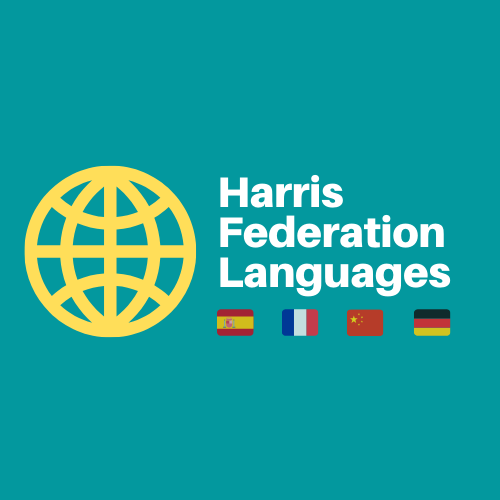 Target 5 Writing
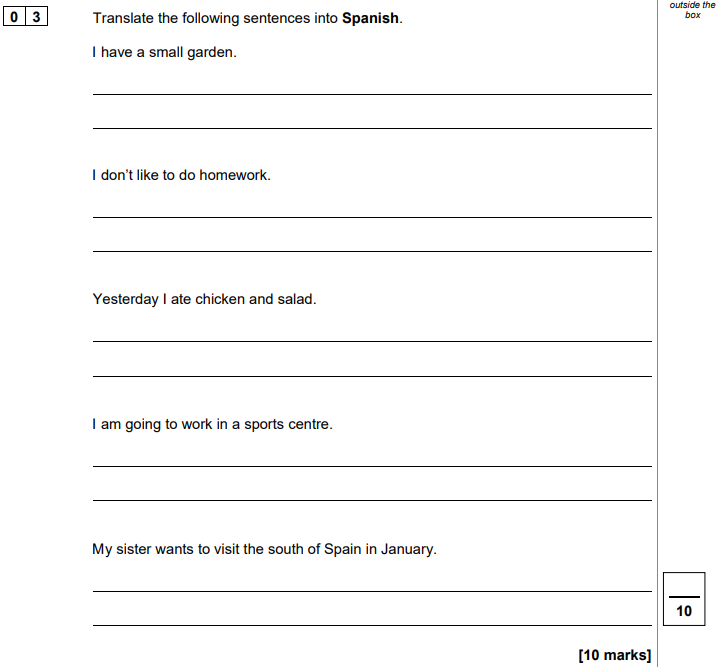 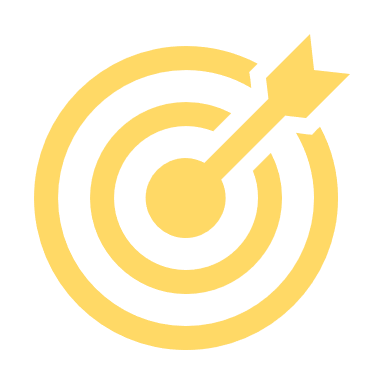 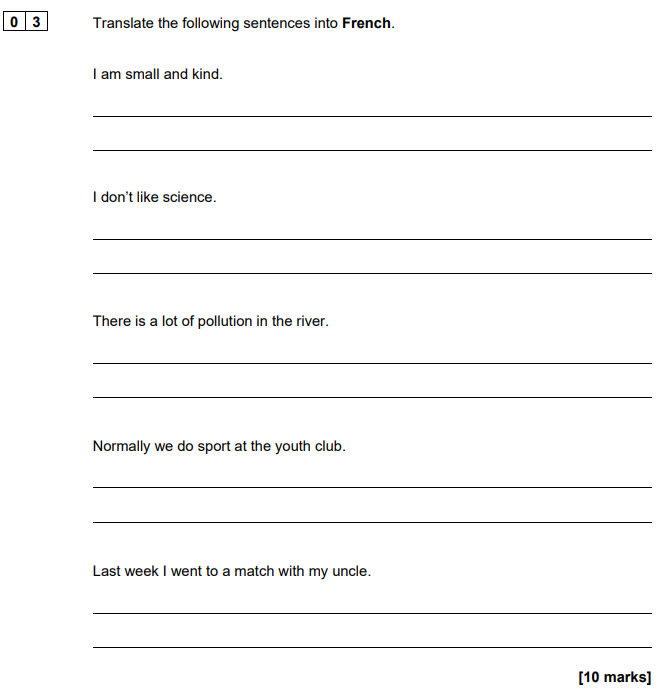 This is what the translation question looks like.

Where is the sentence in the past tense?

The last sentence you need to translate is often in the past tense.

Ensure you read all the sentences first and identify where the sentence in the past tense is.
I am small and kind.
I don’t like science.
There is a lot of pollution in the river.
Normally we do sport at the youth club.
Last week I went to a match with my uncle.
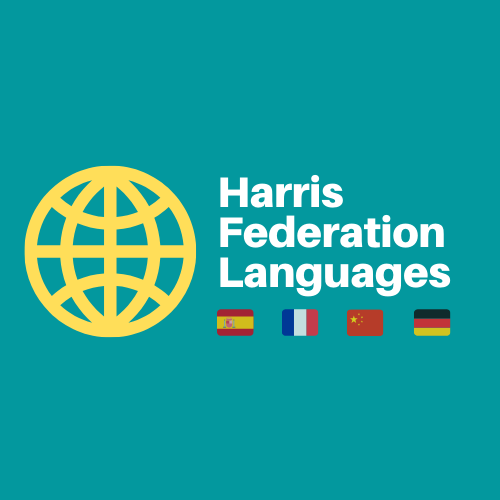 [Speaker Notes: French Nov 2021]
Target 5 Writing
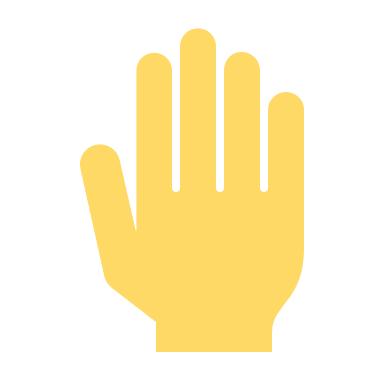 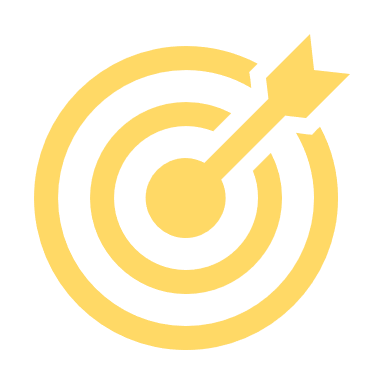 Identify where the sentence in the past tense is.
Sample set 1
My father is tall.
At school I like maths and science.
I listen to music in the evening.
In my town there is a cinema and a museum.
I played football in the park with my friends.

November 2020
English is fun. 
I go on holiday by train. 
I talk with my friends in the park after school. 
It is important to recycle paper. 
Last Saturday, I celebrated my birthday at a good restaurant.
June 2022

I do my homework in the kitchen.
At school there is a big sports ground.
My aunt has a job in a café every Monday. 
Usually I find the Internet useful.
Today I ate a lot of vegetables.
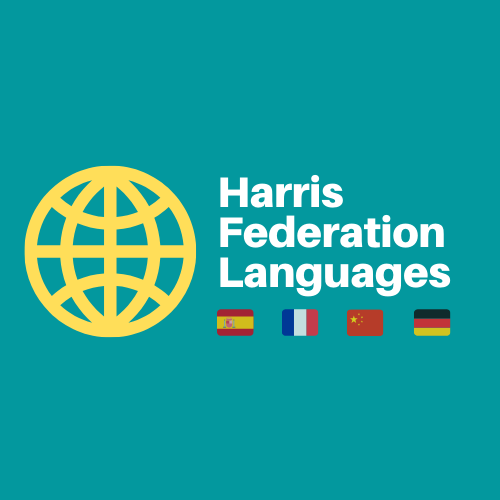 [Speaker Notes: Last week I went to a match with my uncle.
I played football in the park with my friends.
Last Saturday, I celebrated my birthday at a good restaurant.
Today I ate a lot of vegetables.

Spanish:
Sample set 1: I have a computer in my bedroom. I watch the television with my sister. We eat breakfast at eight o’clock. I want to have a shower because it uses less water. We went to the park last Sunday.
Nov 2020: I live in a white house. I go to school on the bus. I went to the swimming pool on Sunday. I like to drink a lot of water. My brother does not want to get married.
Nov 2021: My brother is good-looking. I do homework in the bedroom. I love to play video games on the computer. I want to visit Spain again next summer. I went to a friend’s party last Friday.
June 2022: I have a small garden. I don’t like to do homework. Yesterday I ate chicken and salad. I am going to work in a sports centre. My sister wants to visit the south of Spain in January.]
Target 5 Writing
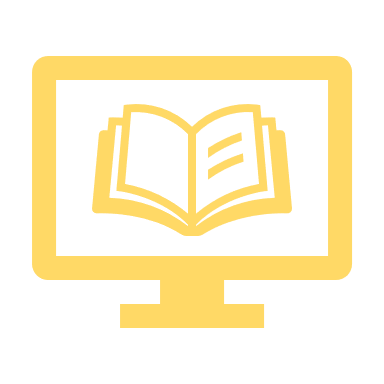 Vocabulary
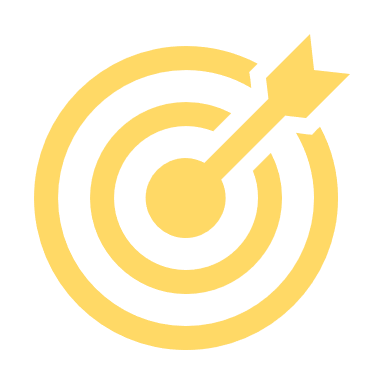 Location
au parc	to/in the park
au collège 	to/in school
au stade	to/in the stadium
au match	to/at the match
au restaurant	to/in the restaurant
à la piscine	swimming-pool
Past tense time phrases
aujourd’hui			today
hier				yesterday
lundi/mardi dernier		last Monday/Tuesday
mercredi dernier		last Wednesday 
jeudi/vendredi dernier 		last Thursday/Friday
samedi/dimanche dernier 	last Saturday/Sunday
la semaine dernière		last week
l’année dernière		last year
le week-end dernier		last weekend
il y a 2 ans			2 years ago
il y a 3 mois	 		3 months ago
People
avec…		with
mon oncle	my uncle
ma tante	my aunt
mes amis	my friends
mon petit frère my younger brother
ma petite sœur my younger sister
Food
j’ai mangé …  		I ate…
des fruits/légumes	fruits/vegetables
du poulet/poisson	chicken/fish
de la salade		salad
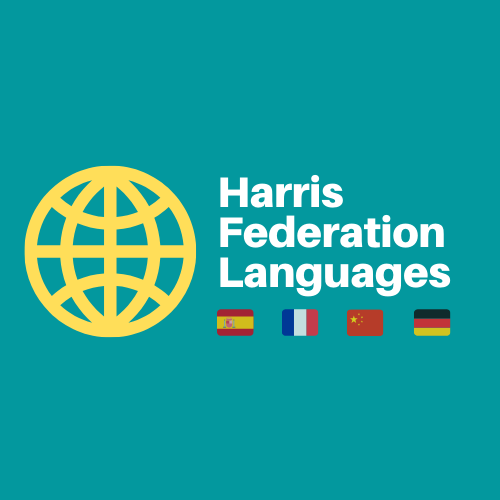 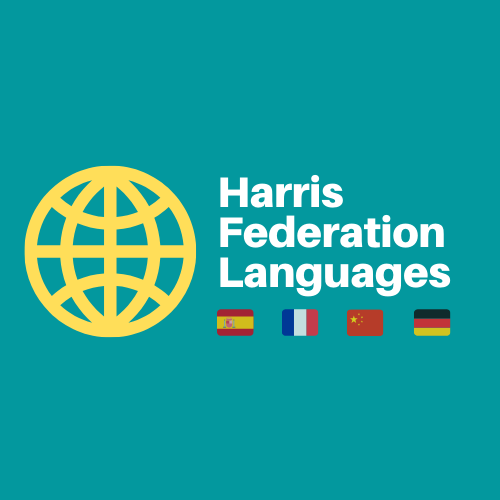 [Speaker Notes: Last week I went to a match with my uncle.
I played football in the park with my friends.
Last Saturday, I celebrated my birthday at a good restaurant.
Today I ate a lot of vegetables.]
Target 5 Writing
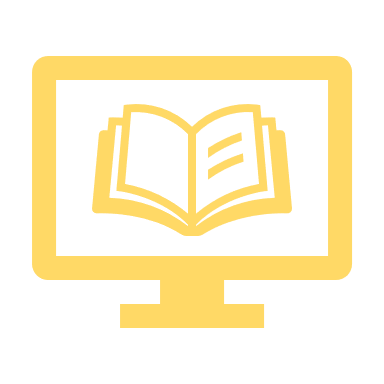 Vocabulary
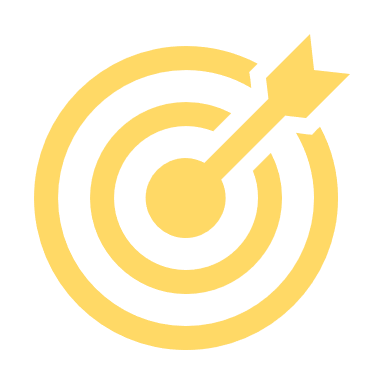 Location
au parc	to/in the park
au collège 	to/in school
au stade	to/in the stadium
au match	to/at the match
au restaurant	to/in the restaurant
à la piscine	swimming-pool
Past tense time phrases
aujourd’hui		today
hier			yesterday
lundi/mardi dernier	last Monday/Tuesday
mercredi dernier		last Wednesday 
jeudi/vendredi dernier 	last Thursday/Friday
samedi/dimanche dernier 	last Saturday/Sunday
la semaine dernière	last week
l’année dernière		last year
le week-end dernier	last weekend
il y a 2 ans		2 years ago
il y a 3 mois	 	3 months ago
People
avec…		with
mon oncle	my uncle
ma tante	my aunt
mes amis	my friends
mon petit frère 	my younger brother
ma petite sœur 	my younger sister
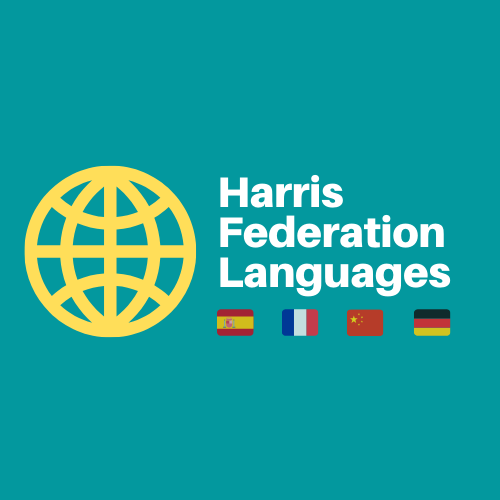 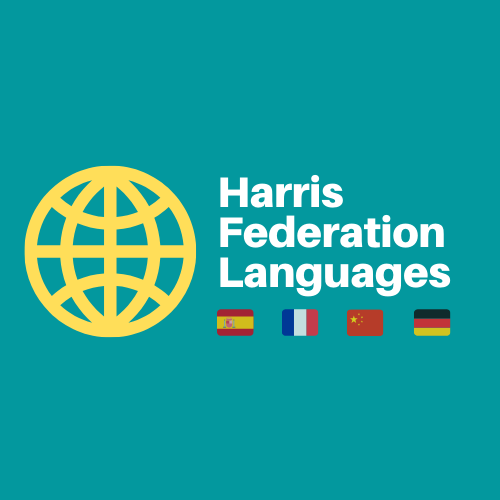 Target 5 Writing
Listen to the teacher and write down the sentences in French, using the sentence builder below:
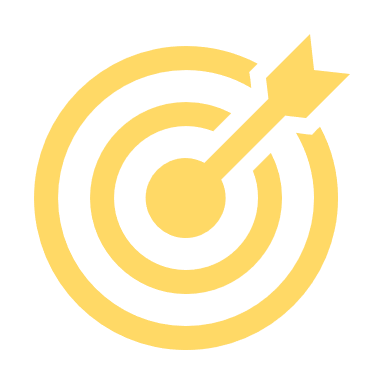 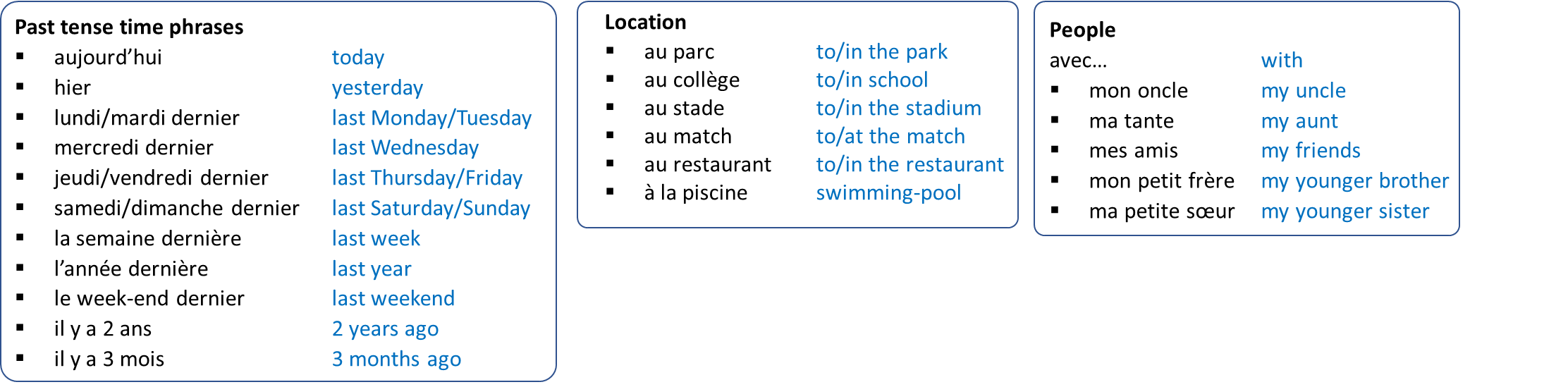 example: Hier j’ai joué au parc avec mon oncle.
_________________________		5. ____________________________
_________________________		6. ____________________________
_________________________		7. ____________________________
_________________________		8. ____________________________
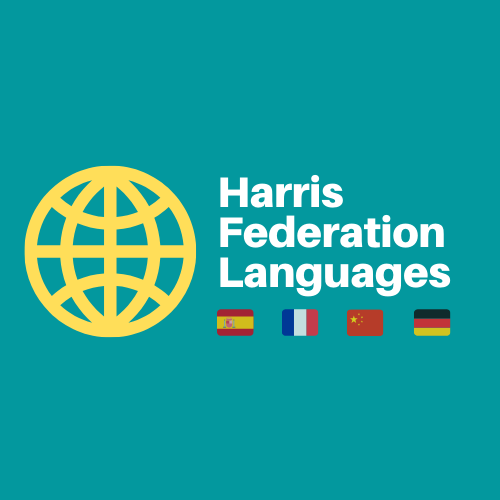 Target 5 Writing
Choose the correct translations:
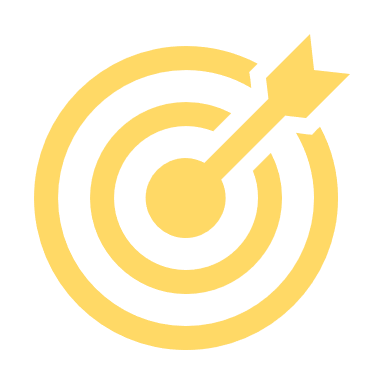 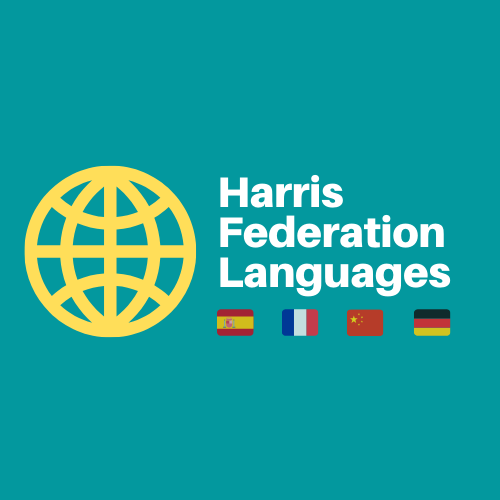 [Speaker Notes: .]
Target 5 Writing
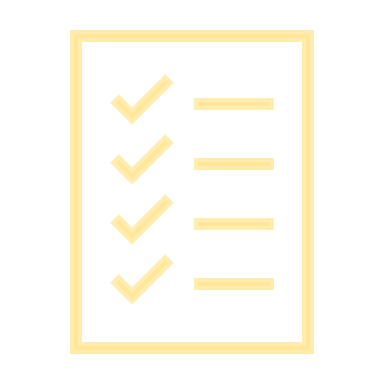 Exam question
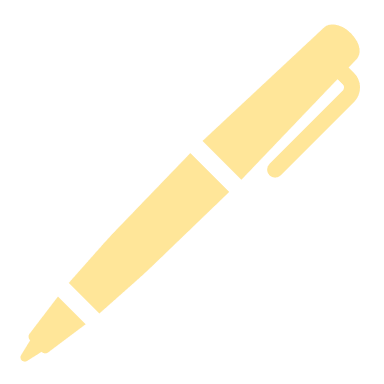 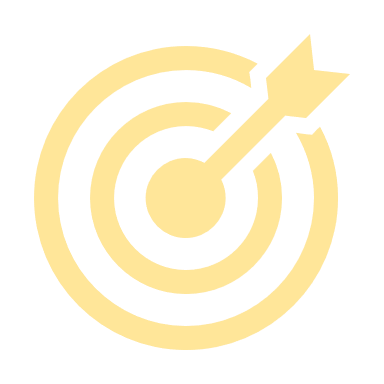 Now on your own!
Yesterday I did my homework.
Today I ate a lot of vegetables.
Last weekend I bought a mobile phone.
Last Monday I went to school by bus.
End
3 minutes
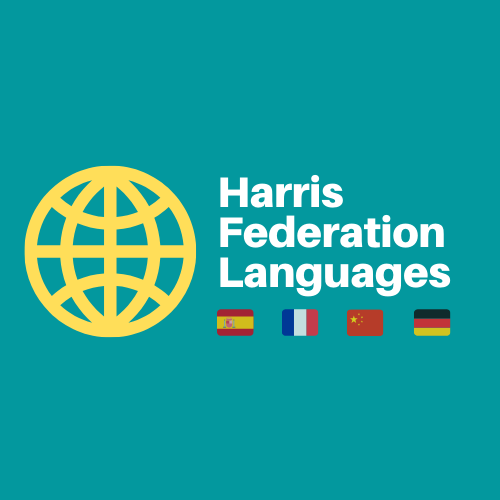 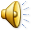 [Speaker Notes: All past paper questions:

Yesterday I did a lot of homework.
Today I ate a lot of vegetables.
Last weekend I bought a mobile phone.
Last Monday I went to school by bus.
+
Last week I went to a match with my uncle.
I played football in the park with my friends.
Last Saturday, I celebrated my birthday at a good restaurant.]
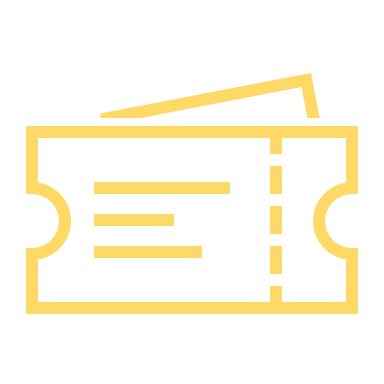 Target 5 Writing
Exit Ticket
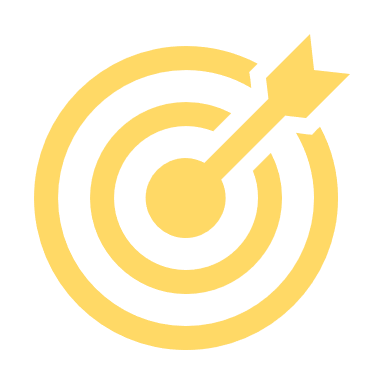 Listen and write the sentences :

Il y a 2 hommes.
Il y a 4 personnes.
Ils sont tristes.
Il fait mauvais.
Hier je suis allé au stade.
Le week-end dernier j’ai acheté une pizza.
Il y a 1 mois j’ai mangé au restaurant.
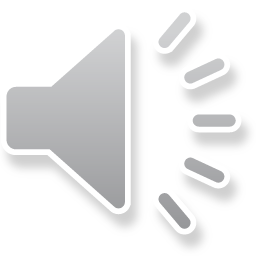 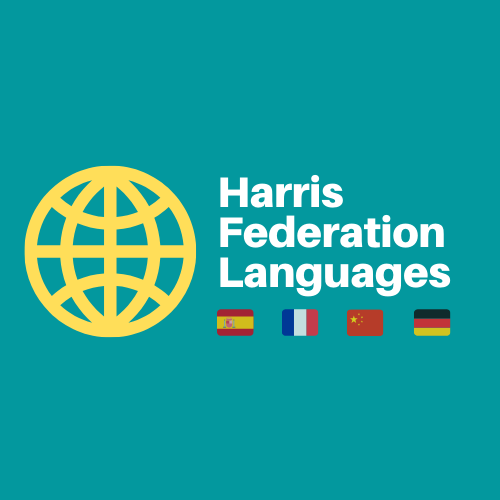 [Speaker Notes: Il y a 2 hommes.
Il y a 4 personnes.
Ils sont tristes.
Il fait mauvais.
Hier je suis allé au stade.
Le week-end dernier j’ai acheté une pizza.
Il y a 1 mois j’ai mangé au restaurant.]
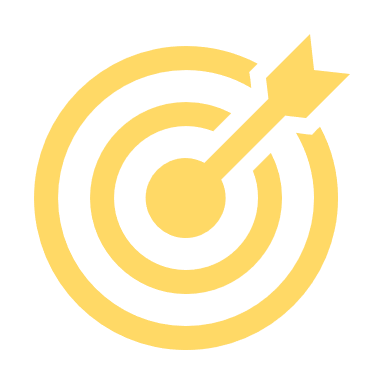 vendredi 16 février 2024
Target 5 Writing
Session objectives:							Question
being able to give a variety of relevant justified opinions	Q2 40-word
producing contrasting opinions					Q4 90-word
Do Now:	
Match the missing word to the correct gap.
intéressant - délicieux - amusant - chaud - froid - j’aime
exemple: J’aime ma destination de vacances car c’est intéressant.
À mon avis le climat est bon car il fait ___________.
Je dirais que ________ regarder la télé un après-midi en vacances. 
Je n’aime pas le climat. Il pleut et il fait _________.
J’adore manger au restaurant en France parce que c’est _________________.
Je pense que le camping c’est ___________.
Extra:
List the different ways to express opinions used in the 5 sentences.
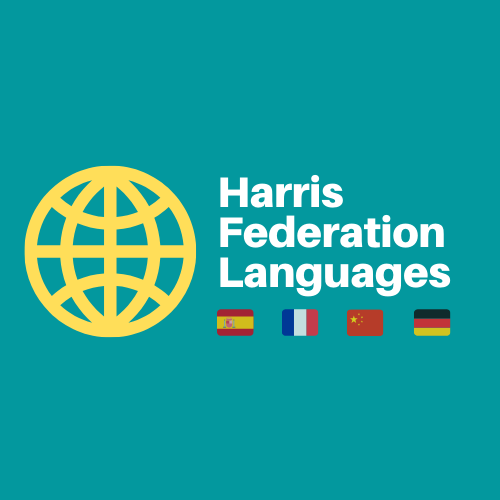 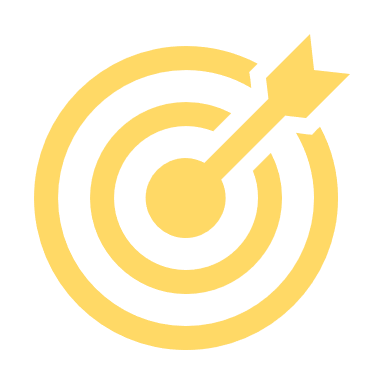 LES RÉPONSES – THE ANSWERS
Session objectives:							Question
being able to give a variety of relevant justified opinions	Q2 40-word
producing contrasting opinions					Q4 90-word
Do Now:	
Match the missing word to the correct gap.
intéressant - délicieux - amusant - chaud - froid - j’aime
exemple: J’aime ma destination de vacances car c’est intéressant.
À mon avis le climat est bon car il fait ___________.
Je dirais que ________ regarder la télé un après-midi en vacances. 
Je n’aime pas le climat. Il pleut et il fait _________.
J’adore manger au restaurant en France parce que c’est _________________.
Je pense que le camping c’est ___________.
Extra:
List the different ways to express opinions used in the 5 sentences.
chaud
j’aime
À mon avis
je dirais que
j’aime
je n’aime pas
j’adore
je pense que
froid
délicieux
amusant
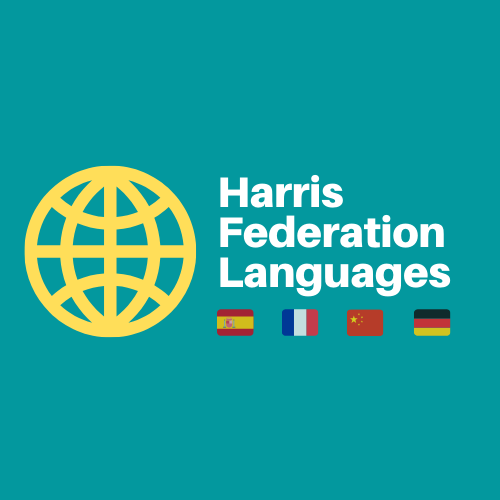 Target 5 Writing
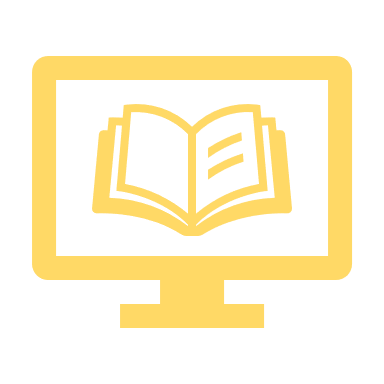 Vocabulary – 40-word question
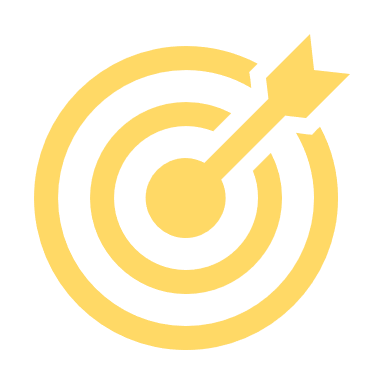 Bullet points – common phrases/nouns
la météo			the weather
les professeurs			the teachers
les réseaux sociaux		social network
les matières			school subjects
les bâtiments			the buildings
les repas			the meals
votre dîner préféré		your favourite dinner
votre petit déjeuner typique 	your typical breakfast
vos activités de vacances 		your holiday activities
une activité physique que vous aimez 	a physical activity you like
où vous êtes 			where you are
Instructions – common phrases
Vous êtes…		You are…
en vacances	 	on holiday
Vous écrivez…		You are writing…
à votre correspondant 	to your penpal
à votre ami(e) français 	to your French friend
un blog		a blog
sur/au sujet de…		about…
votre vie		your life
votre temps libre	your free time
votre santé		your health
votre collège		your school
Key structures to use for the 40-word
j’aime le/la/les	   	I like (the)
j’adore le/la/les		I love (the)
je n’aime pas le/la/les	I do not like (the)
je déteste le/la/les	I hate (the)
je pense que c’est	I think that it is
car/ parce qu’ils sont	because they are


intéressant(s)	interesting  
super		great
amusant(s)	fun(ny)
nul(s)		rubbish 
horrible(s)	horrible
barbant(s)	boring


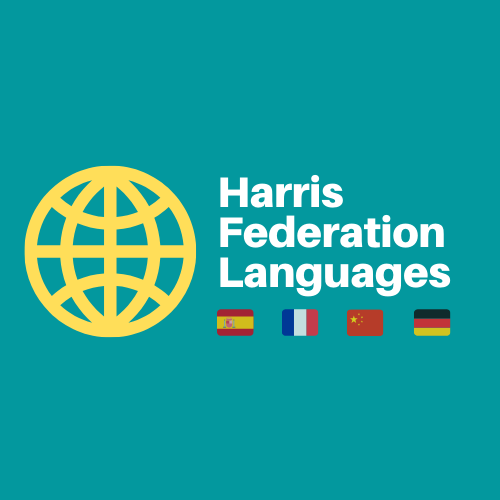 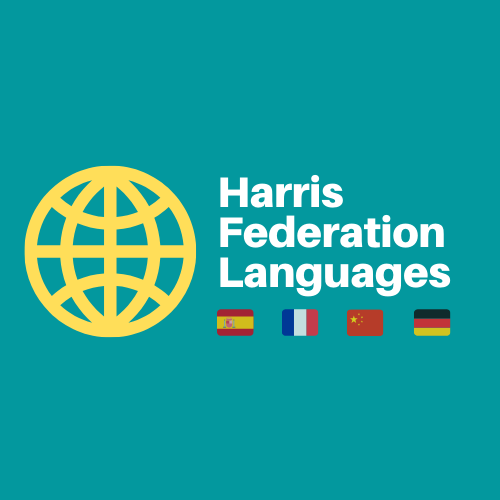 Target 5 Writing
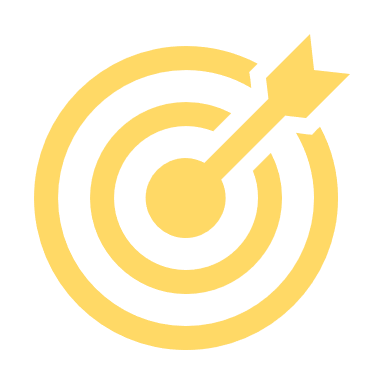 intéressant(s)	
super		
amusant(s)	 
nul(s)		
horrible(s)	
barbant(s)
météo	
professeurs	
réseaux sociaux	
matières		
bâtiments	
repas	
dîner 		
petit déjeuner 	
activités de vacances
c’est
ils sont
j’aime le/la/les	   
j’adore le/la/les	
je n’aime pas le/la/les
je déteste le/la/les
je pense que/qu’	
car/ parce que/qu’
Listen to the teacher and write down the sentences in French, using the sentence builder above:
____________________________________________________________________	
 ____________________________________________________________________
____________________________________________________________________ 	
 ____________________________________________________________________
____________________________________________________________________
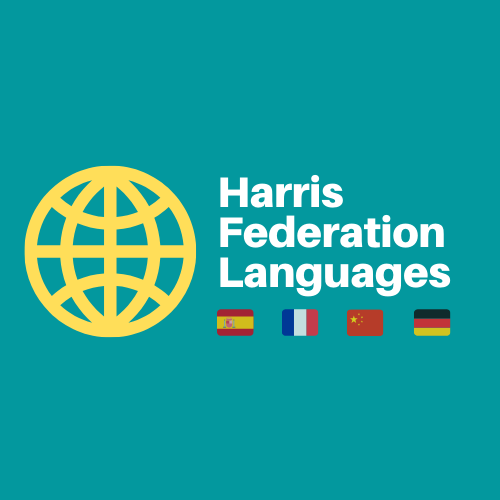 LES RÉPONSES – THE ANSWERS
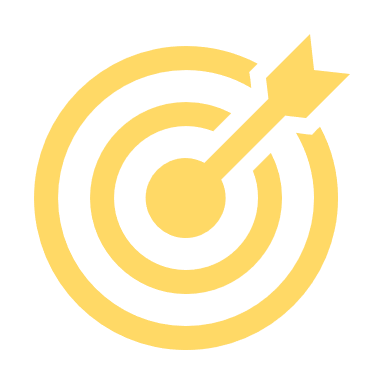 intéressant(s)	
super		
amusant(s)	 
nul(s)		
horrible(s)	
barbant(s)
météo	
professeurs	
réseaux sociaux	
matières		
bâtiments	
repas	
dîner 		
petit déjeuner 	
activités de vacances
c’est
ils sont
j’aime le/la/les	   
j’adore le/la/les	
je n’aime pas le/la/les
je déteste le/la/les
je pense que/qu’	
car/ parce que/qu’
Listen to the teacher and write down the sentences in French, using the sentence builder above:
____________________________________________________________________	
 ____________________________________________________________________
____________________________________________________________________ 	
 ____________________________________________________________________
____________________________________________________________________
Je déteste les réseaux sociaux, je pense qu’ils sont horribles.
J’aime la météo car c’est super.
Je n’aime pas les bâtiments parce qu’ils sont nuls.
J’adore les professeurs car ils sont intéressants. 
J’aime le repas, je pense que c’est excellent.
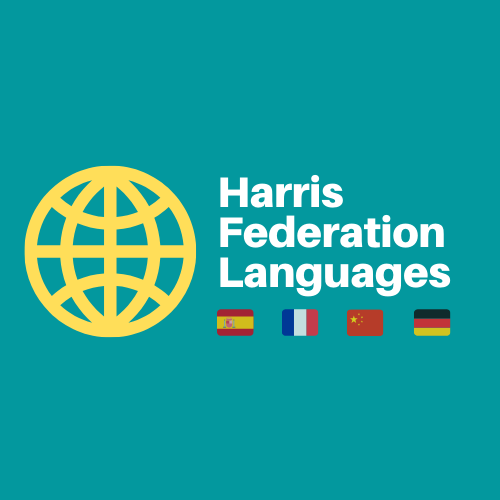 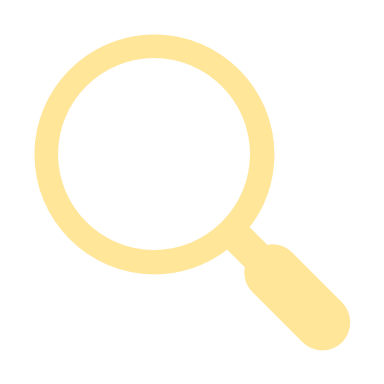 Target 5 Writing
Grammar
Grammar
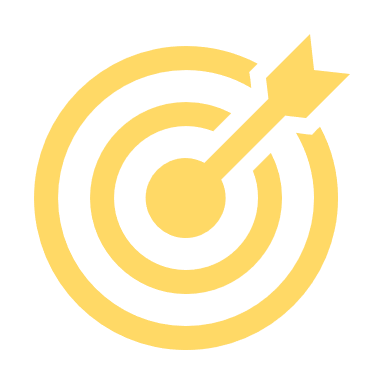 « c’est » versus « sont »

When you justify your opinion, you will need to pay attention to the following:
if the noun is singular, you must use « c’est » in the justification.
	example: j’aime le francais car c’est super.
if the noun is plural, you must use « ils sont » or « elles sont » in the justification.
	example: j’adore les réseaux sociaux, car ils sont fascinants.
	Note that your adjective will need to also be plural.

Justify each of the opinions, carefully choosing « c’est » or « ils/ elles sont »
J’aime le chocolat …
J’adore les sciences …
Je trouve que la biologie …
Je n’aime pas les professeurs …
Je pense que les matières …
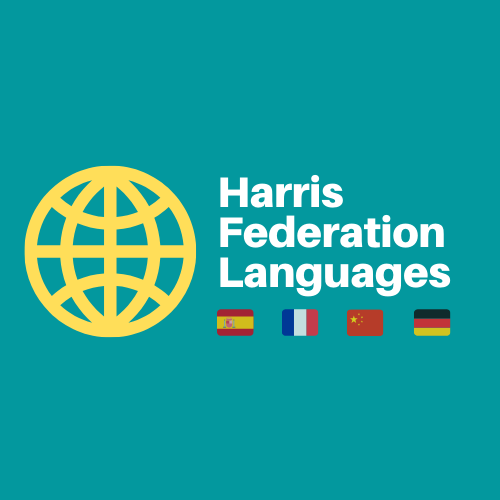 [Speaker Notes: j’ai
il / elle a
on a
ils / elles ont
past participles of -ER verbs
je suis allé(e)]
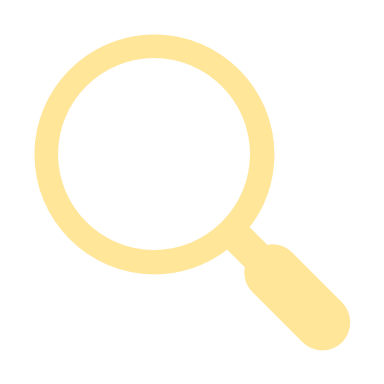 Target 5 Writing
Grammar
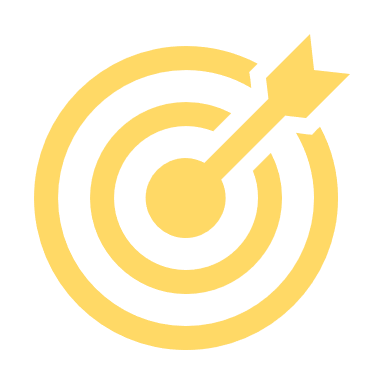 LES RÉPONSES – THE ANSWERS
« c’est » versus « sont »

When you justify your opinion, you will need to pay attention to the following:
if the noun is singular, you must use « c’est » in the justification.
	example: j’aime le francais car c’est super.
if the noun is plural, you must use « ils sont » or « elles sont » in the justification.
	example: j’adore les réseaux sociaux, car ils sont fascinants.
	Note that your adjective will need to also be plural.

Justify each of the opinions, carefully choosing « c’est » or « ils/ elles sont »
J’aime le chocolat …
J’adore les sciences …
Je trouve que la biologie …
Je n’aime pas les professeurs …
Je pense que les matières …
car c’est délicieux.
car elles sont intéressantes.
c’est intéressant.
car ils sont stricts.
sont captivantes.
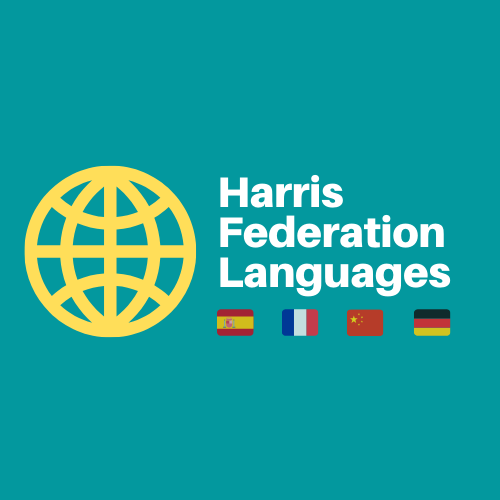 [Speaker Notes: j’ai
il / elle a
on a
ils / elles ont
past participles of -ER verbs
je suis allé(e)]
Target 5 Writing
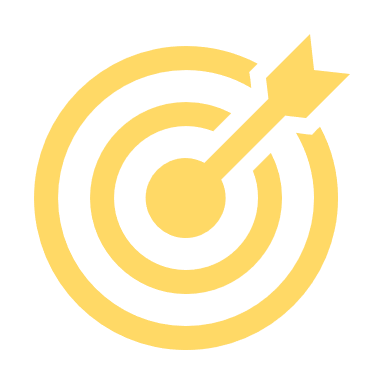 
intéressant(s)	
super		
amusant(s)	 
nul(s)		
horrible(s)	
barbant(s)
météo	
professeurs	
réseaux sociaux	
matières		
bâtiments	
repas	
dîner 		
petit déjeuner 	
activités de vacances
c’est
ils sont
j’aime le/la/les	   
j’adore le/la/les	
je n’aime pas le/la/les
je déteste le/la/les
je pense que/qu’	
car/ parce que/qu’



Correct the sentences so that they make sense:
example: Je n’aime pas le dîner car c’est amusant.  Je n’aime pas le dîner car c’est horrible. 	
1. J’adore le petit déjeuner car c’est nul.
2. Je déteste les réseaux sociaux, je pense qu’ils sont amusants.
3. J’aime les repas parce qu’ils sont barbants.
4. Je n’aime pas les bâtiments, je pense qu’ils sont intéressants.
5. Je déteste les activités de vacances car c’est super.
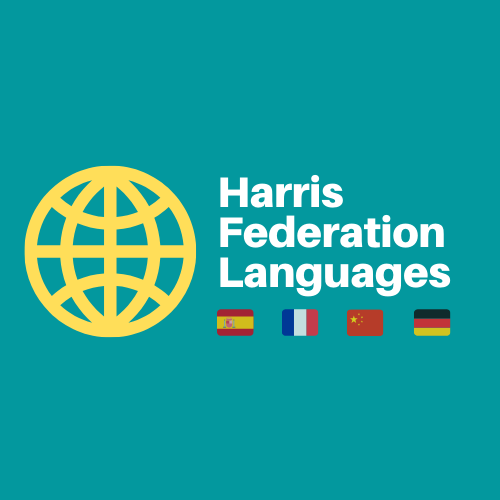 LES RÉPONSES – THE ANSWERS
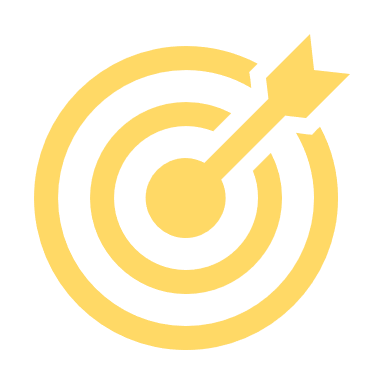 intéressant(s)	
super		
amusant(s)	 
nul(s)		
horrible(s)	
barbant(s)
météo	
professeurs	
réseaux sociaux	
matières		
bâtiments	
repas	
dîner 		
petit déjeuner 	
activités de vacances
c’est
ils sont
j’aime le/la/les	   
j’adore le/la/les	
je n’aime pas le/la/les
je déteste le/la/les
je pense que/qu’	
car/ parce que/qu’
Option 1: Je n’aime pas le petit déjeuner car c’est nul.
Option 2: J’adore le petit déjeuner car c’est super.
1. J’adore le petit déjeuner car c’est nul.
2. Je déteste les réseaux sociaux, je pense qu’ils sont amusants.
3. J’aime les repas parce qu’ils sont barbants.
4. Je n’aime pas les bâtiments, je pense qu’ils sont intéressants.
5. Je déteste les activités de vacances car c’est super.
Option 1: Je déteste les réseaux sociaux, je pense qu’ils sont barbants.
Option 2: J’adore les réseaux sociaux, je pense qu’ils sont amusants.
Option 1: Je n’aime pas les repas parce qu’ils sont barbants.
Option 2: J’aime les repas parce qu’ils sont amusants.
Option 1: J’aime les bâtiments, je pense qu’ils sont intéressants.
Option 2: Je n’aime pas les bâtiments, je pense qu’ils sont horribles.
Option 1: J’adore les activités de vacances car c’est super.
Option 2: Je déteste les activités de vacances car c’est nul.
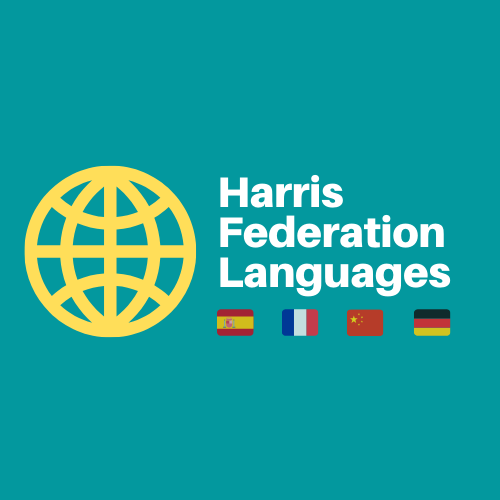 Target 5 Writing
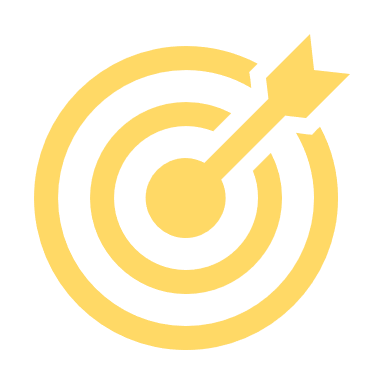 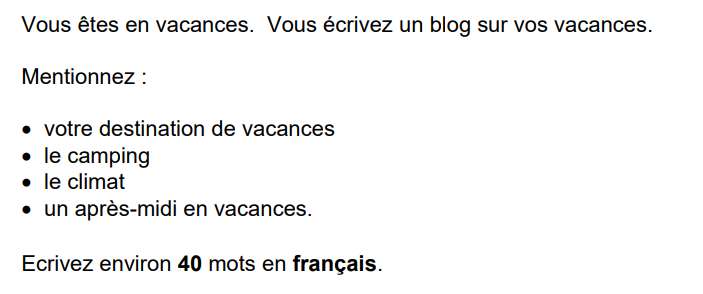 J’aime ma destination de vacances car c’est amusant.
Je préfère l’hôtel car c’est confortable.
Je déteste le camping parce que c’est nul.
J’adore le climat, je pense que c’est super.
Je n’aime pas un après-midi en vacances car c’est barbant.
=34 words.
=40 words.
When writing your 40-word answer, you should aim to:
- use simple language
- communicate clearly
- answer each bullet point
You can do this by giving a relevant justified opinion about each bullet point.
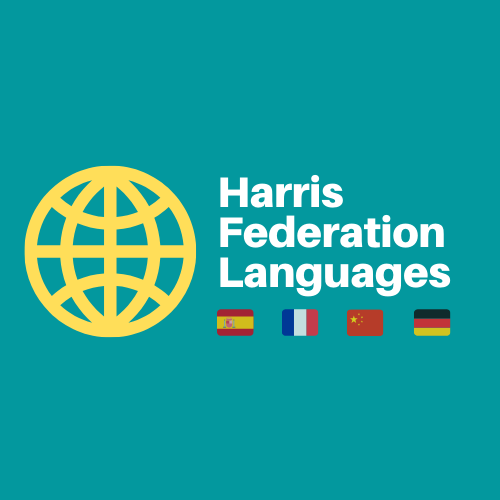 [Speaker Notes: J’aime ma destination de vacances car c’est amusant.
Je déteste le camping parce que c’est nul. Je préfère l’hôtel car c’est confortable.
J’adore le climat, je pense que c’est super.
Je n’aime pas un après-midi en vacances car c’est barbant.]
Target 5 Writing
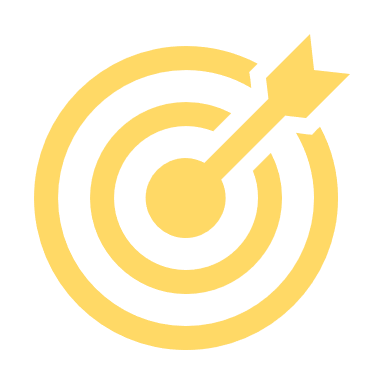 What do you think about this student’s answers?

J’aime ma destination de vacances car c’est amusant. J’adore aller en vacances en France avec ma famille car il fait chaud. Je pense que visiter Paris et la tour Eiffel c’est super! Je n’aime pas le camping parce que c’est horrible et nul.
41 words
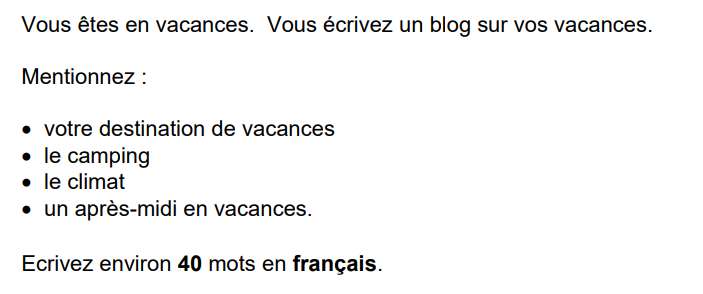 
Content out of 10: A minimum number of bullet points must be covered for the award of marks for Content, as follows:
•9-10 marks: 4 bullet points
•5-8 marks: 3 bullet points
•3-4 marks: 2 bullet points
•1-2 marks: 1 bullet point
Language out of 6: 
• 5-6: Uses a variety of appropriate vocabulary and grammatical structures. Generally accurate.
• 3-4: Vocabulary and grammatical structures generally appropriate to the task, with some attempt at variety. More accurate than inaccurate.
You must cover the 4 bullet points to get full marks!
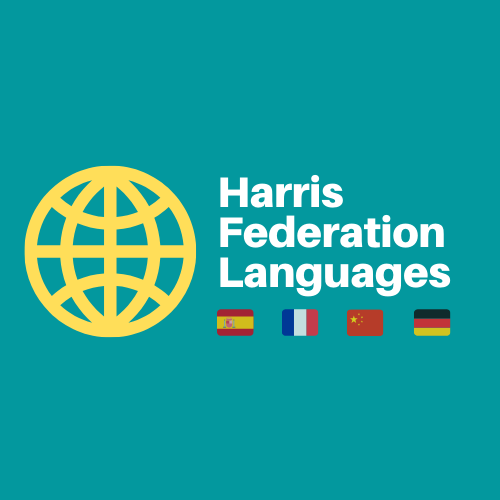 [Speaker Notes: 1–2
Vocabulary and structures used may be limited, repetitive or inappropriate. There may be frequent errors.
0
The language produced does not meet the standard required for Level 1 at this tier.]
Target 5 Writing
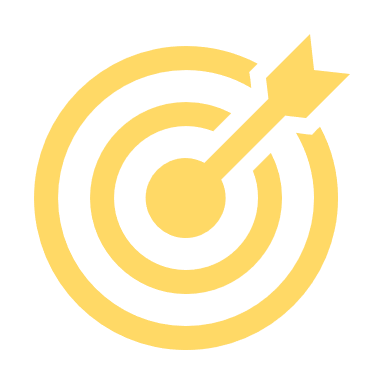 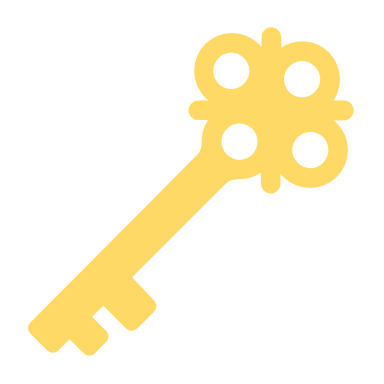 The secret key to covering all 4 bullet points!

You do not have to lose mark for content, just because you don’t know what a bullet point means. The secret? Use:

		an opinion phrase	+	the words from 	+ a justification with a 						 the bullet point 	   general adjective


Example:	J’aime			un après-midi en vacances	    car c’est intéressant.
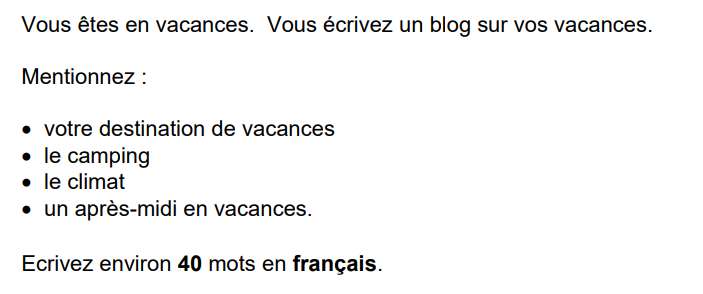 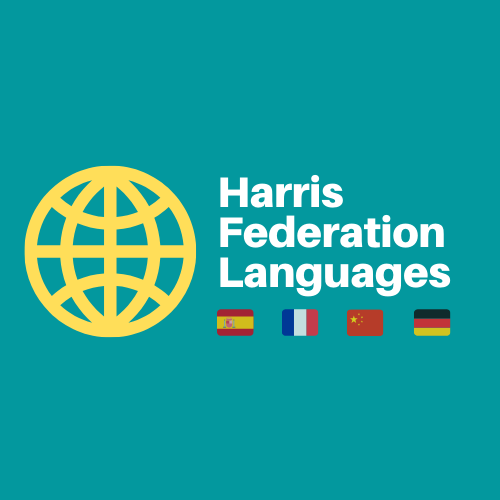 [Speaker Notes: 1–2
Vocabulary and structures used may be limited, repetitive or inappropriate. There may be frequent errors.
0
The language produced does not meet the standard required for Level 1 at this tier.]
Target 5 Writing
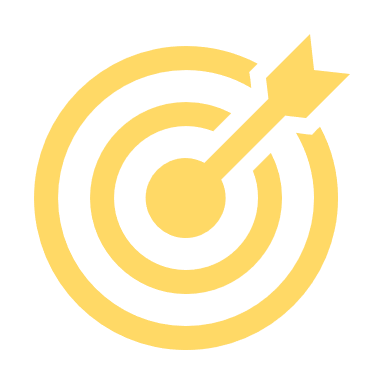 For each of these obscure bullet points, use the secret key to write a simple opinion:
les sorties scolaires
les matières
le bénévolat
le temps
les règles
l’amitié
J’adore les sorties scolaires car elles sont fascinantes.
Je n’aime pas les matières vu qu’elles sont barbantes.
Je pense que le bénévolat c’est très intéressant.
À mon avis le temps c’est génial.
Je déteste les règles parce qu’elles sont nulles.
J’adore l’amitié étant donné que c’est super.
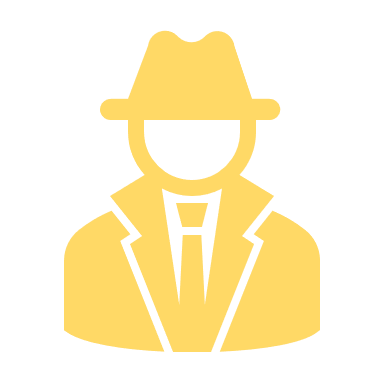 Félicitations! You now know how to fool the examiners!
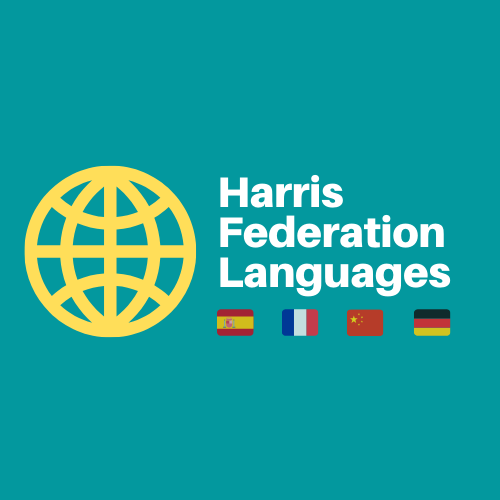 [Speaker Notes: 1–2
Vocabulary and structures used may be limited, repetitive or inappropriate. There may be frequent errors.
0
The language produced does not meet the standard required for Level 1 at this tier.]
Target 5 Writing
Use all the phrases given to write a 40-word answer to this question:
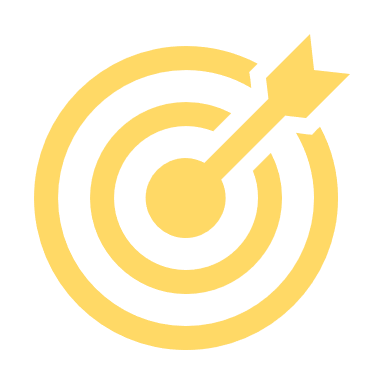 manger un croissant et un fruit.
Je n’aime pas les
Pour mon petit déjeuner
J’aime le fast-food
Vous écrivez un blog sur la santé.
Mentionnez:
•        votre petit déjeuner typique
•        une activité physique que vous aimez
•        le fast-food
•        les cigarettes.
Ecrivez environ 40 mots en français.
amusant.
c’est nul et horrible
typique j’adore
J’aime jouer au
c’est super.
ping-pong car c’est
cigarettes parce que
je pense que
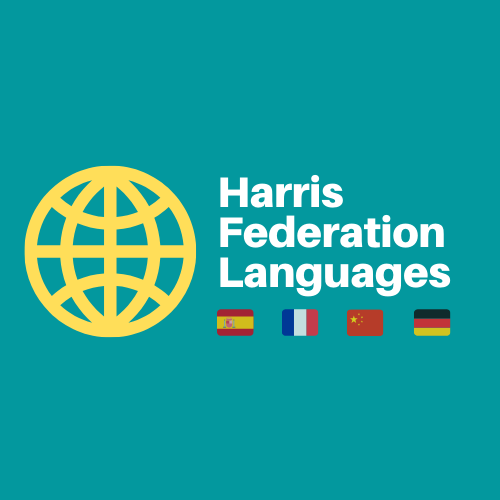 [Speaker Notes: Pour mon petit déjeuner typique j’adore manger un croissant et un fruit.
J’aime jouer au ping-pong car c’est amusant.
J’aime le fast-food, je pense que c’est super.
Je n’aime pas les cigarettes parce que c’est nul et horrible.
41 words]
LES RÉPONSES – THE ANSWERS
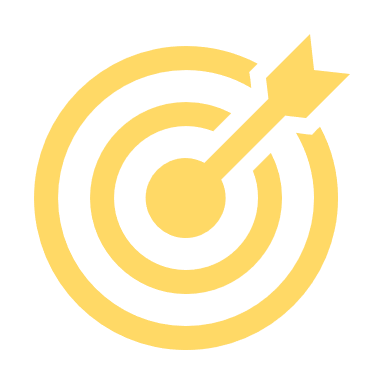 manger un croissant et un fruit.
manger un croissant et un fruit.
Pour mon petit déjeuner
Je n’aime pas les
Pour mon petit déjeuner
Je n’aime pas les
J’aime le fast-food,
J’aime le fast-food,
•        votre petit déjeuner typique
•        une activité physique que vous aimez
•        le fast-food
•        les cigarettes.
amusant.
amusant.
c’est nul et horrible
c’est nul et horrible
Pour mon petit déjeuner typique j’adore manger un croissant et un fruit.
J’aime jouer au ping-pong car c’est amusant.
J’aime le fast-food, je pense que c’est super.
Je n’aime pas les cigarettes parce que c’est nul et horrible.
typique j’adore
typique j’adore
J’aime jouer au
J’aime jouer au
cigarettes parce que
c’est super.
cigarettes parce que
c’est super.
ping-pong car c’est
ping-pong car c’est
je pense que
je pense que
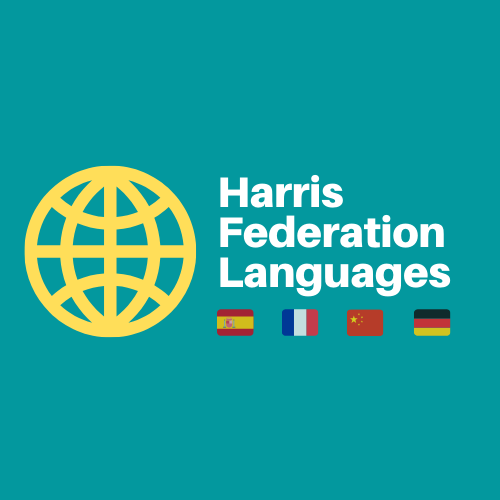 [Speaker Notes: Pour mon petit déjeuner typique j’adore manger un croissant et un fruit.
J’aime jouer au ping-pong car c’est amusant.
J’aime le fast-food, je pense que c’est super.
Je n’aime pas les cigarettes parce que c’est nul et horrible.
41 words]
Target 5 Writing
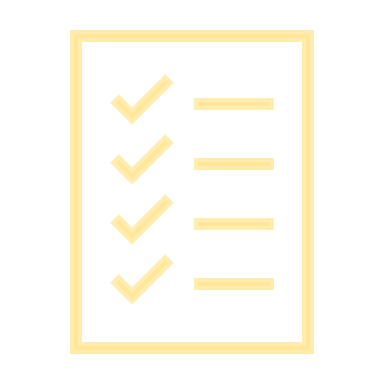 Exam question
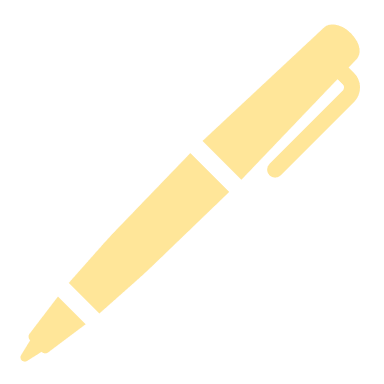 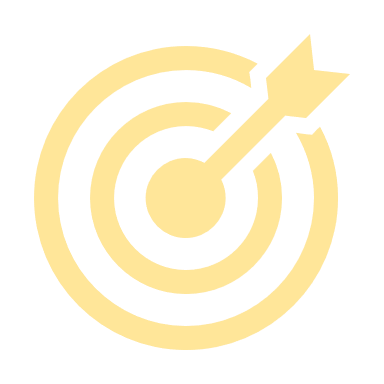 Vous écrivez un blog sur votre collège.
Mentionnez:
•        les matières
•        les professeurs
•        les bâtiments
•        les repas.
Ecrivez environ 40 mots en français.
(Total 16 marks)
Now on your own!

Apply all the strategies:
- if you don’t know a bullet point, use the secret key!
- pay attention to “c’est” versus “ils/elles sont”
Aim to:
- use simple language
- communicate clearly
- answer each bullet point
Give a relevant justified opinion about each bullet point.
End
10 minutes
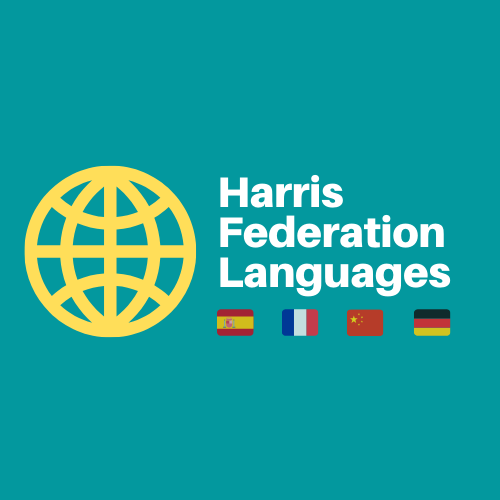 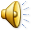 [Speaker Notes: From June 2021]
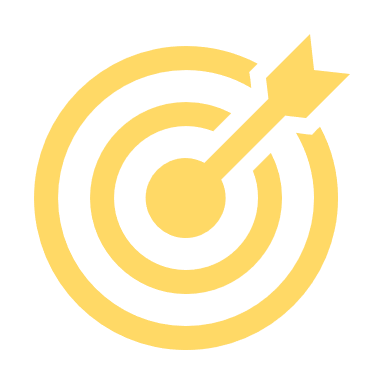 vendredi 16 février 2024
Target 5 Writing
Session objectives:							Question
being able to give a variety of relevant justified opinions	Q2 40-word
producing contrasting opinions					Q4 90-word
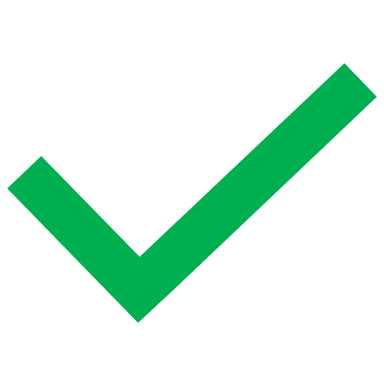 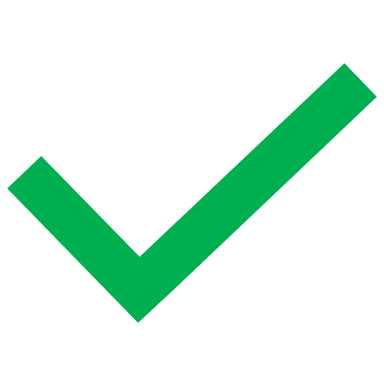 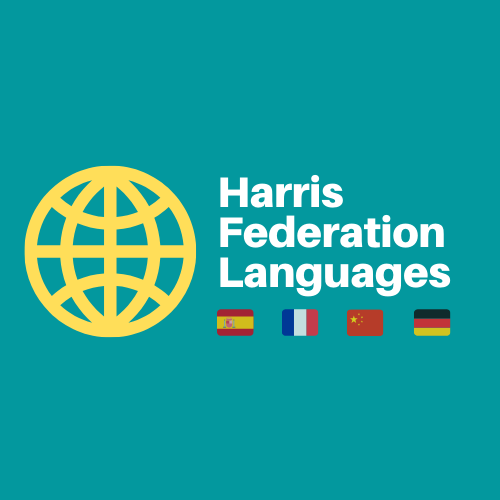 Target 5 Writing
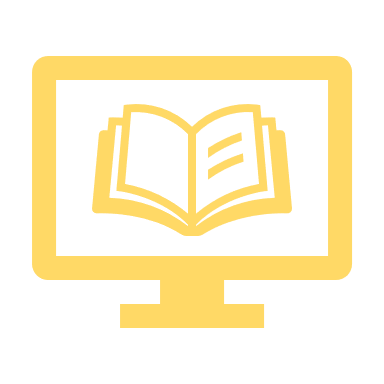 Vocabulary – 90-word question
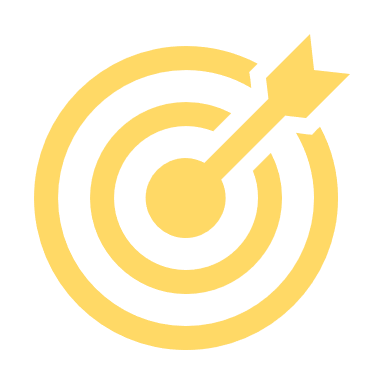 Past time phrases
hier (soir)	   	yesterday (evening)
le week-end dernier	last weekend
samedi dernier		last Saturday
la semaine dernière 	last week
récemment		recently
un(e) … récent(e)	a recent …
Future time phrases
le week-end prochain	next weekend
à l’avenir		in the future
pour votre prochain …	 for your next …
Bullet points – common vocabulary
vos rapports		your relationships
vos projets		your projects
vos activités		your activities
votre opinion de	your opinion about
votre … préféré(e)	your favourite …
votre préférence pour…	your preference for …
vous voulez		you want
ce que vous aimez	what you like
Sequencers
d’abord first
puis	then
après 	after
finalement finally
Conjunctions
étant donné que	given that
vu que		seeing that
de plus		in addition
mais	   		but
cependant		however
en revanche		however
néanmoins		nevertheless
aussi			also
de plus		in addition
Key verbs:
je suis allé I went
j’ai visité	 I visited
c’était	 it was
je voudrais/j’aimerais + INF
I would like to + verb
ce serait	 it would be
si je pouvais if I could
Opinion phrases
je préfère	I prefer
à mon avis	in my opinion
je dirais que	I would say that
je crois que	I believe that
de plus	in addition
Adjectives
captivant	captivating
fascinant	fascinating
passionnant	exciting
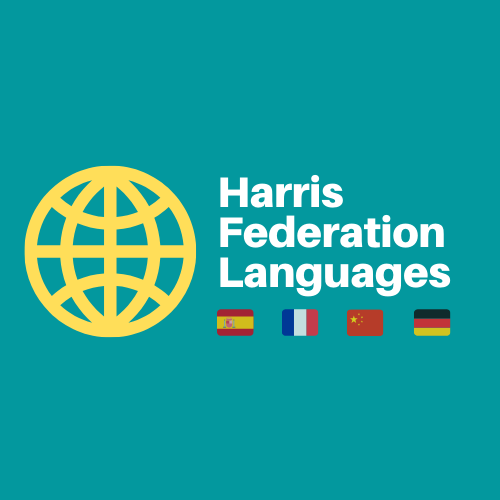 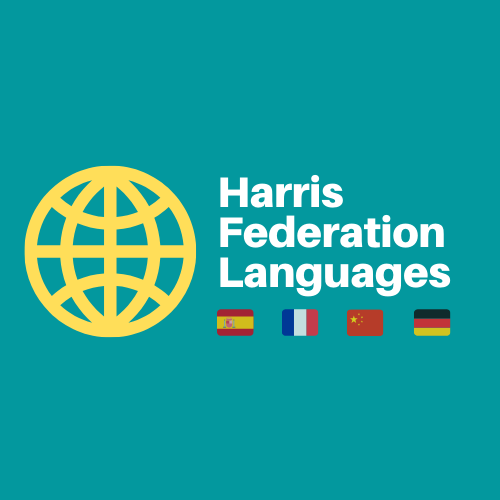 Target 5 Writing
Tick the correct category for each bullet point:
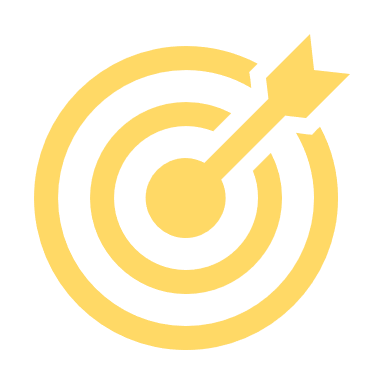 
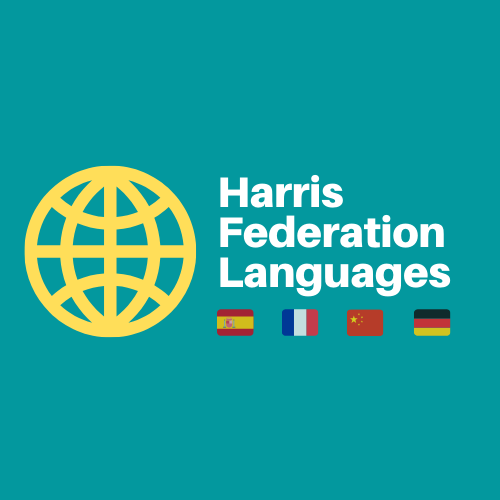 [Speaker Notes: Step 1 –  reading the BPs and identifying where the past, future and opinion are]
Target 5 Writing
LES RÉPONSES – THE ANSWERS
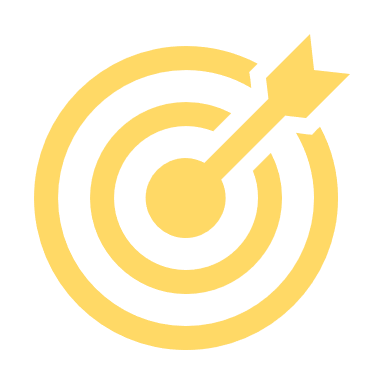 














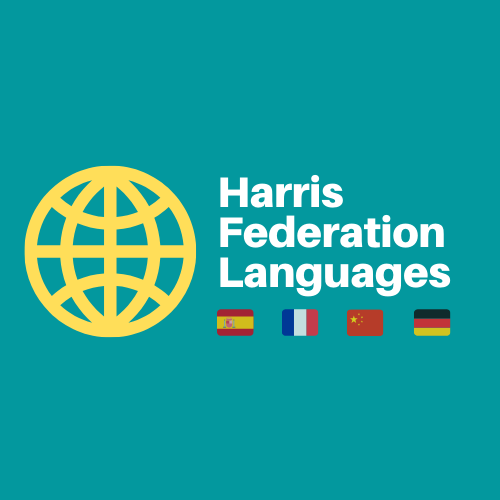 [Speaker Notes: Step 1 –  reading the BPs and identifying where the past, future and opinion are]
Target 5 Writing
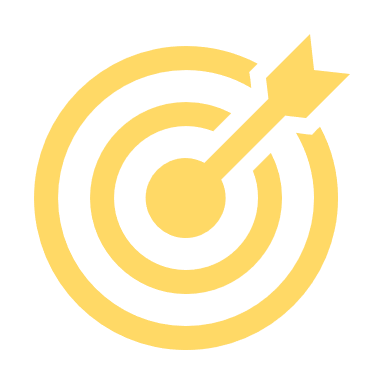 Taking it one step at a time makes the difference!
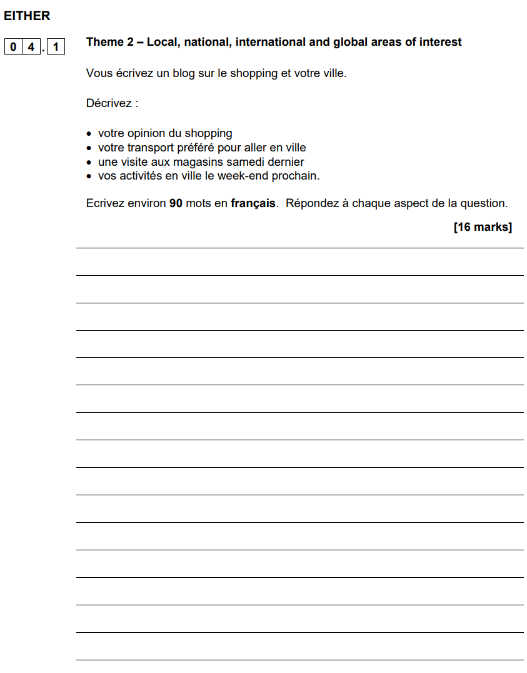 First focus on writing 10 words per bullet point
Skip 3 lines between each answer!
(That’s so you can add more details later)
You reached 40 words!
Now go back and try to add 10 more words per bullet points by:
adding an extra or contrasting opinion
adding an extra activity
And just like that, you reached 76 words!
J’aime le shopping car c’est très amusant.


Mon transport préféré pour aller en ville c’est le bus car c’est rapide.


Samedi dernier je suis allé aux magasins de sport, c’était vraiment génial.

Le week-end prochain, je vais aller au cinéma en ville.
J’adore acheter des vêtements car c’est fascinant.
Cependant je déteste le train car c’est super cher.
De plus, j’ai joué au foot au parc.
Je vais aussi jouer au tennis car c’est mon sport préféré.
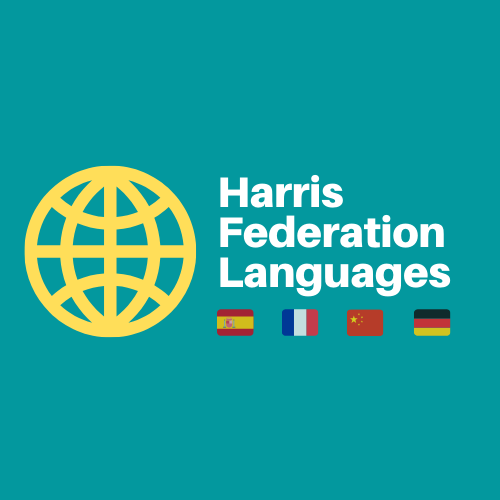 [Speaker Notes: Step 2 –  start by giving a relevant answer to each bullet point – transfer what has been learnt on 40-word by giving a relevant justified opinion about each BP.]
Target 5 Writing
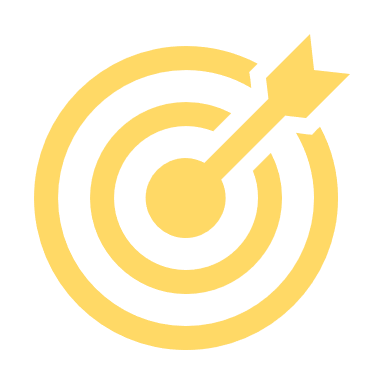 Taking it one step at a time makes the difference!
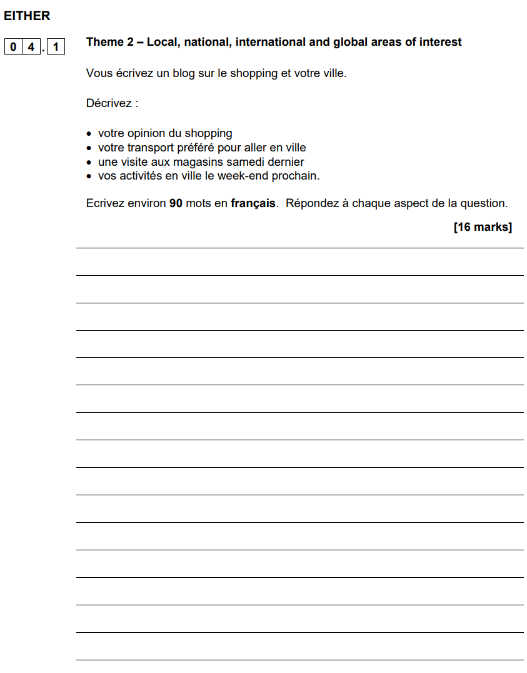 When word count matters, remember that you can:
gain 3 words by saying who you do an activity with (avec ma famille, avec mes amis)
gain 2-3 words by saying where (au cinéma, au parc)
gain 2-3 by adding time expressions (le week-end dernier, l’année prochaine …)
And now you have 95 words!!!
J’aime le shopping car c’est très amusant. J’adore acheter des vêtements car c’est fascinant.
Mon transport préféré pour aller en ville c’est le bus car c’est rapide. Cependant je déteste le train car c’est super cher.
Samedi dernier je suis allé aux magasins de sport, c’était vraiment génial. De plus, j’ai joué au foot au parc.
Le week-end prochain, je vais aller au cinéma en ville. Je vais aussi jouer au tennis car c’est mon sport préféré.
J’aime le shopping car c’est très amusant. J’adore acheter des vêtements avec ma sœur au centre commercial car c’est fascinant.
Mon transport préféré pour aller en ville c’est le bus car c’est rapide. Cependant je déteste le train car c’est super cher.
Samedi dernier je suis allé aux magasins de sport, c’était vraiment génial. De plus, le week-end dernier, j’ai joué au foot avec mon père au parc.
Le week-end prochain, je vais aller au cinéma en ville avec mes cousins. Je vais aussi jouer au tennis avec mon oncle car c’est mon sport préféré.
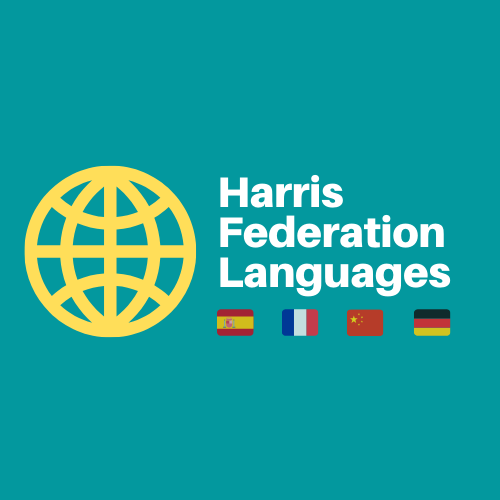 [Speaker Notes: Step 2 –  start by giving a relevant answer to each bullet point – transfer what has been learnt on 40-word by giving a relevant justified opinion about each BP.]
Target 5 Writing
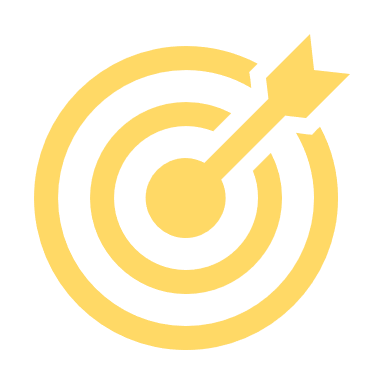 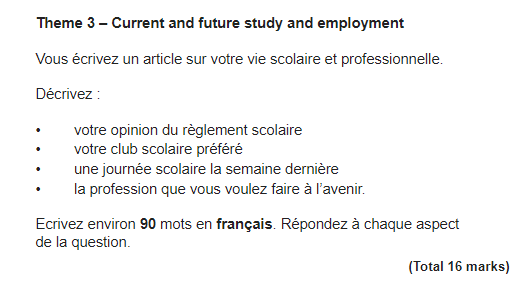 When writing your 90-word answer, start by:
either giving a relevant justified opinion about each bullet point like you would do for the 40-word 
or a relevant point (rather than an opinion) if it makes more sense.
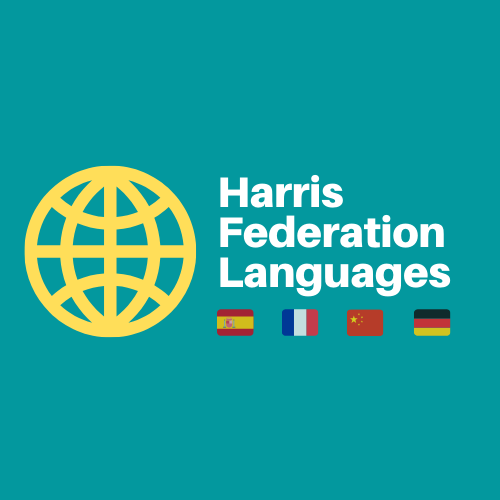 [Speaker Notes: Step 2 –  start by giving a relevant answer to each bullet point – transfer what has been learnt on 40-word by giving a relevant justified opinion about each BP.]
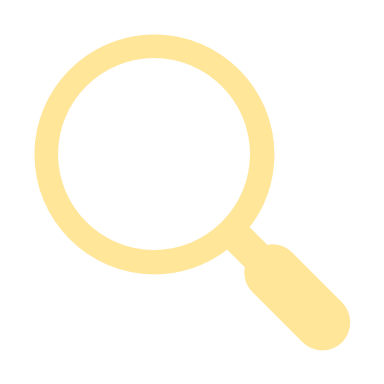 Target 5 Speaking
Grammar
Grammar
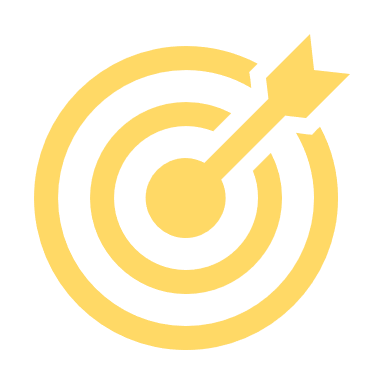 The words I need to change in my answers!
Just like in the speaking rôle-play, you will need to change words in the bullet points, addressing you as ‘vous’. Remember:
‘tu’ + verb		must change to	« je » or « j’ » and correct verb form
‘vous’ + verb	must change to	« je » or « j’ » and correct verb form
‘ton’, ‘ta’, votre’	must change to	« mon » or « ma » (check gender of noun)
‘tes’ and ‘vos’	must change to	« mes »
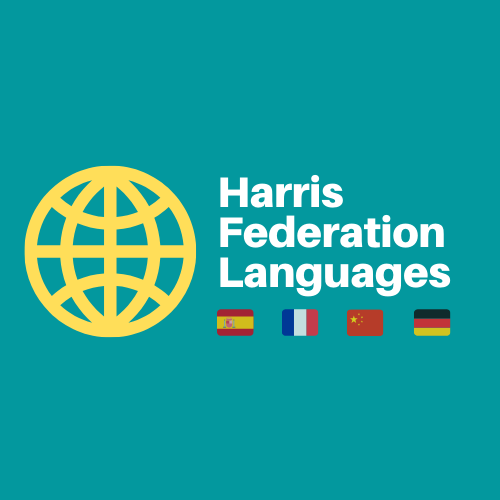 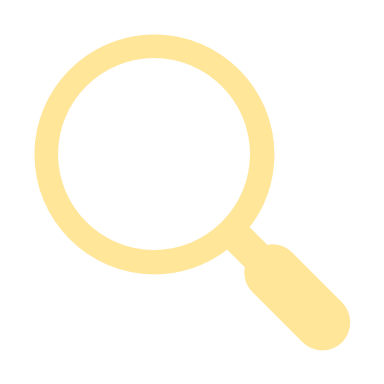 Target 5 Speaking
Grammar
Grammar
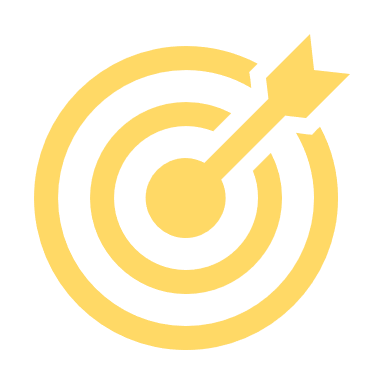 Produce an initial short, simple answer for each bullet point, making sure that you do not repeat the references to ‘you’ or ‘your’.
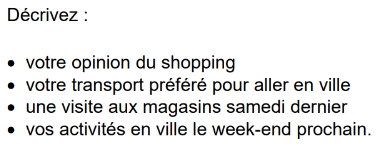 J’aime faire du shopping …
Mon transport préféré pour aller en ville c’est …
Le week-end prochain je vais jouer …
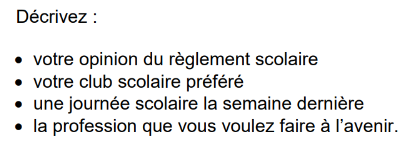 Je déteste le règlement scolaire …
Mon club scolaire préféré c’est …
À l’avenir, je voudrais …
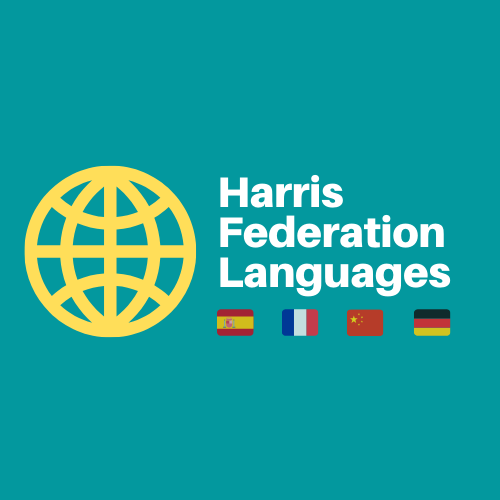 Target 5 Writing
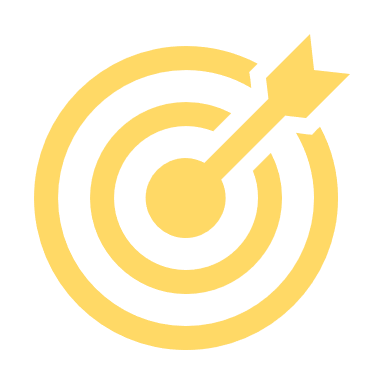 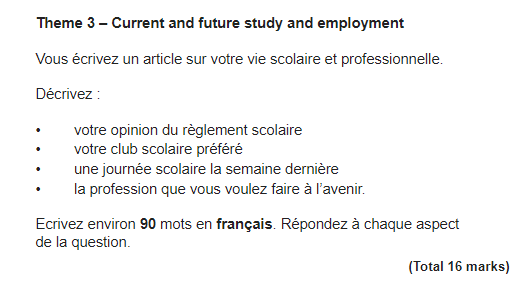 Je déteste le règlement scolaire dans mon collège car c’est vraiment horrible. 


Mon club scolaire préféré c’est le club de basket car c’est amusant.


La semaine dernière au collège j’ai fait beaucoup de choses. 


A l’avenir je voudrais être architecte car je suis créative.
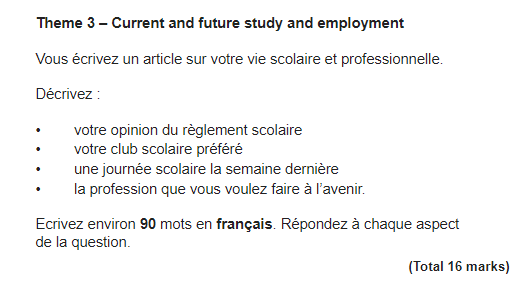 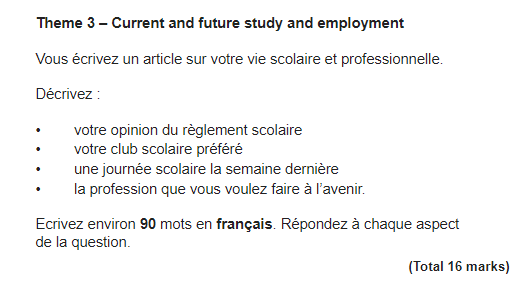 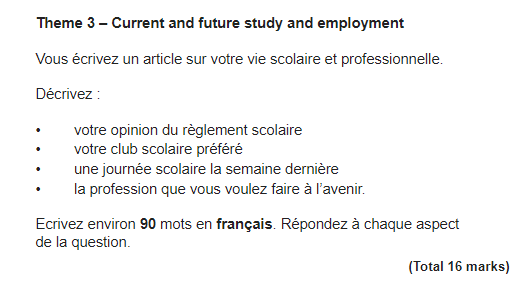 When writing your 90-word answer, start by giving a relevant opinion or point about each bullet point.
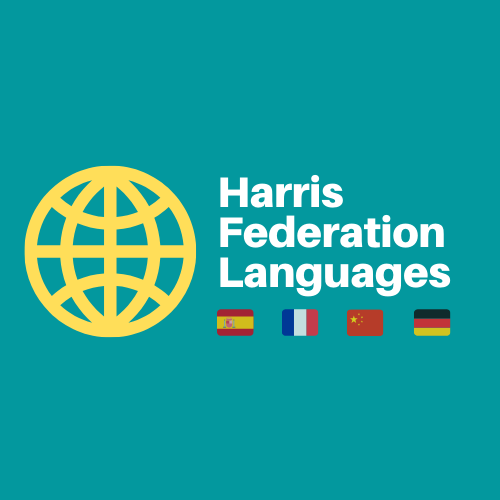 [Speaker Notes: Step 2 –  start by giving a relevant answer to each bullet point – transfer what has been learnt on 40-word by giving a relevant justified opinion about each BP.]
Target 5 Writing
Listen and write the answer for each bullet point:
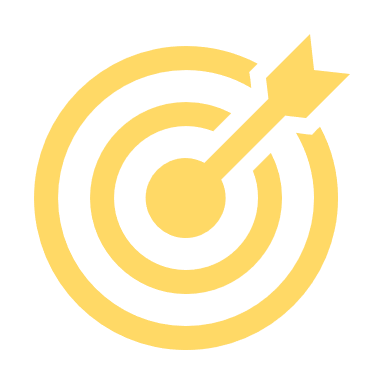 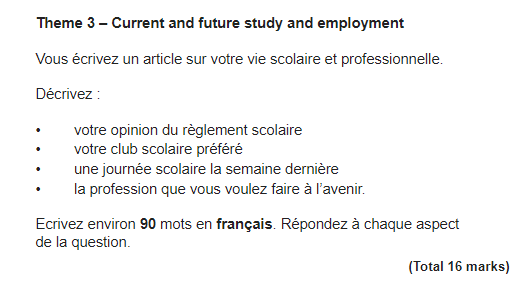 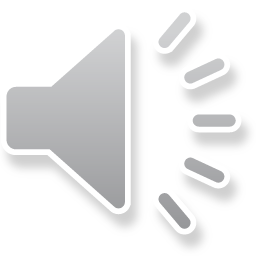 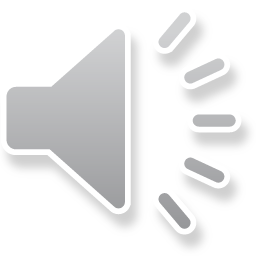 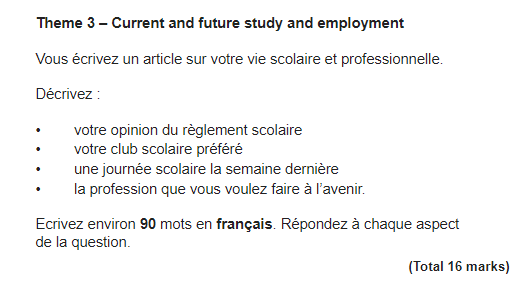 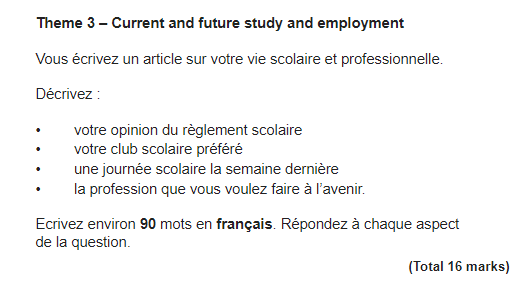 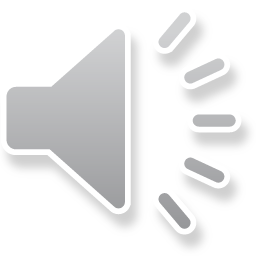 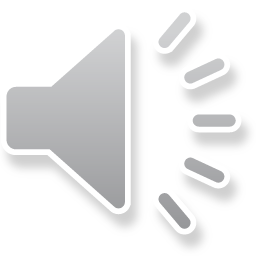 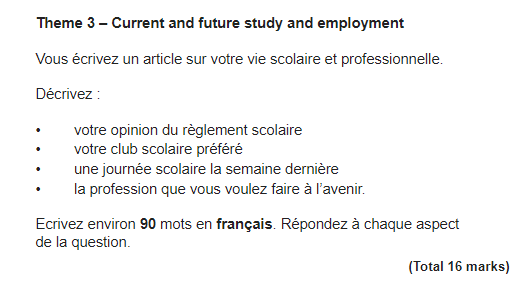 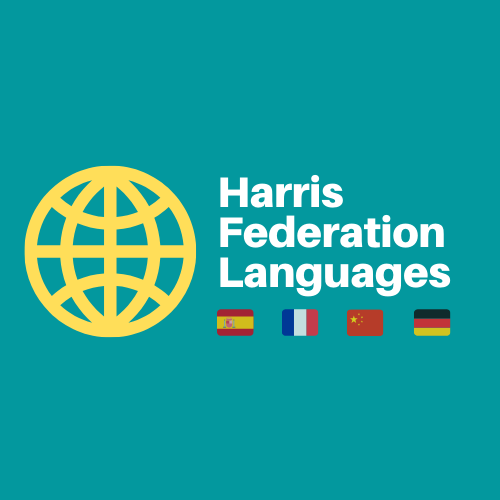 [Speaker Notes: Step 2 –  start by giving a relevant answer to each bullet point – transfer what has been learnt on 40-word by giving a relevant justified opinion about each BP.

A mon avis je crois que le règlement scolaire n’est pas passionnant.
Je dirais que je préfère le club de théâtre car c’est captivant.
La semaine dernière avec le collège je suis allé au musée des sciences. 
A l’avenir je voudrais travailler dans un hôtel car ce serait fascinant.]
Target 5 Writing
LES RÉPONSES – THE ANSWERS
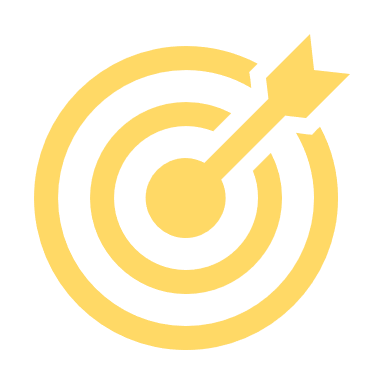 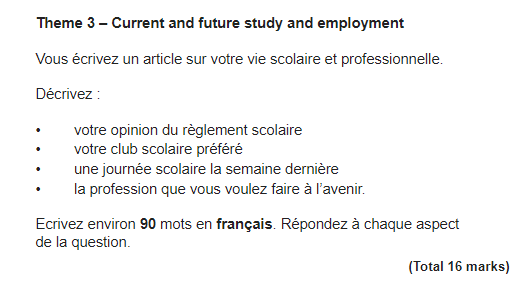 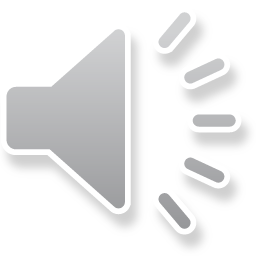 À mon avis je crois que le règlement scolaire n’est pas passionnant.
Je dirais que je préfère le club de théâtre car c’est captivant.
La semaine dernière avec le collège je suis allé au musée des sciences. 
À l’avenir je voudrais travailler dans un hôtel car ce serait fascinant.
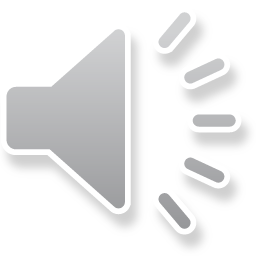 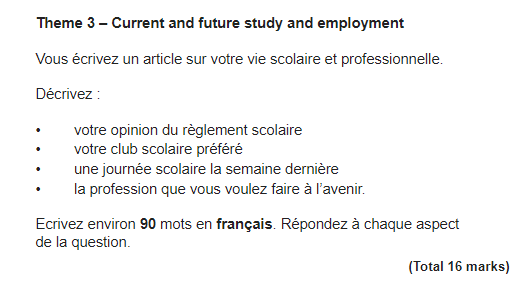 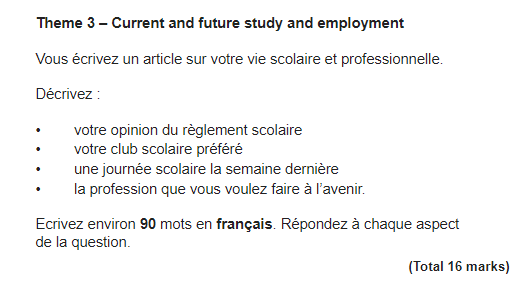 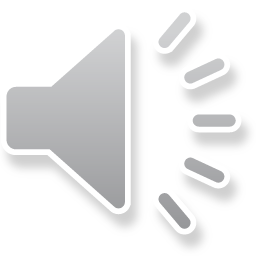 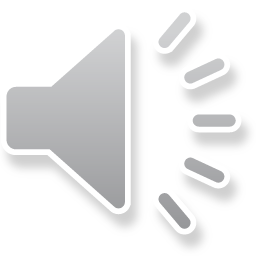 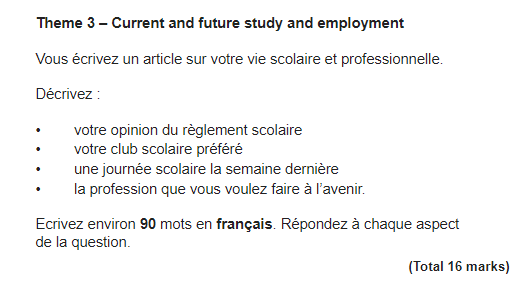 =49 words.
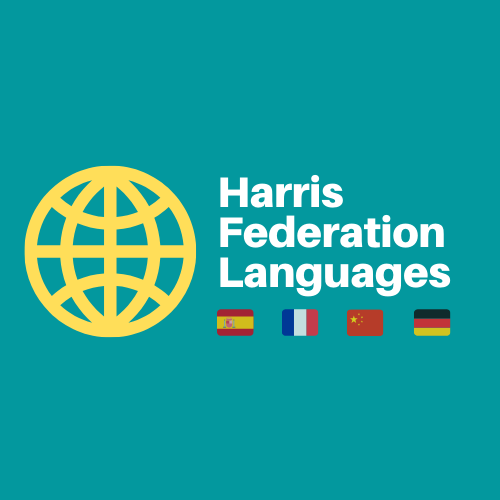 [Speaker Notes: Step 2 –  start by giving a relevant answer to each bullet point – transfer what has been learnt on 40-word by giving a relevant justified opinion about each BP.

A mon avis je crois que le règlement scolaire n’est pas passionnant.
Je dirais que je préfère le club de théâtre car c’est captivant.
La semaine dernière avec le collège je suis allé au musée des sciences. 
A l’avenir je voudrais travailler dans un hôtel car ce serait fascinant.]
Target 5 Writing
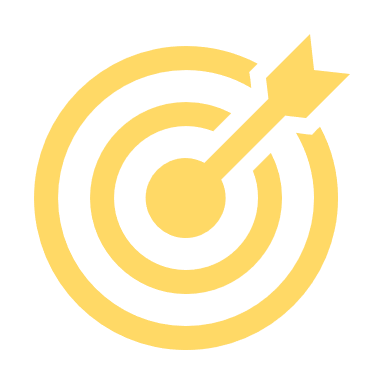 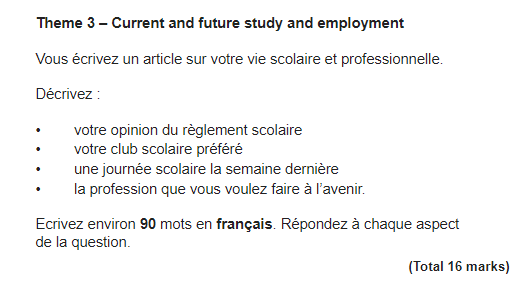 À mon avis je crois que le règlement scolaire n’est pas passionnant.
Je dirais que je préfère le club de théâtre car c’est captivant.
La semaine dernière avec le collège je suis allé au musée des sciences. 
À l’avenir je voudrais travailler dans un hôtel car ce serait fascinant.
Cependant c’est utile pour la discipline.
Je n’aime pas le club de danse car je pense que c’est barbant.
C’était très intéressant et j’ai adoré.
Mais ce serait aussi un peu difficile et fatigant.
En revanche mon ami a détesté car il n’aime pas les sciences.
=83 words.
=95 words.
To reach 90 words, add an opinion or a contrasting opinion about someone else.
To reach 90 words, add an opinion or a contrasting opinion.
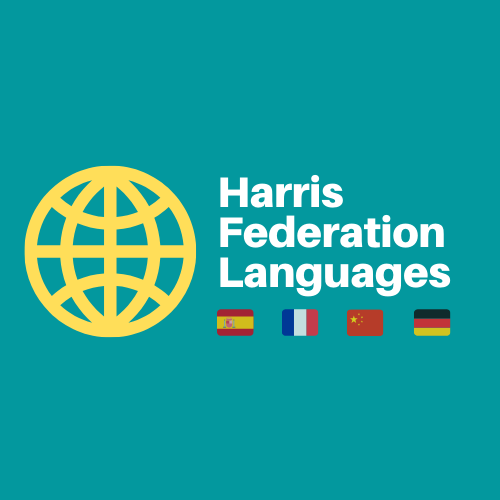 [Speaker Notes: Step 3 –  add contrastive opinions to get to 90 words]
Target 5 Writing
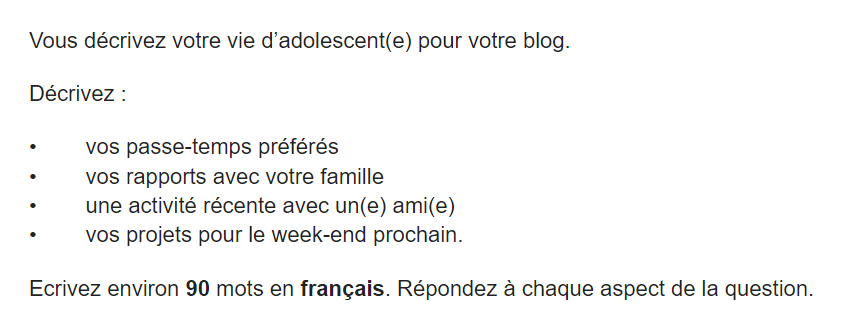 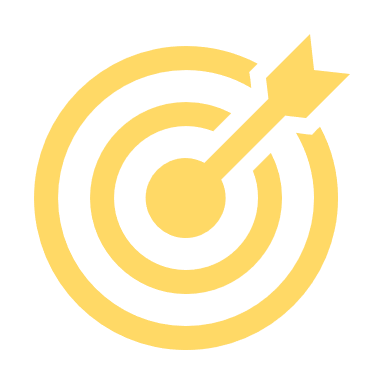 OP
PA
FU
Read the bullet points and identify which one is in the past (PA), which one is in the future (FU), and which one requires an opinion (OP).
Complete the following sentence starters to start answering each bullet points.
Je préfère jouer au…		car c’est…
J’adore ma famille, je dirais que ma famille est…
Le week-end dernier avec mon amie …
Le week-end prochain…
End
5 minutes
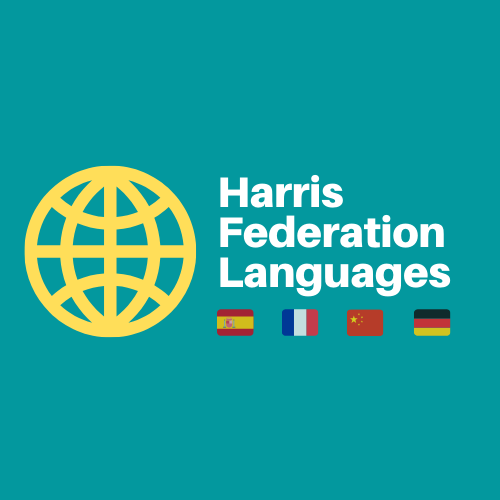 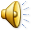 Target 5 Writing
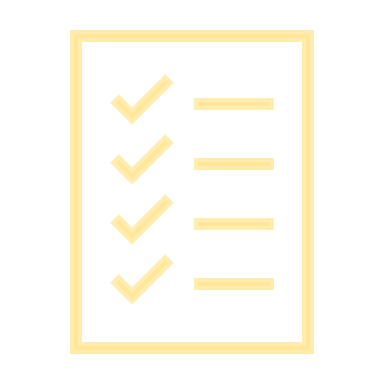 Exam question
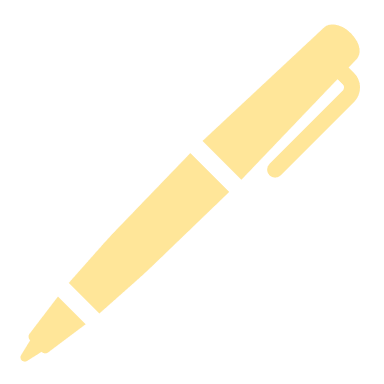 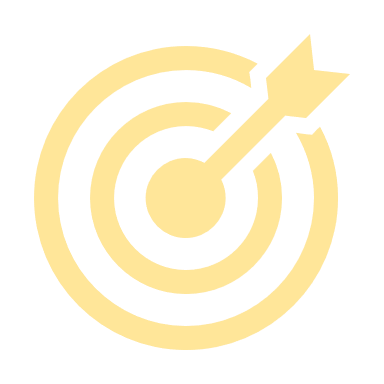 Now on your own!

Apply all the strategies:
start by producing 10w per bullet points and skip 3 lines
remove all references to ‘you’
build-up 10w extra words by giving extra/contrasting opinions, add an extra activity, say who with, where
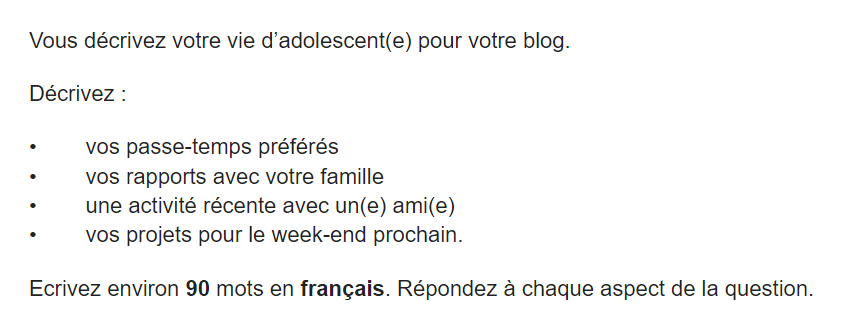 Aim to:
- use simple language
- communicate clearly
- answer each bullet point
Give a relevant justified opinion about each bullet point.
End
10 minutes
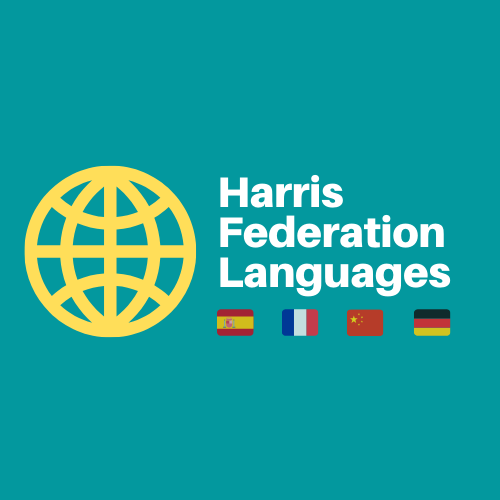 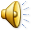 [Speaker Notes: From June 2021]
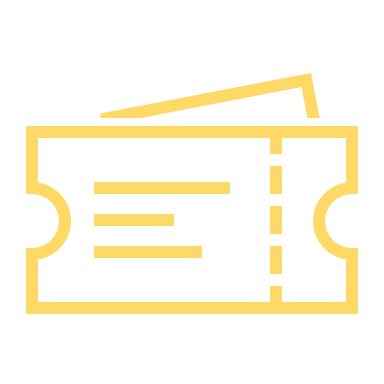 Target 5 Speaking
Exit Ticket
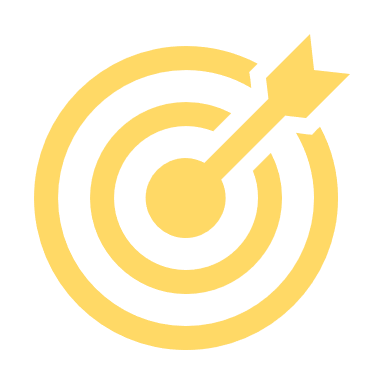 Ensure you address the 4 bullet points in the 40-word and 90-word questions.
When you are not sure about what a bullet point means, you can still try to give a justified opinion about each bullet point.

Practise doing so with :

les tâches ménagères
les devoirs
votre émission préférée
vos projets de voyage
Je n’aime pas les tâches ménagères car c’est horrible.
Je déteste les devoirs, je pense qu’ils sont barbants.
J’adore mon émission préférée parce que c’est super.
Je pense que les projets de voyage c’est important.
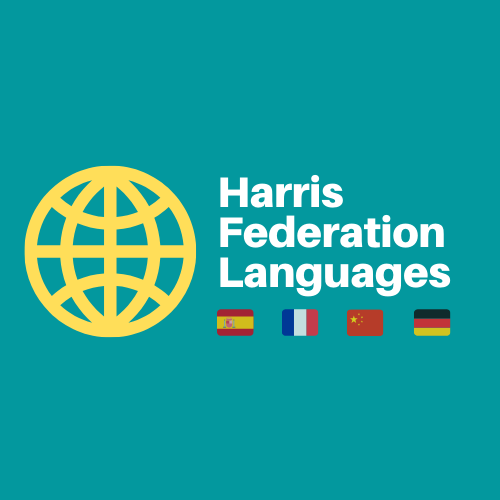 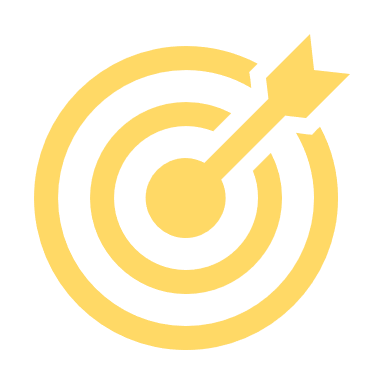 Target 5 Writing
vendredi 16 février 2024
Session objectives:							Question
practising the photo description for the writing paper		Q1 Photo
being able to translate key verbs in the future tense		Q3 Translation
Do Now:	
Translate the sentences into French.
example: In the photo there is 1 family = Sur la photo il y a 1 famille.   
In the photo, there are 3 people. =
In the photo, there is a girl. =
there is also a woman. =
She is happy. =
They are sad. =
The weather is good. =
Extra:
Comment dit-on …?
there is
there are
it is
he is
she is
they are
it is (+weather)
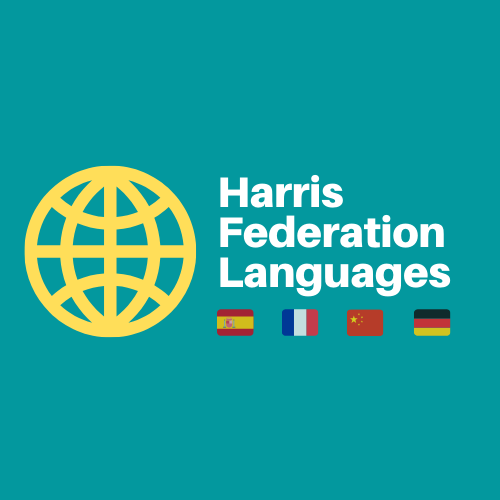 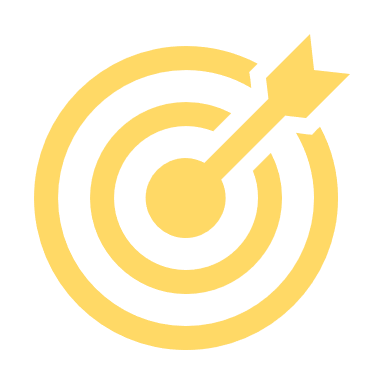 LES RÉPONSES – THE ANSWERS
Session objectives:							Question
knowing how to describe a photo for the writing paper	Q1 Photo
being able to translate key verbs in the past tense		Q3 Translation
Do Now:	
Translate the sentences into French.
example: In the photo there is 1 family = Sur la photo il y a 1 famille.   
In the photo, there are 3 people. =
In the photo, there is a girl. =
there is also a woman. =
She is happy. =
They are sad. =
The weather is good. =
Extra:
Comment dit-on …?
there is
there are
it is
he is
she is
they are
it is (+weather)
il y a
il y a
Sur la photo il y a 3 personnes.
Sur la photo il y a une fille.
c’est
il est
Il y a aussi une femme.
Elle est contente.
elle est
Ils / Elles sont tristes.
ils/elles sont
Il fait beau.
il fait
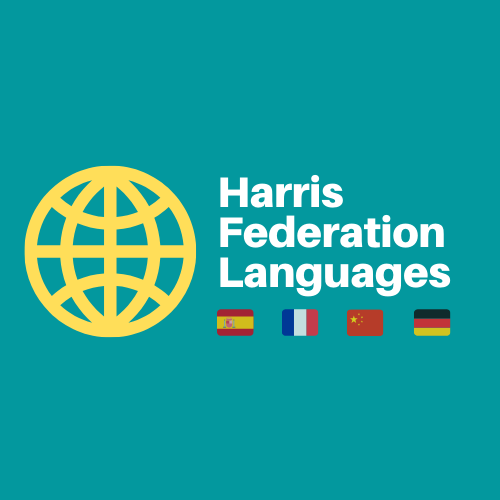 Target 5 Writing
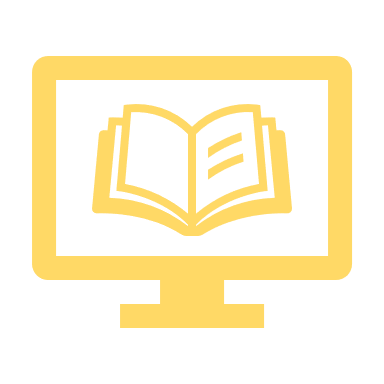 Vocabulary
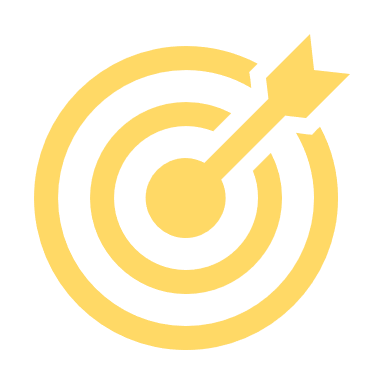 Weather
Il fait …
beau		good weather
mauvais	bad weather
chaud		hot
froid		cold
Mood
Elle/il est …  		She/he is
Elles/ils sont …  	They are
content(e)(s)	happy
triste(s)		sad
grand(e)(s)	tall
petit(e)(s)	short

Description
Il/Elle a  		He/She has
Ils ont  		They have
les cheveux courts	short hair
les cheveux longs	long hair
les yeux marron	brown eyes
Location
Il/Elle est à OR ils sont à
la maison		home
la piscine		swimming-pool
la cantine		canteen
Il/Elle est au OR ils sont au
collège			school
parc			park	
Il/Elle est dans OR ils sont dans
un bureau		an office
un cabinet		a doctor’s cabinet
un restaurant		a restaurant
un hôtel		a hotel
un magasin		a shop
People
Il y a …		There is/are…
1/2/3/4 personnes	1/2/3 person/people
1/2/3 femme(s)	1/2/3 woman/women
1/2/3 homme(s)	1/2/3 man/men
1/2/3 fille(s)	1/2/3 girl(s)
1/2/3 garçon(s)	1/2/3 boy(s)
1/2/3 enfants	1/2/3 child(ren)
1/2/3 ami(e)(s)	 1/2/3 friend(s)
un père		a father
une mère	a mother
des parents	parents
des grands-parents 	grandparents
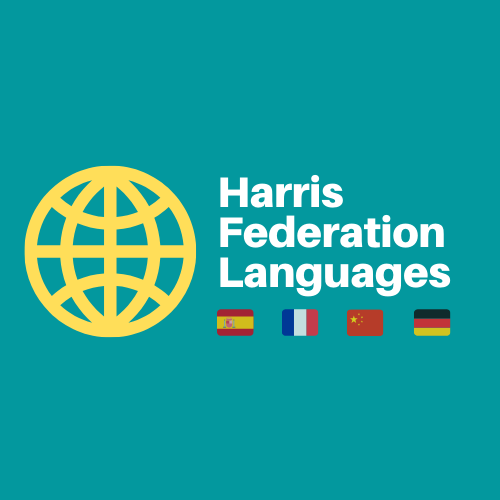 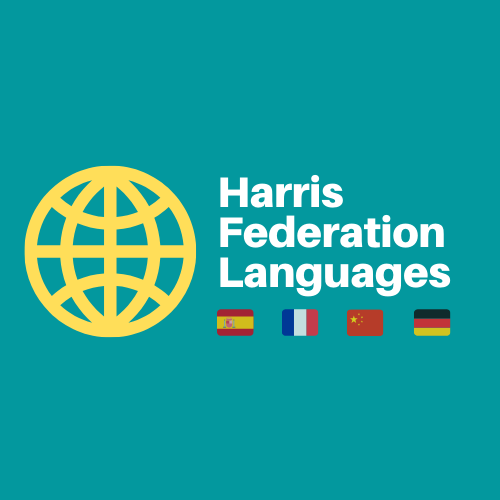 Target 5 Writing
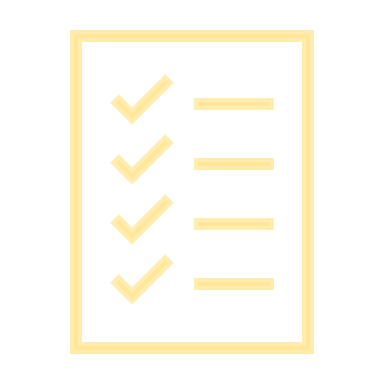 Exam question - Assessing progress
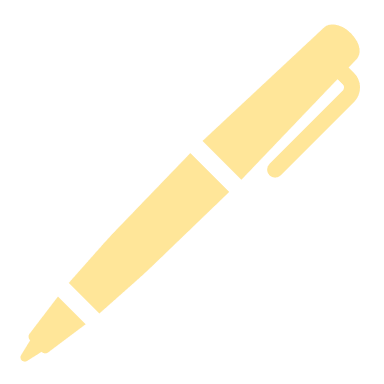 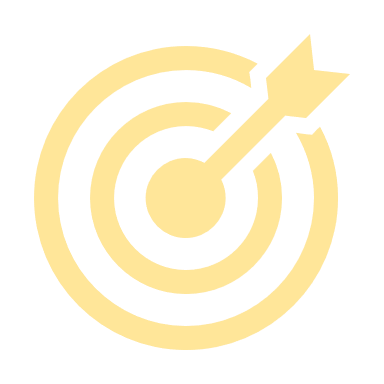 Before the Christmas break, we practised the photo description. 
Use the strategies you can remember to answer Q1 successfully.
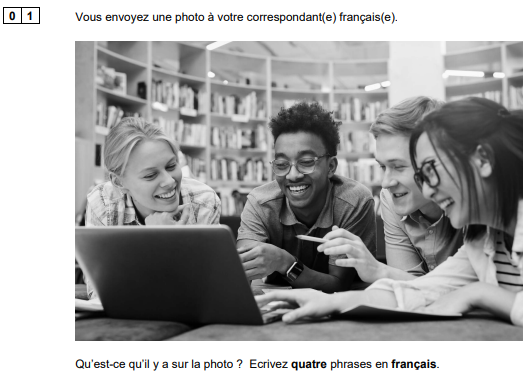 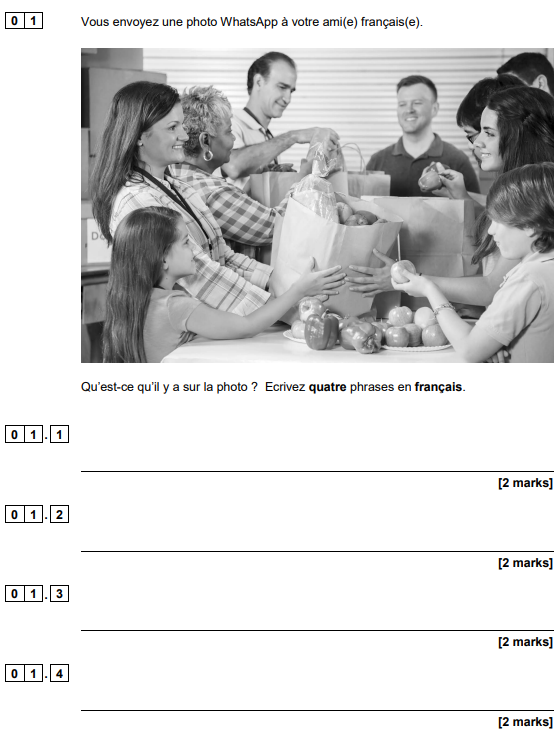 3 minutes
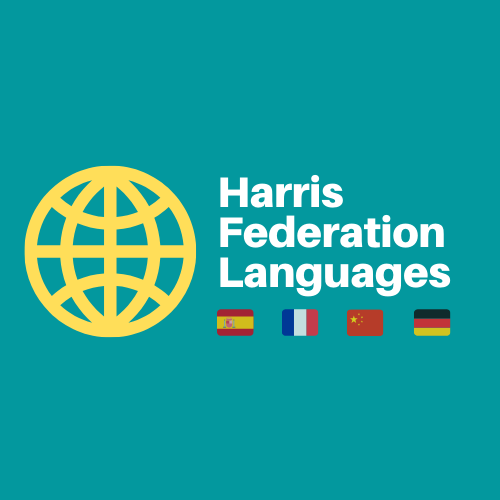 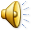 [Speaker Notes: From June 2021 - Keep sentences VERY simple: students can use ‘il y a’ 4 times and write numbers in digit. They will get full marks by doing so.]
Target 5 Writing
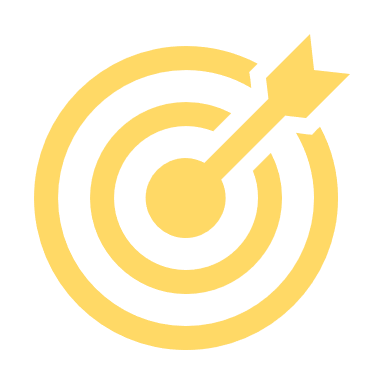 Reminder:
In Foundation, you will describe a photo in:
 the speaking exam, for the photo card
 the writing exam, in the first question

The expectations are different, as in the writing, you are allowed to use 
‘il y a’ 4 times, followed by a noun.
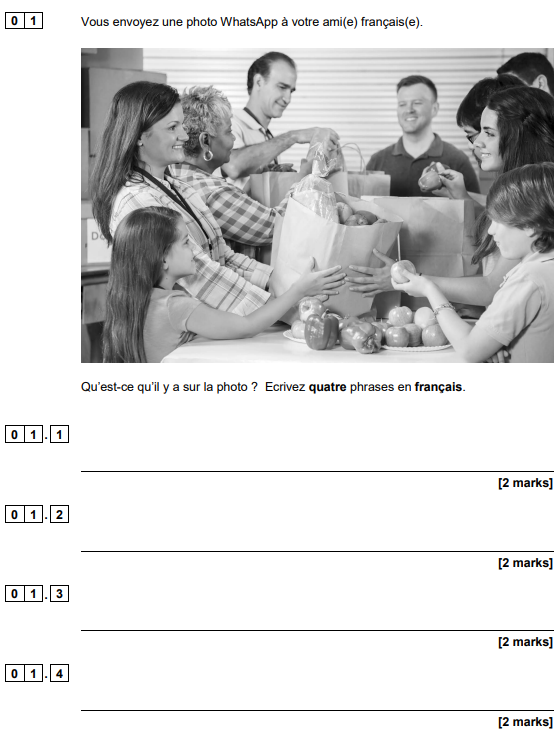 Sur la photo il y a 4 personnes.
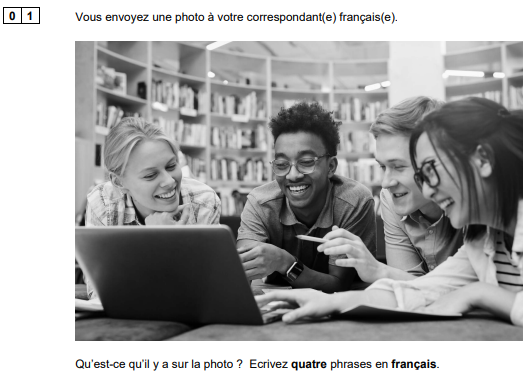 Sur la photo il y a 2 garçons.
Sur la photo il y a 2 filles.
Sur la photo il y a 1 ordinateur.
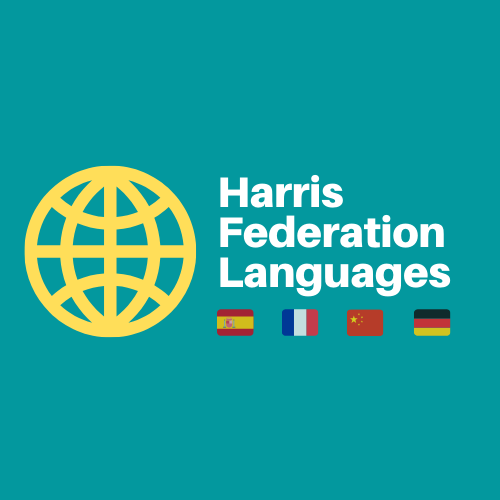 [Speaker Notes: Keep sentences VERY simple: students can use ‘il y a’ 4 times and write numbers in digit. They will get full marks by doing so.]
Target 5 Writing
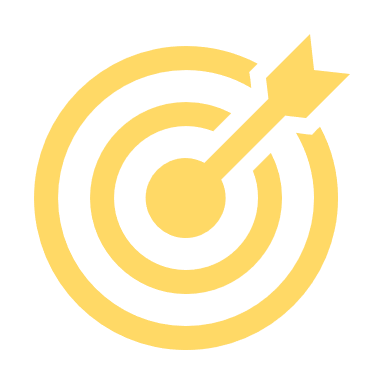 Reminder:
If you feel more confident, you can start using the strategy from the speaking photo card to describe photos in the writing.

What is the acronym we learnt and what does it stand for?
People, Action, Location, Mood/Description, (Weather)
Here is an example:
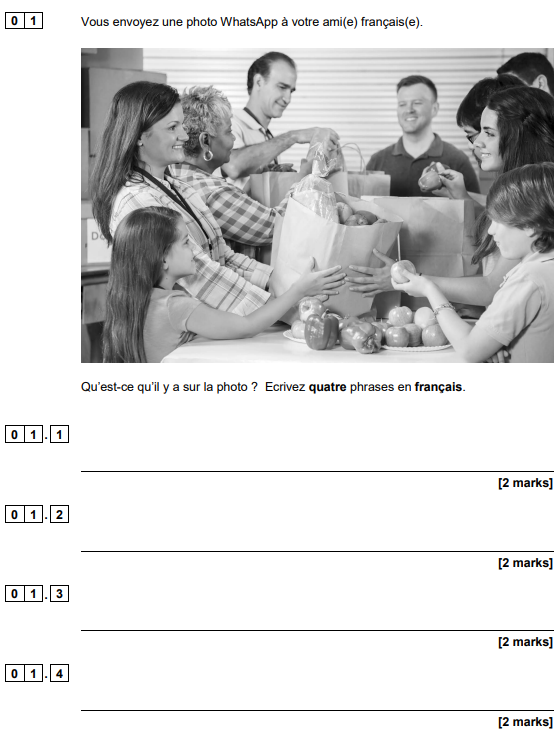 Sur la photo il y a 4 personnes.
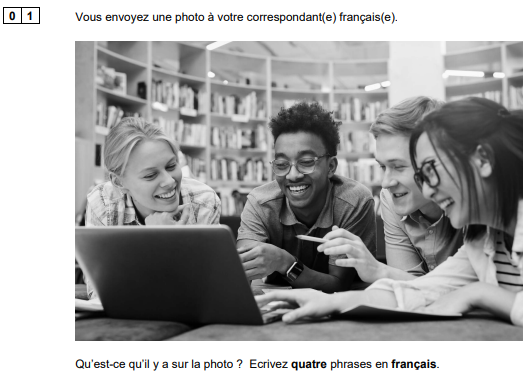 Ils sont en train d’étudier.
Ils sont à la bibliothèque.
Ils sont contents.
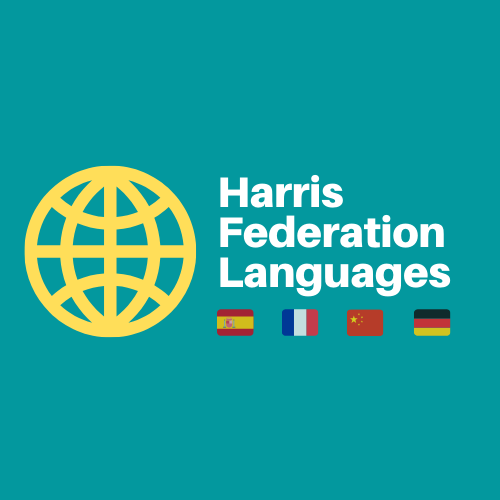 Target 5 Writing
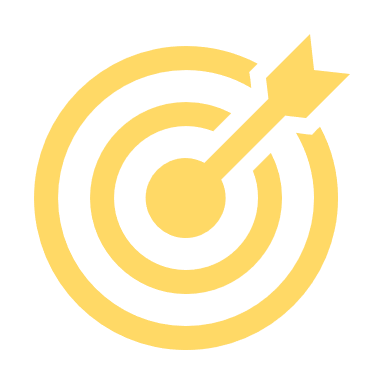 Let’s practise a variety of structures for the photo description!
Listen to the teacher and write the sentences in French.
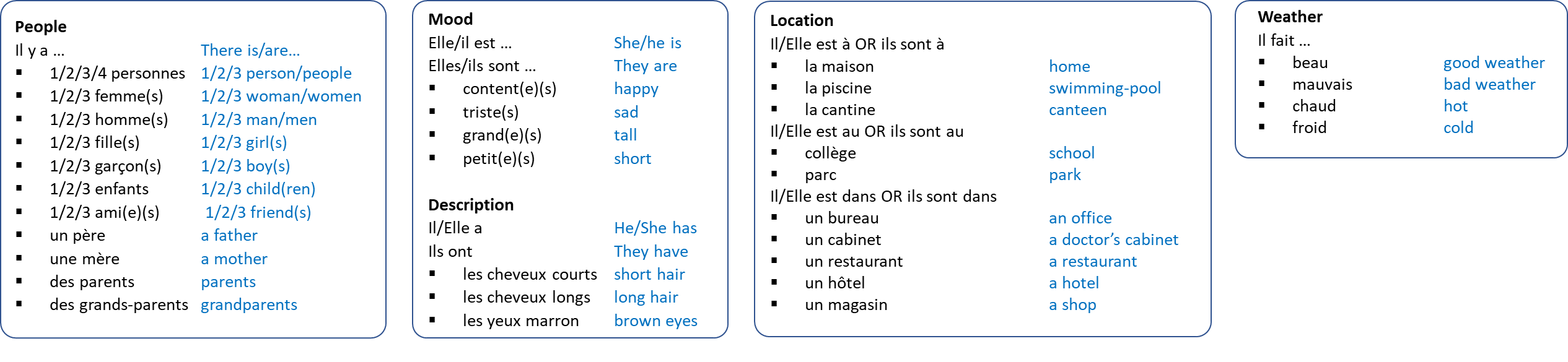 example: Sur la photo il y a un homme et deux femmes.
_________________________		5. ____________________________
_________________________		6. ____________________________
_________________________		7. ____________________________
_________________________		8. ____________________________
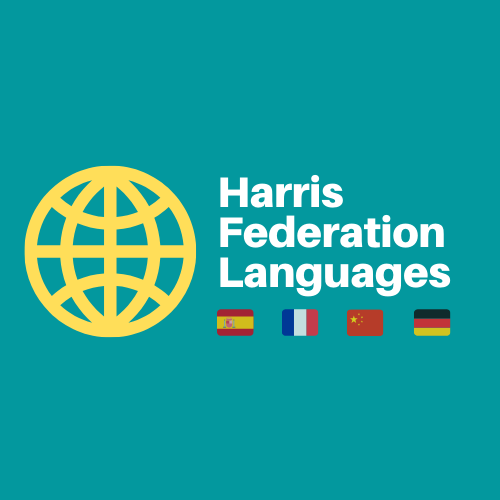 Target 5 Writing
Complete gaps in the sentences in French, using the sentence builder below:
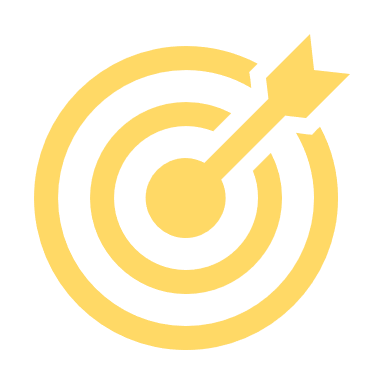 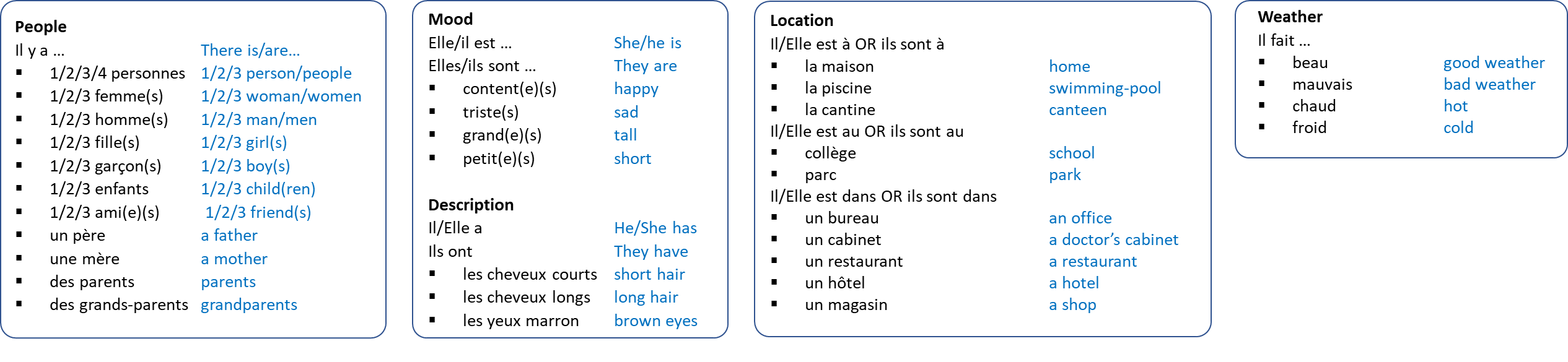 example: Sur la photo Il y a 3 enfants.
I_ _ _ d__ g_____-p________.	5. E___ e__ a__ c___________. 
I__ s___ c___________.		6. I__ s___ d___ u__ r___________.
E___ e__ g__________. 		7. E___ s____ à l__ m_________.
I_ a l__ c________ c______.	8. I_ f____ m_________.
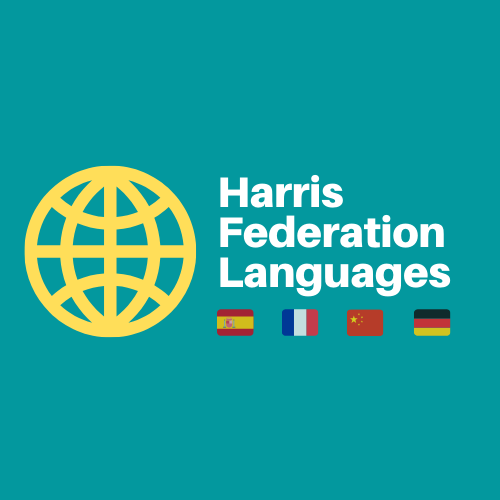 Target 5 Writing
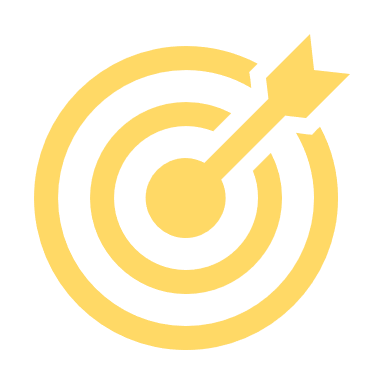 LES RÉPONSES – THE ANSWERS
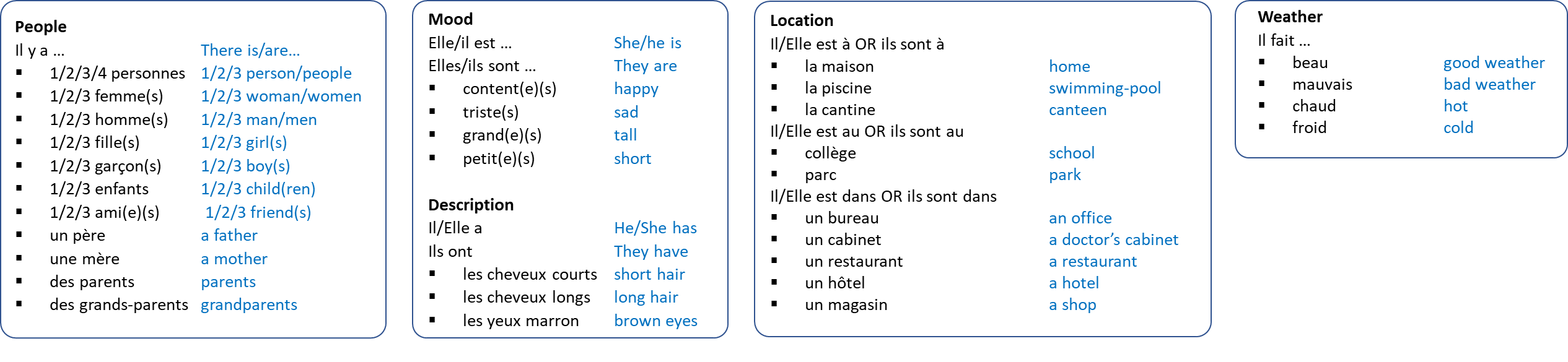 example: Sur la photo Il y a 3 enfants.
I_ _ _ d__ g_____-p________.	5. E___ e__ a__ c___________. 
I__ s___ c___________.		6. I__ s___ d___ u__ r___________.
E___ e__ g__________. 		7. E___ s____ à l__ m_________.
I_ a l__ c________ c______.	8. I_ f____ m_________.
Elle est au collège.
Il y a des grands-parents.
Ils sont dans un restaurant.
Ils sont contents.
Elle est grande.
Elles sont à la maison.
Il fait mauvais.
Il a les cheveux courts.
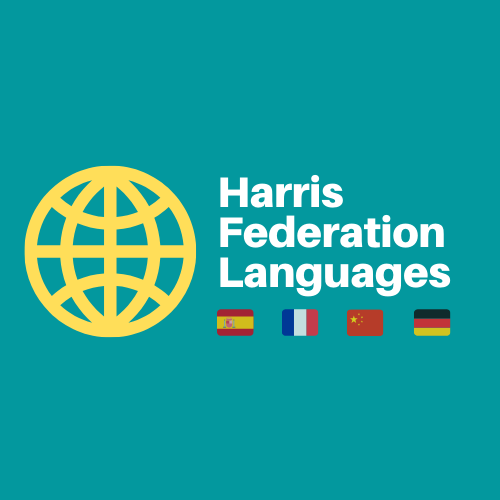 [Speaker Notes: Il y a 3 femmes/filles.
Il y a 2 garçons. 
Il y a 5 enfants.
Il y a 3 amis.
Elle est triste.
Ils sont grands.
Elles sont petites.
Il fait beau.]
Target 5 Writing
Without using the sentence builder, rewrite the words in the correct order to make a sentence:
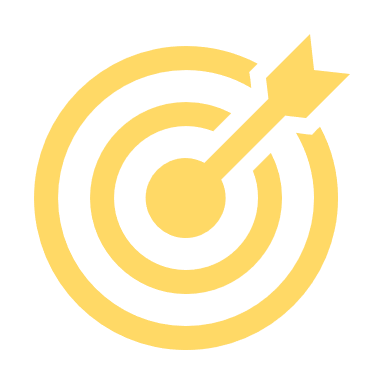 example:  y / personnes / la / il / a / 4 / sur / photo
	→ Sur la photo il y a 4 personnes.
sont / maison / ils / la / à   	_____________________________ 
contents / très / sont / ils	_____________________________ 
a / cheveux / elle / longs / les	_____________________________
beau / chaud / et / fait / il	_____________________________
bureau / un / ils / dans / sont	_____________________________
Extra:
Translate the sentences 1-5 into English from memory.
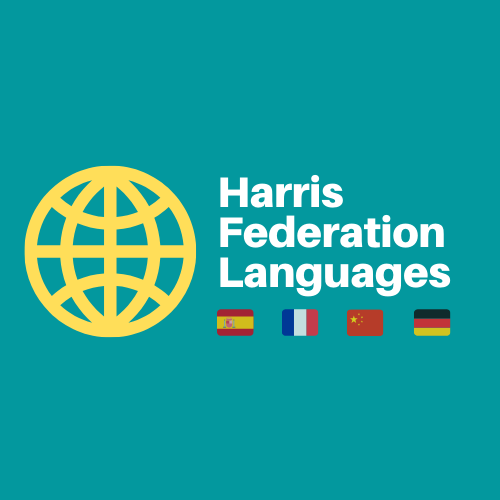 [Speaker Notes: Il y a 5 femmes.
Il y a 2 garçons. 
Elle est contente.
Ils sont petits.
Il fait froid.]
Target 5 Writing
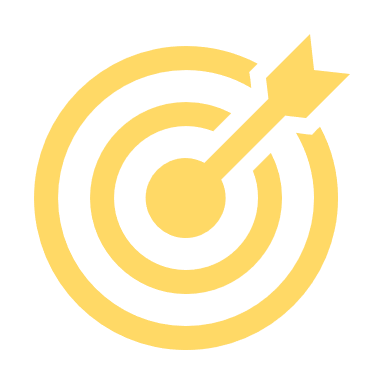 LES RÉPONSES – THE ANSWERS
example:  y / personnes / la / il / a / 4 / sur / photo
	→ Sur la photo il y a 4 personnes.
sont / maison / ils / la / à   	_____________________________ 
contents / très / sont / ils	_____________________________ 
a / cheveux / elle / longs / les	_____________________________
beau / chaud / et / fait / il	_____________________________
bureau / un / ils / dans / sont	_____________________________
Ils sont à la maison.
They are at home.
Il sont très contents.
They are happy.
She has long hair.
Elle a les cheveux longs.
Il fait beau et chaud.
The weather is nice and hot.
Ils sont dans un bureau.
They are in an office.
Extra:
Translate the sentences 1-5 into English from memory.
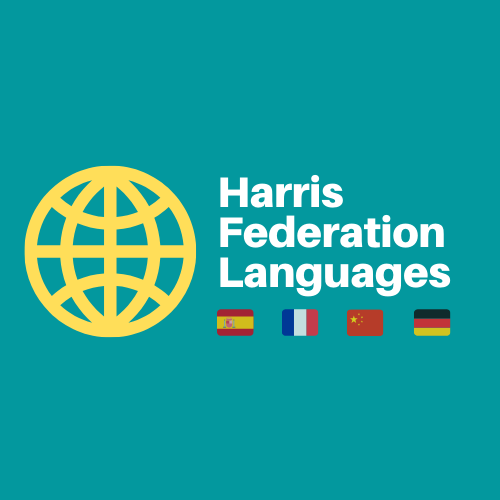 [Speaker Notes: Il y a 5 femmes.
Il y a 2 garçons. 
Elle est contente.
Ils sont petits.
Il fait froid.]
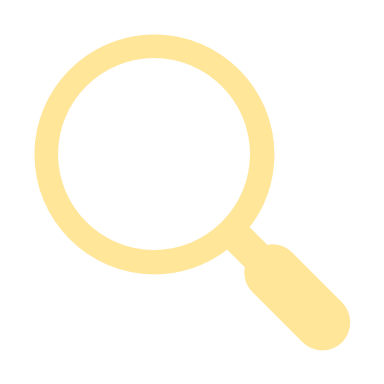 Target 5 Speaking
Grammar
Grammar
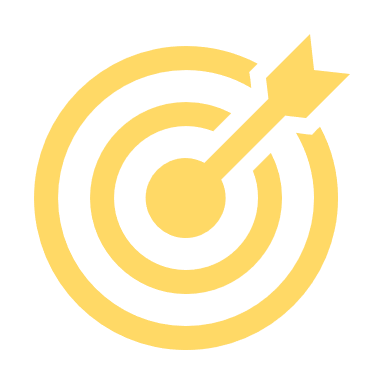 When using a variety of structures, it is really important not to confuse them. 
Let’s look at the most common misconceptions:
we say in the photo in English but in French it is ‘sur la photo’ (on the photo)
there is and there are are the same phrase in French: ‘il y a’
a/an in English is the same as one (1). In French, it is ‘un’ or ‘une’
you are allowed to use digit numbers in Q1, if you’re hesitant with the spelling.
in English, there are and they are may sound similar but means different things;
	there are	=	il y a
	they are 	= 	ils sont
it is is almost always ‘c’est’ but when describing the weather, we use ‘il fait’
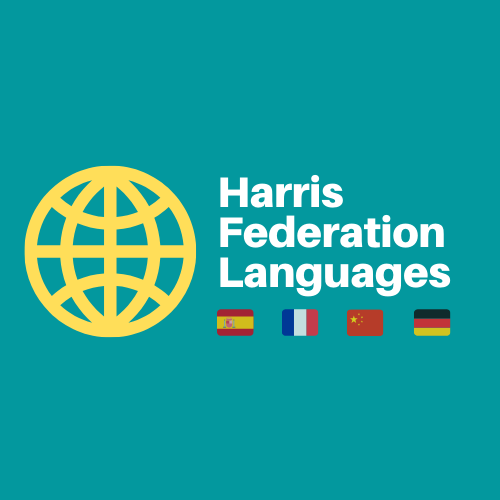 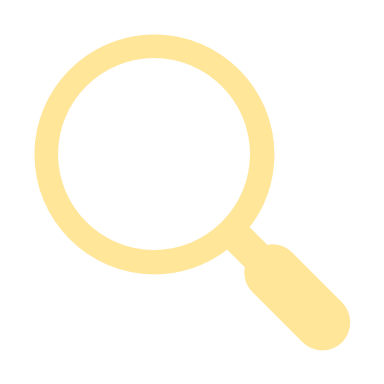 Target 5 Speaking
Grammar
Grammar
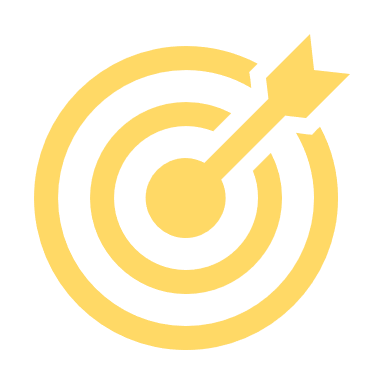 Complete the gaps with the correct verb phrase:
example: Sur la photo ____________ une famille.
_______________ au collège.	(They are in school.)
_______________ tristes.		(They are sad.)
_______________ aussi 1 fille.	(They is also a girl.)
_______________ beau.		(The weather is nice.)
_______________ des parents.	(There are parents.)
_______________ au parc.	(They are in the park.)
il y a
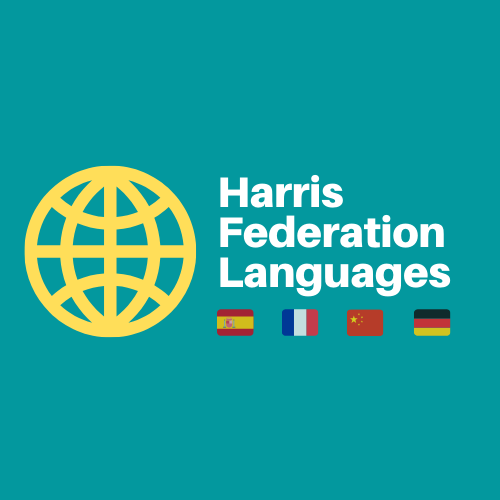 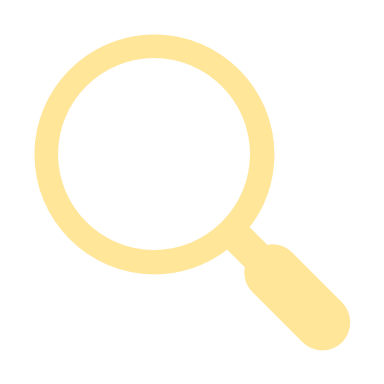 Target 5 Speaking
Grammar
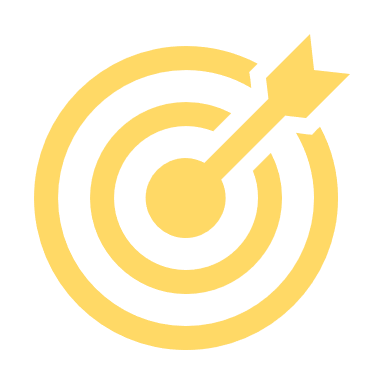 LES RÉPONSES – THE ANSWERS
Complete the gaps with the correct verb phrase:
example: Sur la photo ____________ une famille.
_______________ au collège.	(They are in school.)
_______________ tristes.		(They are sad.)
_______________ aussi 1 fille.	(They is also a girl.)
_______________ beau.		(The weather is nice.)
_______________ des parents.	(There are parents.)
_______________ au parc.	(They are in the park.)
il y a
Ils / Elles sont
Ils / Elles sont
Il y a
Il fait
Il y a
Ils / Elles sont
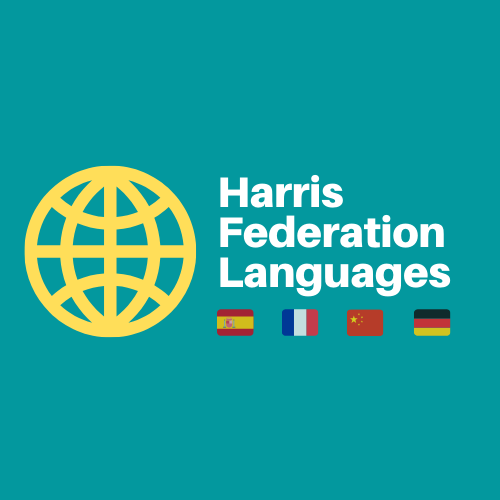 Target 5 Writing
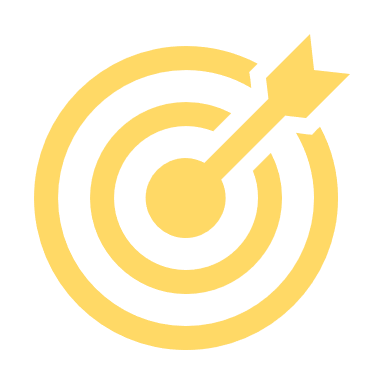 Reminder: This is the mark scheme for question 1:
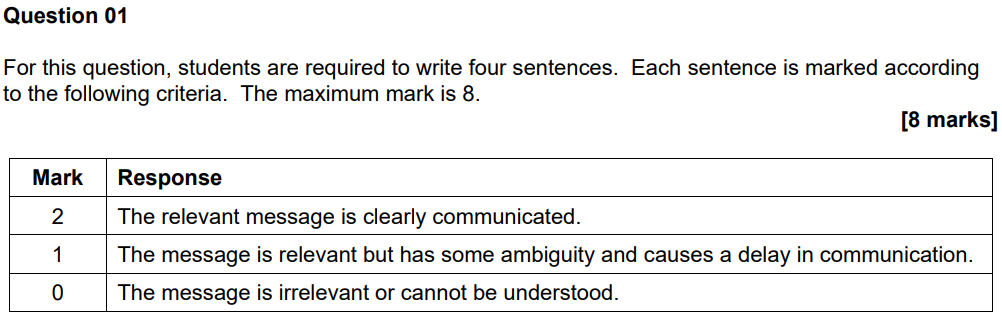 For 2 marks 
• The response must be a sentence, using an appropriate conjugated verb. 
• The same verb/grammatical structure may be repeated in more than one sentence,    
   example: ‘il y a’ plus different nouns. 
• The most important is to ensure you communicate clearly!
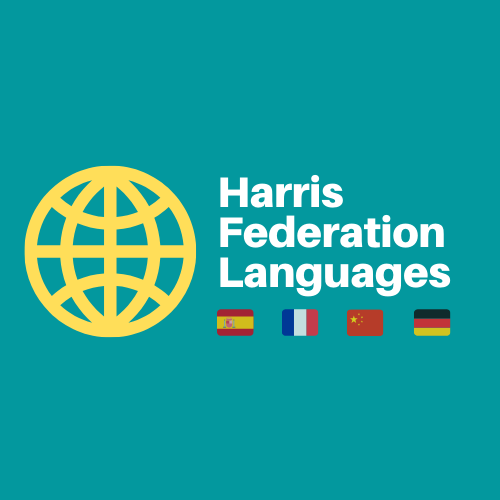 [Speaker Notes: For 2 marks 
• The response must be in the form of a sentence, using an appropriate conjugated verb. The only exception to this is in French, where voici/voilà may be used in place of a verb. The same verb/grammatical structure may be repeated in more than one sentence, eg il y a/es gibt/hay plus different nouns. 
• Any sentence that is broadly relevant to the photo is given 2 marks. For example, imagine that the photo is of a man in a café. The student writes, in the target language: It’s a man. He’s old (even if to your eyes he may not be – ‘old’ to a 16-year old may be different from your perception of ‘old’). He’s a father (even if this is not apparent from the photo, it would potentially be true). He’s a teacher (he could be, for all we know).
• The first person of the verb is acceptable, for example: ‘I am/we are playing tennis’. 
• There may be linguistic errors, but the message must be communicated without ambiguity.]
Target 5 Writing
Write 4 sentences to describe the photo. Do so within the time!
You can only use “il y a” 3 times!
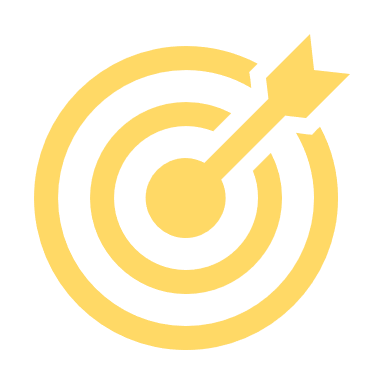 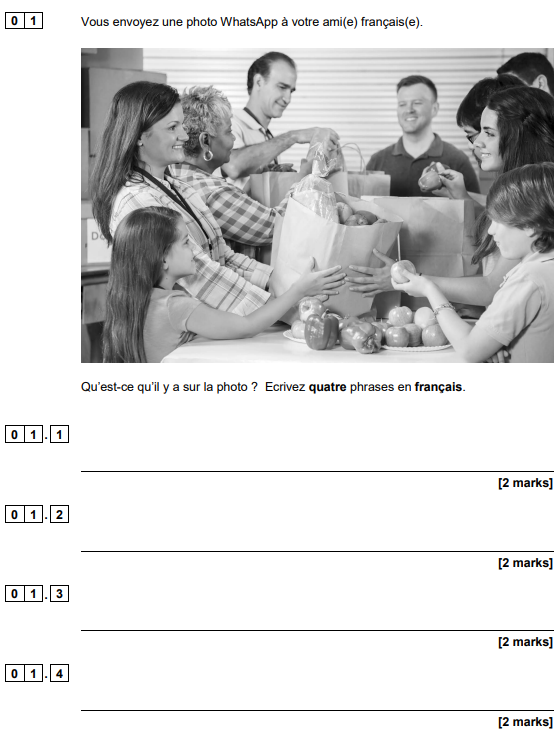 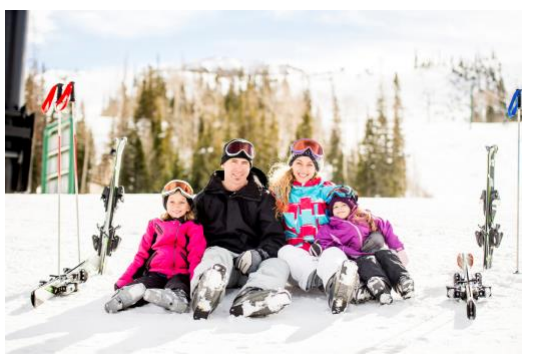 3 minutes
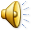 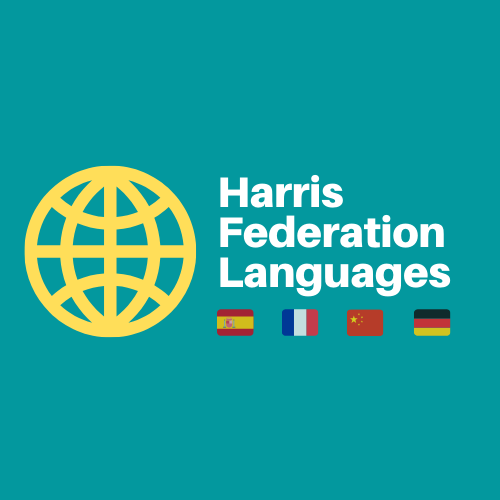 Target 5 Writing
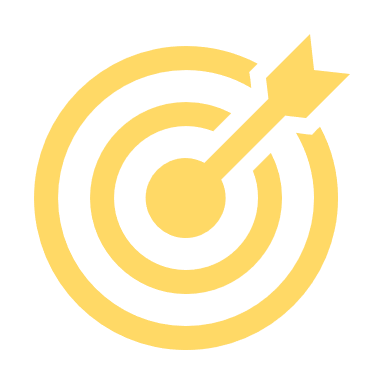 RÉPONSES POSSIBLES – POSSIBLE ANSWERS
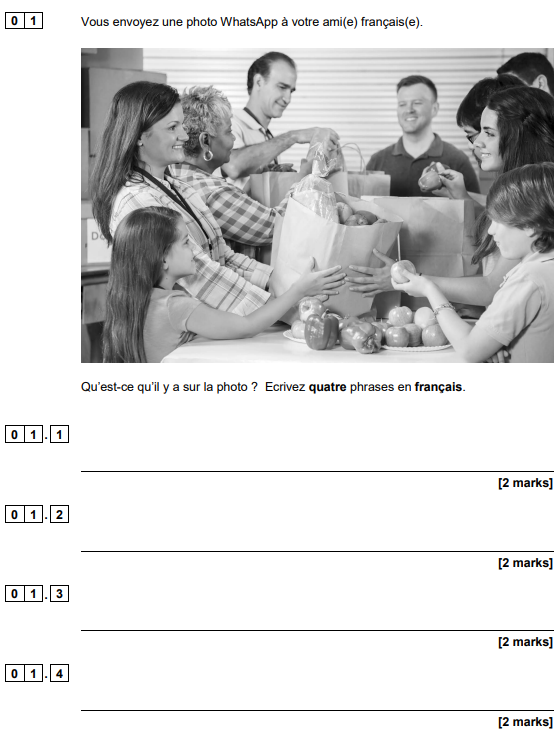 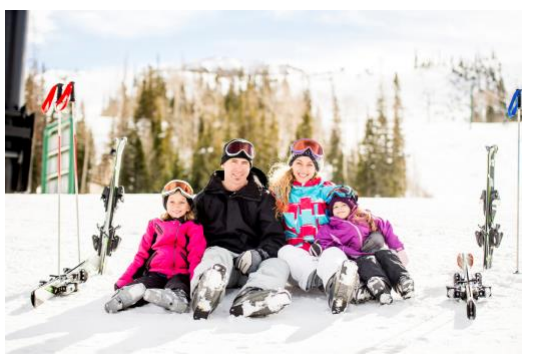 Il y a une mère.
Il y a un père.
Il y a 2 enfants.
Ils sont contents.
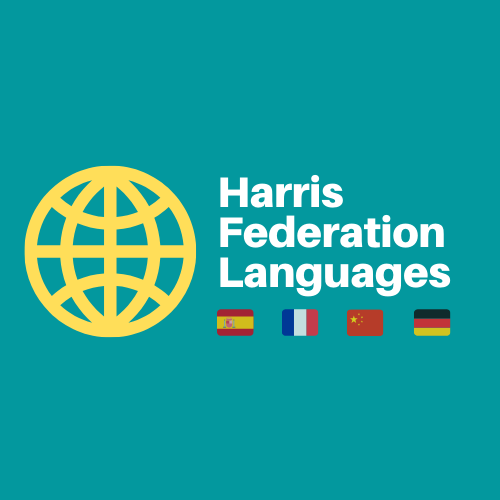 Target 5 Writing
Write 4 sentences to describe the photo. Do so within the time!
You can only use “il y a” twice!
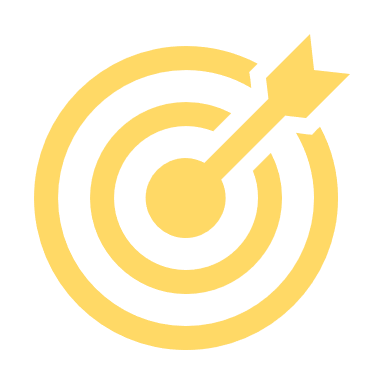 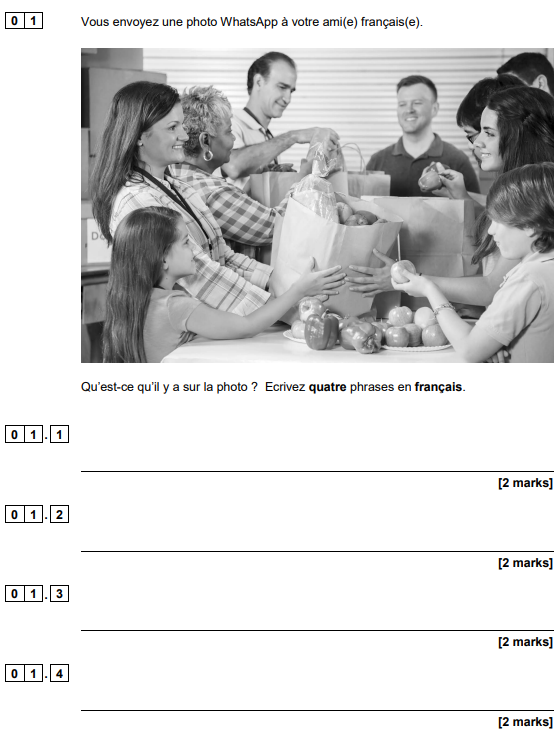 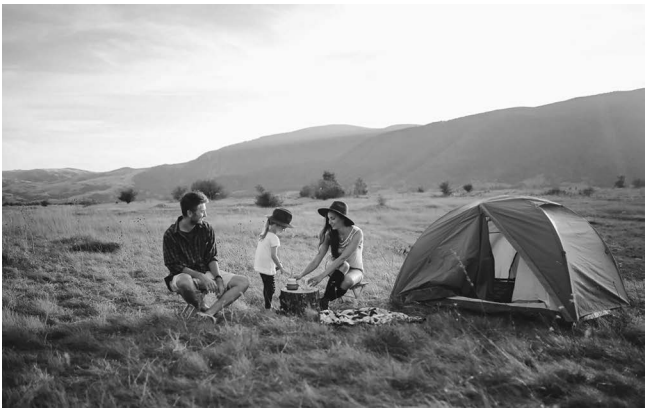 3 minutes
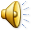 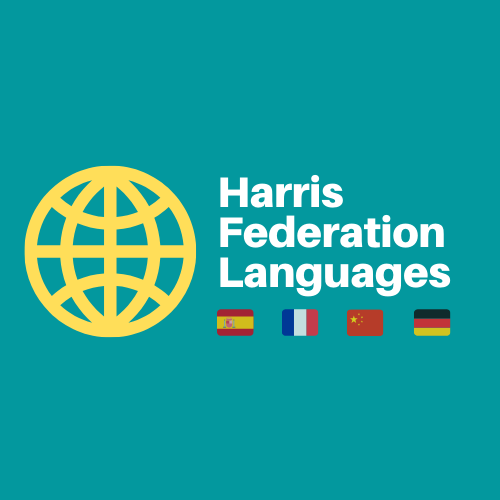 Target 5 Writing
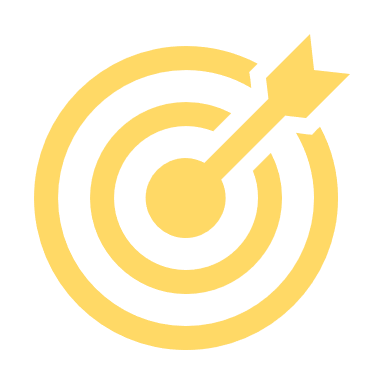 RÉPONSES POSSIBLES – POSSIBLE ANSWERS
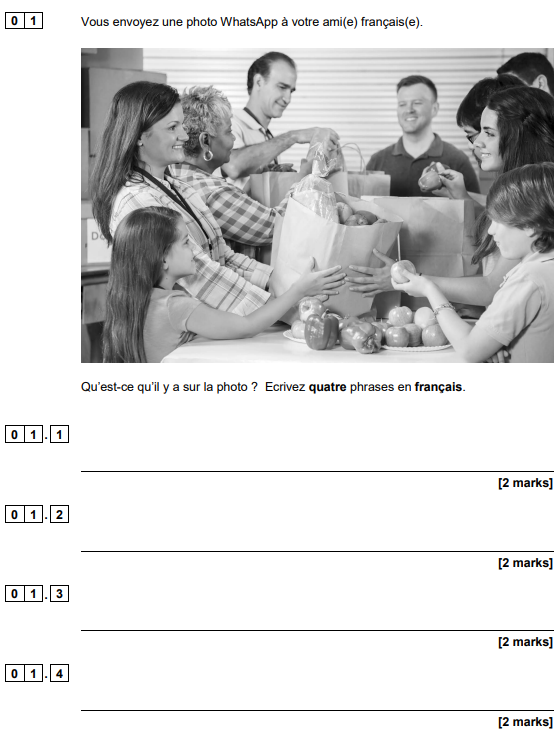 Il y a une mère.
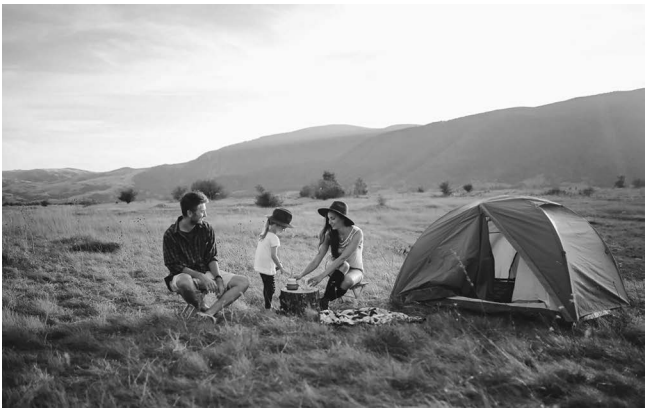 Il y a un père.
Ils sont dans un camping.
Il fait beau.
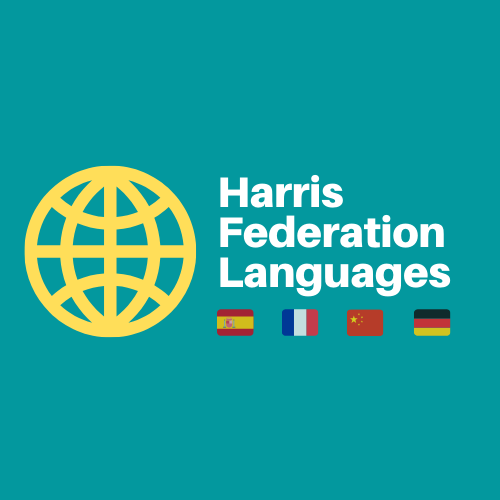 Target 5 Writing
Write 4 sentences to describe the photo. Do so within the time!
You can only use “il y a” once!
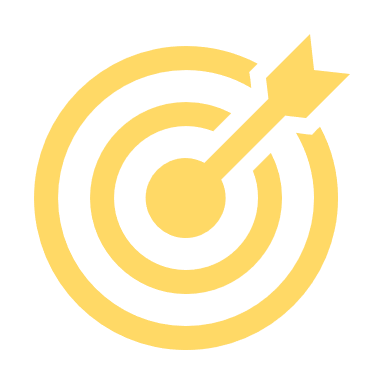 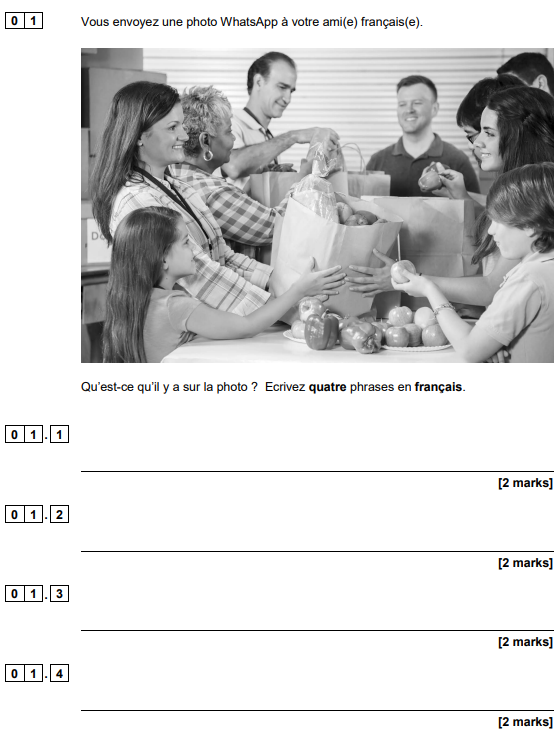 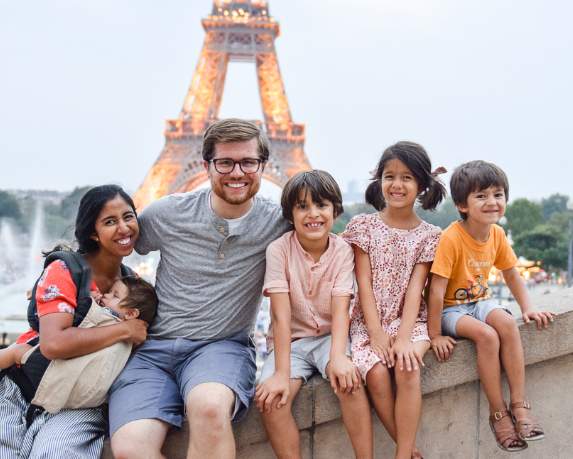 3 minutes
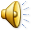 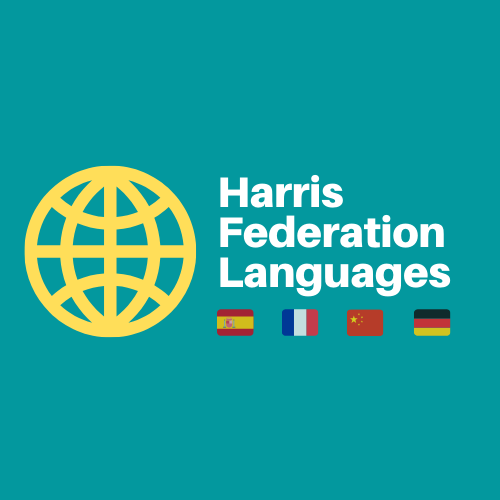 Target 5 Writing
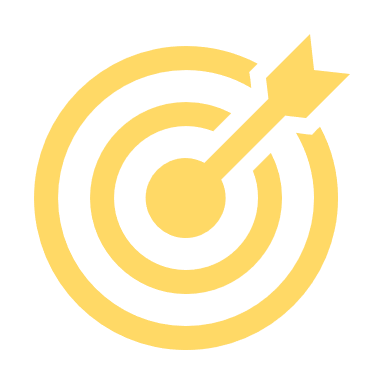 RÉPONSES POSSIBLES – POSSIBLE ANSWERS
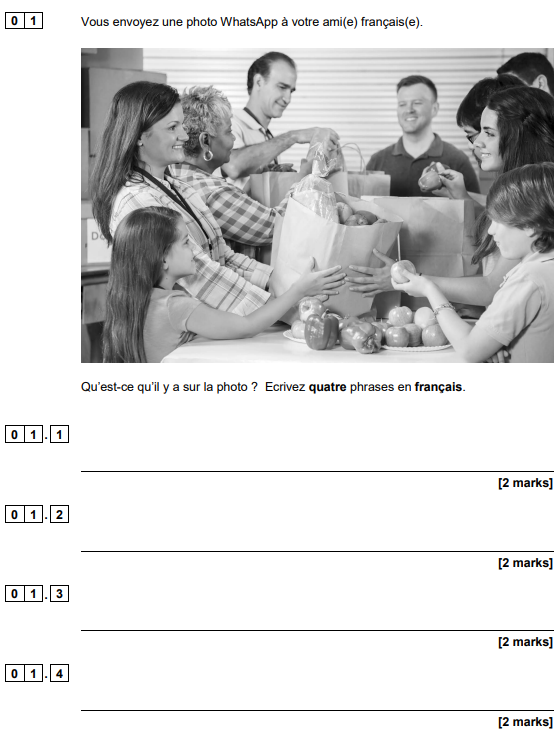 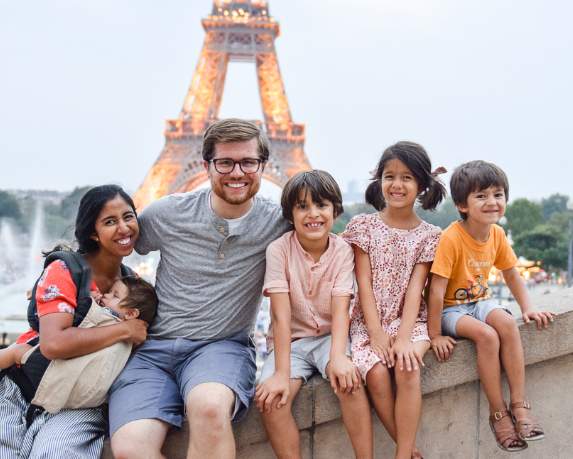 Il y a une famille.
Ils sont à Paris.
Ils sont contents.
Il fait beau.
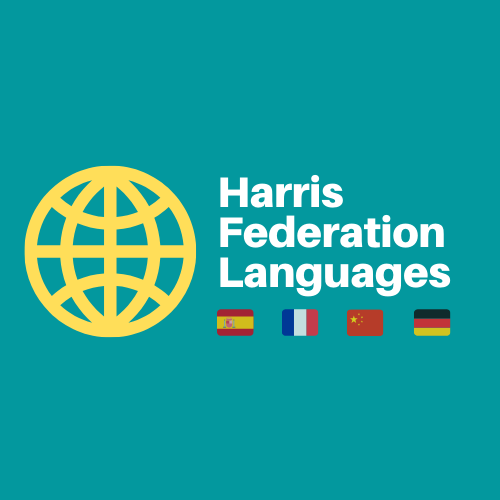 Target 5 Writing
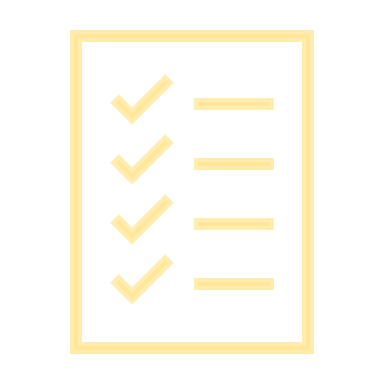 Exam question - Assessing progress
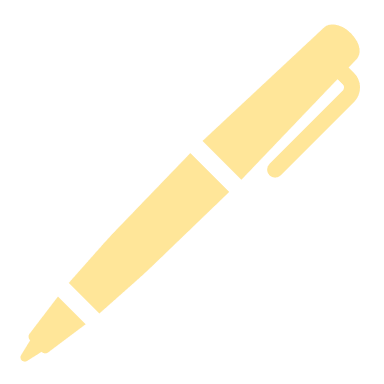 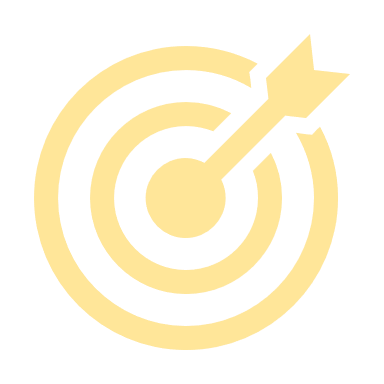 Now on your own!
Describe this photo again, using a variety of structures if you can.
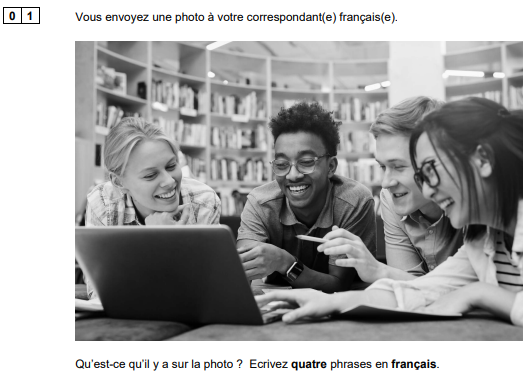 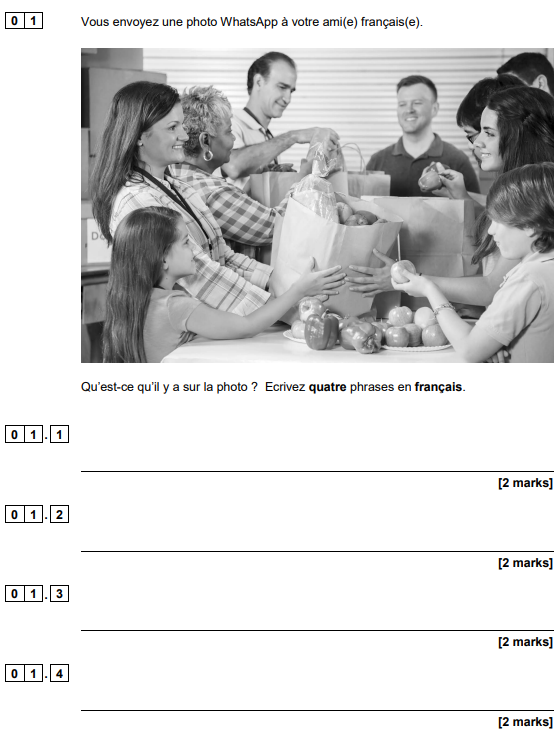 End
3 minutes
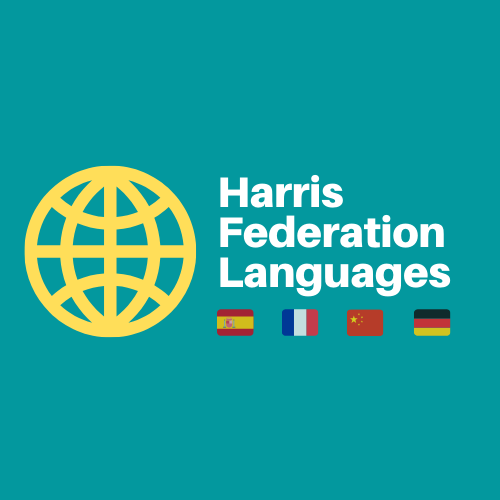 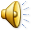 [Speaker Notes: From June 2021 - Keep sentences VERY simple: students can use ‘il y a’ 4 times and write numbers in digit. They will get full marks by doing so.]
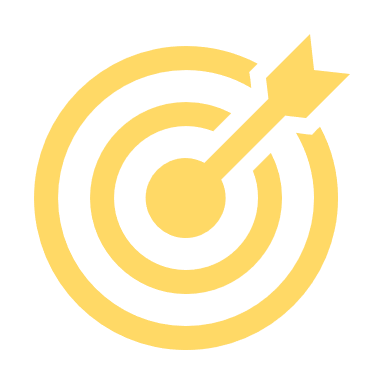 Target 5 Writing
vendredi 16 février 2024
Session objectives:							Question
practising the photo description for the writing paper		Q1 Photo
being able to translate key verbs in the future tense		Q3 Translation
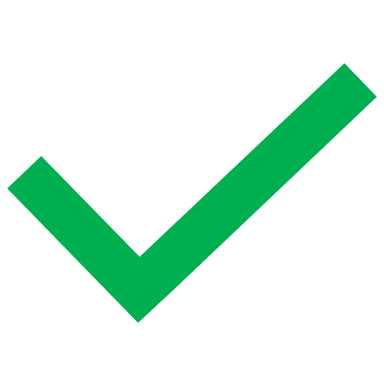 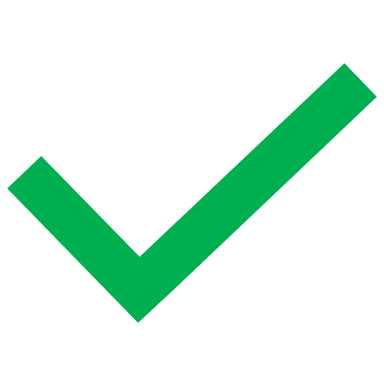 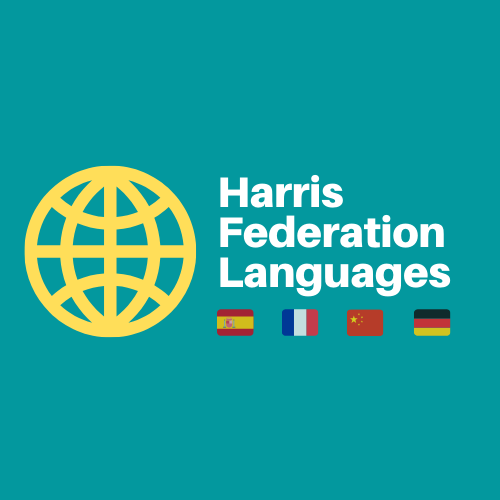 Target 5 Writing
This is how you will be assessed for the translation:
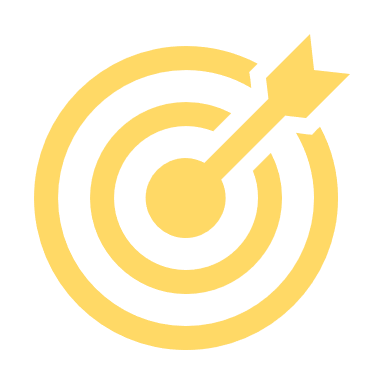 Application of grammatical knowledge of language and structures (5 marks)
5: Very good knowledge of vocabulary and structures; highly accurate. 
4: Good knowledge of vocabulary and structures; generally accurate. 
3: Reasonable knowledge of vocabulary and structures; more accurate than inaccurate. 
2: Limited knowledge of vocabulary and structures; generally inaccurate. 
1: Very limited knowledge of vocabulary and structures; highly inaccurate.
Conveying key messages (5 marks)

5: All key messages are conveyed.

4: Nearly all key messages are conveyed.
3: Most key messages are conveyed.

2: Some key messages are conveyed.
1: Few key messages are conveyed.
Today we will focus on this.
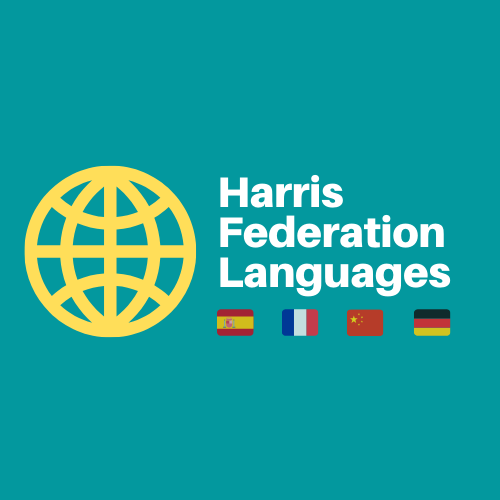 [Speaker Notes: Perfection is not required for full marks. For example, occasional missing accents and minor spelling errors do not preclude a top band mark. However, if there are numerous minor errors and incorrect use of accents which change the meaning of a word, this is likely to have an impact on the mark for Application of grammatical knowledge of language and structures.]
Target 5 Writing
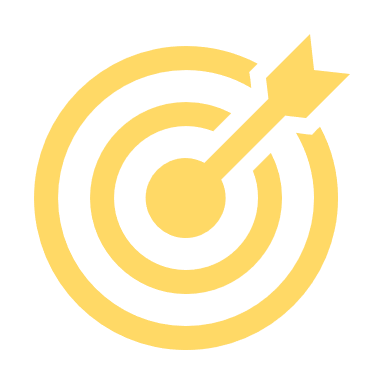 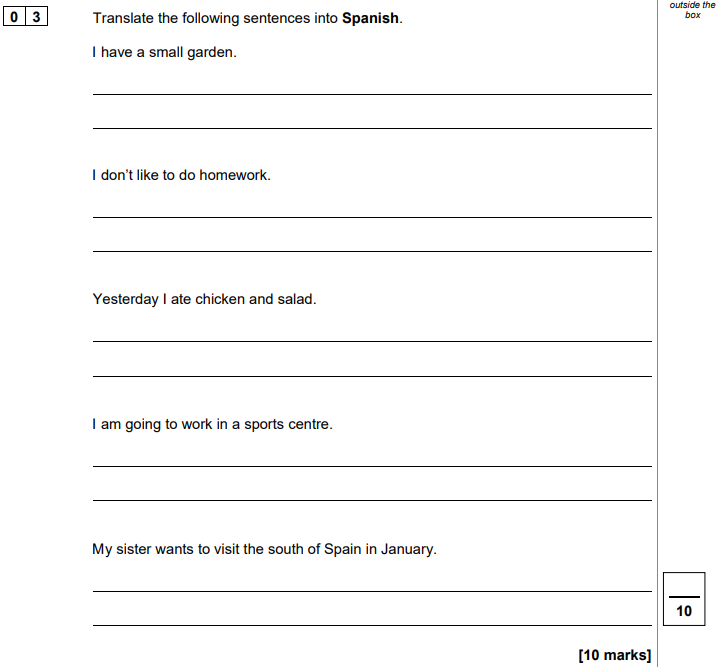 French.
This is what the translation question looks like.

Where is the sentence in the future tense?

The fourth sentence you need to translate is sometimes in the future tense.

Ensure you read all the sentences first and identify where the sentence in the future tense is.
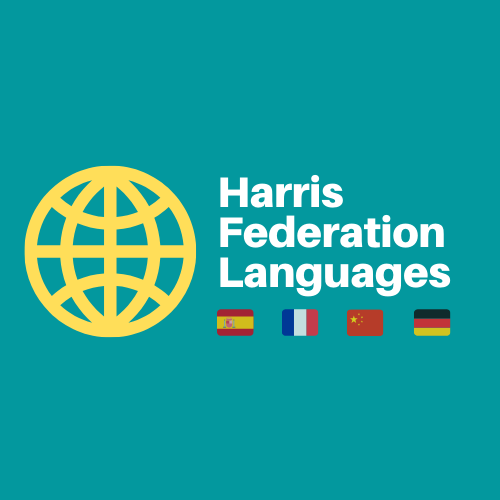 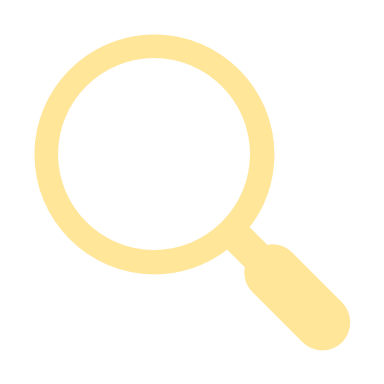 Target 5 Writing
Grammar
Grammar
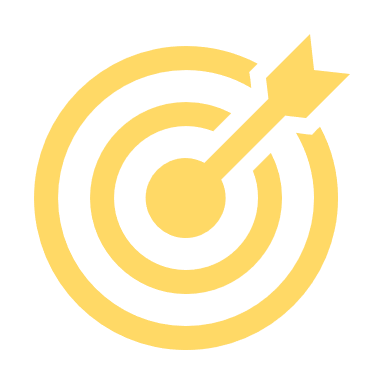 To describe actions in the future, we use ‘le futur immédiat’. There are 3 steps:
What are they?
Choose a subject (noun or pronoun)		example: je, tu, il, ils …
Conjugate ‘aller’ (to go) in the present  example: je vais, tu vas, il va, ils vont …
Keep the verb in the infinitive			example: manger
That’s it! 					example: je vais manger

Now spot the error and correct:
example: j’ai jouer 	→	je vais jouer
je aller écouter	_______________	4. elle vais visiter 	______________
il va travaille 	_______________	5. il va regardé	 	______________
elles va visiter 	_______________	6. elle vas nager 	______________
je vais nage 	_______________	8. il ont écouter 	______________
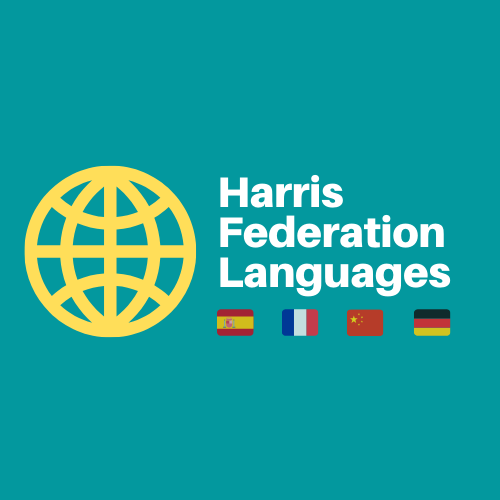 Target 5 Writing
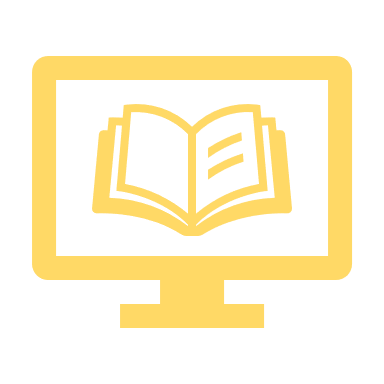 Vocabulary
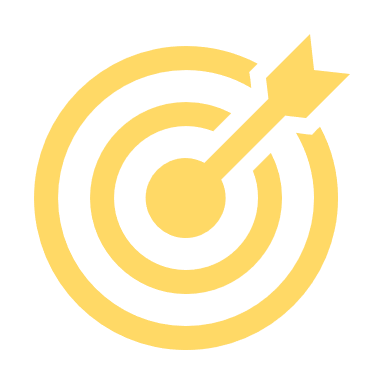 Future tense time phrases
demain			tomorrow
lundi/mardi prochain	next Monday/Tuesday
mercredi prochain		next Wednesday 
jeudi/vendredi prochain	next Thursday/Friday
samedi/dimanche prochain 	next Saturday/Sunday
la semaine prochaine	next week
l’année prochaine		next year
le week-end prochain	next weekend
dans 2 ans		in 2 years
après les examens 		after the exams
à l’avenir		in the future
Location
au parc		to/in the park
au collège 	to/in school
au stade	to/in the stadium
au match	to/at the match
au restaurant	to/in the restaurant
à la piscine	swimming-pool
People
avec…		with
mon oncle	my uncle
ma tante	my aunt
mes amis	my friends
mon petit frère my younger brother
ma petite sœur my younger sister
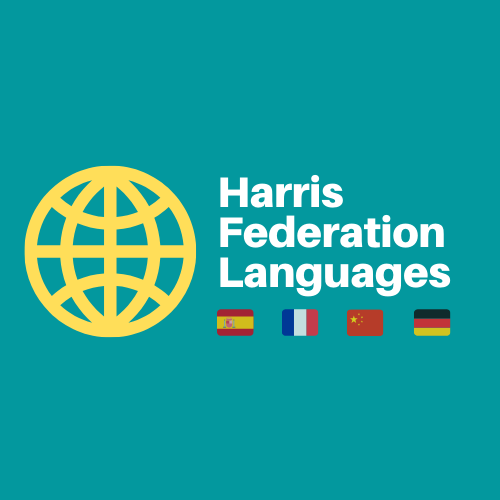 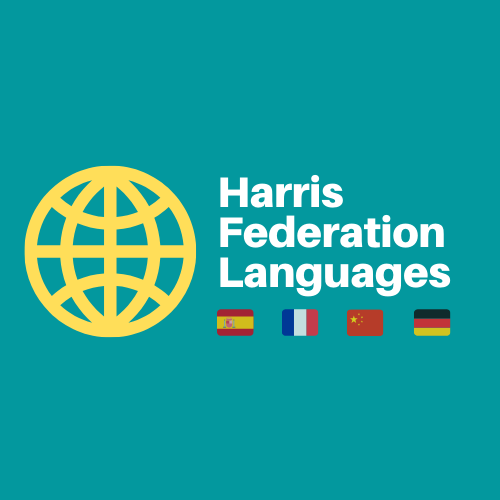 Target 5 Writing
Listen to the teacher and write down the sentences in French, using the sentence builder below:
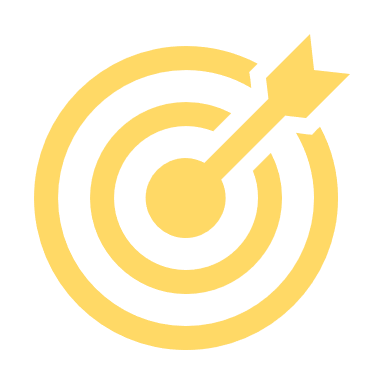 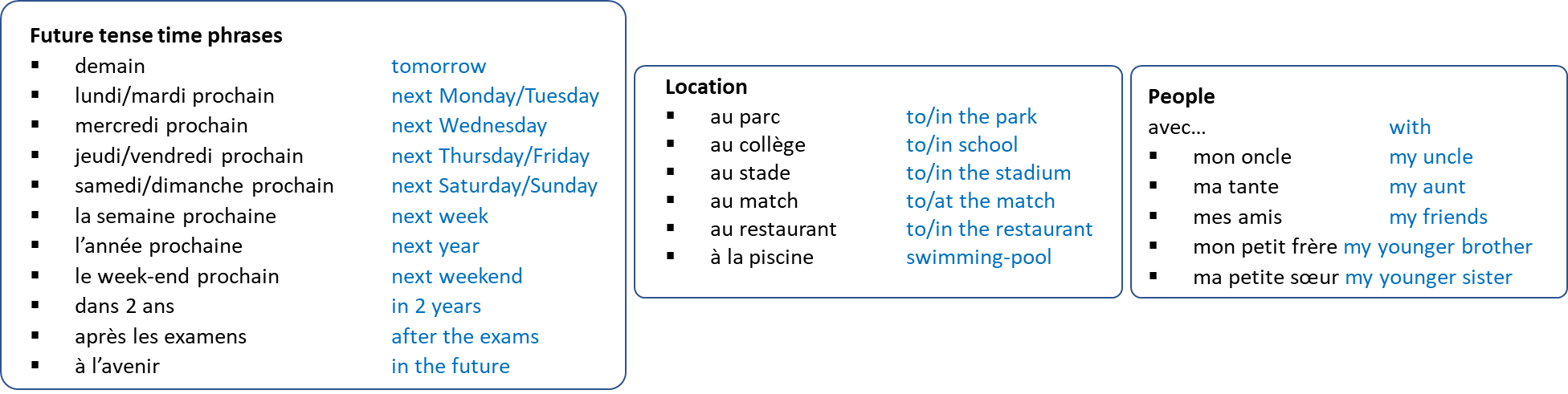 example: Le week-end prochain je vais jouer au parc avec mon oncle.
_________________________		5. ____________________________
_________________________		6. ____________________________
_________________________		7. ____________________________
_________________________		8. ____________________________
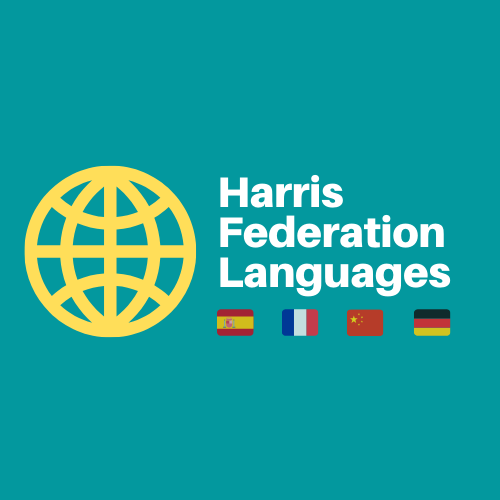 Target 5 Writing
Choose the correct translations:
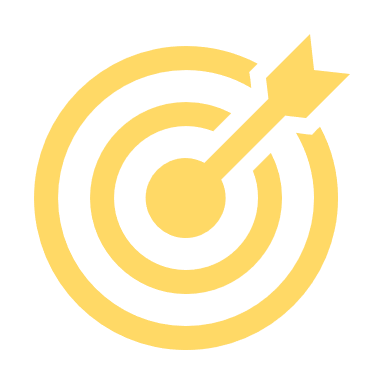 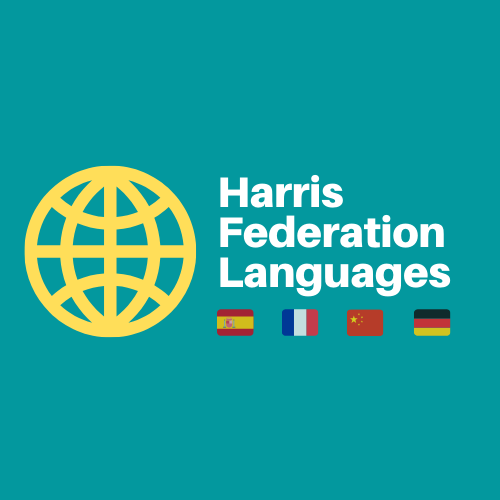 [Speaker Notes: .]
Target 5 Writing
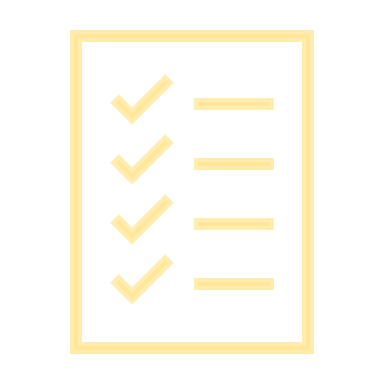 Exam question
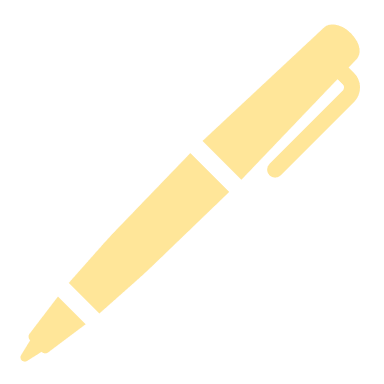 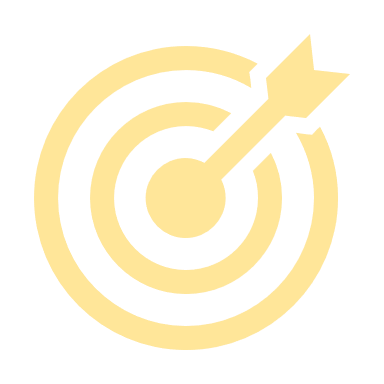 Now on your own!
Tomorrow I’m going to do my homework.
In the future, I’m going to eat a lot of vegetables.
Next weekend I’m going to buy a mobile phone.
Next Monday I’m going to go to school by bus.
3 minutes
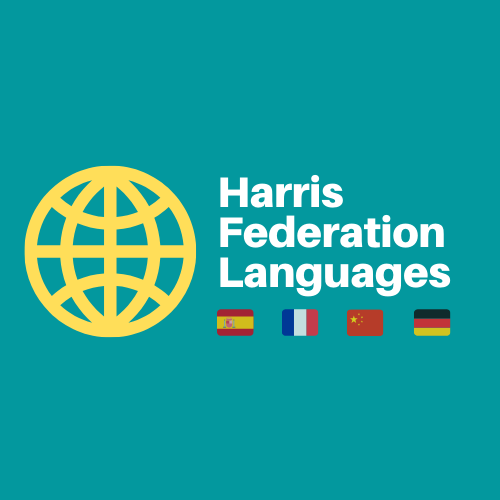 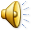 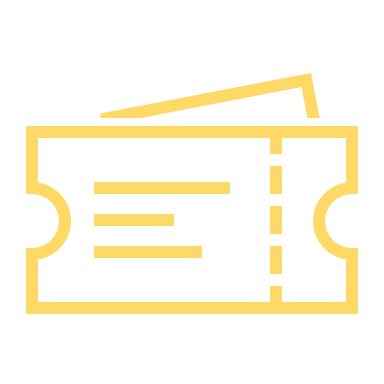 Target 5 Writing
Exit Ticket
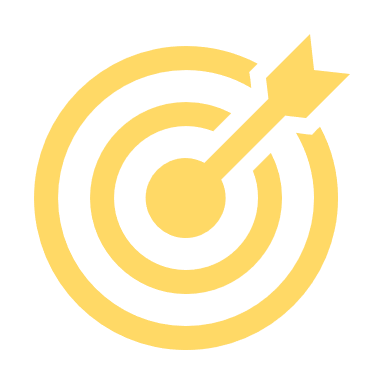 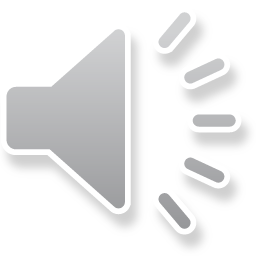 Listen and write the sentences :

Sur la photo il y a 2 hommes.
Ils sont dans un bureau.
Ils sont très grands.
Il fait chaud.
Le week-end prochain je vais aller au stade.
La semaine prochaine je vais manger au restaurant.
À l’avenir je vais étudier les sciences.
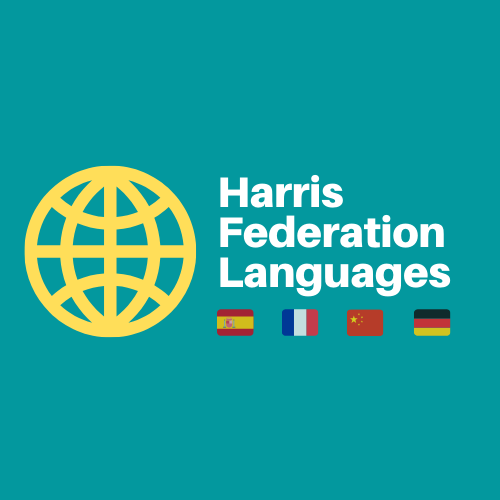 [Speaker Notes: Transcript:
Sur la photo il y a 2 hommes.
Ils sont dans un bureau.
Ils sont très grands.
Il fait chaud.
Le week-end prochain je vais aller au stade.
La semaine prochaine je vais manger au restaurant.
À l’avenir je vais étudier les sciences.]
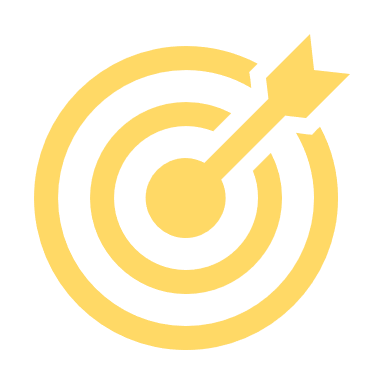 Target 5 Writing
vendredi 16 février 2024
Session objectives:							Question
tackling bullet points that are unknown				Q2 40-word
producing 3 verbs in 3 tenses accurately				Q4 90-word
Do Now:	
Write 4 sentences to describe this photo.
Extra:
Comment dit-on …?
I play
I played
I am going to play
it is
it was
it is going to be
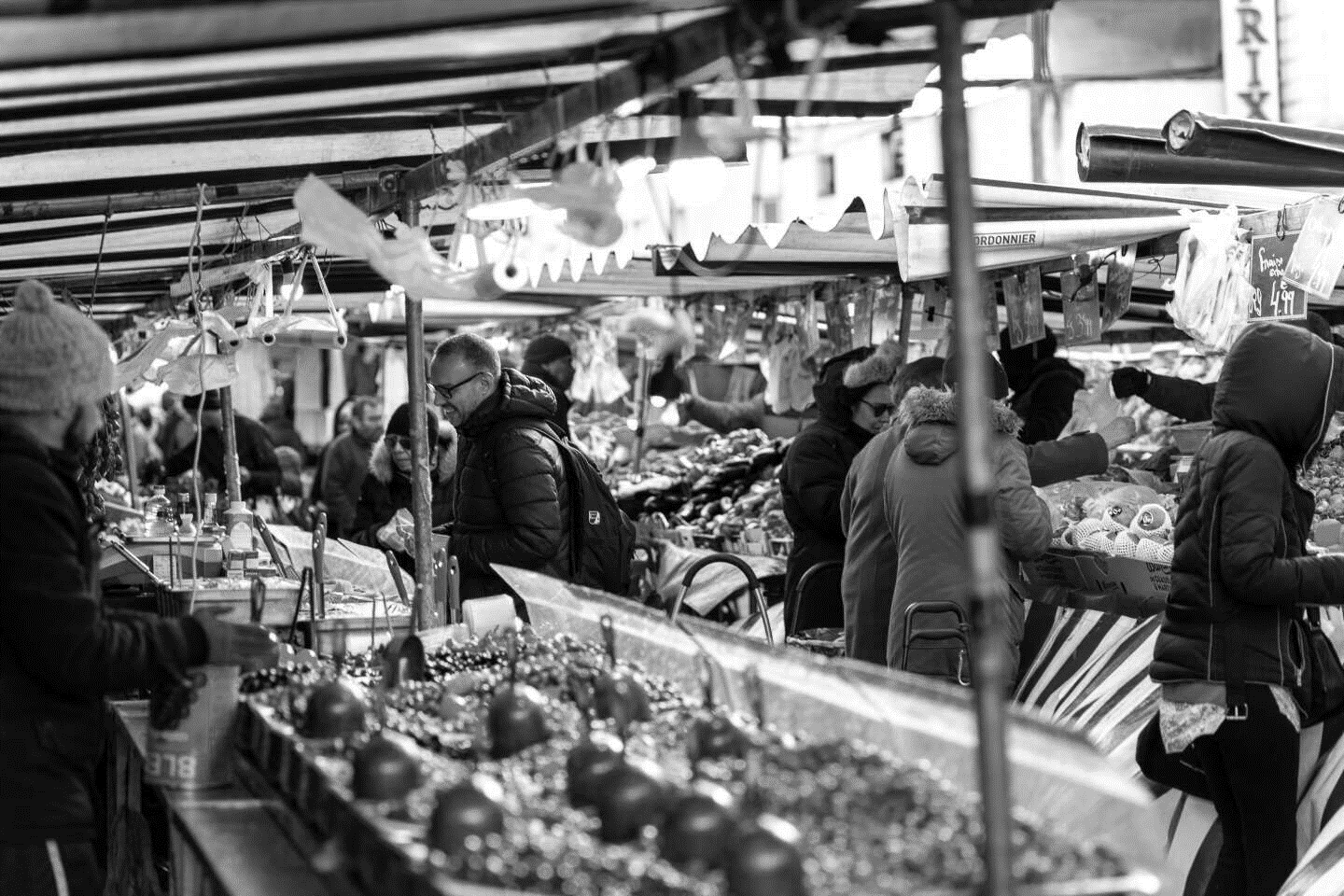 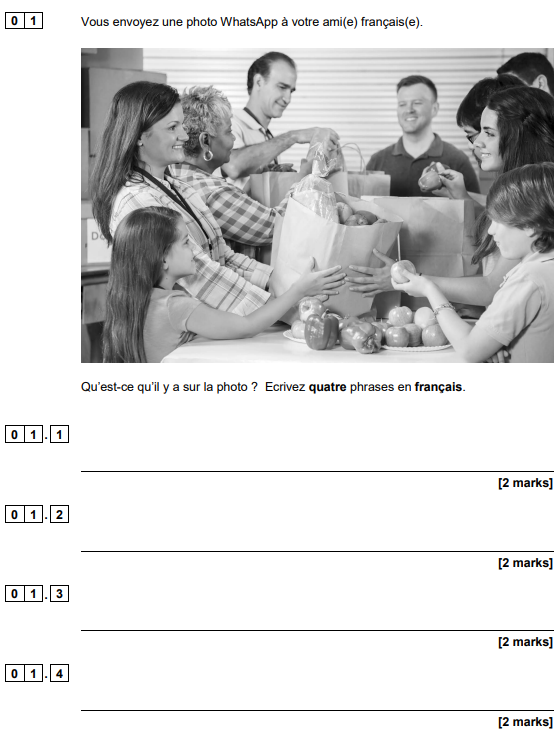 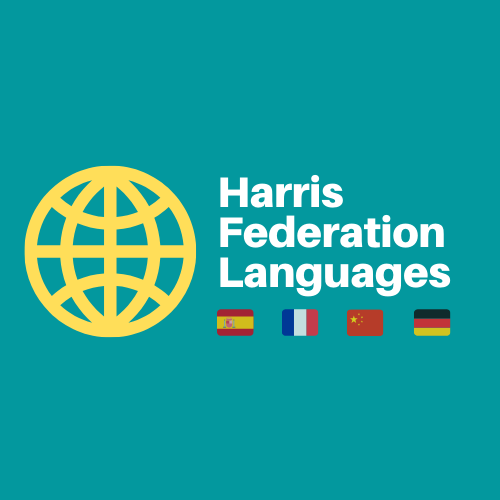 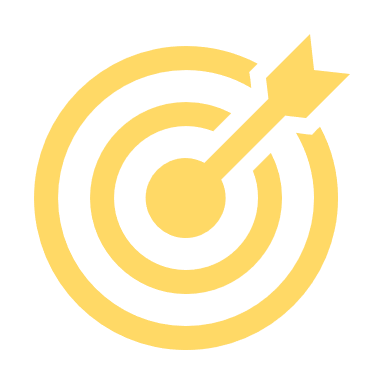 LES RÉPONSES – THE ANSWERS
Session objectives:							Question
tackling bullet points that are unknown				Q2 40-word
producing 3 verbs in 3 tenses accurately				Q4 90-word
Do Now:	
Write 4 sentences to describe this photo.
Extra:
Comment dit-on …?
I play
I played
I am going to play
it is
it was
it is going to be
Sur la photo il y a beaucoup de personnes.
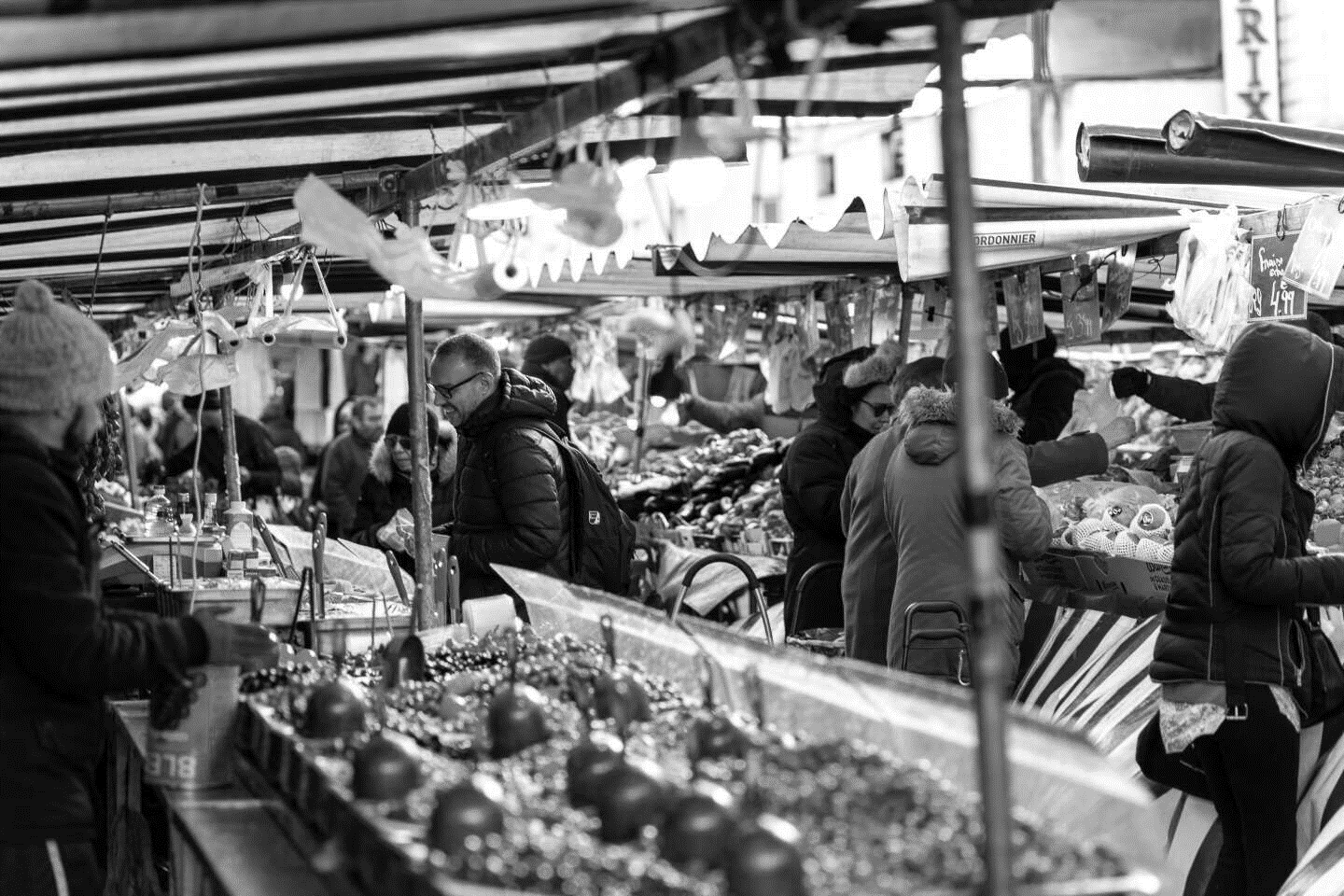 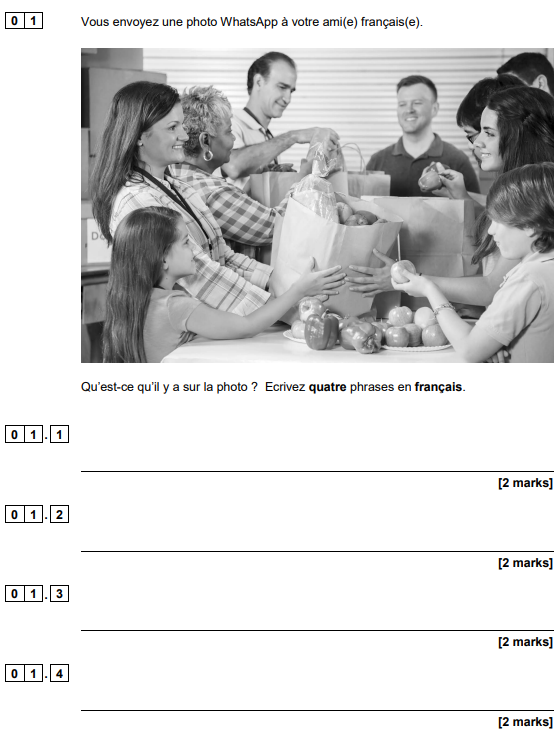 je joue
j’ai joué
Il y a un marché.
je vais jouer
c’est
Il y a des hommes.
c’était
Il y a des femmes.
ça va être
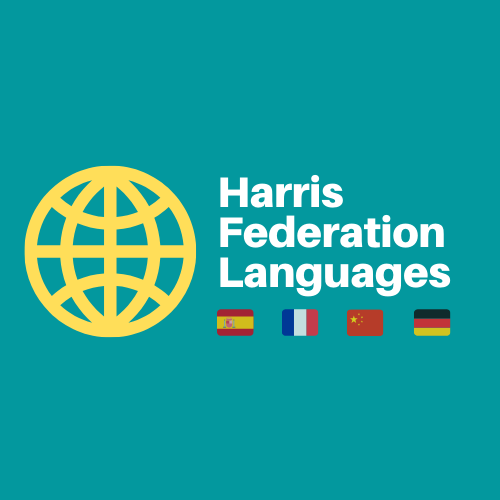 Target 5 Writing
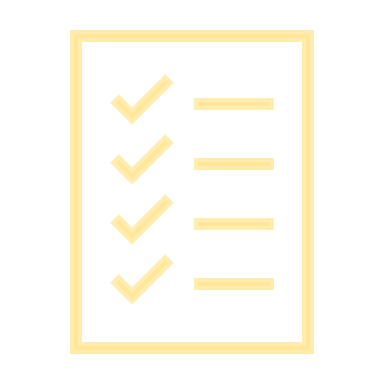 Exam question
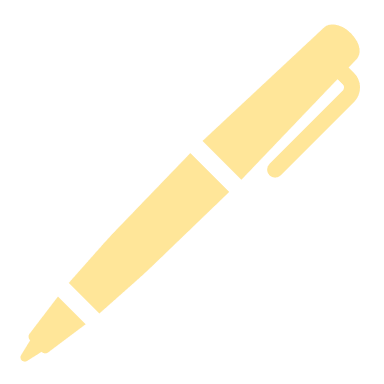 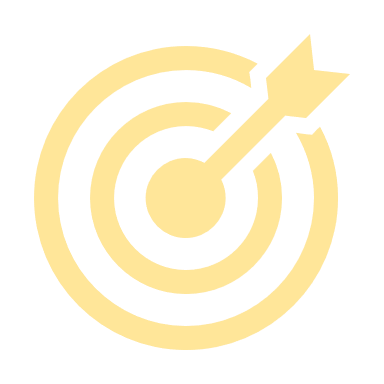 In previous week, we have practised translating sentences in the past and future accurately.  
Translate these sentences without support in exam conditions:
Last week-end, I played football in the park.
Last year, I went on holiday to France.
Yesterday, I ate in a restaurant with my family.
Past
In the future, I’m going to study French.
Next week, I’m going to buy a new tablet.
Future
3 minutes
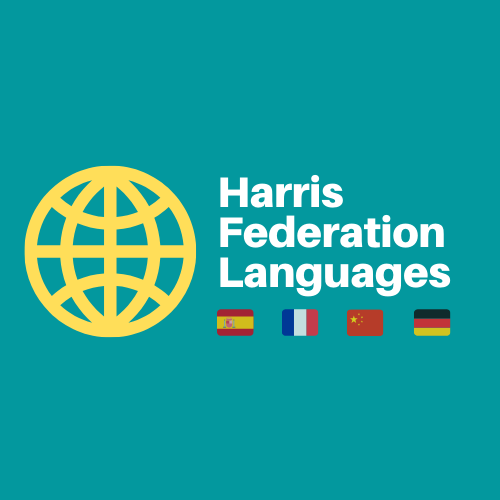 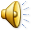 Target 5 Writing
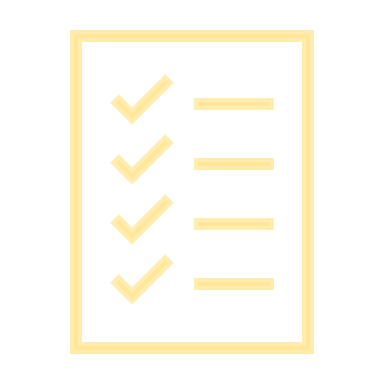 LES RÉPONSES – THE ANSWERS
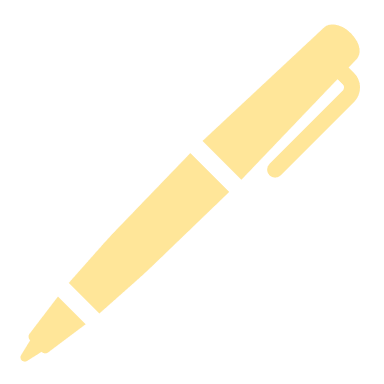 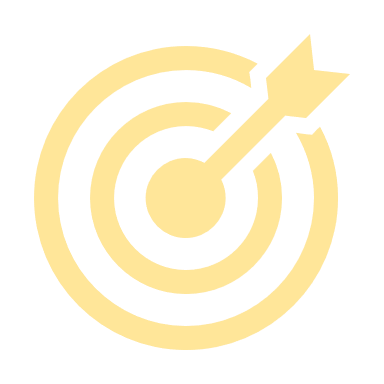 Translate these sentences without support in exam conditions:
Last weekend, I played football in the park.
Last year, I went on holiday to France.
Yesterday, I ate in a restaurant with my family.
In the future, I’m going to study French.
Next week, I’m going to buy a new tablet.
Le week-end dernier, j’ai joué au foot [au / dans le] parc.
L’année dernière, je suis allé(e) en vacances en France.
Hier, j’ai mangé [au /dans un] restaurant avec ma famille.
[À l’avenir / dans le future], je vais étudier le français.
La semaine prochaine, je vais acheter une nouvelle tablette.
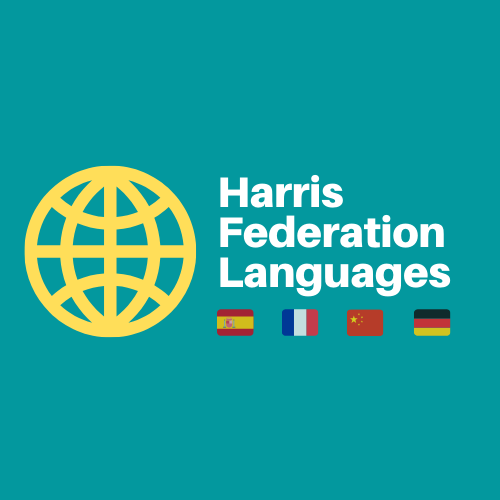 Target 5 Writing
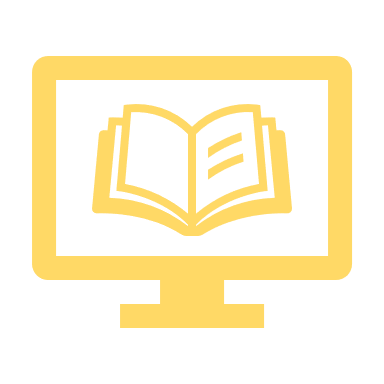 Vocabulary – 40-word question
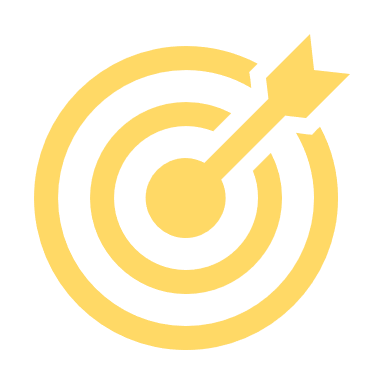 Bullet points – common phrases/nouns
la météo			the weather
les professeurs			the teachers
les réseaux sociaux		social network
les matières			school subjects
les bâtiments			the buildings
les repas			the meals
le logement			accommodation
votre ville			your city / town
vos activités de vacances 		your holiday activities
où vous habitez			where you live
où vous êtes 			where you are
Instructions – common phrases
Vous êtes…		You are…
en vacances	 	on holiday
Vous écrivez…		You are writing…
à votre correspondant 	to your penpal
à votre ami(e) français 	to your French friend
un blog		a blog
sur/au sujet de…		about…
votre vie		your life
votre temps libre	your free time
votre santé		your health
votre collège		your school
Key structures to use for the 40-word
j’aime le/la/les	   	I like (the)
j’adore le/la/les		I love (the)
je n’aime pas le/la/les	I do not like (the)
je déteste le/la/les	I hate (the)
je pense que c’est	I think that it is
car/ parce qu’ils sont	because they are


intéressant(s)	interesting  
super		great
amusant(s)	fun(ny)
nul(s)		rubbish 
horrible(s)	horrible
barbant(s)	boring


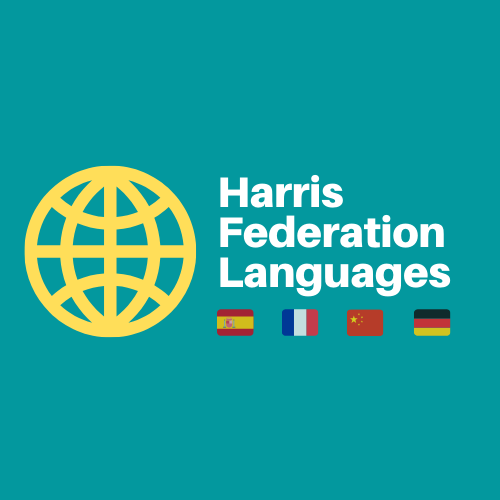 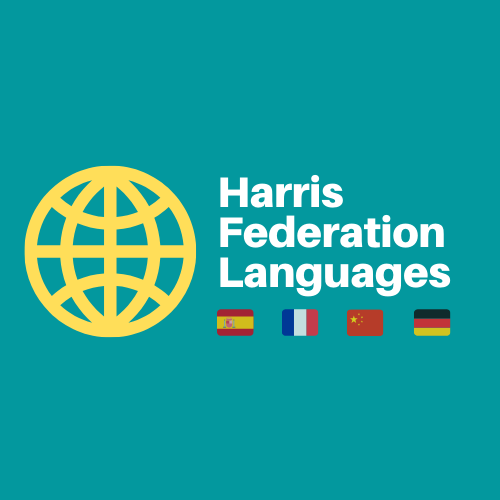 Target 5 Writing
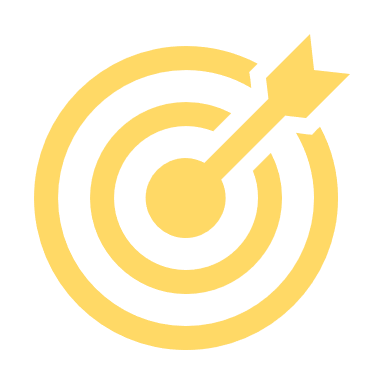 intéressant(s)	
super		
amusant(s)	 
nul(s)		
horrible(s)	
barbant(s)
c’est
ils sont
j’aime le/la/les	   
j’adore le/la/les	
je n’aime pas le/la/les
je déteste le/la/les
météo
professeurs
réseaux sociaux
matières
bâtiments
repas
logement
ville
activités de vacances
je pense que/qu’	
car/ parce que/qu’
Listen to the teacher and write down the sentences in French, using the sentence builder above:
____________________________________________________________________	
 ____________________________________________________________________
____________________________________________________________________ 	
 ____________________________________________________________________
____________________________________________________________________
challenge!
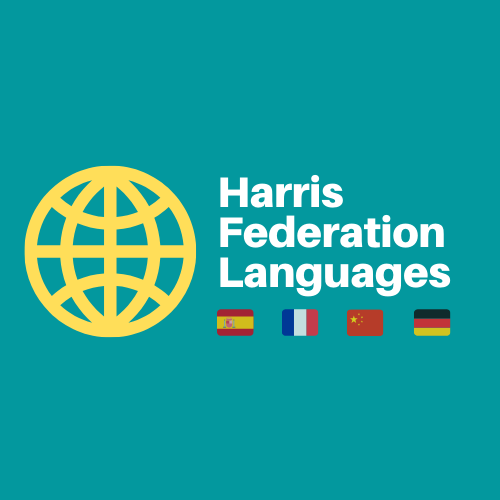 LES RÉPONSES – THE ANSWERS
Target 5 Writing
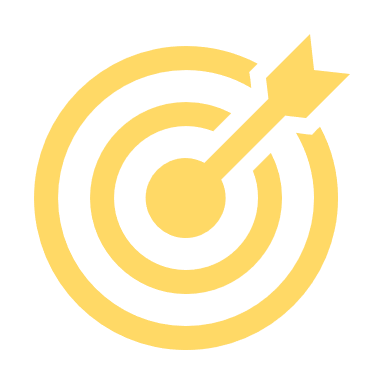 intéressant(s)	
super		
amusant(s)	 
nul(s)		
horrible(s)	
barbant(s)
c’est
ils sont
j’aime le/la/les	   
j’adore le/la/les	
je n’aime pas le/la/les
je déteste le/la/les
météo
professeurs
réseaux sociaux
matières
bâtiments
repas
logement
ville
activités de vacances
je pense que/qu’	
car/ parce que/qu’
Listen to the teacher and write down the sentences in French, using the sentence builder above:
____________________________________________________________________	
 ____________________________________________________________________
____________________________________________________________________ 	
 ____________________________________________________________________
____________________________________________________________________
J’aime le logement car c’est super.
J’adore les bâtiments parce qu’ils sont intéressants.
Je n’aime pas les repas parce qu’ils sont nuls.
Je déteste les matières, je pense qu’elles sont barbantes.
  Je pense que les réseaux sociaux sont amusants.
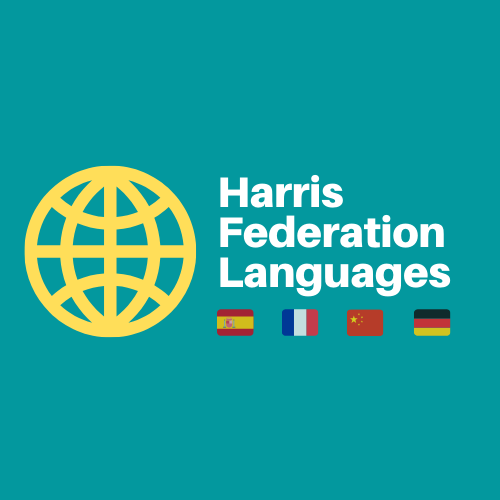 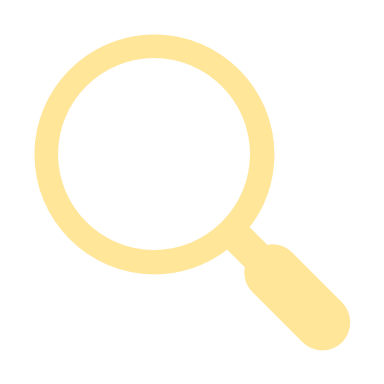 Target 5 Writing
Grammar
Grammar
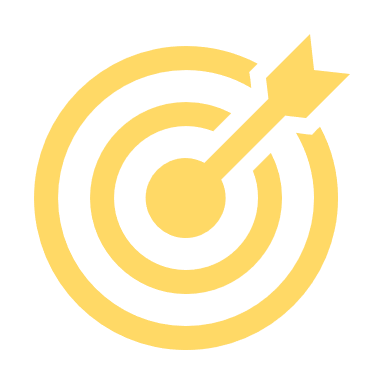 « c’est » versus « sont »

Remember: when you justify your opinion, you need to pay attention to the following:
if the noun is singular, you must use « c’est » in the justification.
	example: J’aime le logement car c’est super.
if the noun is plural, you must use « ils sont » or « elles sont » in the justification.
	example: Je déteste les matières, je pense qu’elles sont barbantes.
	Note that your adjective will need to also be plural.

Justify each of the opinions, carefully choosing « c’est » or « ils/ elles sont »
J’aime le musée …
J’adore les repas …
Je déteste la boulangerie …
Je n’aime pas les excursions …
Je pense que la ville …
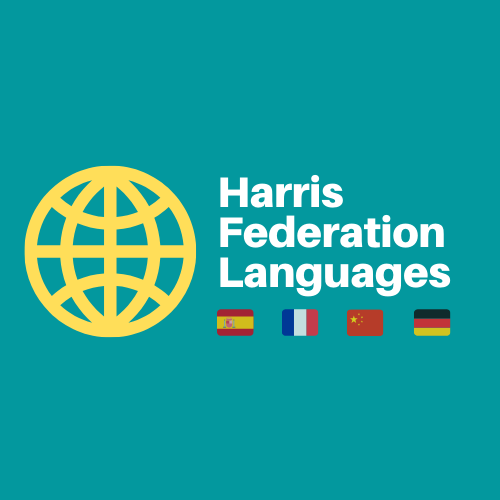 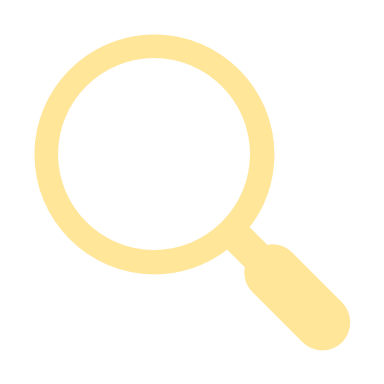 Target 5 Writing
Grammar
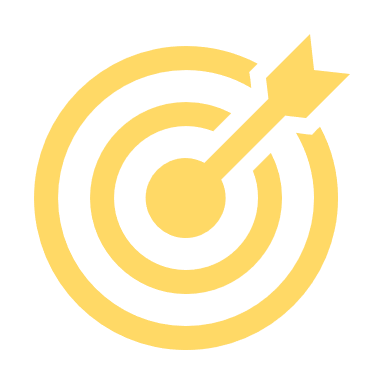 LES RÉPONSES – THE ANSWERS
« c’est » versus « sont »

Remember: when you justify your opinion, you need to pay attention to the following:
if the noun is singular, you must use « c’est » in the justification.
	example: J’aime le logement car c’est super.
if the noun is plural, you must use « ils sont » or « elles sont » in the justification.
	example: Je déteste les matières, je pense qu’elles sont barbantes.
	Note that your adjective will need to also be plural.

Justify each of the opinions, carefully choosing « c’est » or « ils/ elles sont »
J’aime le musée …
J’adore les repas …
Je déteste la boulangerie …
Je n’aime pas les excursions …
Je pense que la ville …
car c’est intéressant.
parce qu’ils sont horribles.
car [elle / c’] est super.
parce qu’elles sont barbantes.
est animée.
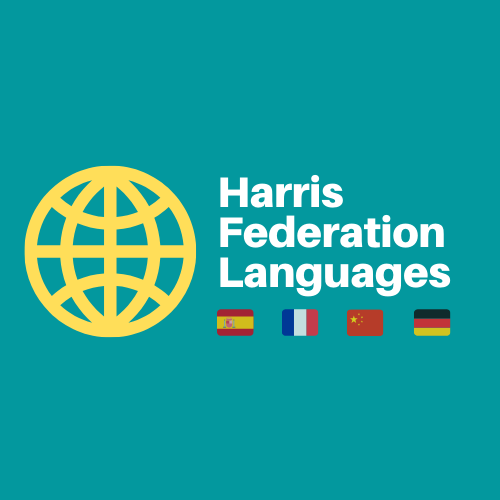 Target 5 Writing
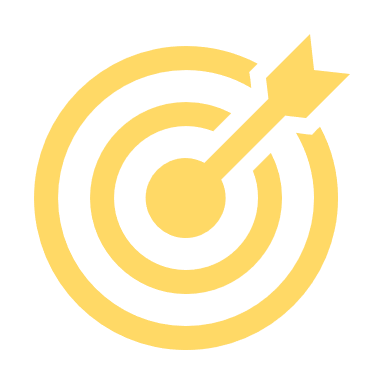 Vous écrivez un blog sur votre ville.

Mentionnez:
où vous habitez
les attractions touristiques
les transports
les problèmes
Écrivez environ 40 mots en français.
J’habite à Londres dans le sud-est de l’Angleterre.
J’habite à Londres, c’est dans le sud-est de l’Angleterre.
Dans ma ville, il y a beaucoup d’attractions touristiques.
Il y a des attractions touristiques.
J’adore les transports parce qu’ils sont pratiques.
J’adore les transports parce qu’ils sont très pratiques.
Il y a beaucoup de problèmes.
Cependant, il y a aussi beaucoup de problèmes dans ma région.
=32 words.
=45 words.
Reminder: when writing your 40-word answer, you should aim to:
- use simple language
- communicate clearly
- answer ALL bullet points
You can do this by giving a relevant justified opinion about each bullet point.
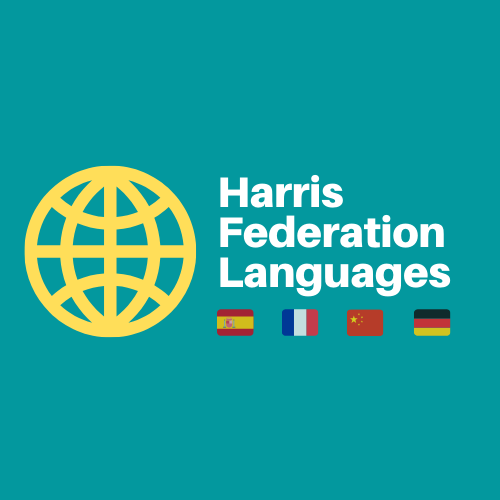 Target 5 Writing
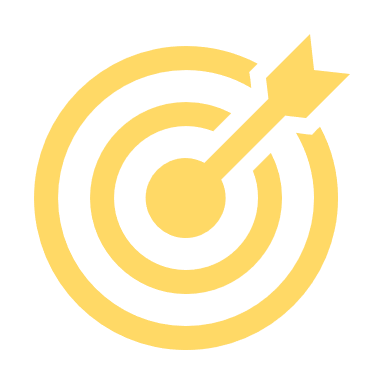 What do you think about this student’s answers?
Vous écrivez un blog sur votre ville.

Mentionnez:
où vous habitez
les attractions touristiques
les transports
les problèmes
Écrivez environ 40 mots en français.
J’aime ma ville car il y a des attractions touristiques. Par exemple, il y a le musée d’art moderne. Je pense que c’est très intéressant! Je n’aime pas les transports parce qu’ils sont horribles. Dans ma ville, il y a la pollution. C’est triste.
44 words



Content out of 10: A minimum number of bullet points must be covered for the award of marks for Content, as follows:
•9-10 marks: 4 bullet points
•5-8 marks: 3 bullet points
•3-4 marks: 2 bullet points
•1-2 marks: 1 bullet point
Language out of 6: 
• 5-6: Uses a variety of appropriate vocabulary and grammatical structures. Generally accurate.
• 3-4: Vocabulary and grammatical structures generally appropriate to the task, with some attempt at variety. More accurate than inaccurate.
You must cover the 4 bullet points to get full marks!
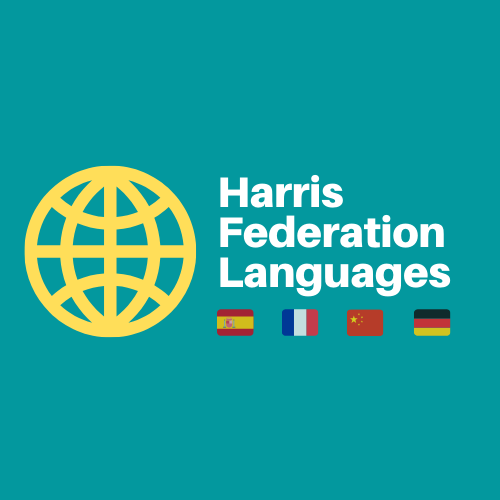 Target 5 Writing
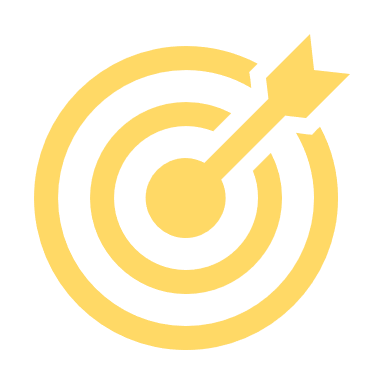 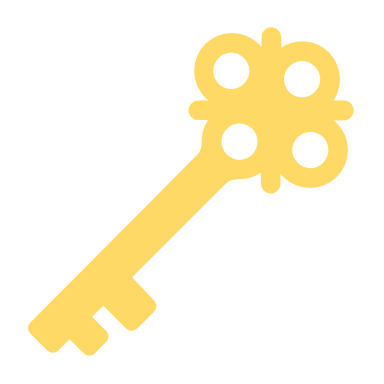 The secret key to covering all 4 bullet points!
Remember: If you don’t know what a bullet point means, use an opinion structure:



	an opinion phrase	+	the words from 	+ a justification with a 						 the bullet point 	   generic adjective

Ex:  	J’aime			+	les bâtiments		+ car ils sont intéressants.
Vous écrivez un blog sur votre collège.
Mentionnez:
les bâtiments
-s or -x at the end of the noun
les/tes/vos in front of the noun
Just check if the bullet point is singular or plural.
	What are the two clues to indicate if a noun is singular or plural? 
	How will it change how you justify your opinion?
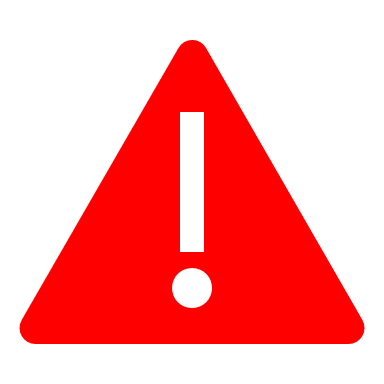 ‘ils/elles sont’ instead of ‘c’est’
adjective in the plural form
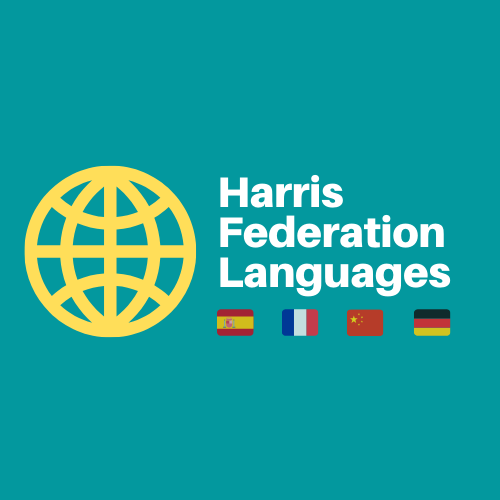 Target 5 Writing
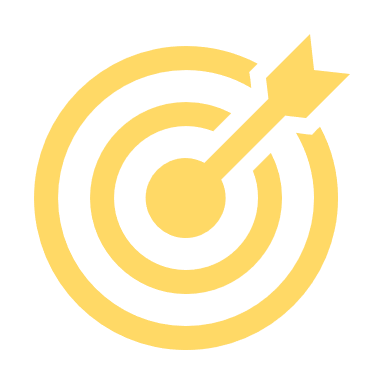 For each of these obscure bullet points, use the secret key to write a simple opinion:
les repas
la météo
le logement
la circulation
les études
le mariage
J’adore les repas car ils sont fantastiques.
Je n’aime pas la météo parce que c’est nul.
Remember:
You can vary your conjunctions to say ‘because’:
car
parce que / qu’
vu que
étant donné que
Je pense que le logement est génial.
À mon avis la circulation est horrible.
Je déteste les études parce qu’elles sont barbantes.
J’adore le mariage étant donné que c’est super.
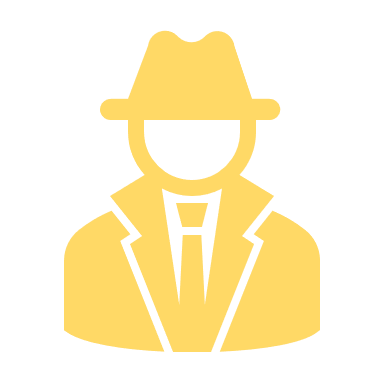 Félicitations! You now know how to fool the examiners!
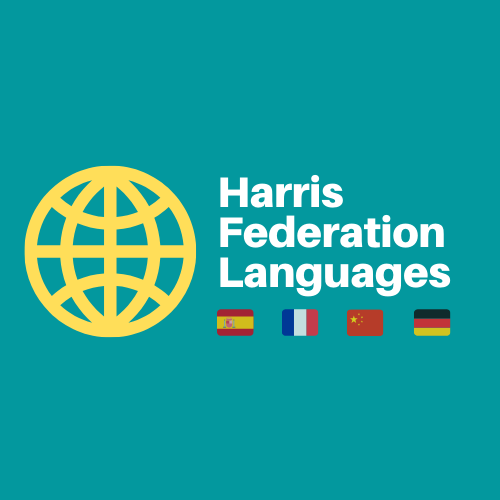 [Speaker Notes: 1–2
Vocabulary and structures used may be limited, repetitive or inappropriate. There may be frequent errors.
0
The language produced does not meet the standard required for Level 1 at this tier.]
Target 5 Writing
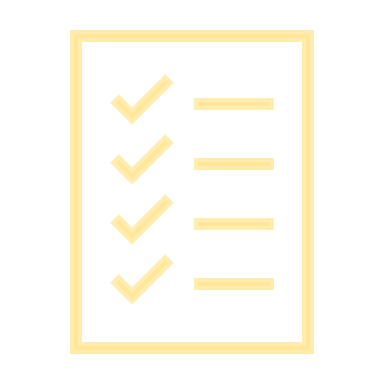 Exam question
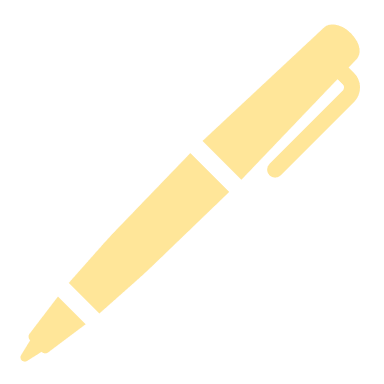 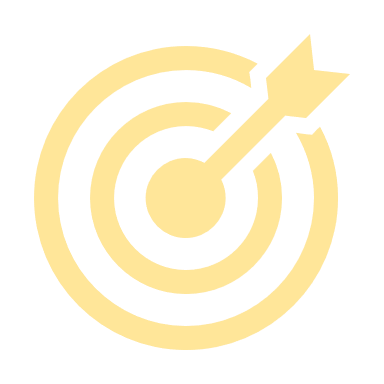 Vous écrivez un blog sur votre région.
Mentionnez:
•        où vous habitez
•        les magasins
•        les transports
•        les problèmes
Ecrivez environ 40 mots en français.
(Total 16 marks)
Now on your own!

Apply all the strategies:
- if you don’t know a bullet point, use the secret key!
- pay attention to “c’est” versus “ils/elles sont”
Aim to:
- use simple language
- communicate clearly
- answer each bullet point
Give a relevant justified opinion about each bullet point.
End
10 minutes
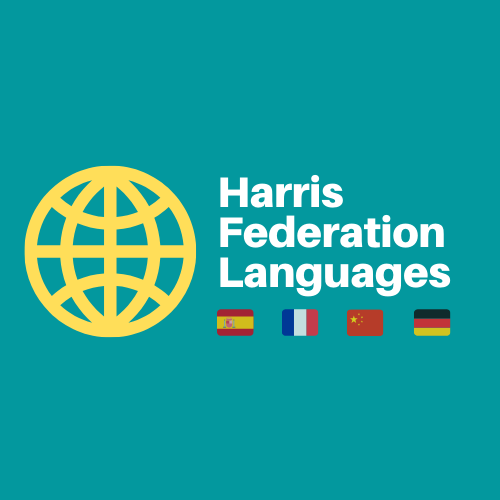 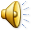 [Speaker Notes: From June 2021]
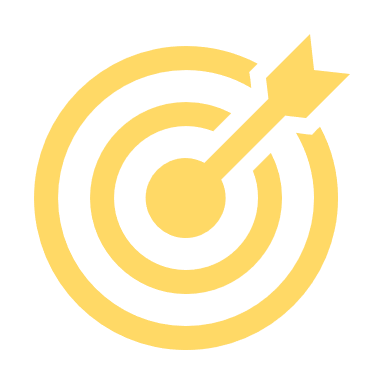 vendredi 16 février 2024
Target 5 Writing
Session objectives:							Question
tackling bullet points that are unknown				Q2 40-word
producing 3 verbs in 3 tenses accurately				Q4 90-word
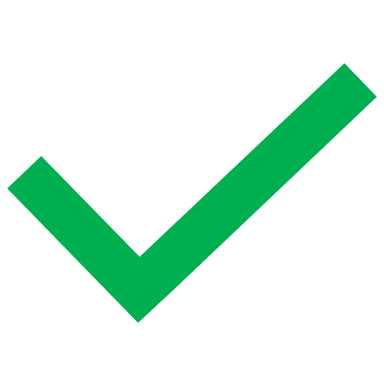 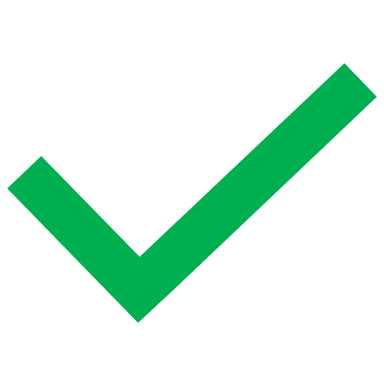 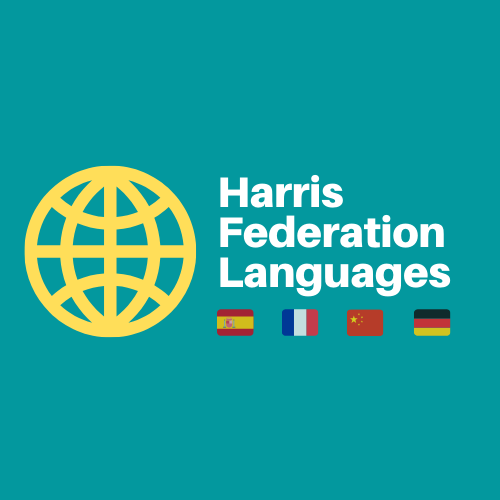 Target 5 Writing
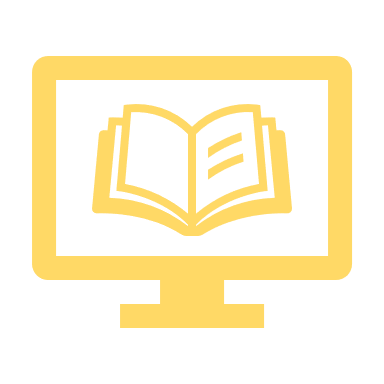 Vocabulary – 90-word question
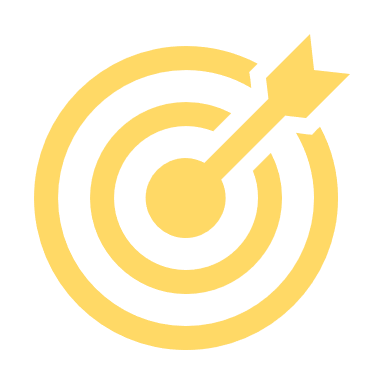 Past time phrases
hier (soir)	   	yesterday (evening)
le week-end dernier	last weekend
samedi dernier		last Saturday
la semaine dernière 	last week
récemment		recently
un(e) … récent(e)	a recent …
Future time phrases
le week-end prochain	next weekend
à l’avenir		in the future
pour votre prochain …	 for your next …
Bullet points – common vocabulary
vos rapports		your relationships
vos projets		your projects
vos activités		your activities
votre opinion de	your opinion about
votre … préféré(e)	your favourite …
votre préférence pour…	your preference for …
vous voulez		you want
ce que vous aimez	what you like
Sequencers
d’abord first
puis	then
après 	after
finalement finally
Conjunctions
étant donné que	given that
vu que		seeing that
de plus		in addition
mais	   		but
cependant		however
en revanche		however
néanmoins		nevertheless
aussi			also
de plus		in addition
Key verbs:
je suis allé I went
j’ai visité	 I visited
c’était	 it was
je voudrais/j’aimerais + INF
I would like to + verb
ce serait	 it would be
si je pouvais if I could
Opinion phrases
je préfère	I prefer
à mon avis	in my opinion
je dirais que	I would say that
je crois que	I believe that
de plus	in addition
Adjectives
captivant	captivating
fascinant	fascinating
passionnant	exciting
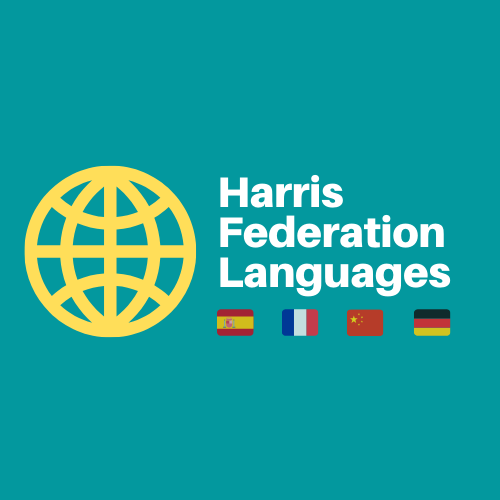 Target 5 Writing
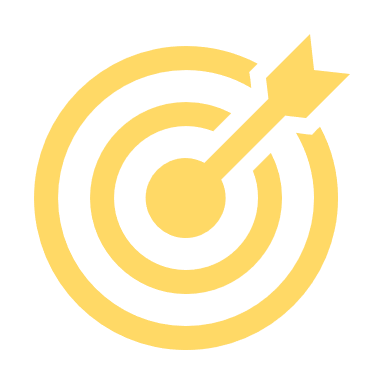 How the 90-word is assessed

The 90-word is awarded marks in the same way as the 40-word question:
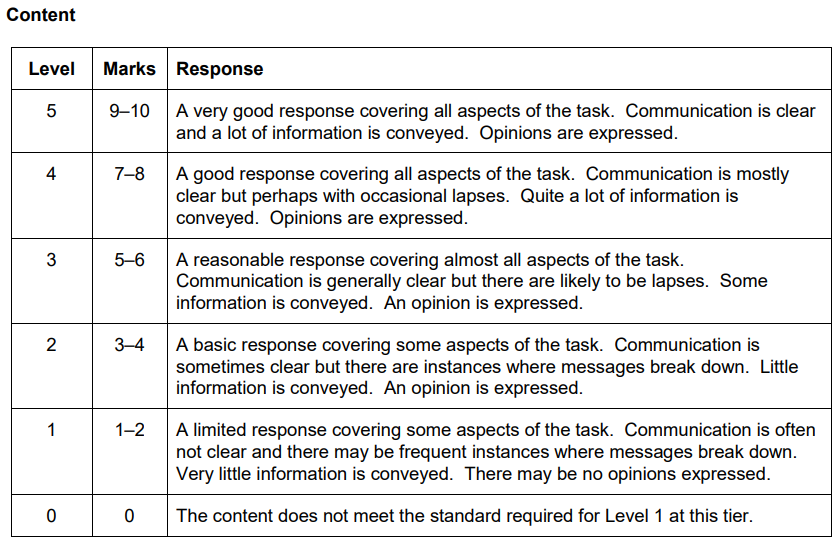 What it means:
1. A minimum number of bullet points must be covered for the award of marks for Content, as follows:
10-7 marks: 4 bullet points
6-5 marks: 3 bullet points
4-3 marks: 2 bullet points
2-1 marks: 1 bullet point

2. Keep to the structures you are confident with to maintain clear communication.

3. Express opinions in a variety of ways and justify them.
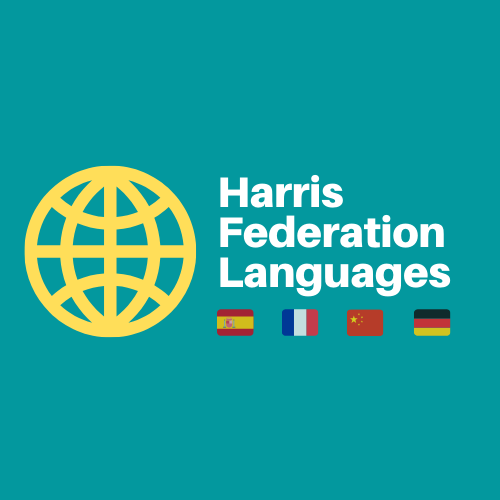 [Speaker Notes: Step 2 –  start by giving a relevant answer to each bullet point – transfer what has been learnt on 40-word by giving a relevant justified opinion about each BP.]
Target 5 Writing
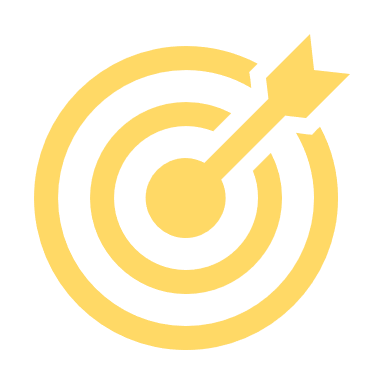 How the 90-word is assessed

The 90-word is awarded marks in the same way as the 40-word question:
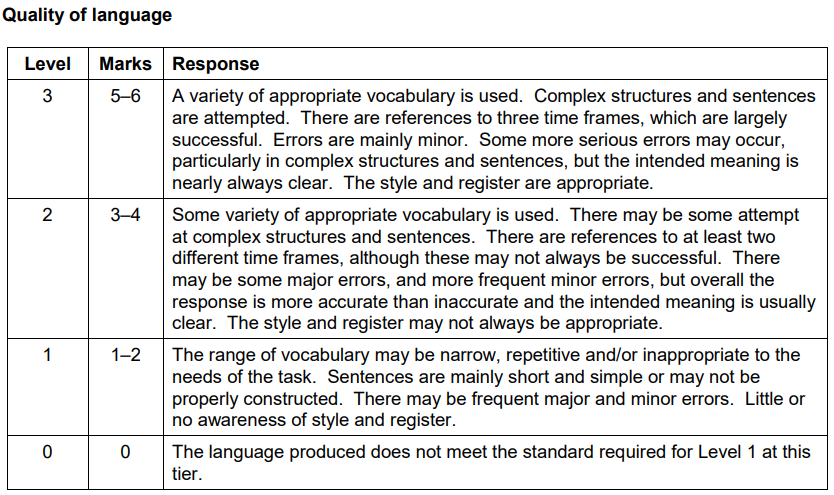 What it means:
1. Use vocabulary that is specific to the topic.

2. Use the present, past and future confidently. Have 3 verbs for each tense and prepare them before you write.

3. Link your sentences with a variety of conjunctions.

4. Use some pre-learnt complex phrases.
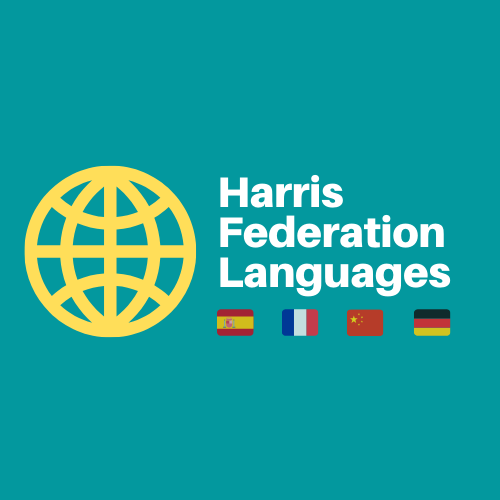 [Speaker Notes: Step 2 –  start by giving a relevant answer to each bullet point – transfer what has been learnt on 40-word by giving a relevant justified opinion about each BP.]
Target 5 Writing
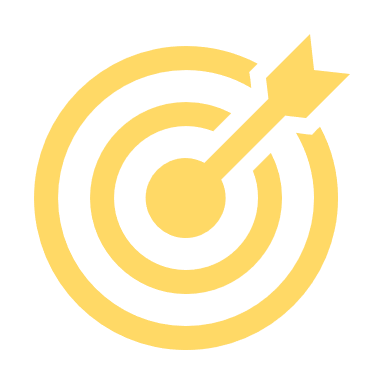 Remember, taking it one step at a time makes the difference!
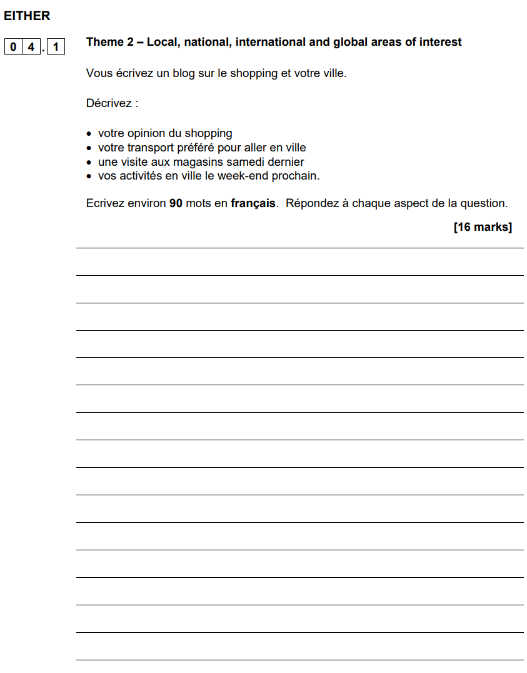 First focus on writing 10 words per bullet point
Skip 3 lines between each answer!
(That’s so you can add more details later)
You reached 40 words!
Now go back and try to add 10 more words per bullet point by:
adding an extra or contrasting opinion
adding an extra activity
And just like that, you reached 76 words!
J’aime le shopping car c’est très amusant.


Mon transport préféré pour aller en ville c’est le bus car c’est rapide.


Samedi dernier je suis allé aux magasins de sport, c’était vraiment génial.

Le week-end prochain, je vais aller au cinéma en ville.
J’adore acheter des vêtements car c’est fascinant.
Cependant je déteste le train car c’est super cher.
De plus, j’ai joué au foot au parc.
Je vais aussi jouer au tennis car c’est mon sport préféré.
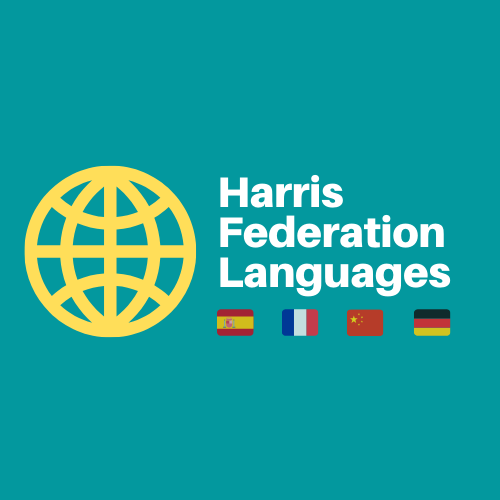 [Speaker Notes: Step 2 –  start by giving a relevant answer to each bullet point – transfer what has been learnt on 40-word by giving a relevant justified opinion about each BP.]
Target 5 Writing
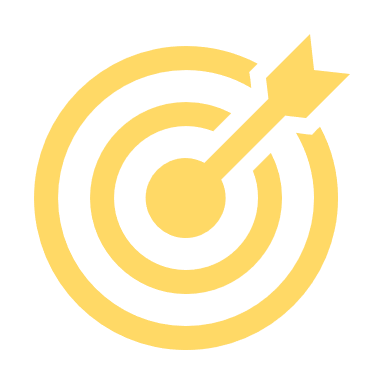 Taking it one step at a time makes the difference!
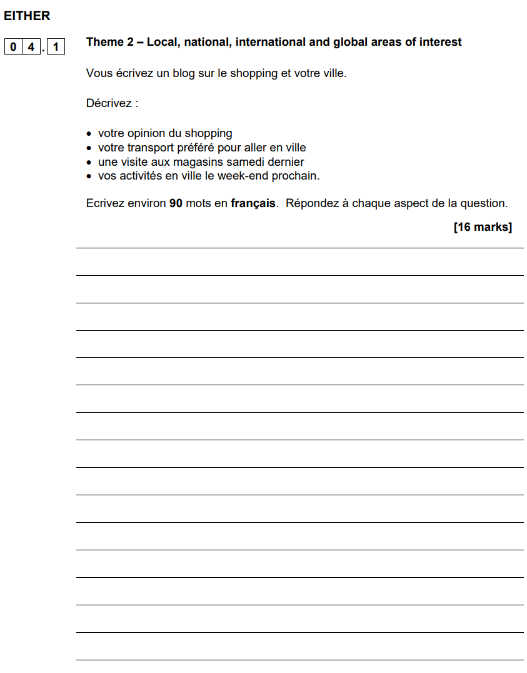 When word count matters, remember that you can:
gain 3 words by saying who you do an activity with (avec ma famille, avec mes amis)
gain 2-3 words by saying where (au cinéma, au parc)
gain 2-3 words by adding time expressions (le week-end dernier, l’année prochaine …)
And now you have 95 words!!!
J’aime le shopping car c’est très amusant. J’adore acheter des vêtements car c’est fascinant.
Mon transport préféré pour aller en ville c’est le bus car c’est rapide. Cependant je déteste le train car c’est super cher.
Samedi dernier je suis allé aux magasins de sport, c’était vraiment génial. De plus, j’ai joué au foot au parc.
Le week-end prochain, je vais aller au cinéma en ville. Je vais aussi jouer au tennis car c’est mon sport préféré.
J’aime le shopping car c’est très amusant. J’adore acheter des vêtements avec ma sœur au centre commercial car c’est fascinant.
Mon transport préféré pour aller en ville c’est le bus car c’est rapide. Cependant je déteste le train car c’est super cher.
Samedi dernier je suis allé aux magasins de sport, c’était vraiment génial. De plus, le week-end dernier, j’ai joué au foot avec mon père au parc.
Le week-end prochain, je vais aller au cinéma en ville avec mes cousins. Je vais aussi jouer au tennis avec mon oncle car c’est mon sport préféré.
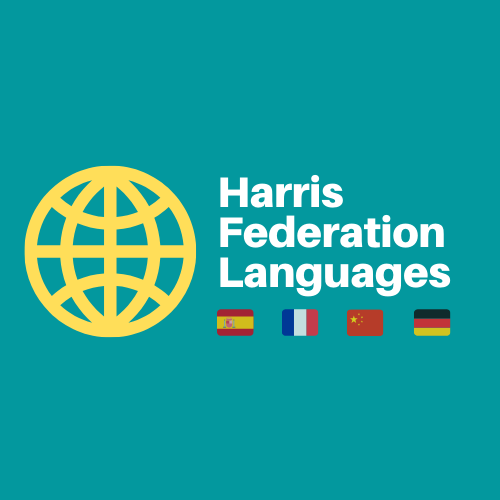 [Speaker Notes: Step 2 –  start by giving a relevant answer to each bullet point – transfer what has been learnt on 40-word by giving a relevant justified opinion about each BP.]
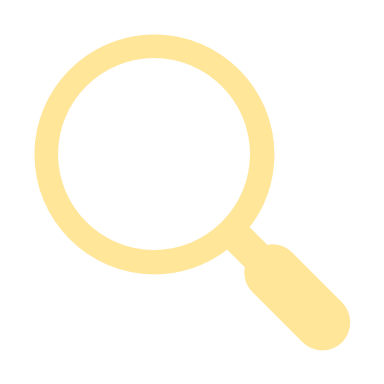 Target 5 Writing
Grammar
Grammar
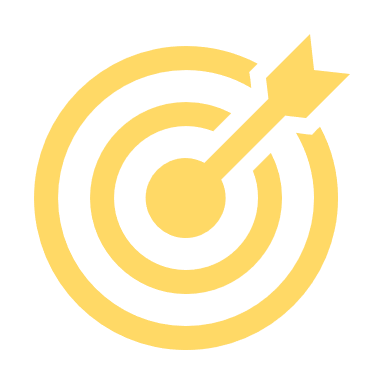 Reminder: the words I need to change in my answers!
The task will have words in the bullet points, which you must remember to change! For instance, they will address you as ‘vous’, so we need to know how to change these appropriately in our answers. Do you remember how to change these? 
‘tu’ + verb		must change to	« je » or « j’ » and correct verb form
‘vous’ + verb	must change to	« je » or « j’ » and correct verb form
‘ton’, ‘ta’, votre’	must change to	« mon » or « ma » (check gender of noun)
‘tes’ and ‘vos’	must change to	« mes »
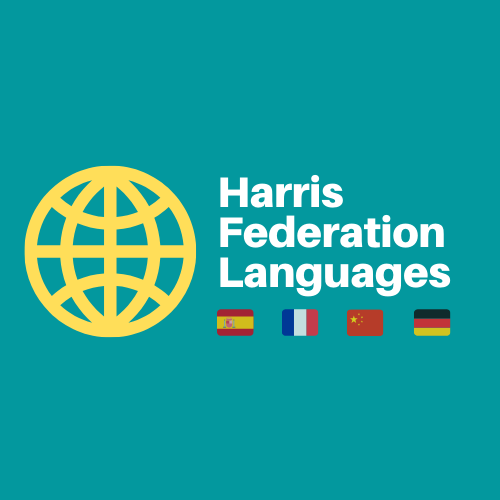 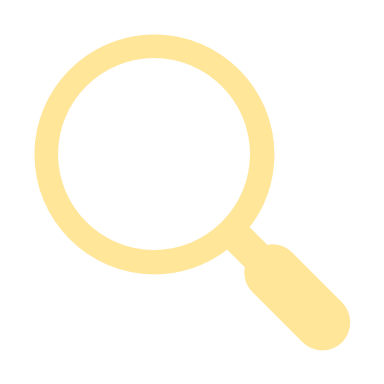 Target 5 Writing
Grammar
Grammar - the 3 tenses
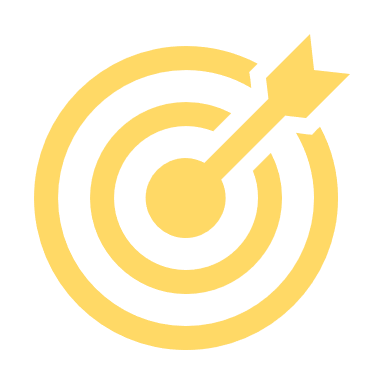 Conjugated verbs are also an element to adapt in your answer. Do you remember the ways to change the verbs for each tense?

in the present:
remove the -s or -z at the end of the verb
Beware of irregular verbs (vous allez → je vais, vous faites → je fais …)
in the past:
‘tu as’ and ‘vous avez’		becomes 	‘j’ai’ 
‘tu es’ and ‘vous êtes’		becomes 	‘je suis’ 
the final verb remains the same. Examples: joué, fait, acheté, attendu …

in the future or in the conditional:
‘tu vas’ and ‘vous allez’		becomes 	‘je vais’ 
‘tu voudrais’ ‘vous voudriez’	becomes 	‘je voudrais’ 
the final verb remains the same. Examples: jouer, faire, acheter, attendre …
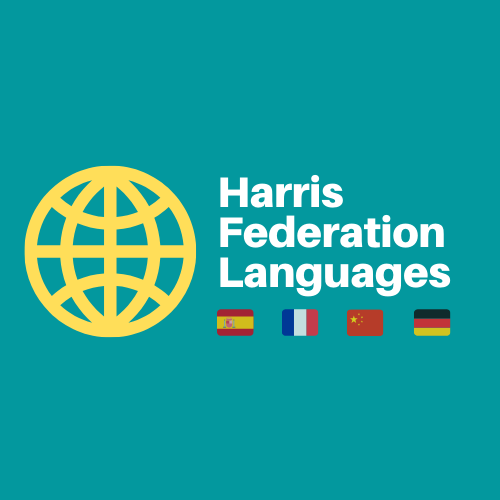 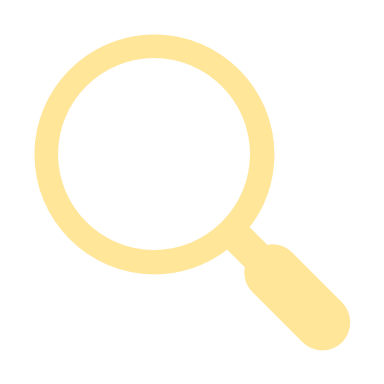 Target 5 Writing
Grammar
Grammar - the 3 tenses
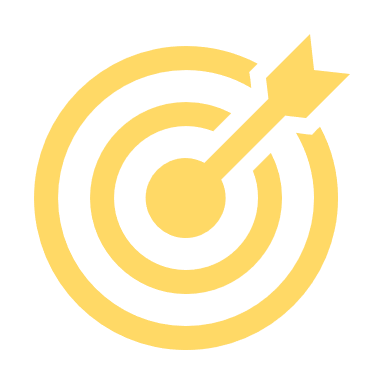 Change the verb below into the ‘I’ form. Be careful of the tense:
example: vous avez visité	→	j’ai visité.
vous aimez	_______________	6. vous faîtes		______________
vous étudiez	_______________	7. vous avez visité 	______________
vous pratiquez 	_______________	8. vous avez fait	______________
vous êtes allé(e) 	_______________	9. vous allez recycler	______________
vous allez faire	_______________	10. vous êtes		______________
Remember that some generic verbs can be used for any topic! How do we say:
example: I like	→ j’aime     I liked  → j’ai aimé	I’m going to like → je vais aimer
I eat → je ________     I ate     → j’ai _________	I’m going to eat → je vais _______
I play  → __ ________  I played→ __ _________	I’m going to play → ____________
I go  → __ ________  I went → __ ___________	I’m going to go → ____________
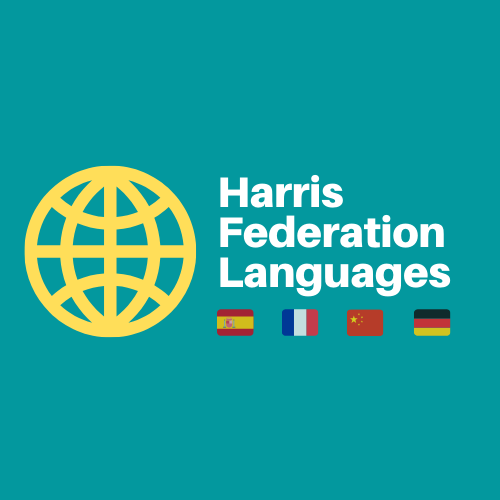 [Speaker Notes: Transcript for teachers:
tu vas jouer
tu as visité
tu as
vous avez acheté
vous allez aller
tu joues
tu as révisé
vous allez travailler]
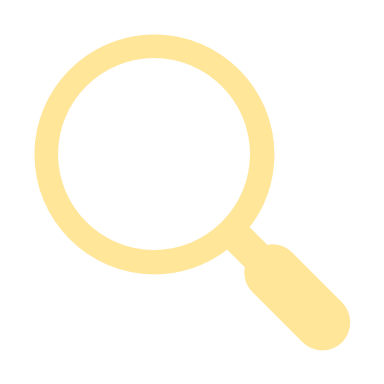 Target 5 Writing
Grammar
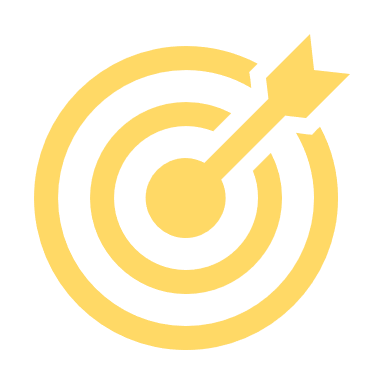 LES RÉPONSES – THE ANSWERS
Change the verb below into the ‘I’ form. Be careful of the tense:
example: vous avez visité	→	j’ai visité.
vous aimez	_______________	6. vous faîtes		______________
vous étudiez	_______________	7. vous avez visité 	______________
vous pratiquez 	_______________	8. vous avez fait	______________
vous êtes allé(e) 	_______________	9. vous allez recycler	______________
vous allez faire	_______________	10. vous êtes		______________
je fais
j’aime
j’ai visité
j’étudie
j’ai fait
je pratique
je vais recycler
je suis allé(e)
je suis
je vais faire
Remember that some generic verbs can be used for any topic! How do we say:
example: I like	→ j’aime     I liked  → j’ai aimé	I’m going to like → je vais aimer
I eat → je ________     I ate     → j’ai _________	I’m going to eat → je vais _______
I play  → __ ________  I played→ __ _________	I’m going to play → ____________
I go  → __ ________  I went → __ ___________	I’m going to go → ____________
mange
mangé
manger
je joue
j’ai joué
je vais jouer
je vais
je suis allé
je vais aller
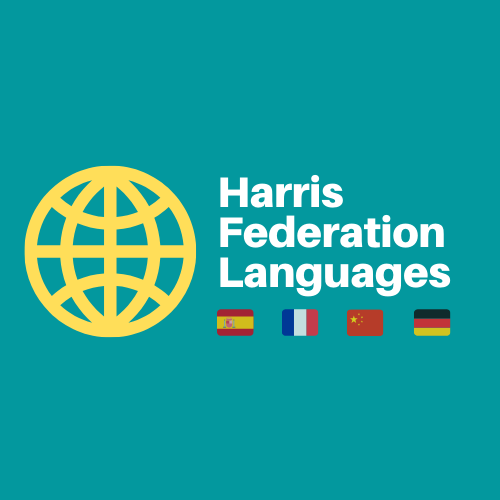 [Speaker Notes: Transcript for teachers:
tu vas jouer
tu as visité
tu as
vous avez acheté
vous allez aller
tu joues
tu as révisé
vous allez travailler]
Target 5 Writing
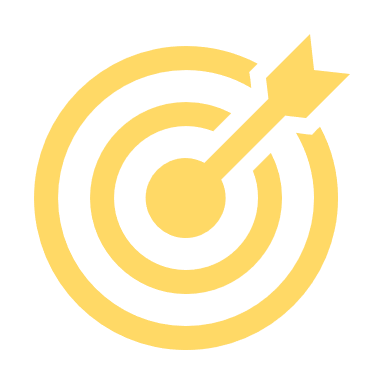 Prepare 2 key elements before starting your essay!
Vous écrivez un blog sur le shopping et votre ville.
Décrivez:
•        votre opinion du shopping
•        votre transport préféré pour aller en ville
•        une visite aux magasins samedi dernier
•        vos activités en ville le week-end prochain
Écrivez environ 90 mots en français.			        (Total 16 marks)
je suis allé; j’ai acheté; c’était
Past
Future
je vais manger; je vais jouer; je vais regarder
1.
Identify the bullet point in the past and the bullet point in the future. 
Prepare 3 verbs for each tense to make sure they are accurate. Use generic verbs that you have learnt off by heart when you are unsure.

Remember to include them in your essay and you have secured that most of your references to the past and future are successful! Congratulations!
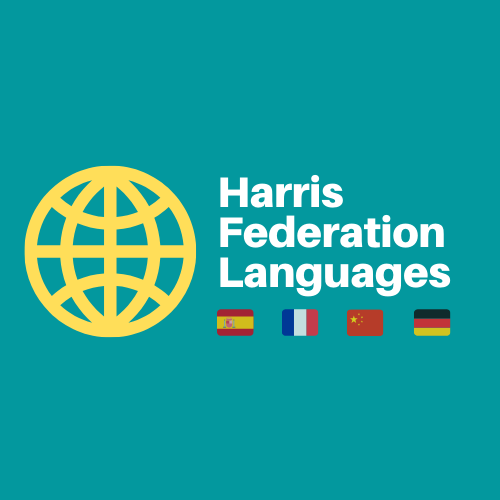 [Speaker Notes: Step 2 –  start by giving a relevant answer to each bullet point – transfer what has been learnt on 40-word by giving a relevant justified opinion about each BP.]
Target 5 Writing
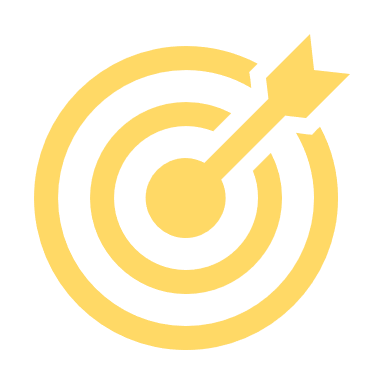 Prepare 2 key elements before starting your essay!
Your turn! Identify the bullet points in the past and future tenses.
Prepare 3 conjugated verbs for each tense.
Vous écrivez un blog sur votre région.
Mentionnez:
•        ce que vous faîtes normalement le week-end
•        les avantages et les inconvénients d’habiter dans une grande ville
•        ce que vous avez visité récemment dans votre région
•        ce que vous allez faire le week-end prochain
Écrivez environ 90 mots en français.
(Total 16 marks)
Past
je suis allé; j’ai visité; c’était
Future
je vais jouer; je vais aller; ça va être
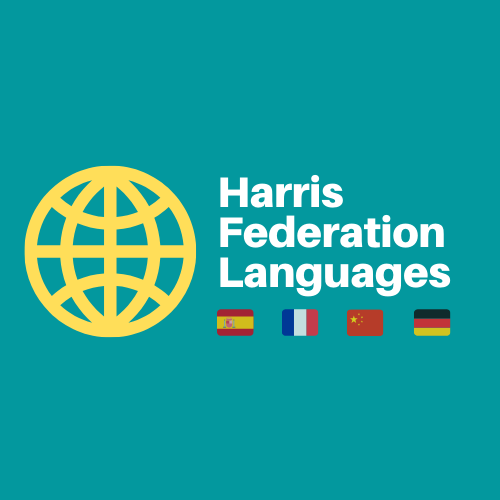 [Speaker Notes: Step 2 –  start by giving a relevant answer to each bullet point – transfer what has been learnt on 40-word by giving a relevant justified opinion about each BP.]
Target 5 Writing
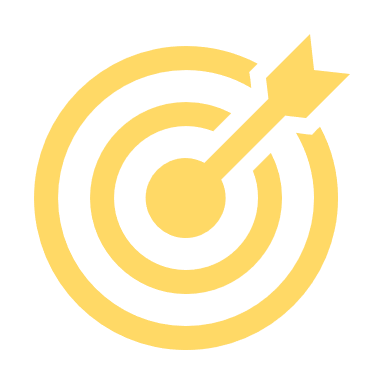 Prepare 2 key elements before starting your essay!
2. 
Next, it is important to prepare one complex and justified opinion in advance. The most effective way to do that is by using contrasting opinions and linking them with conjunctions of contrast. If done well, you can easily reach 20-words!
Vous écrivez un blog sur le shopping et votre ville.
Décrivez:
•        votre opinion du shopping
•        votre transport préféré pour aller en ville
•        une visite aux magasins samedi dernier
•        vos activités en ville le week-end prochain
Écrivez environ 90 mots en français.	(Total 16 marks)
Remember:
use a variety of opinion phrases: je pense que, je crois que, je dirais que, à mon avis
use conjunctions of contrast: mais, cependant, néanmoins, en revanche, par contre
				     d’un coté … de l’autre coté
Example: Je dirais que mon transport préféré pour aller en ville est le bus, car je crois que c’est très pratique. Néanmoins, ma sœur déteste le bus, elle préfère le métro car elle pense que c’est plus rapide. (37 words)
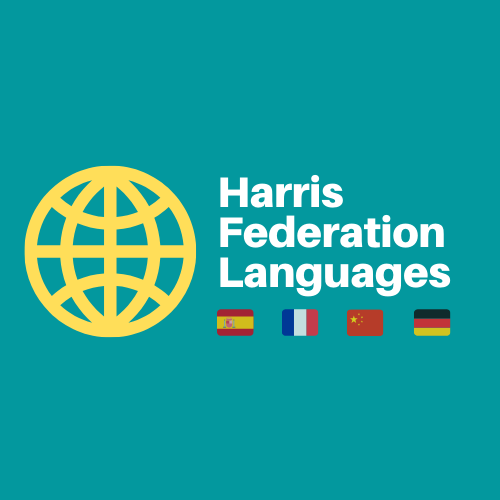 [Speaker Notes: Step 2 –  start by giving a relevant answer to each bullet point – transfer what has been learnt on 40-word by giving a relevant justified opinion about each BP.]
Target 5 Writing
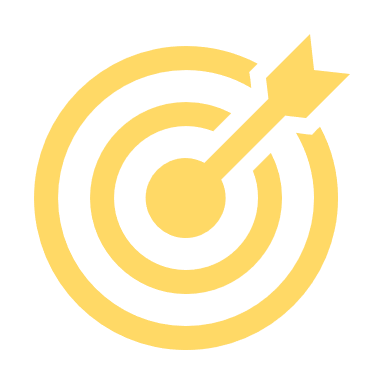 Prepare 2 key elements before starting your essay!
Your turn! Identify the bullet point requiring opinions.
Prepare complex, justified opinions, using a contrasting structure:
Vous écrivez un blog sur votre région.
Mentionnez:
•        ce que vous faîtes normalement le week-end
•        les avantages et les inconvénients d’habiter dans une grande ville
•        ce que vous avez visité récemment dans votre région
•        ce que vous allez faire le week-end prochain
Écrivez environ 90 mots en français.			         (Total 16 marks)
Example: Je dirais que c’est super d’habiter dans une grande ville car il y a beaucoup d’activités et de magasins. Cependant, ma mère déteste habiter dans une grande ville parce qu’elle pense qu’il y a trop de pollution. (37 words)
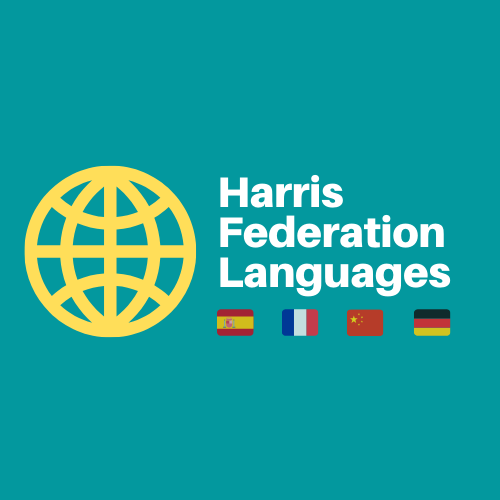 [Speaker Notes: Step 2 –  start by giving a relevant answer to each bullet point – transfer what has been learnt on 40-word by giving a relevant justified opinion about each BP.]
Target 5 Writing
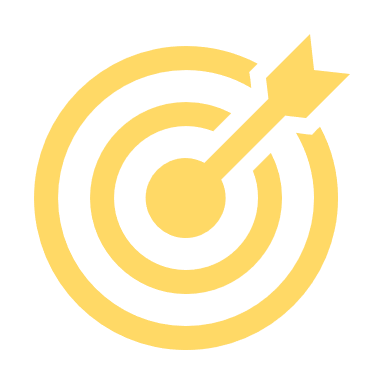 Summary of strategies for the 90-words
Let’s recaps all the strategies we talked about:
spot the bullet points in the past and the future tenses
write down 3 verbs in the past and 3 verbs in the future
spot the bullet point requiring an opinion
write a complex, justified opinion, using contrast

You are ready to write your essay, but remember:
tackle it like the 40-word, write 10 words per bullet point and skip 3 lines; 
then come back to it and write another 10 words
keep to structures that you are confident with to maintain clarity
vary your opinion phrases, your conjunctions and your adjectives
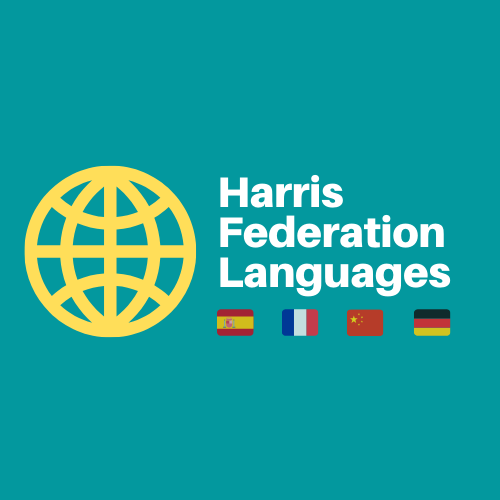 [Speaker Notes: Step 2 –  start by giving a relevant answer to each bullet point – transfer what has been learnt on 40-word by giving a relevant justified opinion about each BP.]
Target 5 Writing
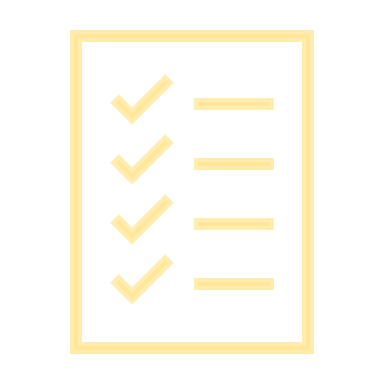 Exam question
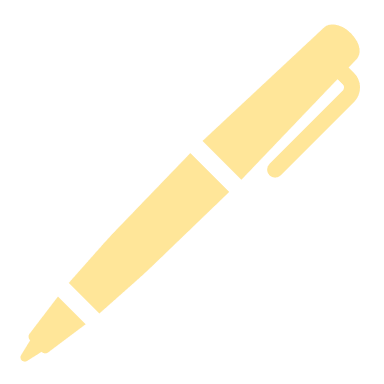 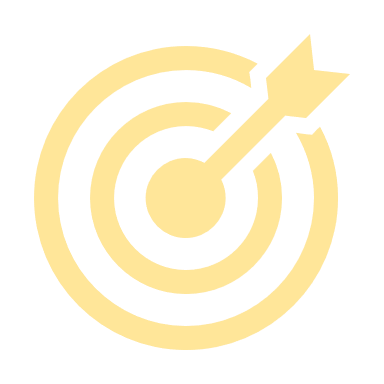 Vous écrivez un blog sur votre région.
Mentionnez:
•        où vous habitez
•        vos activités le week-end
•        ce que vous avez fait récemment pour protéger l’environnement
•        vos projets pour aider les personnes en difficulté
Ecrivez environ 90 mots en français.		       (Total 16 marks)
Now on your own!

Apply all the strategies for:
- the 3 tenses
- the complex opinion
Aim to:
- answer each bullet point
- use structures you feel confident with
- communicate clearly
- give a relevant justified opinion about one of the bullet points
End
10 minutes
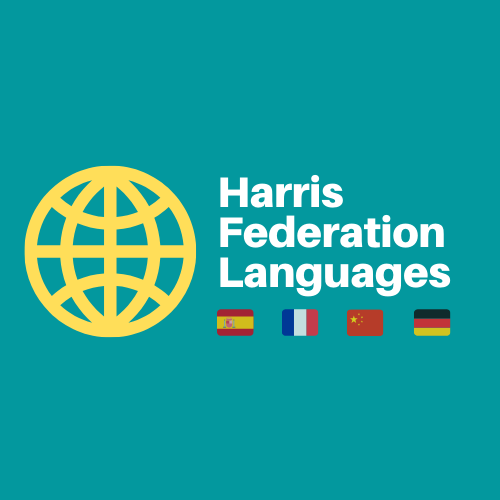 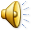 [Speaker Notes: From June 2021]
Target 5 Writing
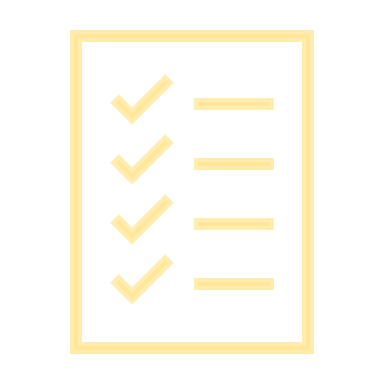 Exam question
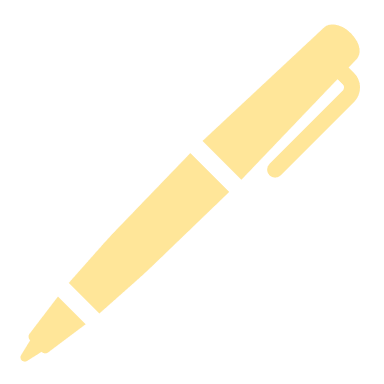 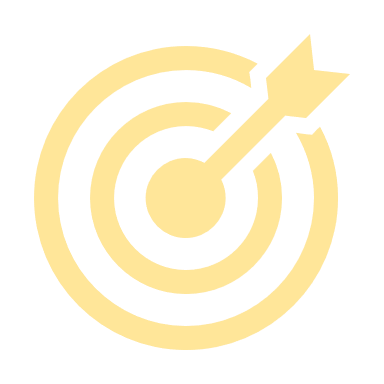 Vous écrivez un blog sur votre région.
Mentionnez:
•        où vous habitez
•        vos activités le week-end
•        ce que vous avez fait récemment pour protéger l’environnement
•        vos projets pour aider les personnes en difficulté
Ecrivez environ 90 mots en français.		(Total 16 marks)
Check your work!

Use the check list below:
I wrote about all 4 bullet points - write B1,B2,B3,B4 next to each paragraph.
I conjugated 3 verbs in the past and 3 verbs in the future - highlight them in your essay.
I gave my opinions - write O next to them; and I justified them - write J next to them
I used a variety of conjunctions - circle them.
I used a variety of opinion phrases - underline them.
I didn’t reuse the following words from the bullet points: vous habitez, vos, vous avez
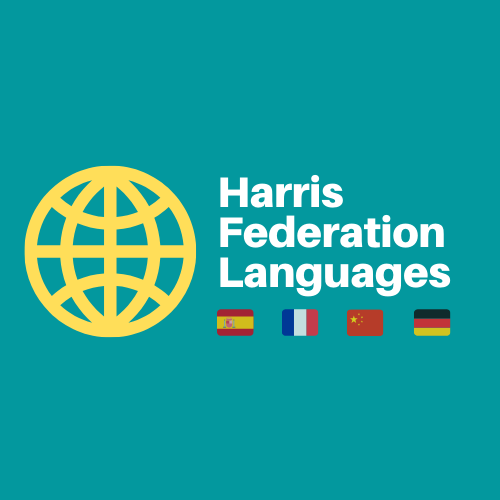 [Speaker Notes: From June 2021]
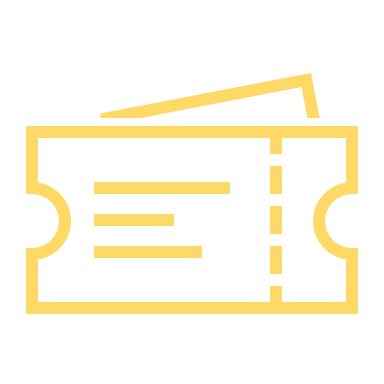 Target 5 Writing
Exit Ticket
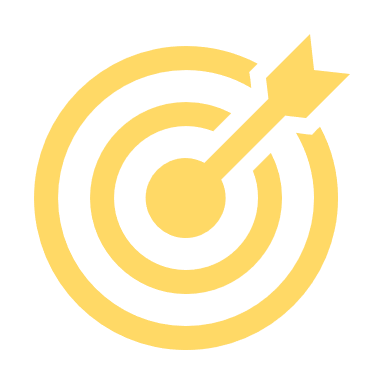 Vous écrivez un blog sur votre région.
Mentionnez:
•        où vous habitez
•        vos activités le week-end
•        ce que vous avez fait récemment pour protéger l’environnement
•        vos projets pour aider les personnes en difficulté
Ecrivez environ 90 mots en français.		(Total 16 marks)
Self-assess your work!

Use the mark scheme below:
Decide the level for Content and Quality of language.
10-7 marks: 4 BP
6-5 marks: 3 BP
4-3 marks: 2 BP
2-1 marks: 1 BP
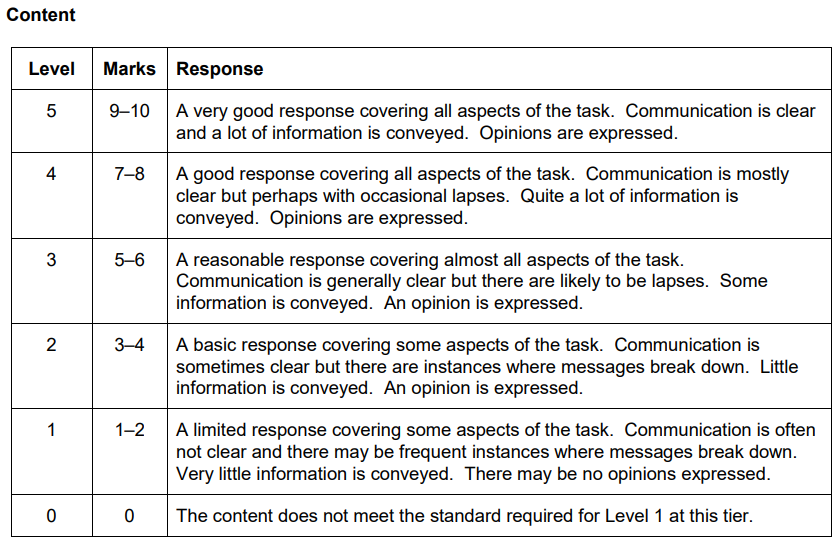 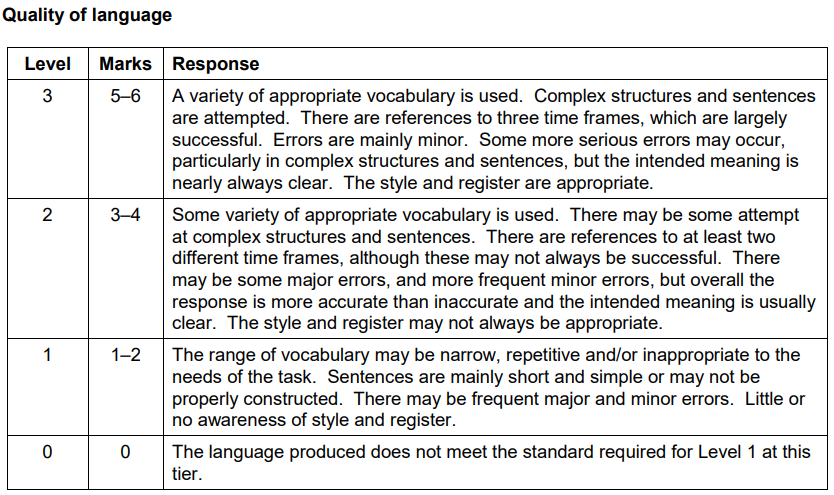 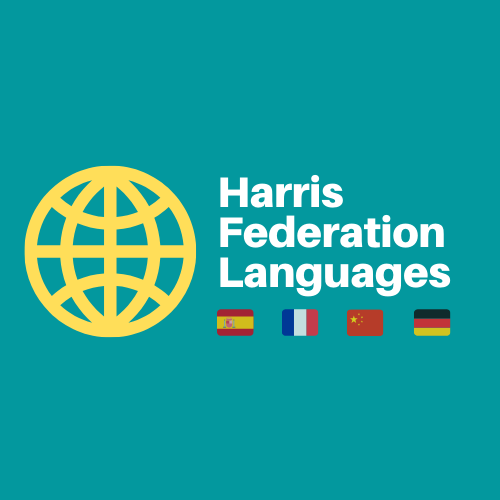 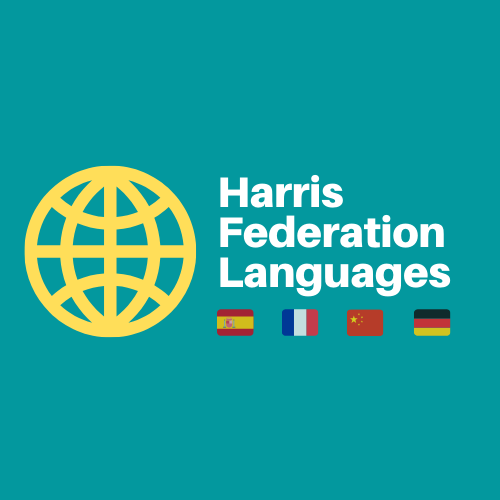 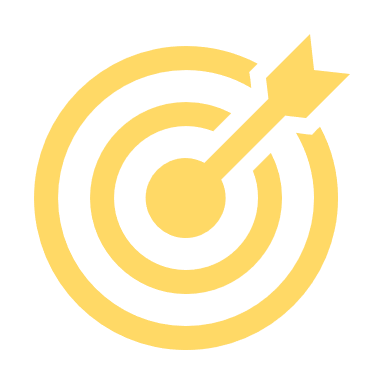 Target 5 Writing
vendredi 16 février 2024
Session objectives:							Question
practising the photo description for the writing paper		Q1 Photo
using the present tense accurately					Q3 Translation
Do Now:	
Write 4 sentences to describe this photo.
Extra:
Comment dit-on …?
I play
I am
I have
I go
it is
there is/are
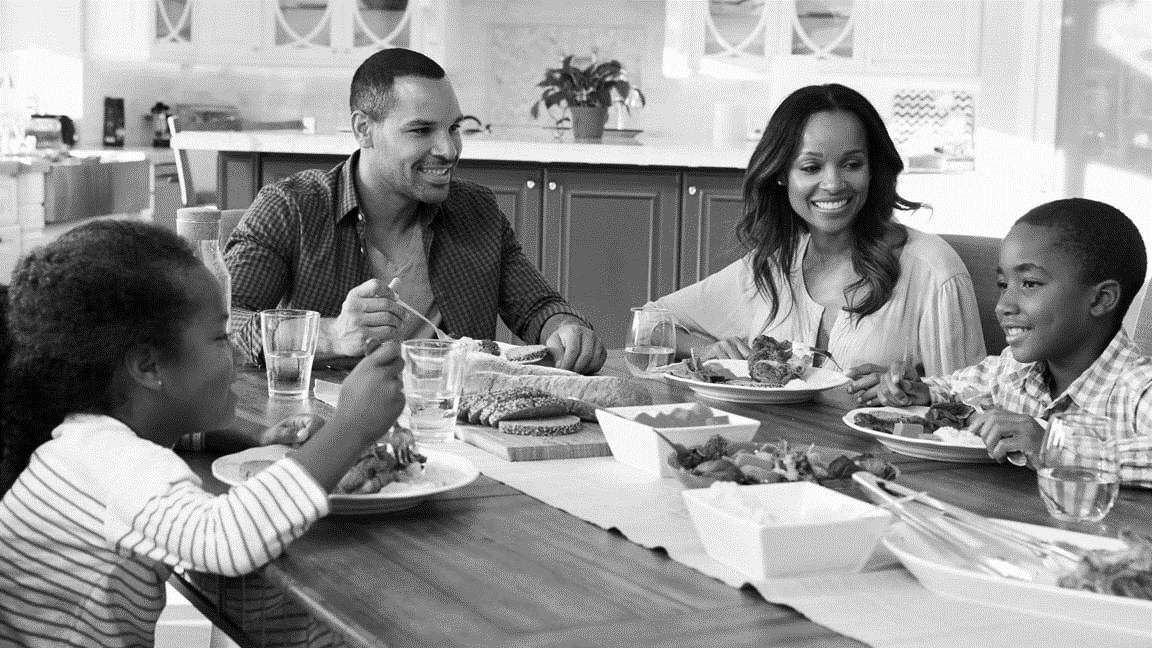 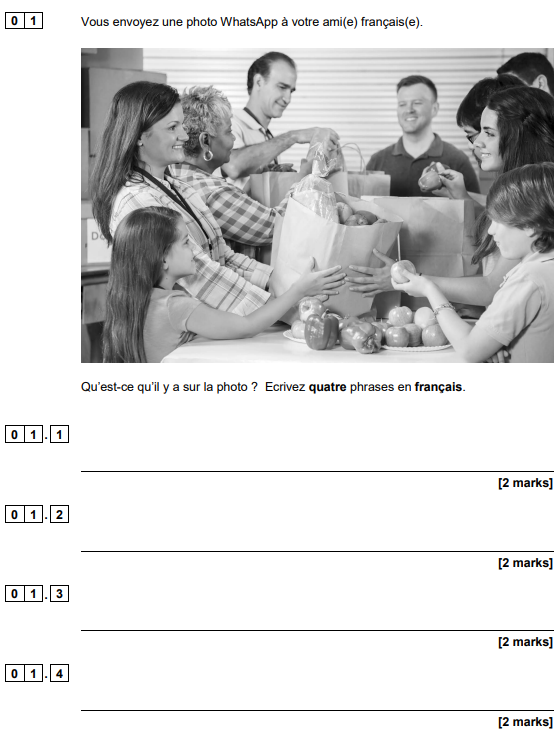 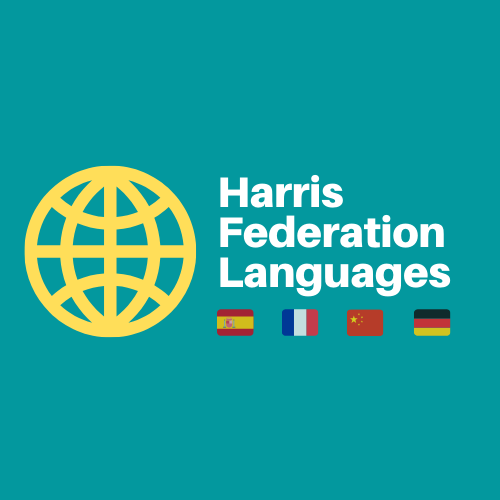 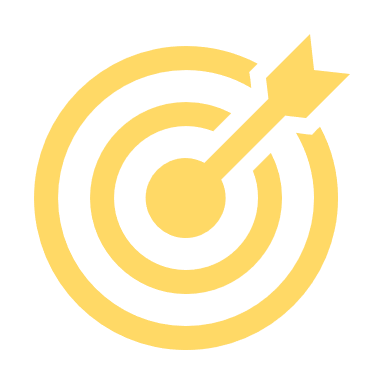 LES RÉPONSES – THE ANSWERS
Session objectives:							Question
practising the photo description for the writing paper		Q1 Photo
being able to translate key verbs in the future tense 		Q3 Translation
Do Now:	
Write 4 sentences to describe this photo.
Extra:
Comment dit-on …?
I play
I am
I have
I go
it is
there is/are
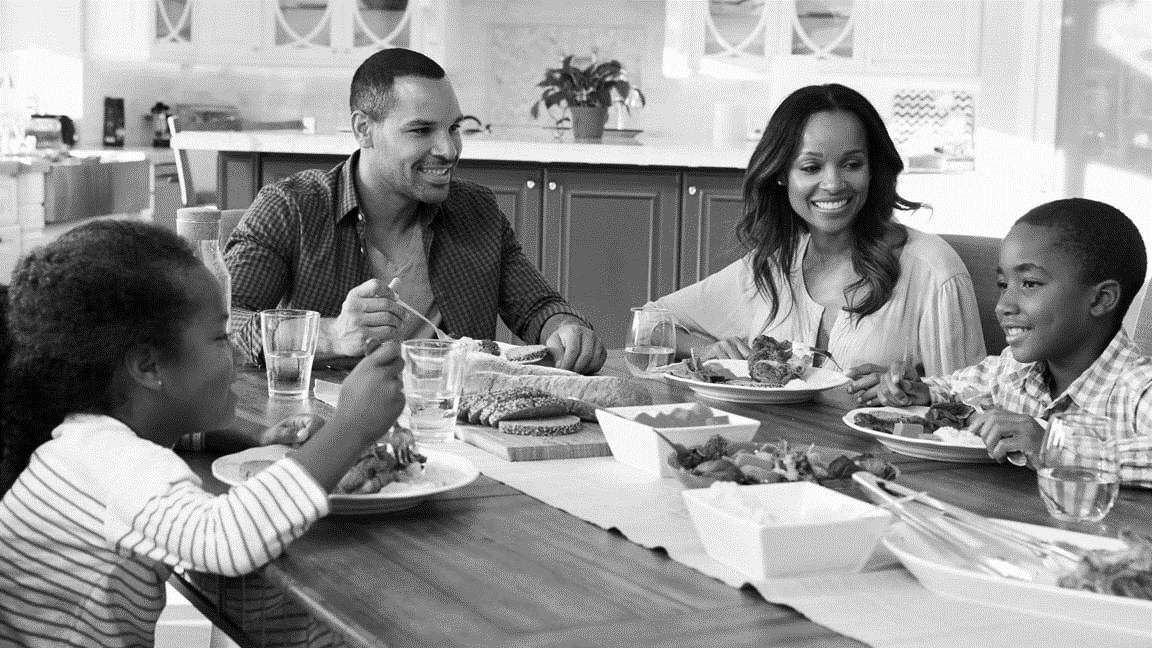 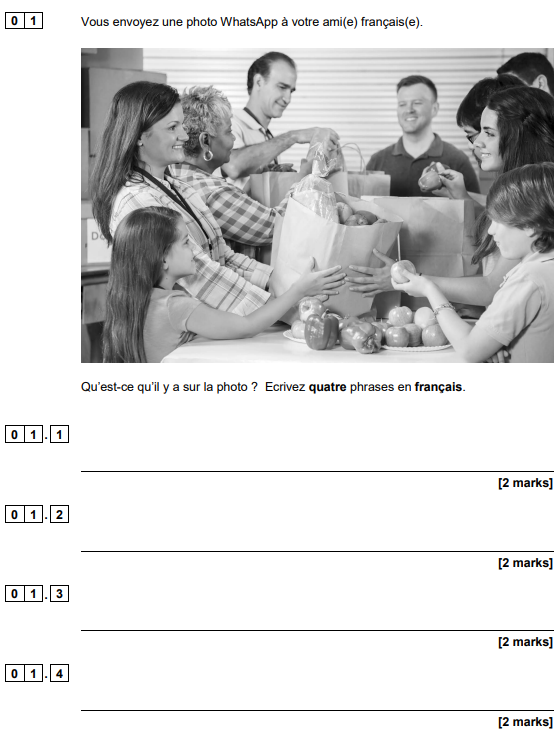 je joue
Sur la photo il y a un homme.
je suis
Sur la photo il y a une femme.
j’ai
Sur la photo il y a un garçon.
je vais
c’est
Sur la photo il y a une fille.
il y a
Target 5 Writing
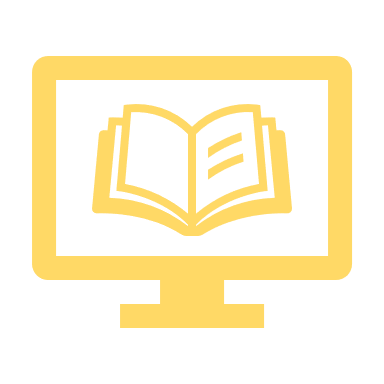 Vocabulary
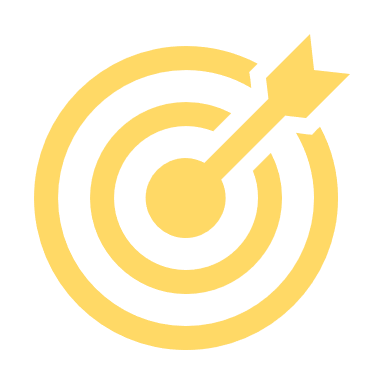 People
Il y a …		There is/are…
1/2/3/4 personnes	1/2/3 person/people
1/2/3 femme(s)	1/2/3 woman/women
1/2/3 homme(s)	1/2/3 man/men
1/2/3 fille(s)	1/2/3 girl(s)
1/2/3 garçon(s)	1/2/3 boy(s)
1/2/3 enfants	1/2/3 child(ren)
1/2/3 ami(e)(s)	 1/2/3 friend(s)
un père		a father
une mère	a mother
des parents	parents
des grands-parents 	grandparents
des étudiants 	students
une voiture	a car
une moto	a motorbike
une table	a table
une chaise	a chair
un bureau	a desk/office
de la nourriture	food
des boissons	drinks
des bâtiments	buildings
des arbres	trees
Weather
Il fait …
beau		good weather
mauvais	bad weather
chaud		hot
froid		cold
Mood
Elle/il est …  		She/he is
Elles/ils sont …  	They are
content(e)(s)	happy
triste(s)		sad
grand(e)(s)	tall
petit(e)(s)	short

Description
Il/Elle a  		He/She has
Ils ont  		They have
les cheveux courts	short hair
les cheveux longs	long hair
les yeux marron	brown eyes
Location
Il/Elle est à OR ils sont à
la maison		home
la piscine		swimming-pool
la cantine		canteen
Il/Elle est au OR ils sont au
collège			school
parc			park	
Il/Elle est dans OR ils sont dans
un bureau		an office
un cabinet		a doctor’s cabinet
un restaurant		a restaurant
un hôtel		a hotel
un magasin		a shop
Action
Il/Elle est + en train de
Ils sont + en train de
jouer	   play[ing]
manger	   eat[ing]
boire	   drink[ing]
parler	   talk[ing]
écouter	   listen[ing]
regarder watch[ing]
travailler work[ing]
visiter	   visit[ing]
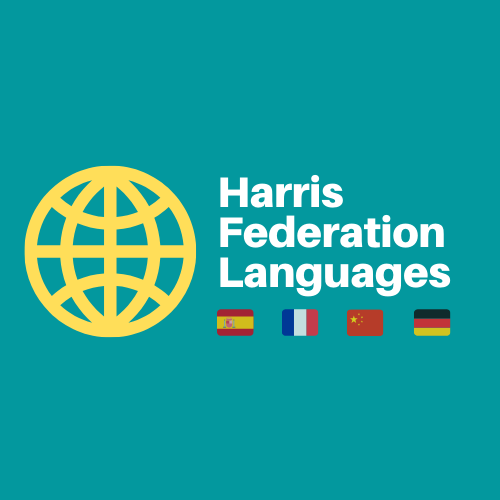 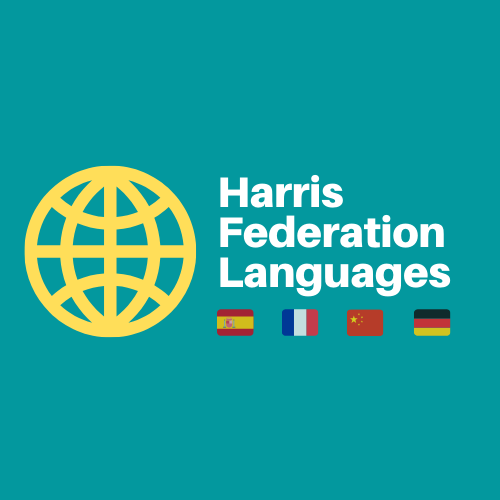 Target 5 Writing
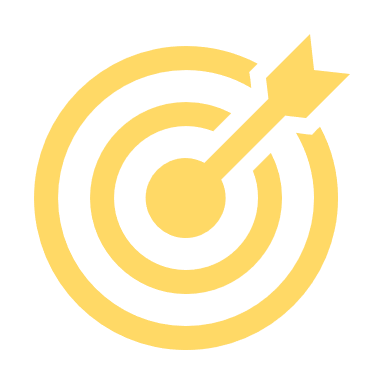 Describing the photo in the Writing
Reminders:
In the Writing Q1 Photo description, you can use ‘Sur la photo il y a …’ four times.
You can use digit numbers if you are unsure about your spelling.
You can also use the PALMW strategy from the Speaking Photo card:





Ensure you keep your sentences simple, short to communicate clearly.
Now let’s review how to increase your accuracy in the photo description.
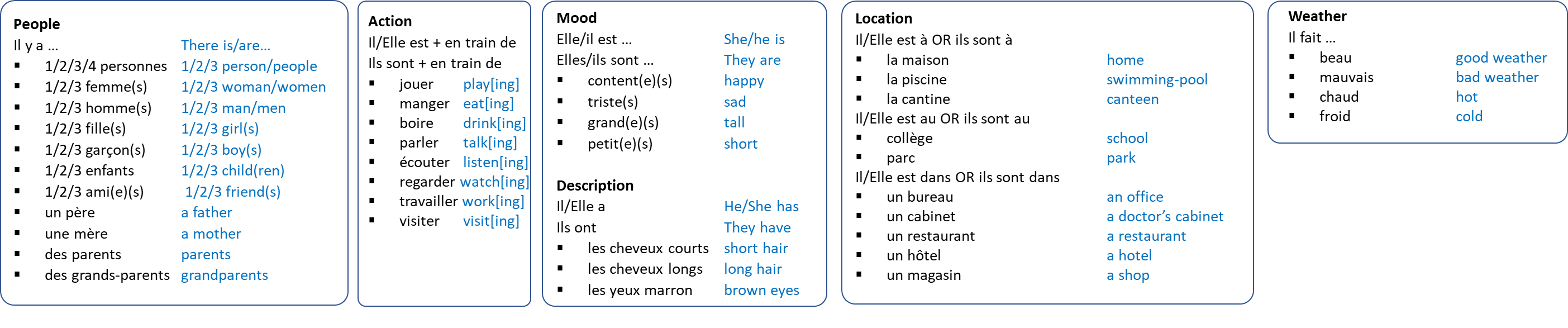 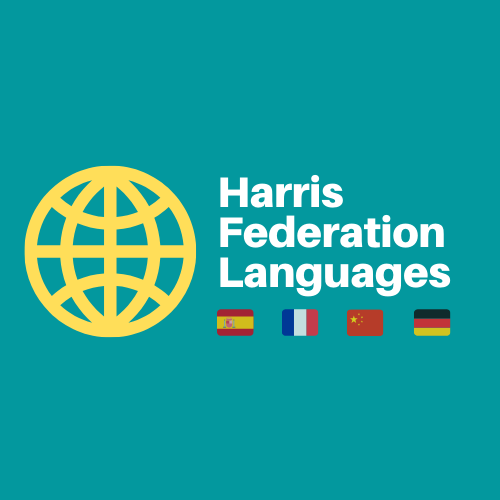 Target 5 Writing
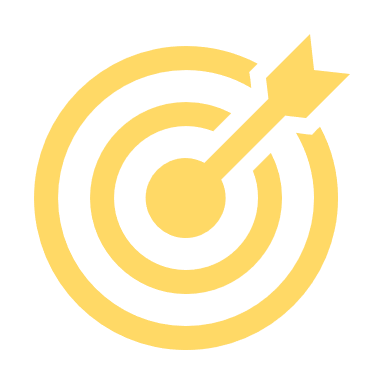 Describing the photo in the Writing
People
Il y a …		There is/are…
1/2/3/4 personnes	1/2/3 person/people
1/2/3 femme(s)	1/2/3 woman/women
1/2/3 homme(s)	1/2/3 man/men
1/2/3 fille(s)	1/2/3 girl(s)
1/2/3 garçon(s)	1/2/3 boy(s)
1/2/3 enfants	1/2/3 child(ren)
1/2/3 ami(e)(s)	 1/2/3 friend(s)
un père		a father
une mère	a mother
des parents	parents
des grands-parents 	grandparents
des étudiants 	students
une voiture	a car
une moto	a motorbike
une table	a table
une chaise	a chair
un bureau	a desk/office
de la nourriture	food
des boissons	drinks
des bâtiments	buildings
des arbres	trees
Complete each photo description with a noun:
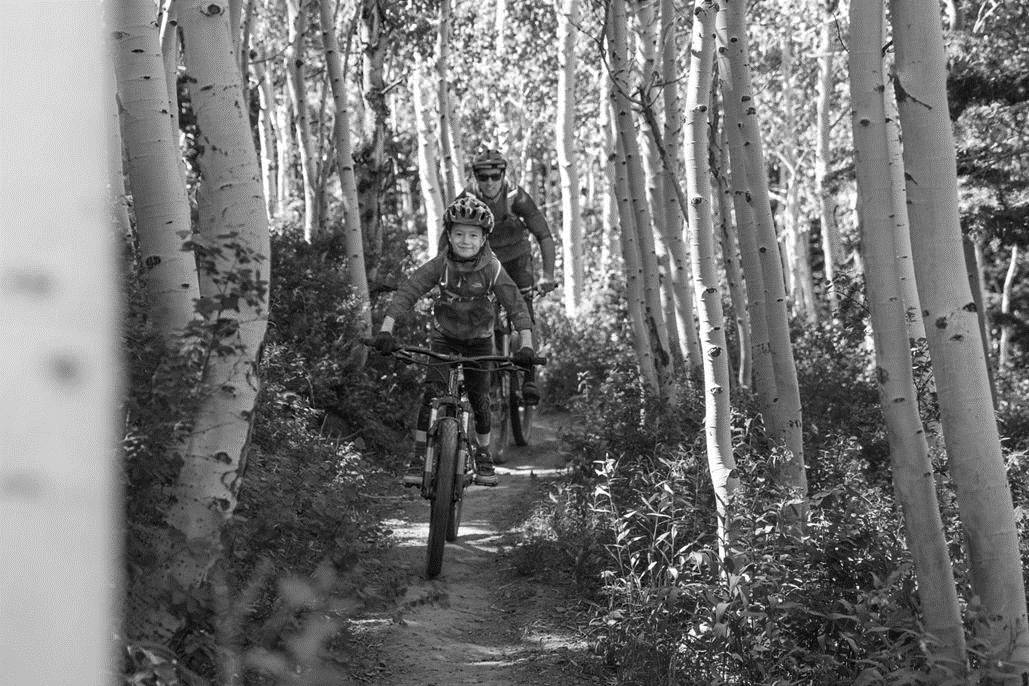 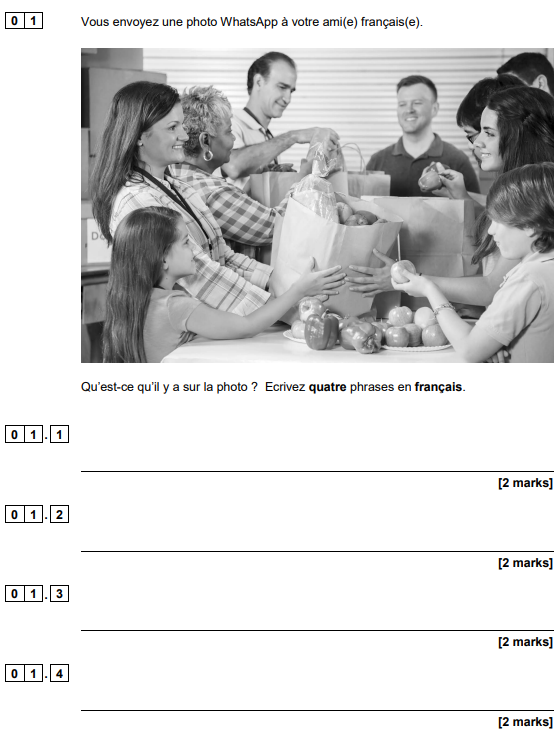 Sur la photo il y a
Sur la photo il y a
Sur la photo il y a
Sur la photo il y a
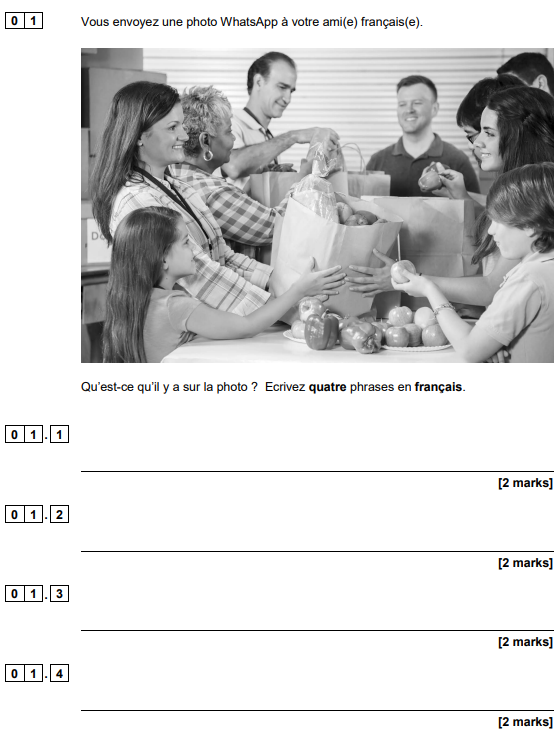 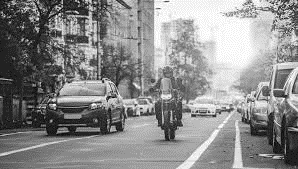 Sur la photo il y a
Sur la photo il y a
Sur la photo il y a
Sur la photo il y a
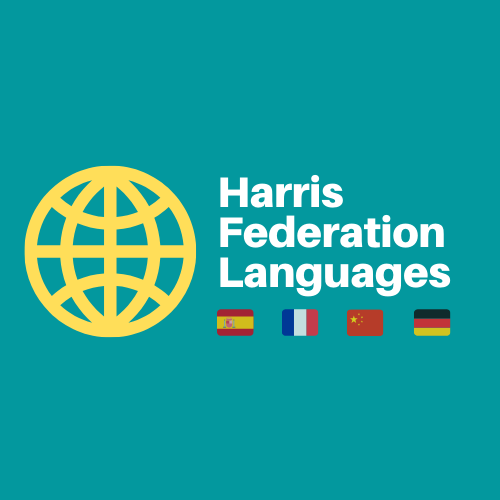 Target 5 Writing
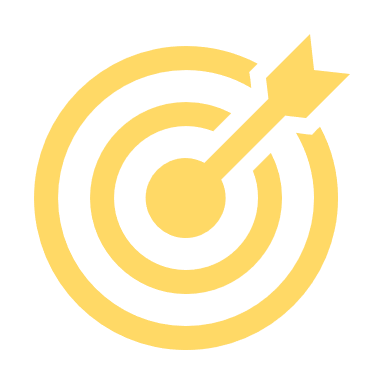 LES RÉPONSES – THE ANSWERS
People
Il y a …		There is/are…
1/2/3/4 personnes	1/2/3 person/people
1/2/3 femme(s)	1/2/3 woman/women
1/2/3 homme(s)	1/2/3 man/men
1/2/3 fille(s)	1/2/3 girl(s)
1/2/3 garçon(s)	1/2/3 boy(s)
1/2/3 enfants	1/2/3 child(ren)
1/2/3 ami(e)(s)	 1/2/3 friend(s)
un père		a father
une mère	a mother
des parents	parents
des grands-parents 	grandparents
des étudiants 	students
une voiture	a car
une moto	a motorbike
une table	a table
une chaise	a chair
un bureau	a desk/office
de la nourriture	food
des boissons	drinks
des bâtiments	buildings
des arbres	trees
Complete each photo description with a noun:
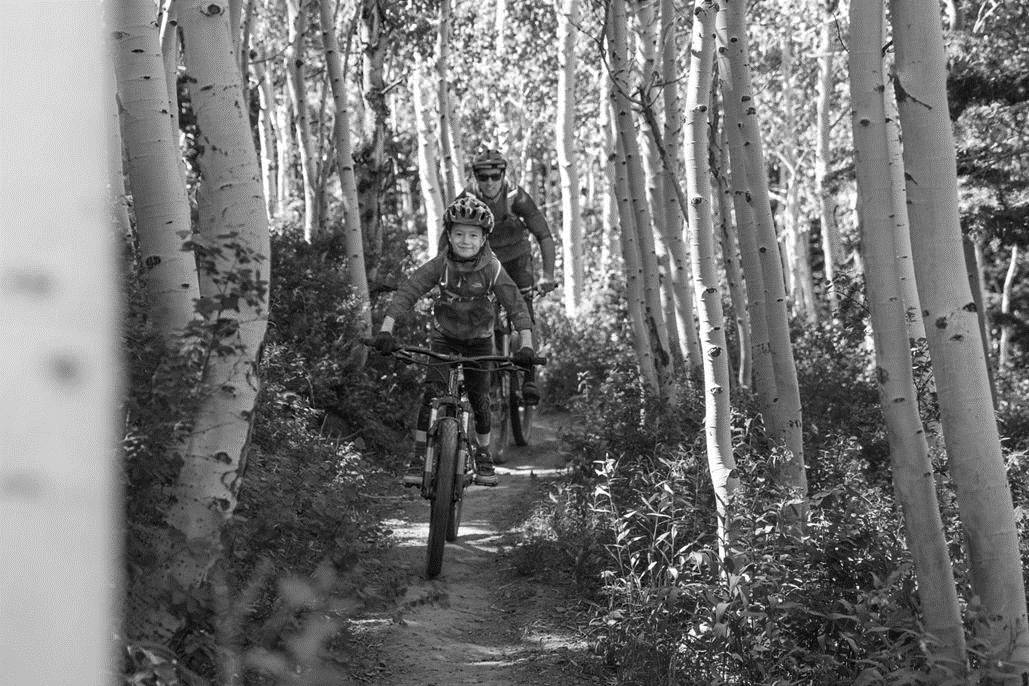 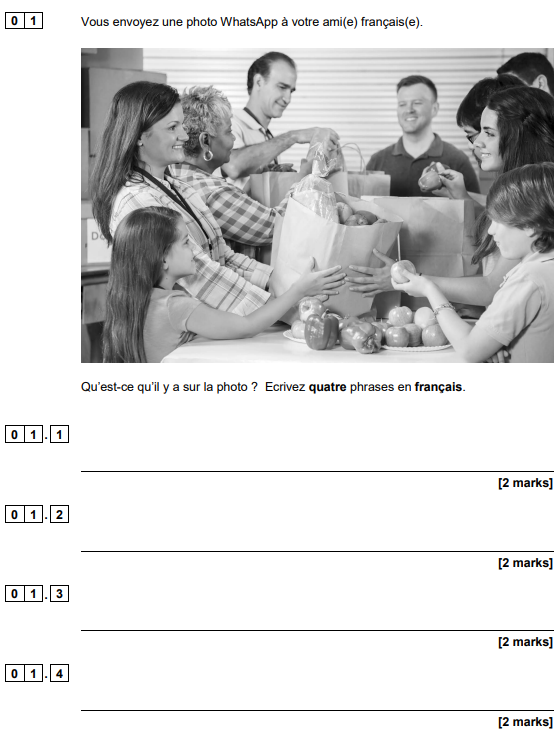 Sur la photo il y a
1 garçon
1 homme
Sur la photo il y a
1 vélo
Sur la photo il y a
des arbres
Sur la photo il y a
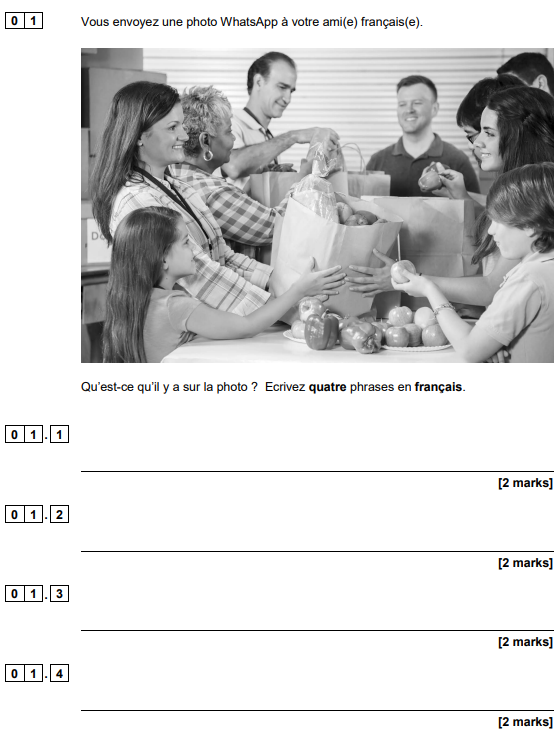 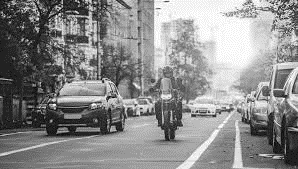 Sur la photo il y a
1 homme
1 moto
Sur la photo il y a
Sur la photo il y a
1 voiture
des arbres
Sur la photo il y a
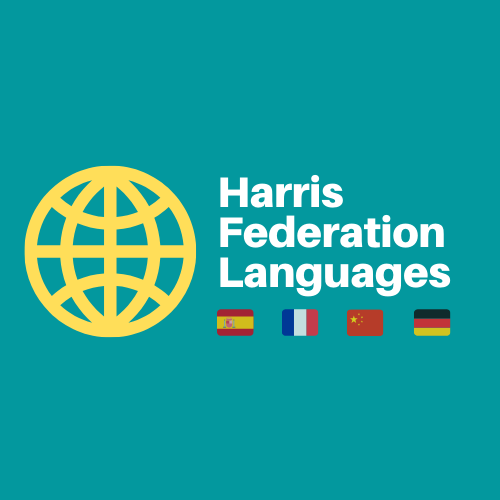 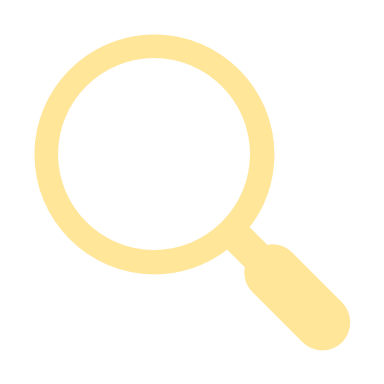 Target 5 Writing
Grammar
Grammar - articles
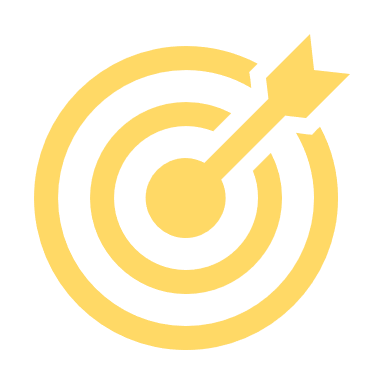 Articles are little words that comes before the nouns. There are several types of articles:
definite articles [the]		indefinite articles [a/an]
Like nouns and adjectives, articles are affected by gender/number, so they must match the gender/number of the noun. Do you remember them all?



Getting the articles accurately in a photo description will secure you communicate clearly, without ambiguity so let’s practise!
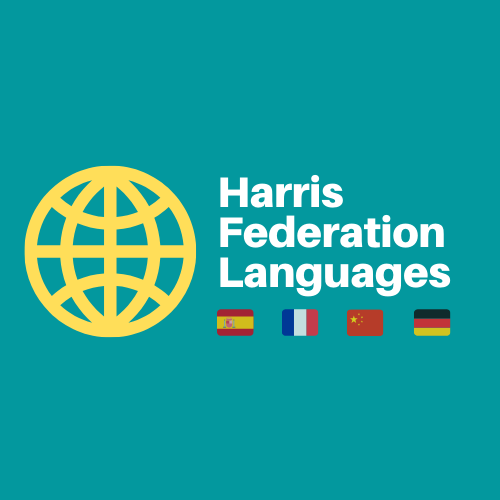 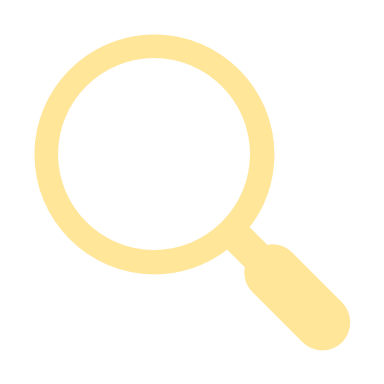 Target 5 Writing
Grammar
Grammar - articles
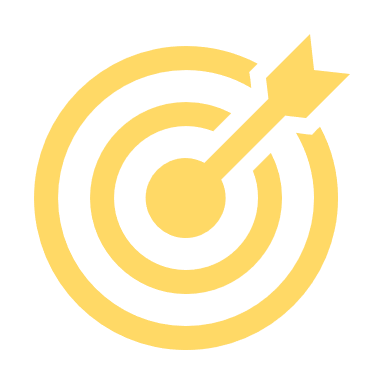 In the photo description, you should use indefinite articles [a/an].
Complete the sentences below to get full marks:
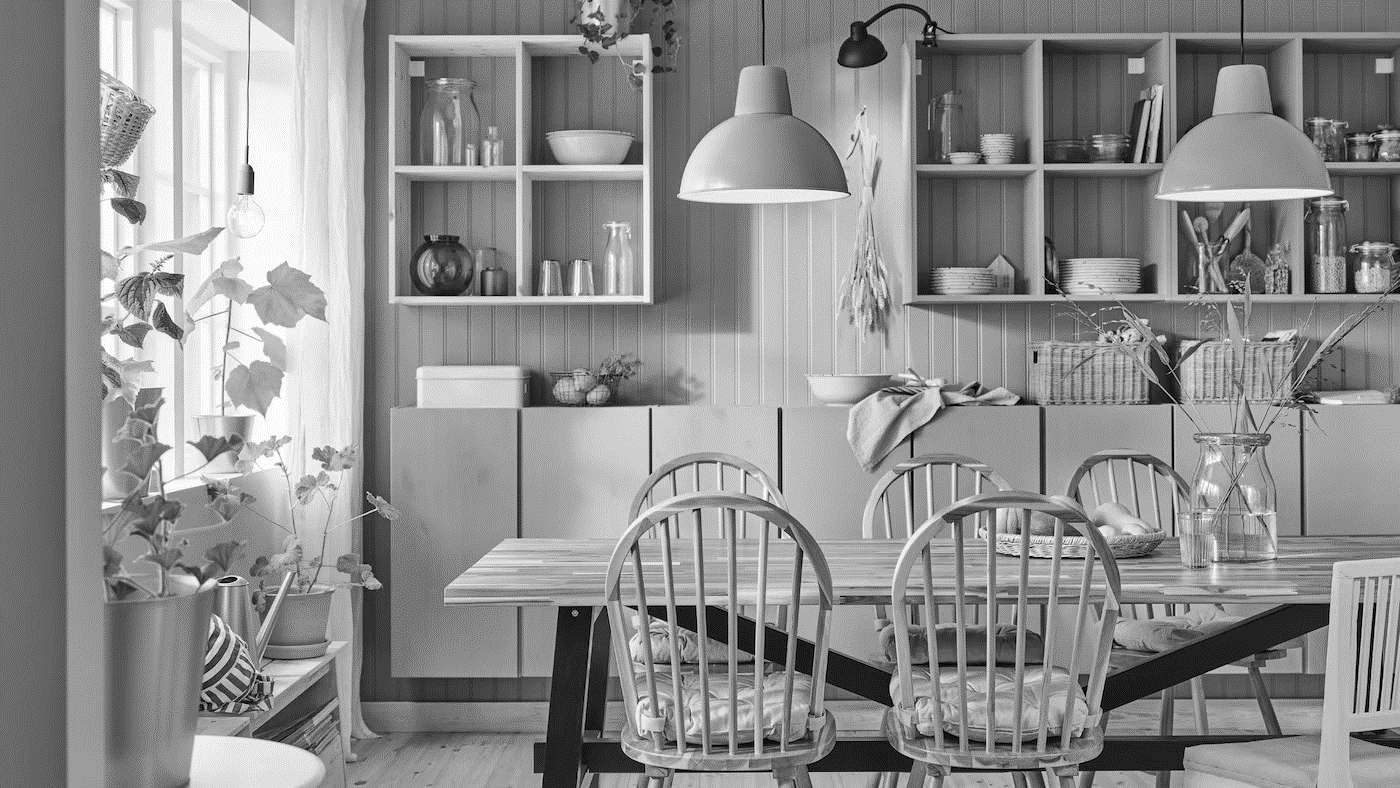 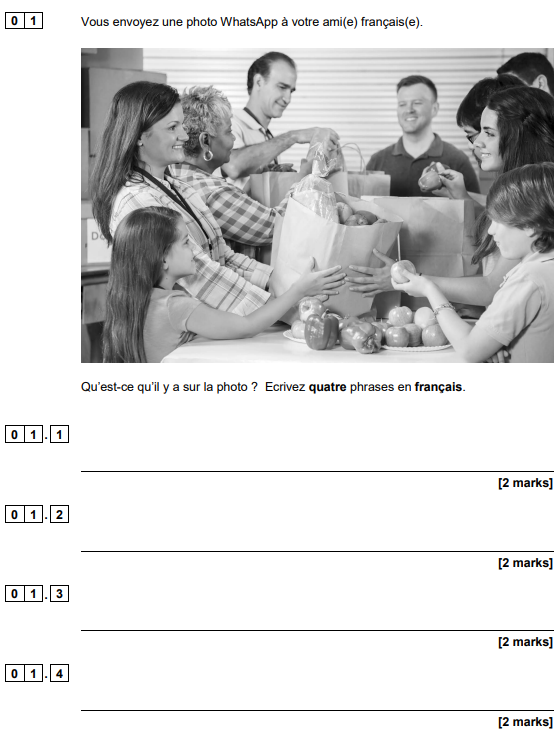 Sur la photo il y a ____ table (fem).
Sur la photo il y a ____ chaises (plu).
Sur la photo il y a ____ vase (masc).
Sur la photo il y a ____ fenêtre (fem).
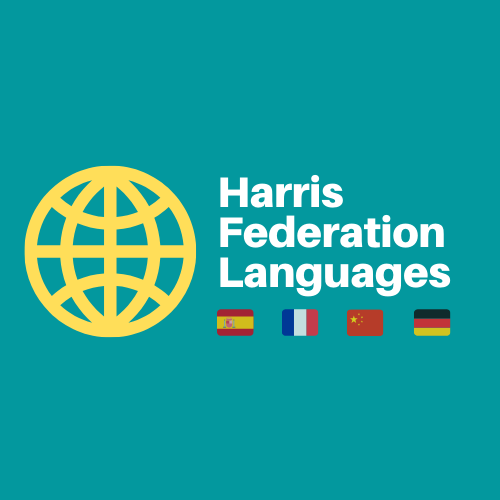 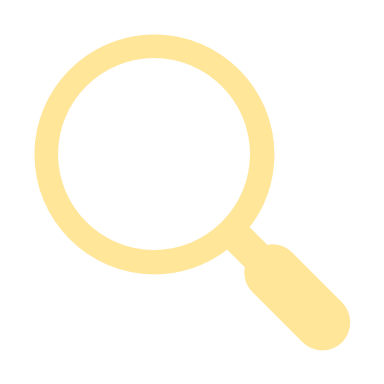 Target 5 Writing
Grammar
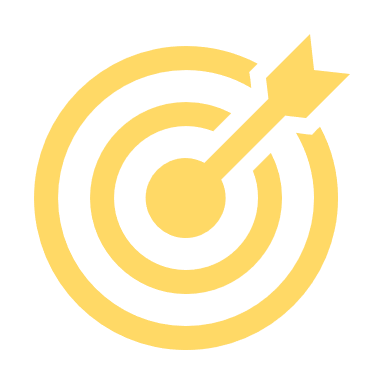 LES RÉPONSES – THE ANSWERS
In the photo description, you should use indefinite articles [a/an].
Complete the sentences below to get full marks:
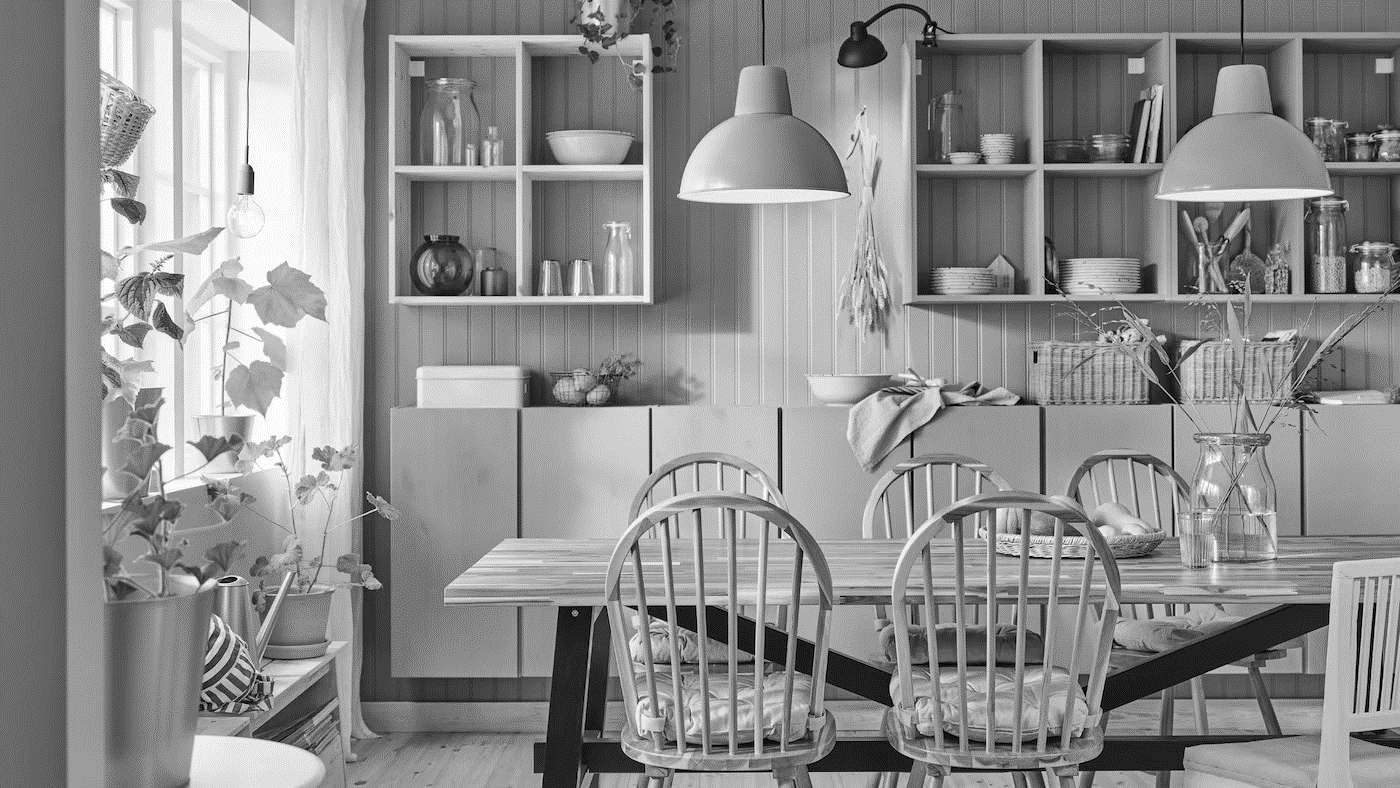 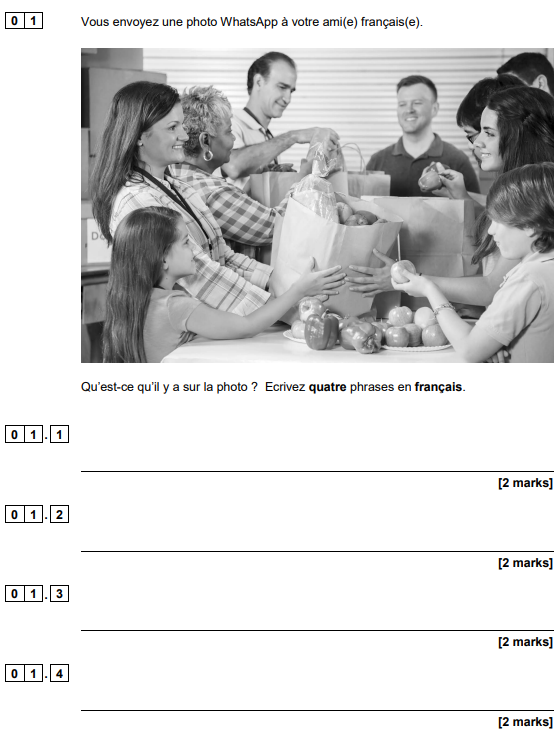 une
Sur la photo il y a ____ table (fem).
des
Sur la photo il y a ____ chaises (plu).
Sur la photo il y a ____ vase (masc).
un
Sur la photo il y a ____ fenêtre (fem).
une
Knowing the gender of nouns is necessary to be accurate. 
Always learn new nouns with an article, so you can identify its gender.
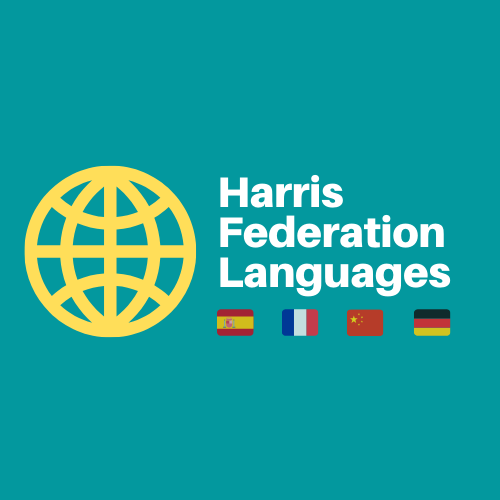 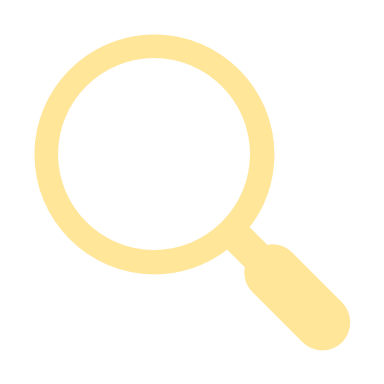 Target 5 Writing
Grammar
Grammar - articles
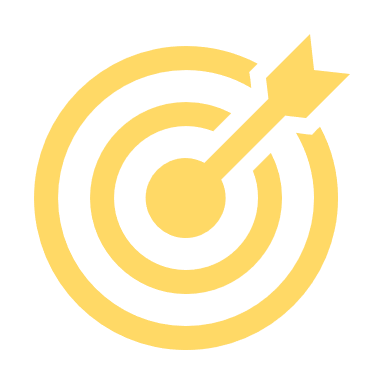 When you express your opinion, you usually use the definite articles [the].
This is particularly important in Q2 [40-word]. 
Complete the sentences below to get full marks:
Vous écrivez un blog sur votre collège. 
Mentionnez:
•        votre matière préférée
•        les règles
•        l’uniforme scolaire
•        la journée scolaire
Ecrivez environ 40 mots en français.
Ma matière préférée c’est ____ français. J’adore _____ français car c’est intéressant.
Cependant, je déteste _____ règles car elles sont très strictes.
J’aime ____ uniforme scolaire car c’est confortable et pratique.
Je pense que ____ journée scolaire est longue et ennuyeuse.
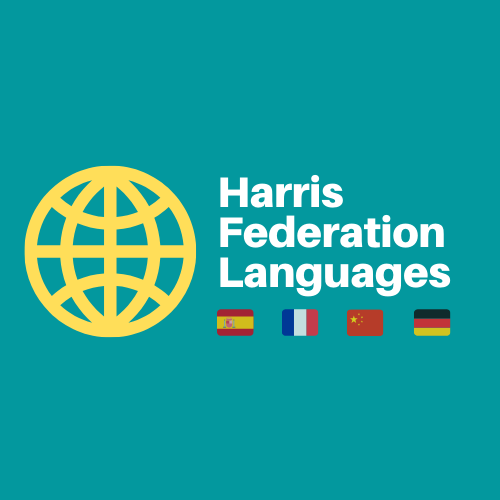 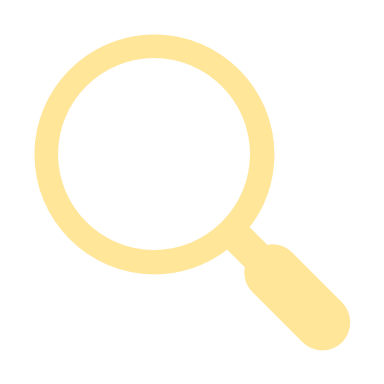 Target 5 Writing
Grammar
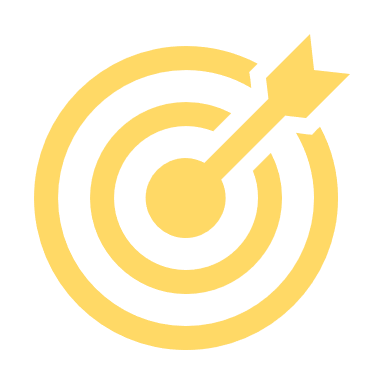 LES RÉPONSES – THE ANSWERS
When you express your opinion, you usually use the definite articles [the].
Complete the sentences below to get full marks:
le
Ma matière préférée c’est ____ français. J’adore _____ français car c’est intéressant.
Cependant, je déteste _____ règles car elles sont très strictes.
J’aime ____ uniforme scolaire car c’est confortable et pratique.
Je pense que ____ journée scolaire est longue et ennuyeuse.
Vous écrivez un blog sur votre collège. 
Mentionnez:
•        votre matière préférée
•        les règles
•        l’uniforme scolaire
•        la journée scolaire
Ecrivez environ 40 mots en français.
le
les
l’
la
Often, in the Q2 40-word essay, the article will be given to you so you can reuse it. It will give you a clue about the gender/number of the noun.
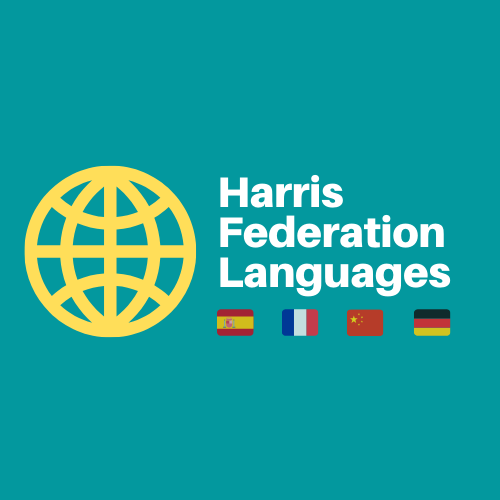 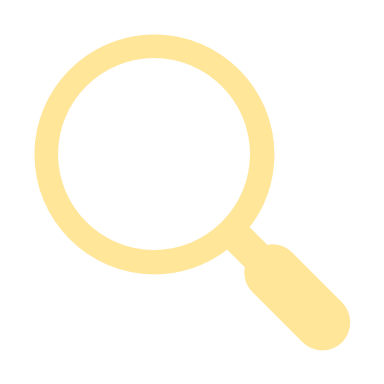 Target 5 Writing
Grammar
Grammar - articles
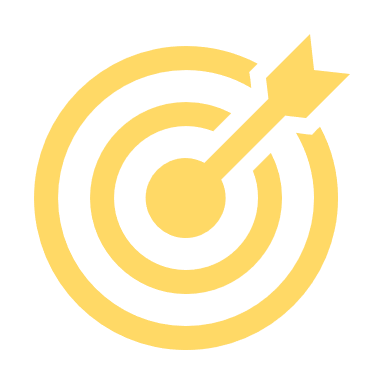 Translate the following phrases accurately on your mini-whiteboard:
man
a man
some men
there is a man
there are some men
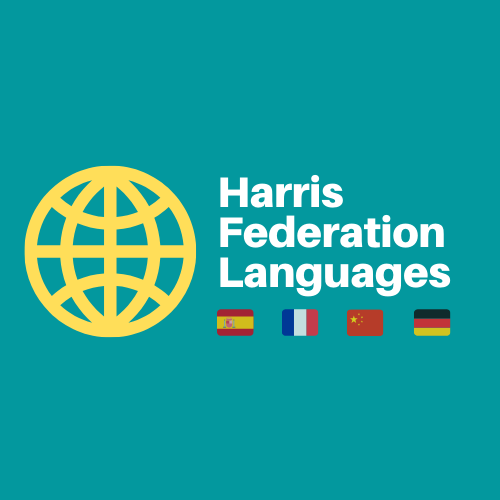 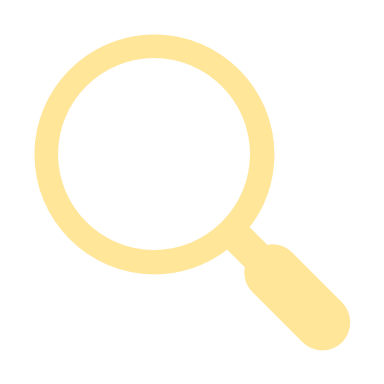 Target 5 Writing
Grammar
Grammar - articles
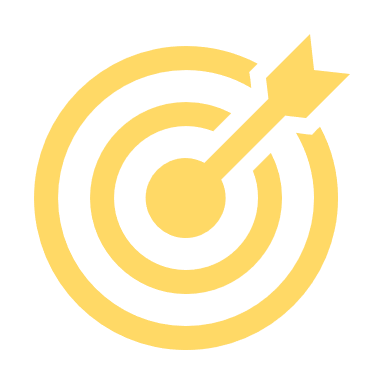 Translate the following phrases accurately on your mini-whiteboard:
girl
a girl
some girls
there is a girl
there are some girls
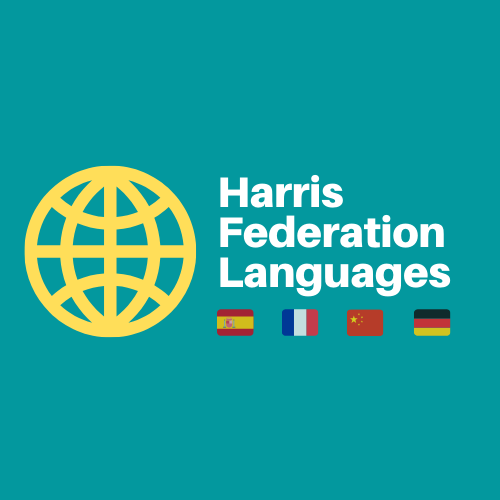 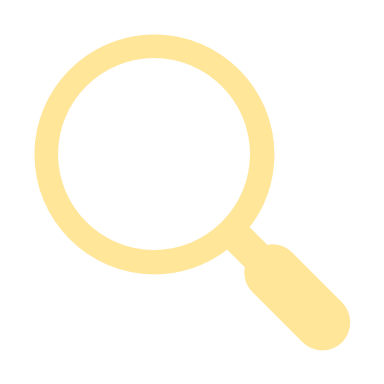 Target 5 Writing
Grammar
Grammar - articles
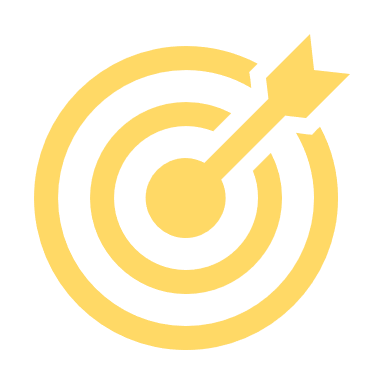 Translate the following phrases accurately on your mini-whiteboard:
table
a table
some table
there is a table
there are some tables
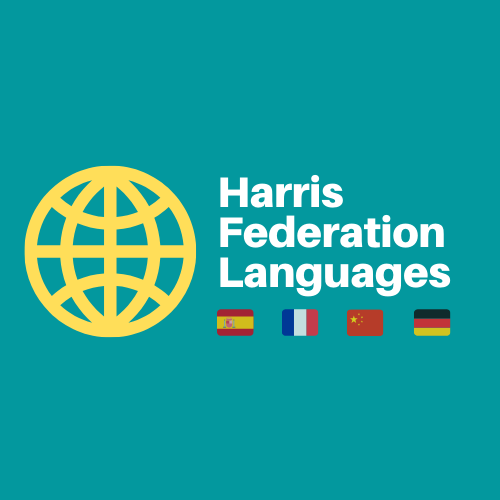 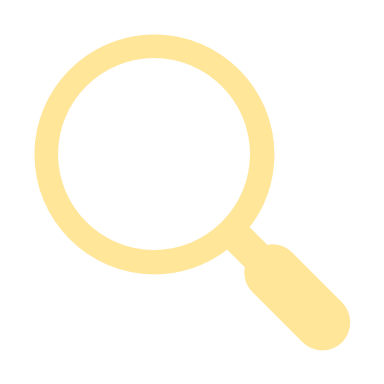 Target 5 Writing
Grammar
Grammar - articles
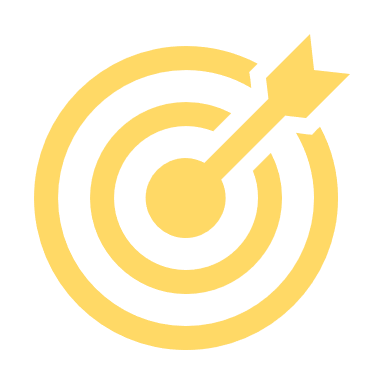 Translate the following phrases accurately on your mini-whiteboard:
chair
a chair
the chair
there is a chair
I love the chairs
I hate the chair
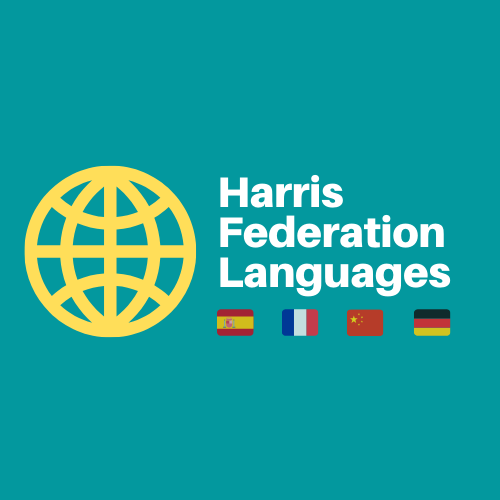 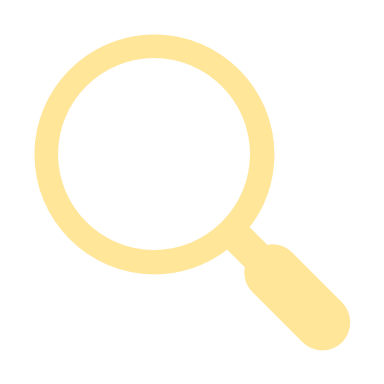 Target 5 Writing
Grammar
Grammar
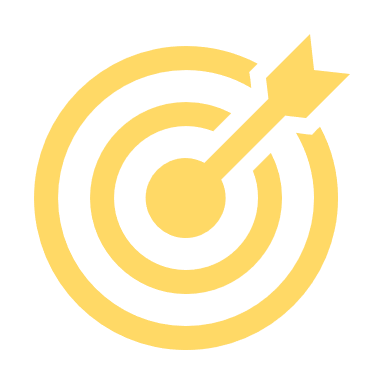 « est » versus « sont »

We have previously learnt the difference between « c’est » and « sont ».
With your partner, discuss the difference and in what context we need to be careful about using those accurately?

« est » means « is », we use it when the subject/noun is singular.
« sont » means « are », we use it when the subject/noun is plural.

In the Writing Q1 photo description, if you decide to describe what people are like or their mood, you will need to use « est » or « sont » accurately.

In addition, remember that to describe something plural the adjectives must also be plural. What must you add at the end of an adjective to make it:
feminine? 		masculine plural? 		feminine plural?
add -e
add -es
add -s
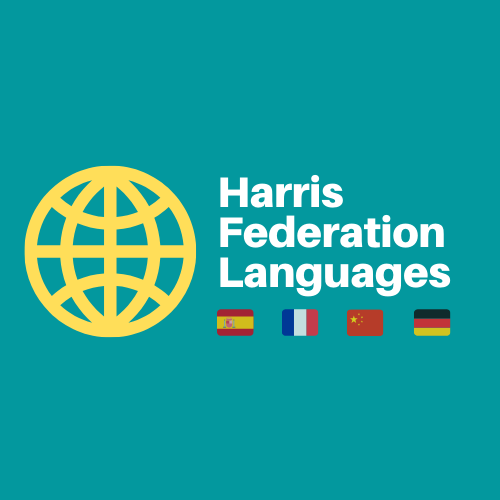 [Speaker Notes: j’ai
il / elle a
on a
ils / elles ont
past participles of -ER verbs
je suis allé(e)]
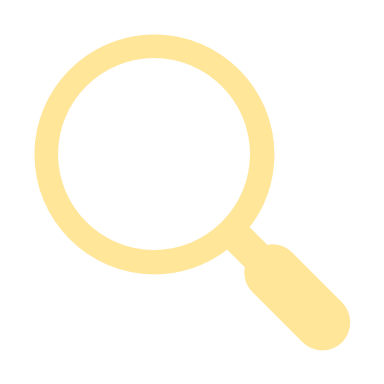 Target 5 Writing
Grammar
Grammar
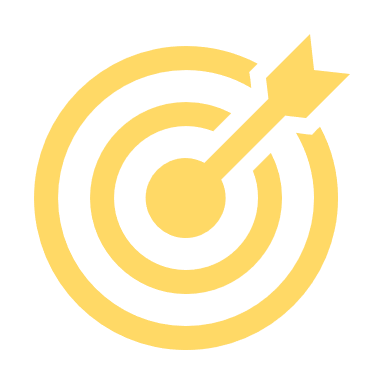 1. Complete the sentences below with either « est » or « sont »:
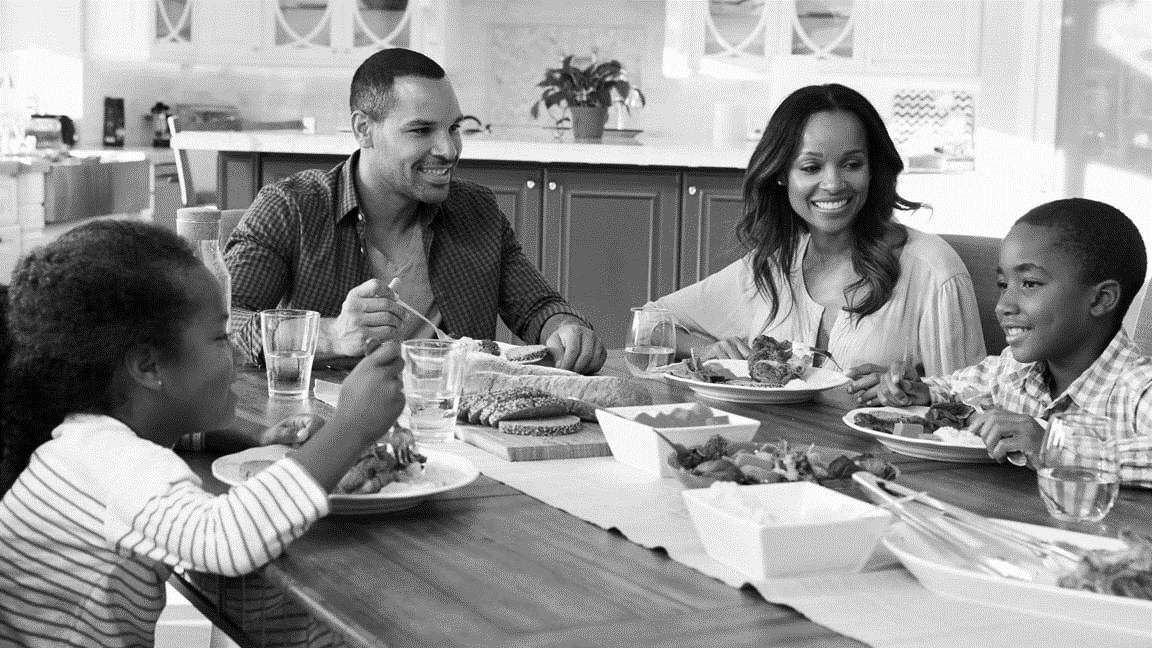 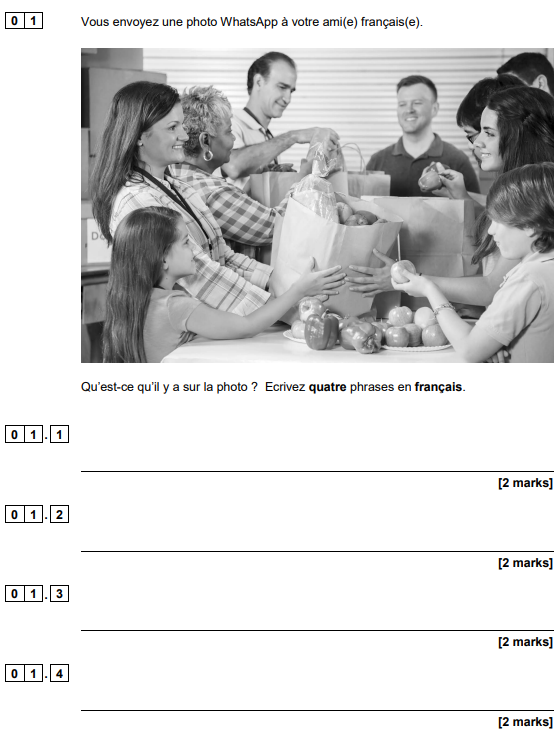 L’homme _______  le père.
La femme _______ la mère.
Les enfants _______ contents.
La table _______ grande.
2. Correct the errors in the sentences below:
Sur la photo, l’homme est grande.
La mère sont content.
Les enfants c’est aussi content.
La cuisine est petit.
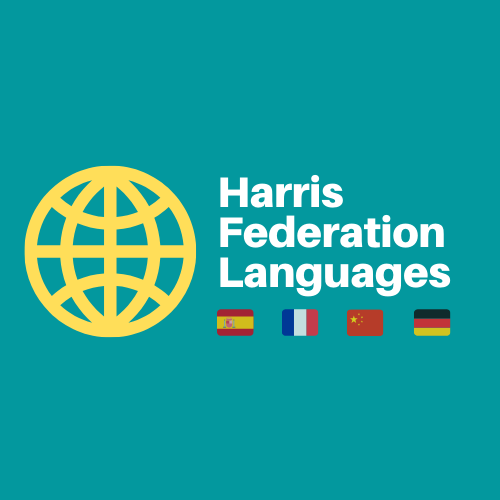 [Speaker Notes: j’ai
il / elle a
on a
ils / elles ont
past participles of -ER verbs
je suis allé(e)]
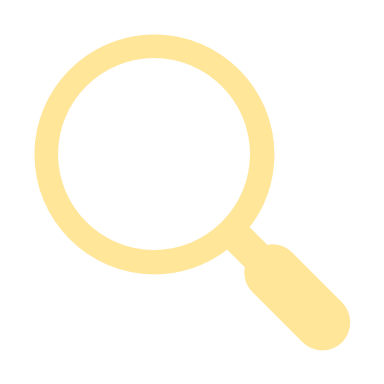 Target 5 Writing
Grammar
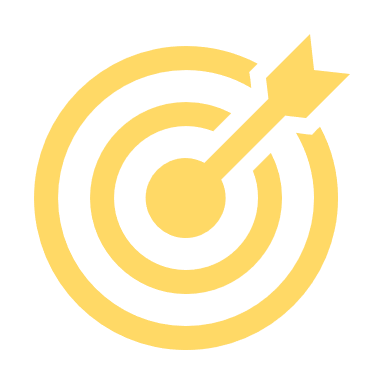 LES RÉPONSES – THE ANSWERS
1. Complete the sentences below with either « est » or « sont »:
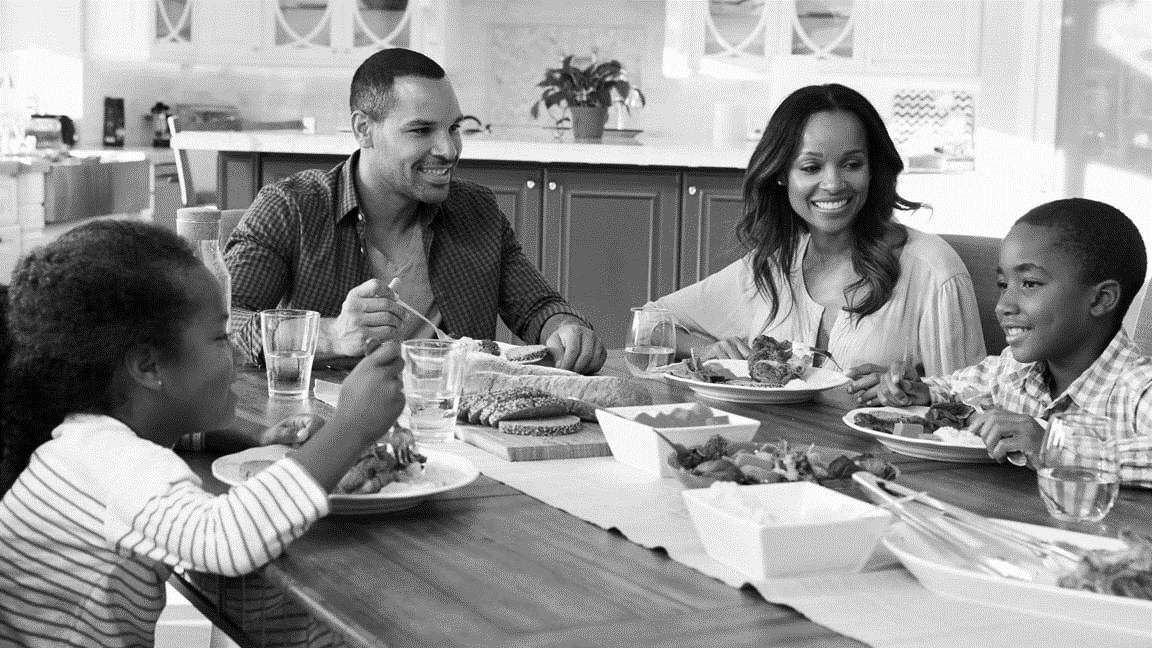 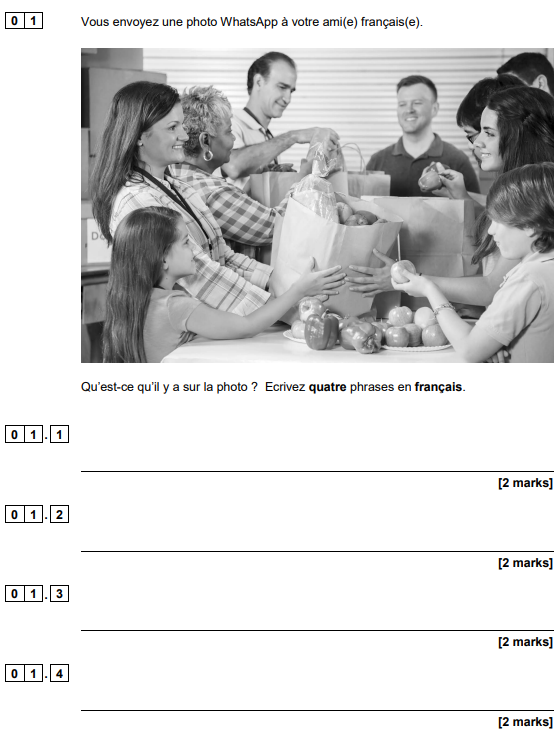 est
L’homme _______  le père.
est
La femme _______ la mère.
sont
Les enfants _______ contents.
est
La table _______ grande.
2. Correct the errors in the sentences below:
Sur la photo, l’homme est grande.
La mère sont content.
Les enfants c’est aussi content.
La cuisine est petit.
Sur la photo, l’homme est grand.
La mère est contente.
Les enfants sont aussi contents.
La cuisine est petite.
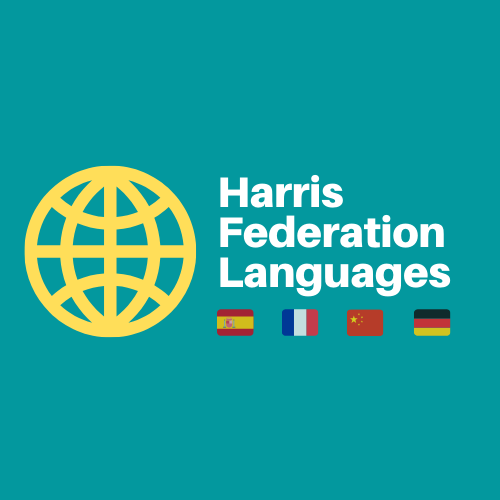 [Speaker Notes: j’ai
il / elle a
on a
ils / elles ont
past participles of -ER verbs
je suis allé(e)]
Target 5 Writing
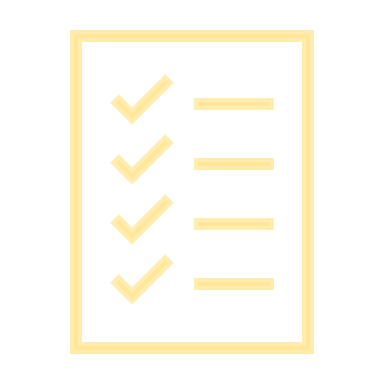 Exam question - Assessing progress
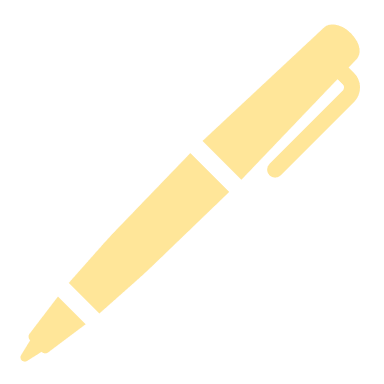 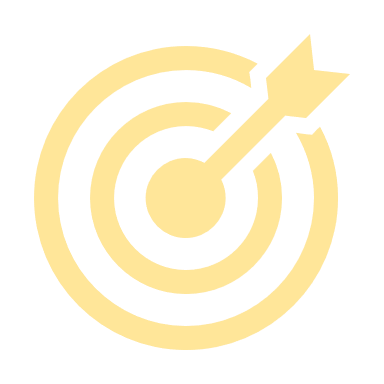 Now on your own!
Describe this photo, translating accurately the English models into French.
Pay attention to the gender/number of the articles and adjectives.
Use “est” and “sont” accurately.
[In the photo, there are some students.]
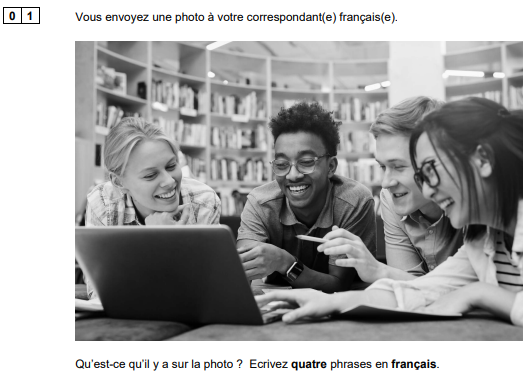 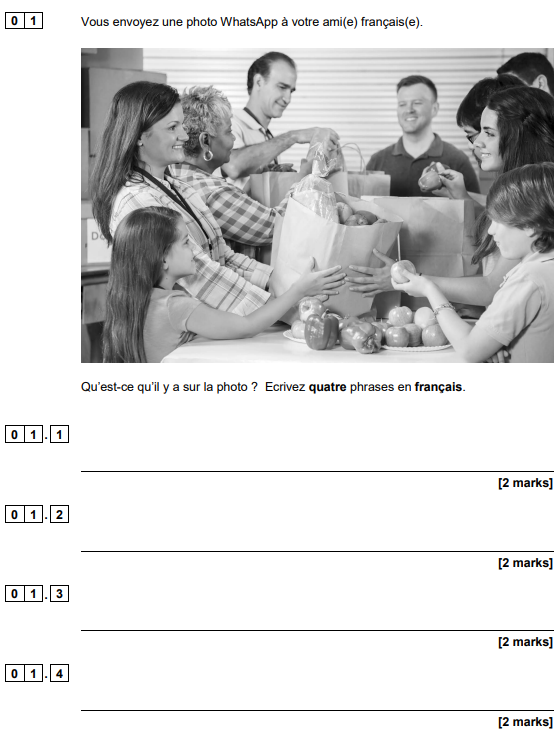 [A girl is blond.]
[There is also a computer.]
[They are happy.]
End
3 minutes
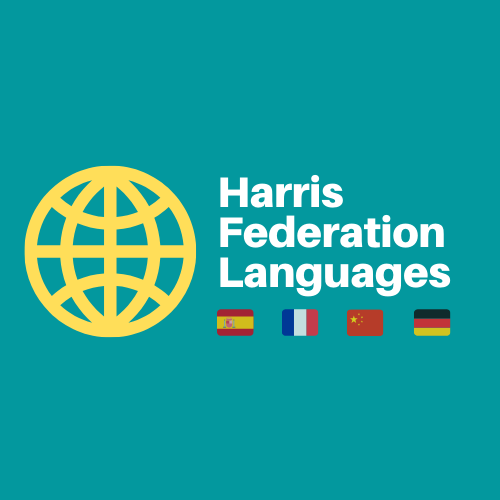 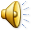 [Speaker Notes: From June 2021 - Keep sentences VERY simple: students can use ‘il y a’ 4 times and write numbers in digit. They will get full marks by doing so.]
Target 5 Writing
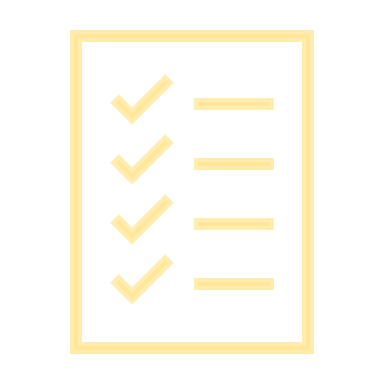 Exam question
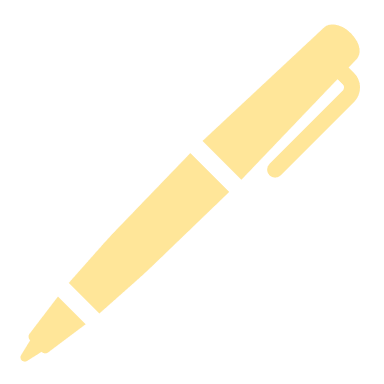 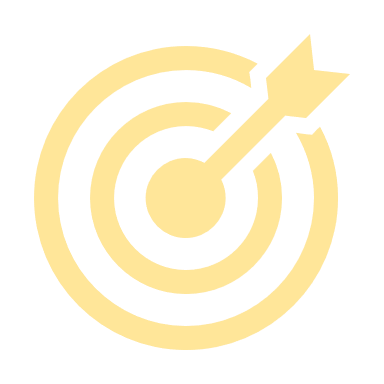 LES RÉPONSES – THE ANSWERS
Now on your own!
Describe this photo, translating accurately the English models into French.
Pay attention to the gender/number of the articles and adjectives.
Use “est” and “sont” accurately.
[In the photo, there are some students.]
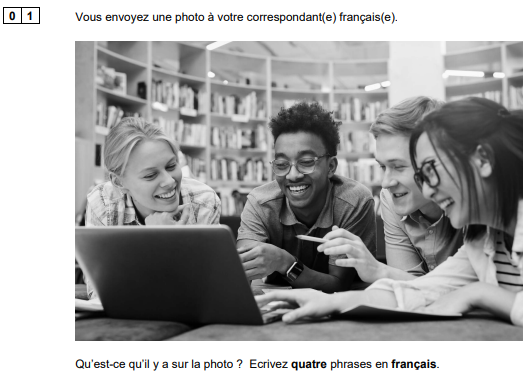 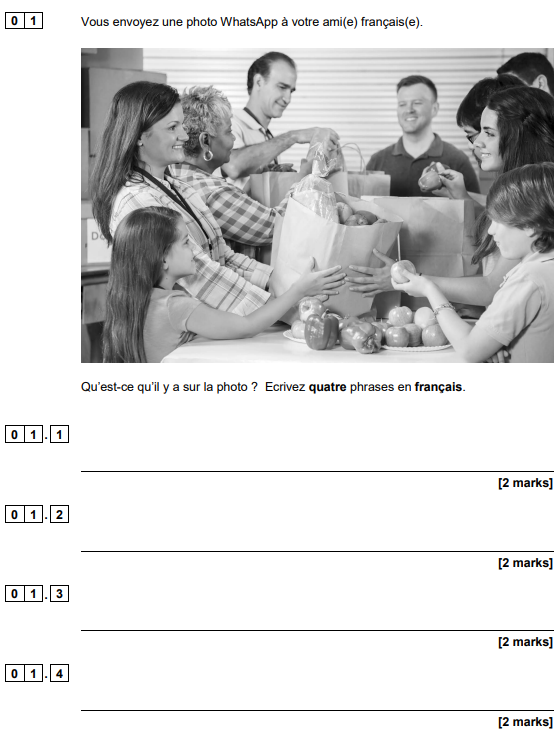 Sur la photo, il y a des étudiants.
[A girl is blond.]
Une fille est blonde.
[There is also a computer.]
Il y a un ordinateur.
[They are happy.]
Ils sont contents.
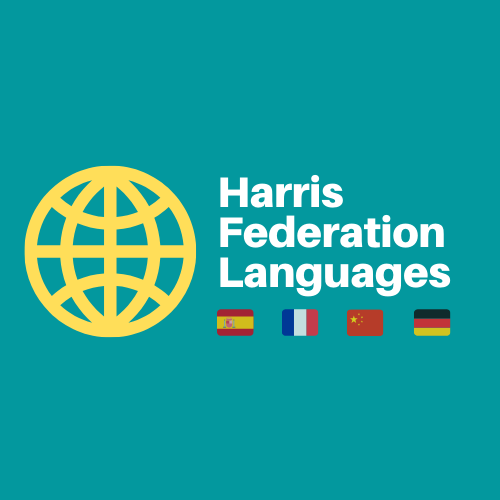 [Speaker Notes: From June 2021 - Keep sentences VERY simple: students can use ‘il y a’ 4 times and write numbers in digit. They will get full marks by doing so.]
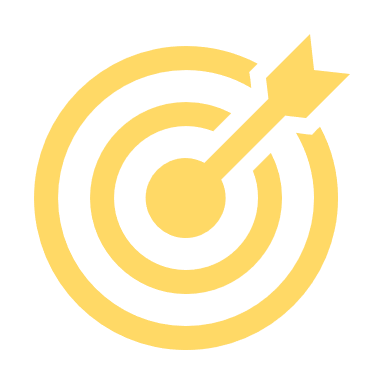 Target 5 Writing
vendredi 16 février 2024
Session objectives:							Question
practising the photo description for the writing paper		Q1 Photo
using the present tense accurately					Q3 Translation
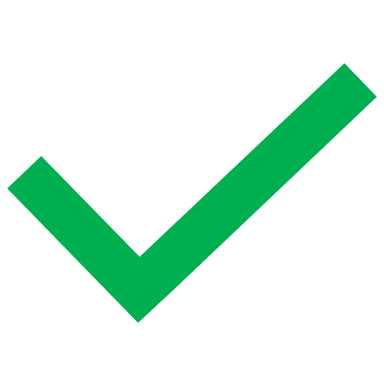 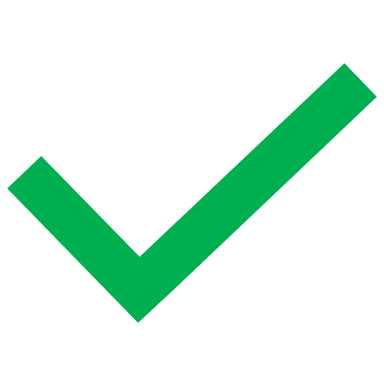 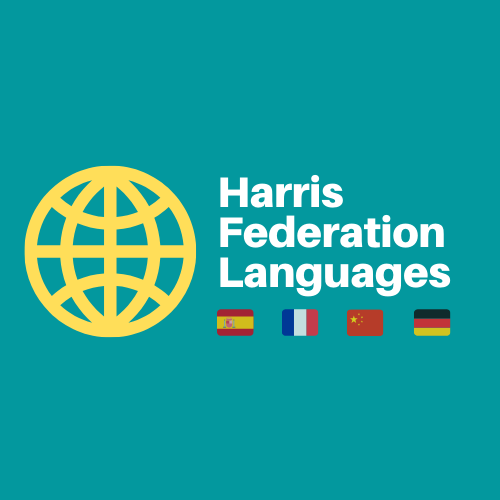 Target 5 Writing
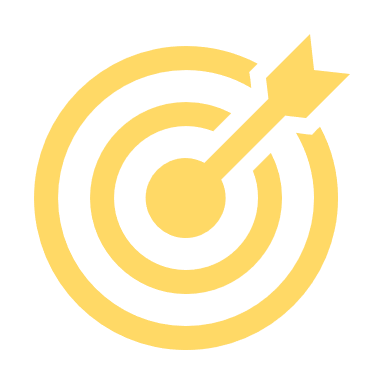 Accuracy when conjugating verbs will secure you more marks in Q3 Translation.
Previously, we practised the past tense and the future tense.
With a partner, translate the highlighted sentences, paying attention to the tense.
Series 2019
My father is a doctor.
It rains a lot in March.
I like to listen to the radio in the kitchen.
Tomorrow I am going to help at the museum.
Last weekend I bought a mobile phone.
Series 2020
English is fun.
I go on holiday by train.
I talk with my friends in the park after school.
It is important to recycle paper.
Last Saturday, I celebrated my birthday at a good restaurant.
Series 2021
I am small and kind.
I don’t like science.
There is a lot of pollution in the river.
Normally we do sport at the youth club.
Last week I went to a match with my uncle.
Series 2022
I do my homework in the kitchen.
At school there is a big sports ground.
My aunt has a job in a café every Monday.
Usually, I find the Internet useful.
Today I ate a lot of vegetables.
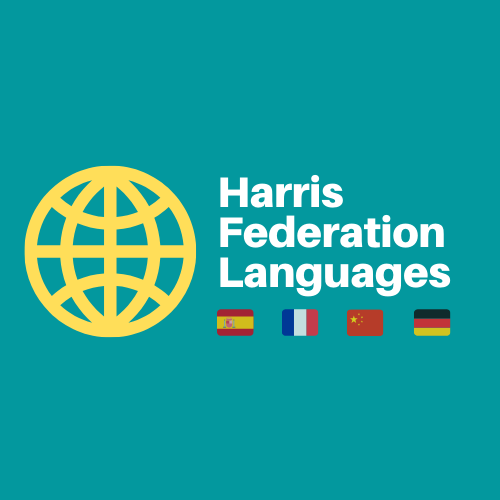 Target 5 Writing
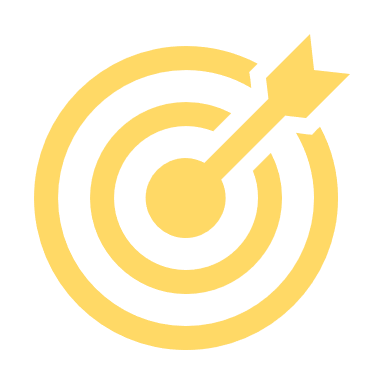 LES RÉPONSES – THE ANSWERS
Series 2019
My father is a doctor.
It rains a lot in March.
I like to listen to the radio in the kitchen.
Tomorrow I am going to help at the museum.
Last weekend I bought a mobile phone.
Series 2020
English is fun.
I go on holiday by train.
I talk with my friends in the park after school.
It is important to recycle paper.
Last Saturday, I celebrated my birthday at a good restaurant.
Demain je vais aider au musée.
Le week-end dernier, j’ai acheté un portable.
Samedi dernier, j’ai célébré mon anniversaire à un bon restaurant.
Series 2021
I am small and kind.
I don’t like science.
There is a lot of pollution in the river.
Normally we do sport at the youth club.
Last week I went to a match with my uncle.
Series 2022
I do my homework in the kitchen.
At school there is a big sports ground.
My aunt has a job in a café every Monday.
Usually, I find the Internet useful.
Today I ate a lot of vegetables.
La semaine dernière, je suis allé(e) à un match avec mon oncle.
Aujourd’hui j’ai mangé beaucoup de légumes.
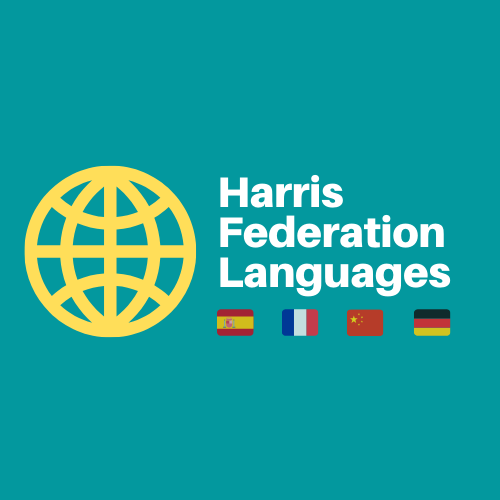 Target 5 Writing
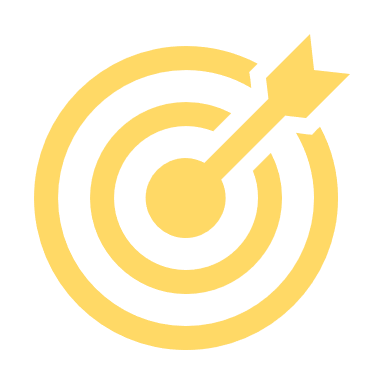 This week, let’s focus on accuracy in the present tense.
First, highlight the verbs in each sentence.
Series 2019
I live in a village.
In my house there are six bedrooms and a garage.
At the weekend I play on my computer.
I adore fish because it is healthy.
Yesterday I did a lot of homework.
Series 2020
English is fun.
I go on holiday by train.
I talk with my friends in the park after school.
It is important to recycle paper.
Last Saturday, I celebrated my birthday at a good restaurant.
Series 2021
I am small and kind.
I don’t like science.
There is a lot of pollution in the river.
Normally we do sport at the youth club.
Last week I went to a match with my uncle.
Series 2022
I do my homework in the kitchen.
At school there is a big sports ground.
My aunt has a job in a café every Monday.
Usually, I find the Internet useful.
Today I ate a lot of vegetables.
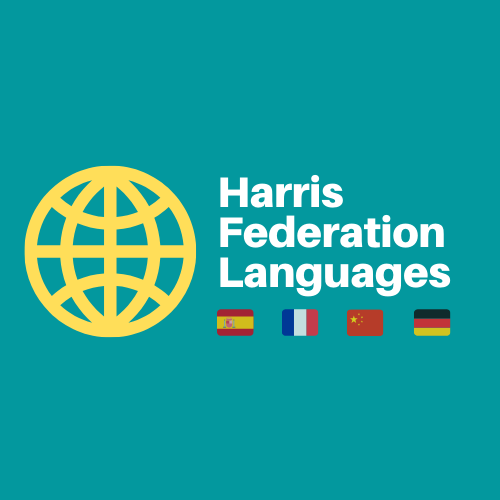 Target 5 Writing
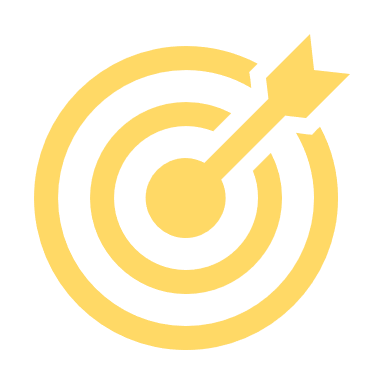 LES RÉPONSES – THE ANSWERS
First, highlight the verbs in each sentence.
Series 2019
I live in a village.
In my house there are six bedrooms and a garage.
At the weekend I play on my computer.
I adore fish because it is healthy.
Yesterday I did a lot of homework.
Series 2020
English is fun.
I go on holiday by train.
I talk with my friends in the park after school.
It is important to recycle paper.
Last Saturday, I celebrated my birthday at a good restaurant.
Series 2021
I am small and kind.
I don’t like science.
There is a lot of pollution in the river.
Normally we do sport at the youth club.
Last week I went to a match with my uncle.
Series 2022
I do my homework in the kitchen.
At school there is a big sports ground.
My aunt has a job in a café every Monday.
Usually, I find the Internet useful.
Today I ate a lot of vegetables.
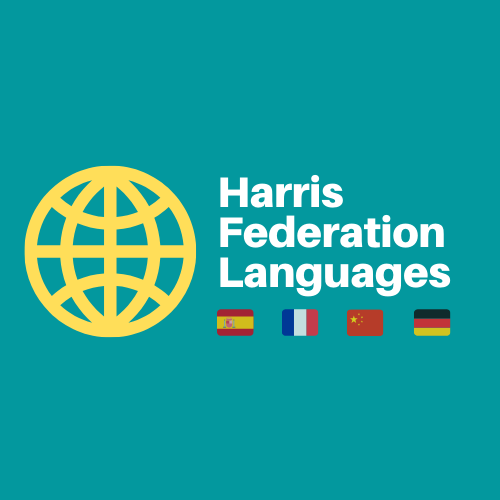 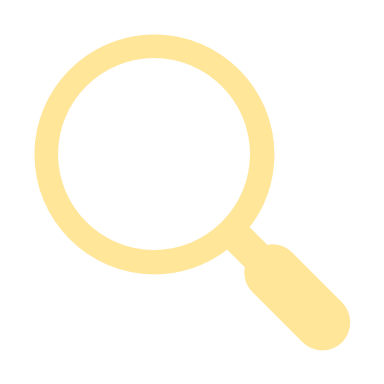 Target 5 Writing
Grammar
Grammar – the present
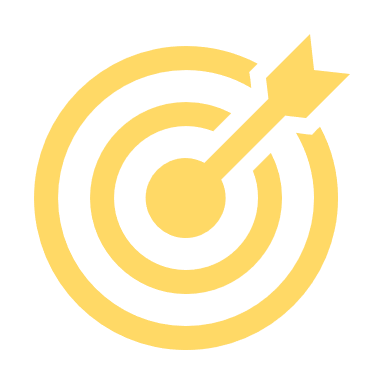 There are 3 steps to conjugate verbs in the present (like other tenses):
What are they?
Choose a subject (noun or pronoun)		example: je, tu, il, ils …
Remove the last 2 letters from the infinitive	example: manger, finir, attendre
Add an ending					example: je mange
				    je finis
				    j’attends
Some verbs are irregular, so you need to learn them off by hard. 
Translate the most common ones:
I go		je vais			5. it is			c’est
I do	je fais			6. there is/are	 	il y a
I am	je suis			7. it does	 	il fait
I have 	j’ai			8. we do		on fait
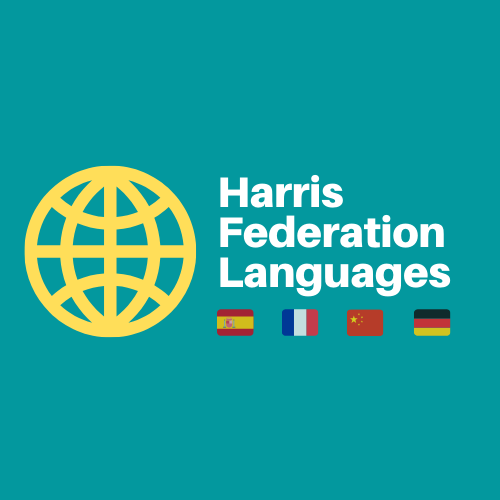 Target 5 Writing
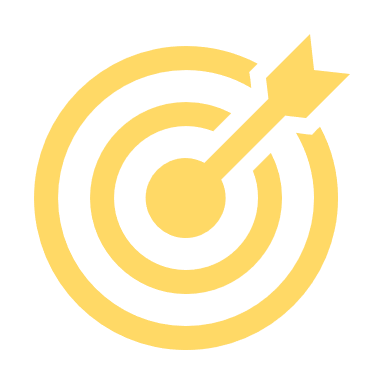 Now translate each verb with a partner.
Series 2019
I live in a village.
In my house there are six bedrooms and a garage.
At the weekend I play on my computer.
I adore fish because it is healthy.
Yesterday I did a lot of homework.
Series 2020
English is fun.
I go on holiday by train.
I talk with my friends in the park after school.
It is important to recycle paper.
Last Saturday, I celebrated my birthday at a good restaurant.
Series 2021
I am small and kind.
I don’t like science.
There is a lot of pollution in the river.
Normally we do sport at the youth club.
Last week I went to a match with my uncle.
Series 2022
I do my homework in the kitchen.
At school there is a big sports ground.
My aunt has a job in a café every Monday.
Usually, I find the Internet useful.
Today I ate a lot of vegetables.
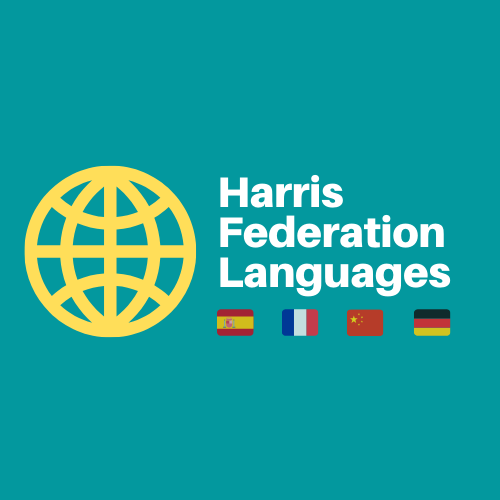 Target 5 Writing
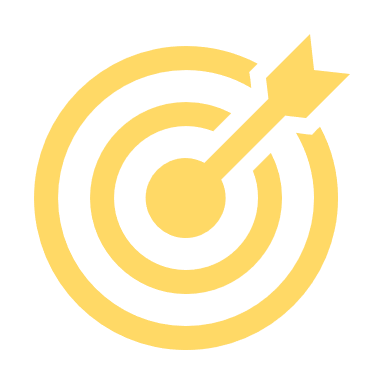 LES RÉPONSES – THE ANSWERS
First, highlight the verbs in each sentence.
Now translate each verb with a partner.
Series 2019
I live in a village.
In my house there are six bedrooms and a garage.
At the weekend I play on my computer.
I adore fish because it is healthy.
Yesterday I did a lot of homework.
Series 2020
English is fun.
I go on holiday by train.
I talk with my friends in the park after school.
It is important to recycle paper.
Last Saturday, I celebrated my birthday at a good restaurant.
est
je vais
je parle
c’est
j’habite
il y a
je joue
j’adore / c’est
Series 2021
I am small and kind.
I don’t like science.
There is a lot of pollution in the river.
Normally we do sport at the youth club.
Last week I went to a match with my uncle.
Series 2022
I do my homework in the kitchen.
At school there is a big sports ground.
My aunt has a job in a café every Monday.
Usually, I find the Internet useful.
Today I ate a lot of vegetables.
je suis
je n’aime pas
il y a
on fait
je fais
il y a
a
je trouve
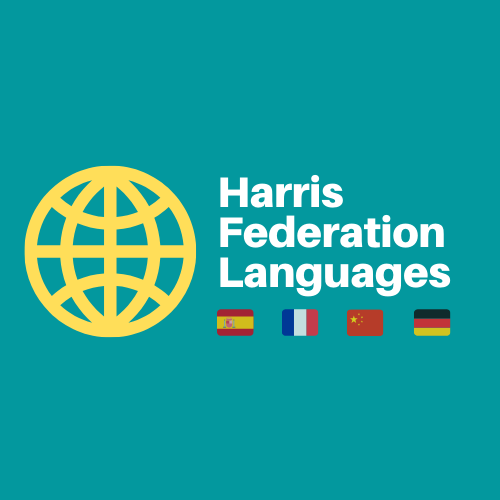 Target 5 Writing
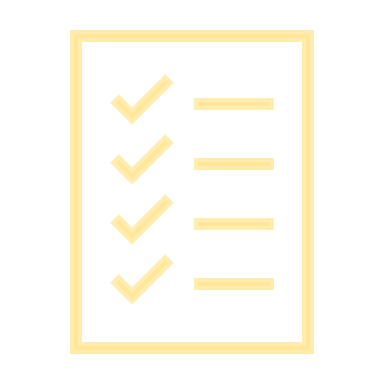 Exam question - Assessing progress
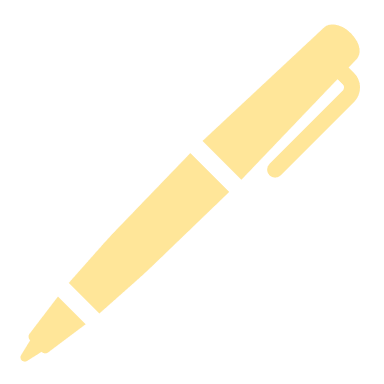 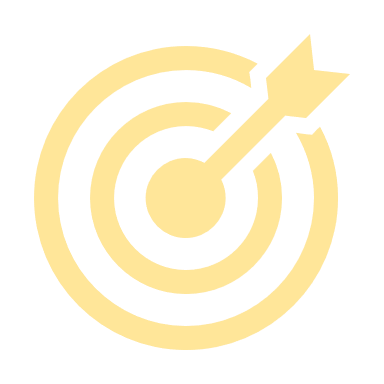 Now on your own!
Translate the full sentences.
Series 2022
I do my homework in the kitchen.
At school there is a big sports ground.
My aunt has a job in a café every Monday.
Usually, I find the Internet useful.
Today I ate a lot of vegetables.
Series 2019
I live in a village.
In my house there are six bedrooms and a garage.
At the weekend I play on my computer.
I adore fish because it is healthy.
Yesterday I did a lot of homework.
End
3 minutes
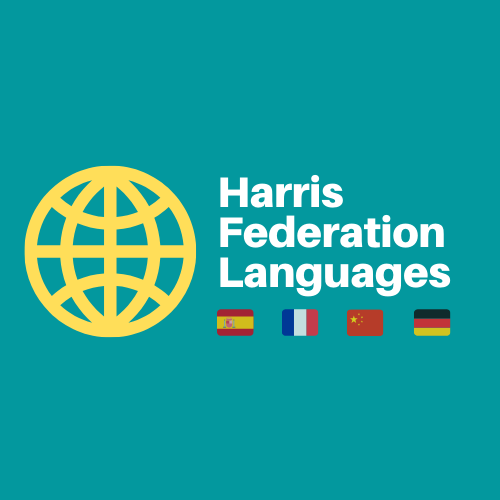 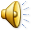 [Speaker Notes: From June 2021 - Keep sentences VERY simple: students can use ‘il y a’ 4 times and write numbers in digit. They will get full marks by doing so.]
Target 5 Writing
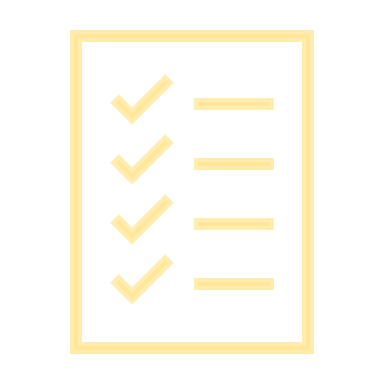 Exam question
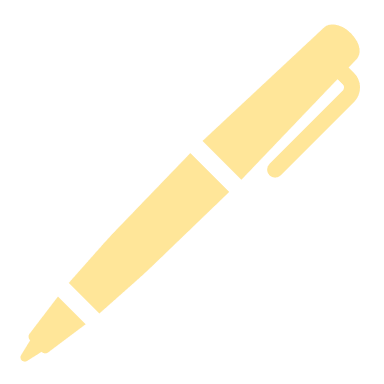 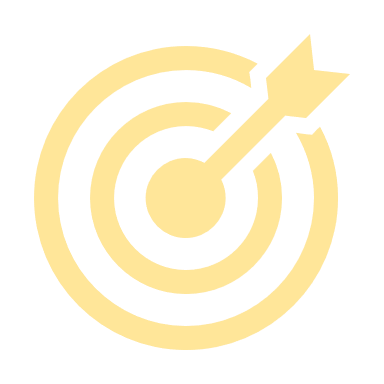 LES RÉPONSES – THE ANSWERS
Now on your own!
Translate the full sentences.
Series 2022
I do my homework in the kitchen.
At school there is a big sports ground.
My aunt has a job in a café every Monday.
Usually, I find the Internet useful.
Today I ate a lot of vegetables.
Je fais mes devoirs dans la cuisine.
Au collège il y a un grand terrain de sport.
Ma tante a un job dans un café chaque lundi.
D’habitude je trouve l’internet utile.
Aujourd’hui j’ai mangé beaucoup de légumes.
Series 2019
I live in a village.
In my house there are six bedrooms and a garage.
At the weekend I play on my computer.
I adore fish because it is healthy.
Yesterday I did a lot of homework.
J’habite dans un village.
Dans ma maison il y a 6 chambres et 1 garage.
Le week-end, je joue à l’ordinateur.
J’adore le poisson parce que c’est sain.
Hier j’ai fait beaucoup de devoirs.
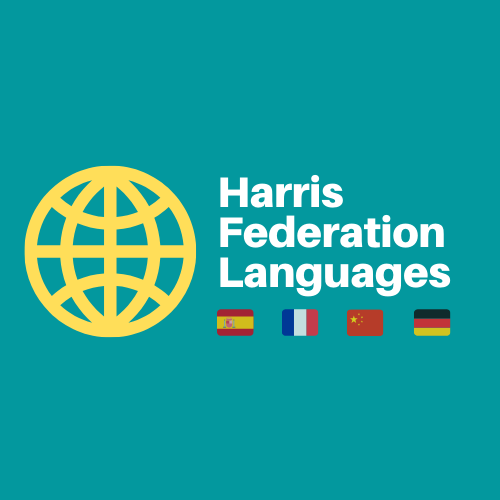 [Speaker Notes: From June 2021 - Keep sentences VERY simple: students can use ‘il y a’ 4 times and write numbers in digit. They will get full marks by doing so.]
Lessons will be uploaded weekly
Please check again each Friday for the following week’s plan!

If you spot typos or errors, please email: julien.violette@harrisfederation.org.uk

Please give us feedback or suggestions by completing a short feedback ticket: HFLanguages Feedback Ticket
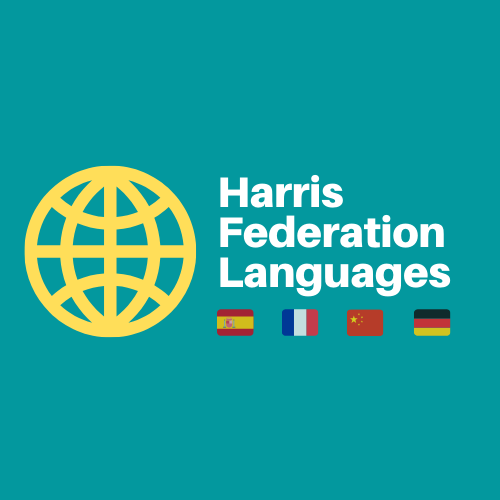